HomeAssistantМобильное java приложение под android
Выполнили:
	Безручко Ирина
	Кукушкина Ксения
	Максимова Ирина
	гр. 381706-1.
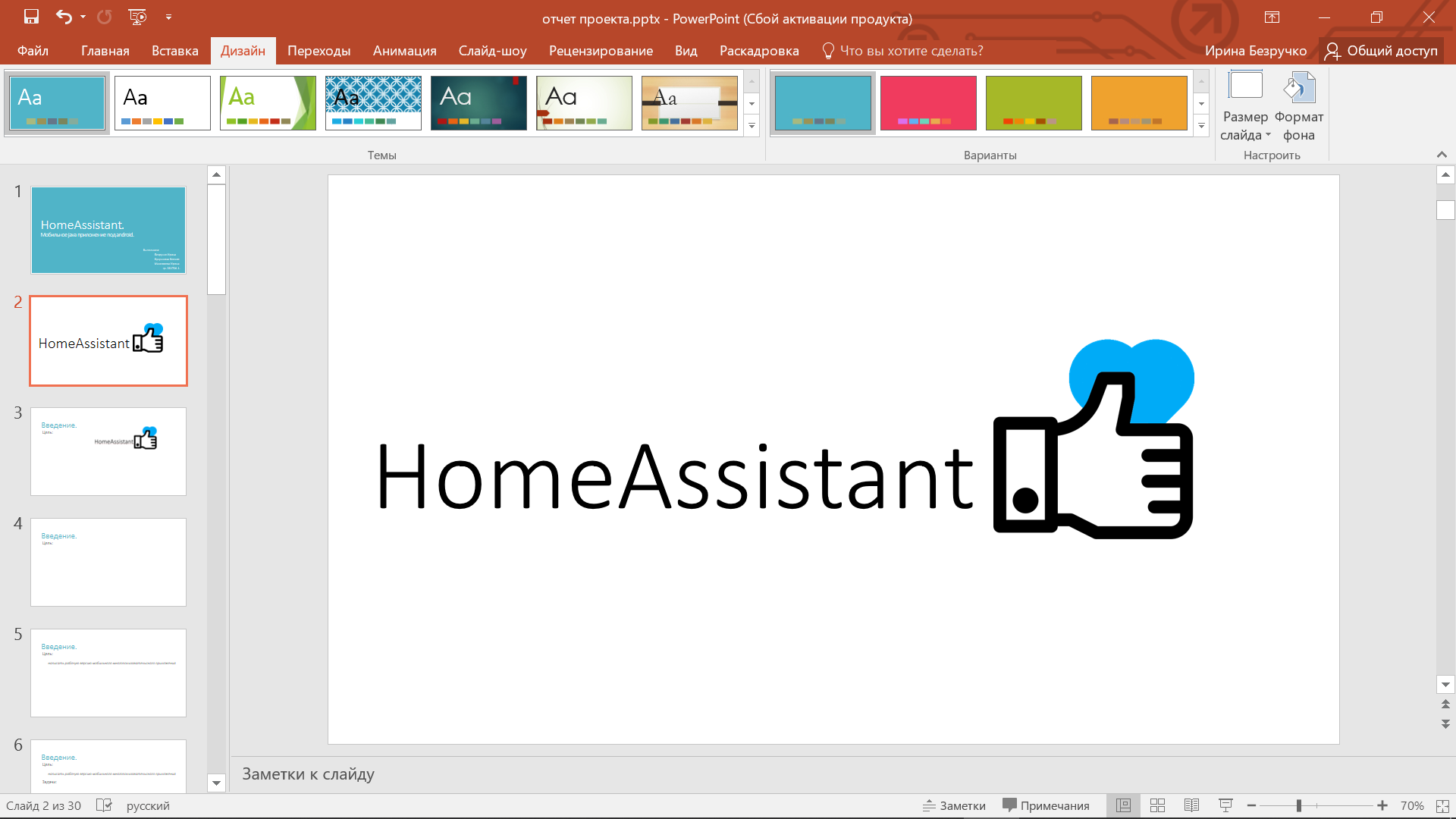 Введение.
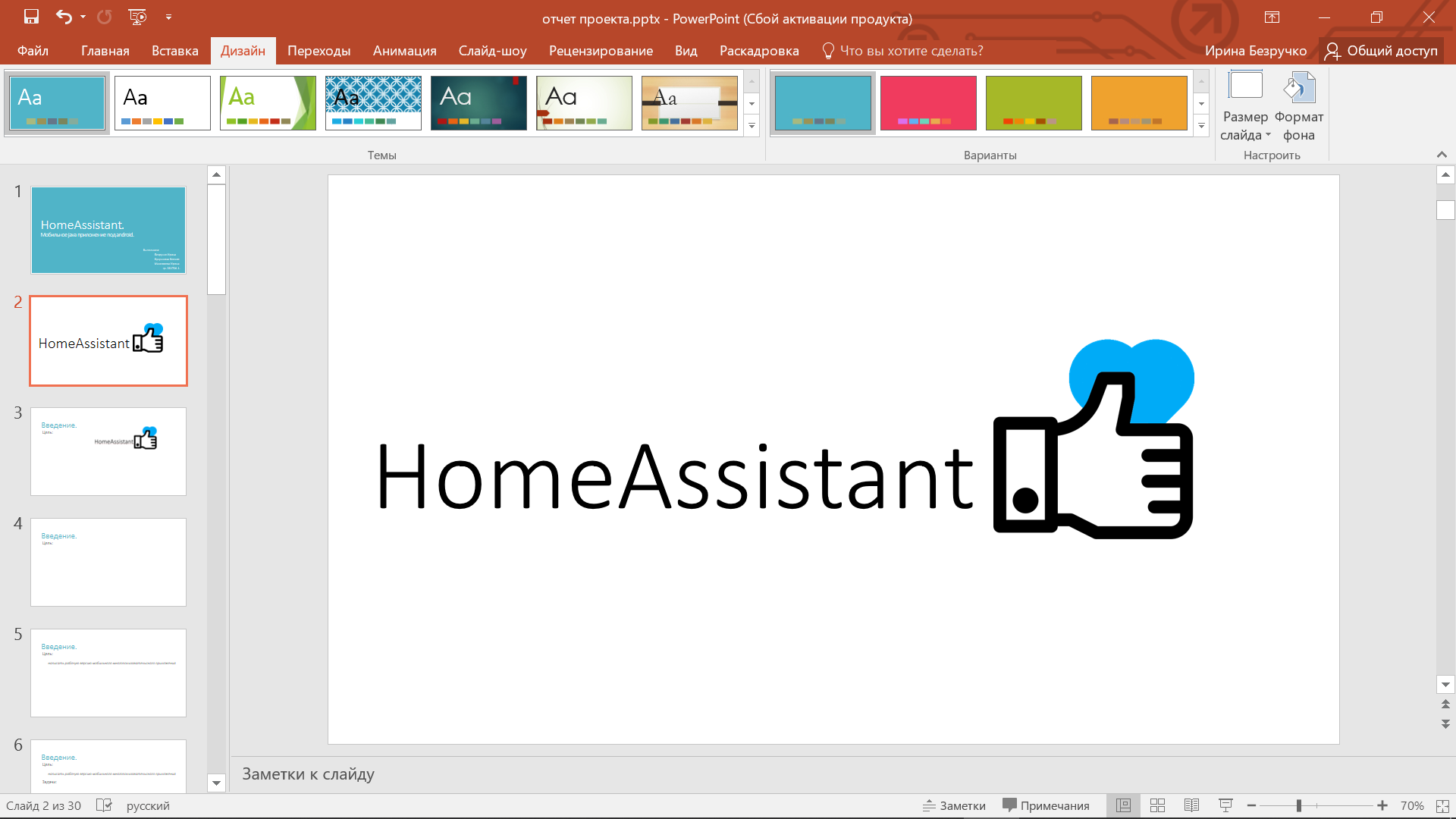 Введение.
Цель:
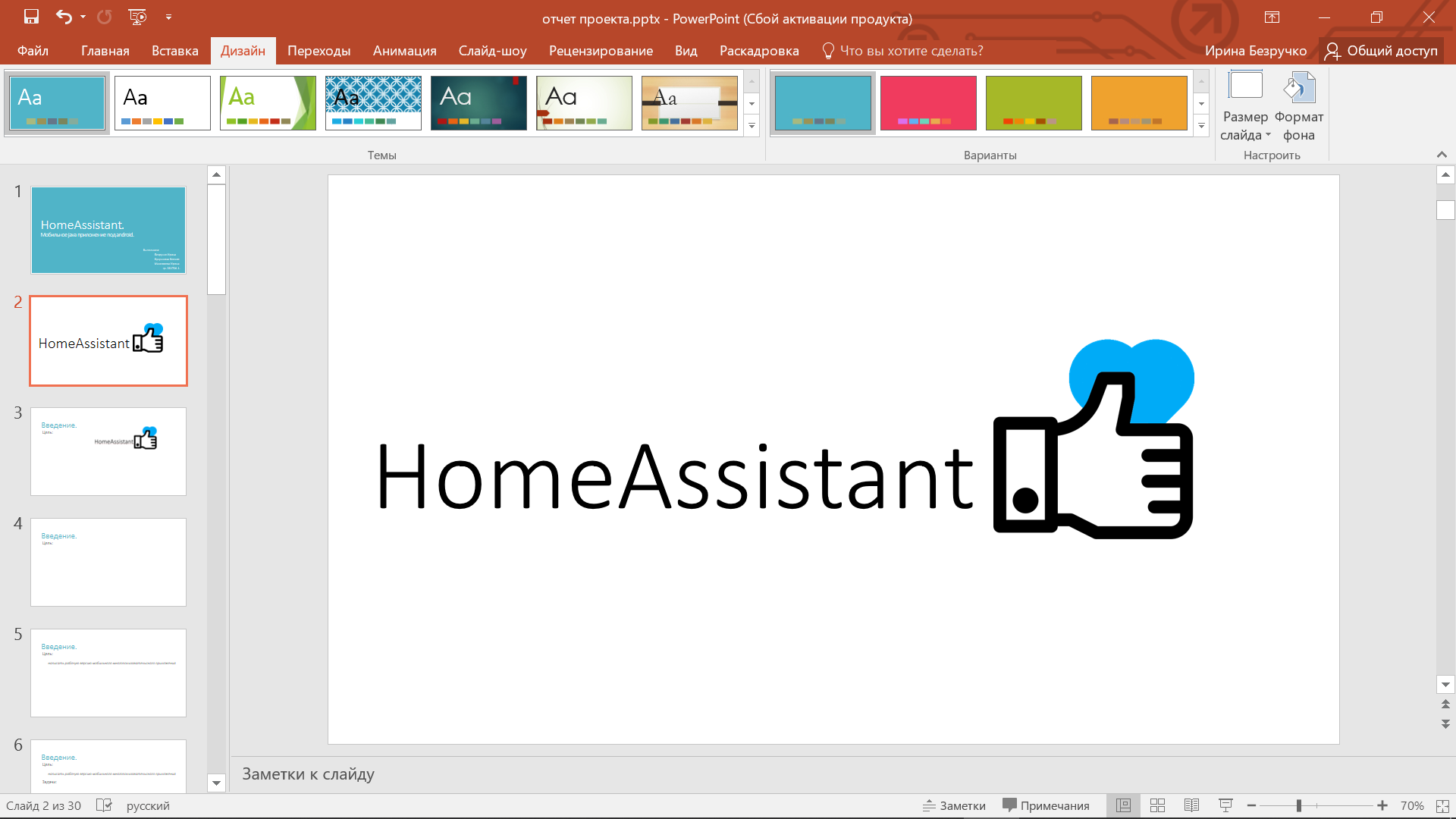 Введение.
Цель:

написать рабочую версию мобильного многопользовательского приложения.
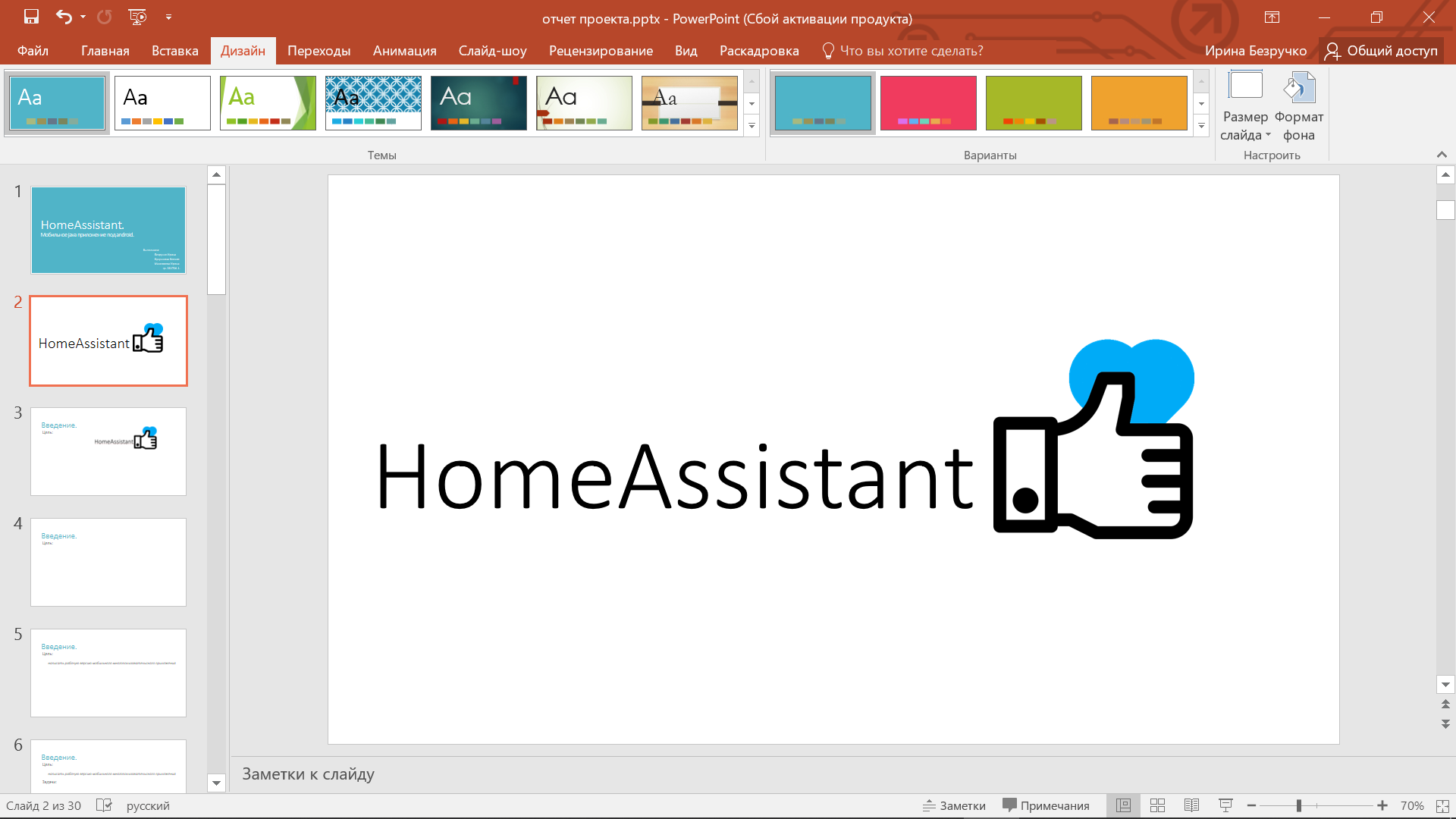 Введение.
Цель:

написать рабочую версию мобильного многопользовательского приложения.

Задачи:
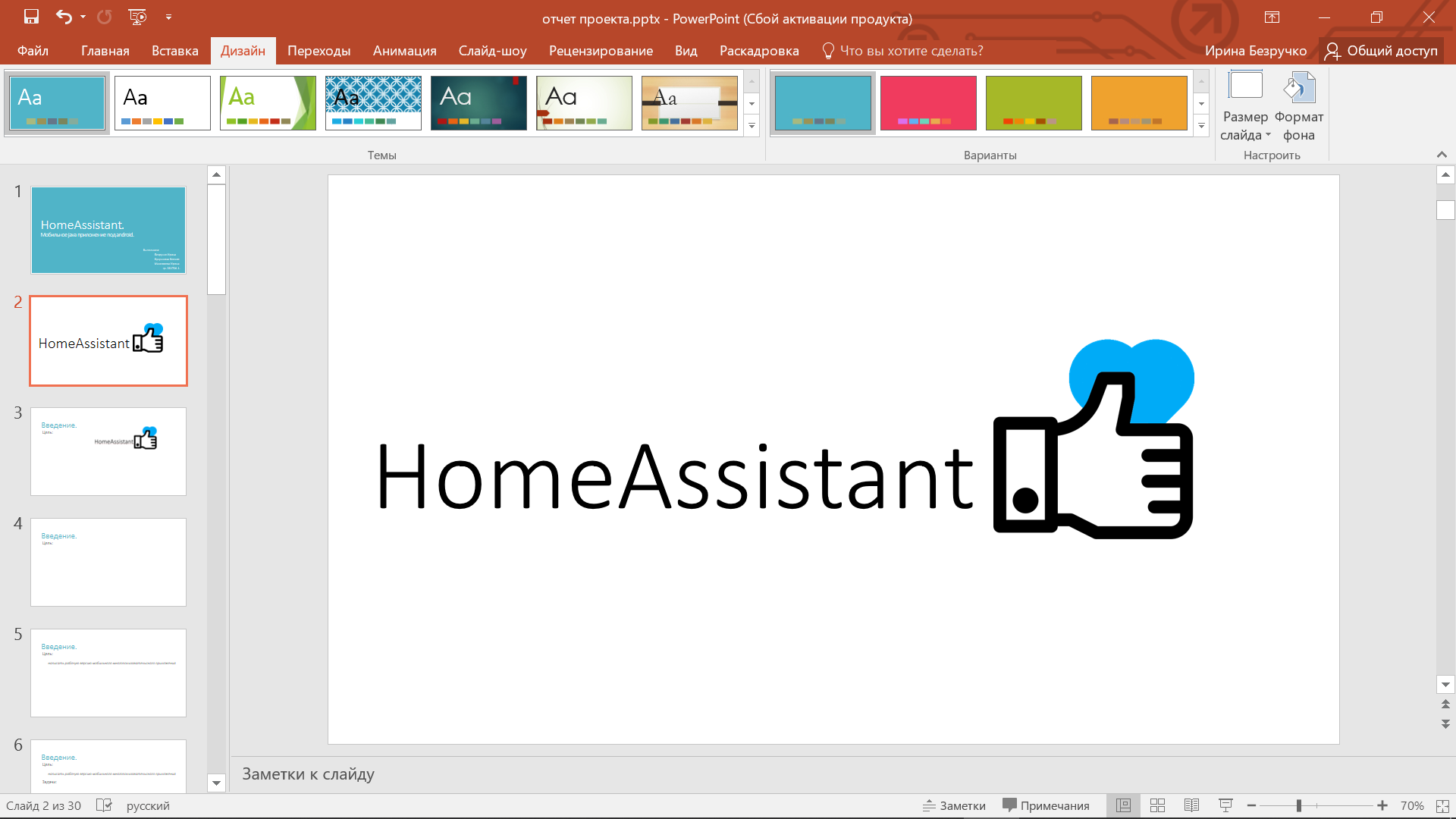 Введение.
Цель:

написать рабочую версию мобильного многопользовательского приложения.

Задачи:

1. 	Проанализировать рынок мобильных приложений, найти похожие и выявить их преимущества и недостатки.
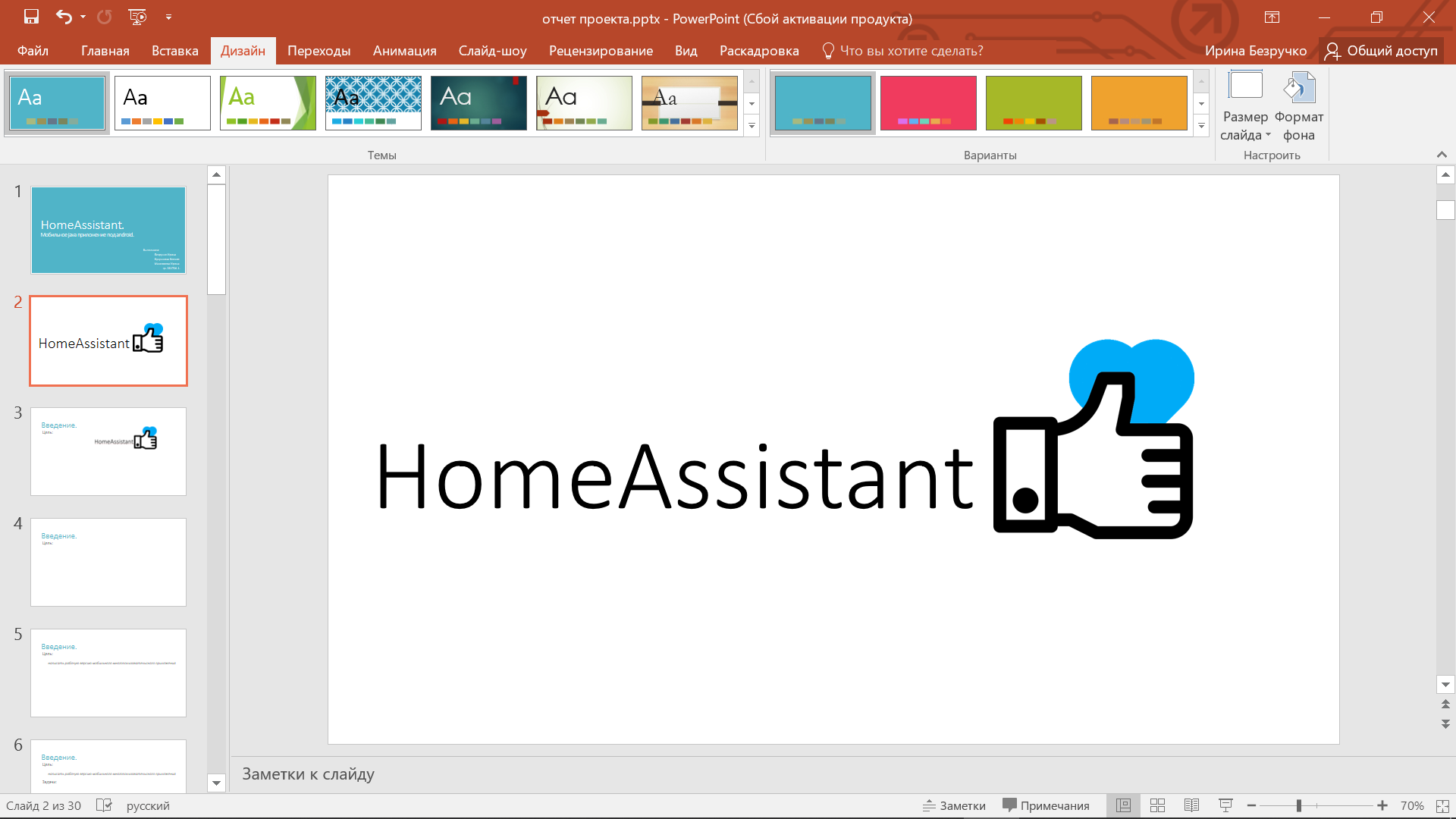 Введение.
Цель:

написать рабочую версию мобильного многопользовательского приложения.

Задачи:

1. 	Проанализировать рынок мобильных приложений, найти похожие и выявить их преимущества и недостатки.
2.	Описать подробное техническое задание.
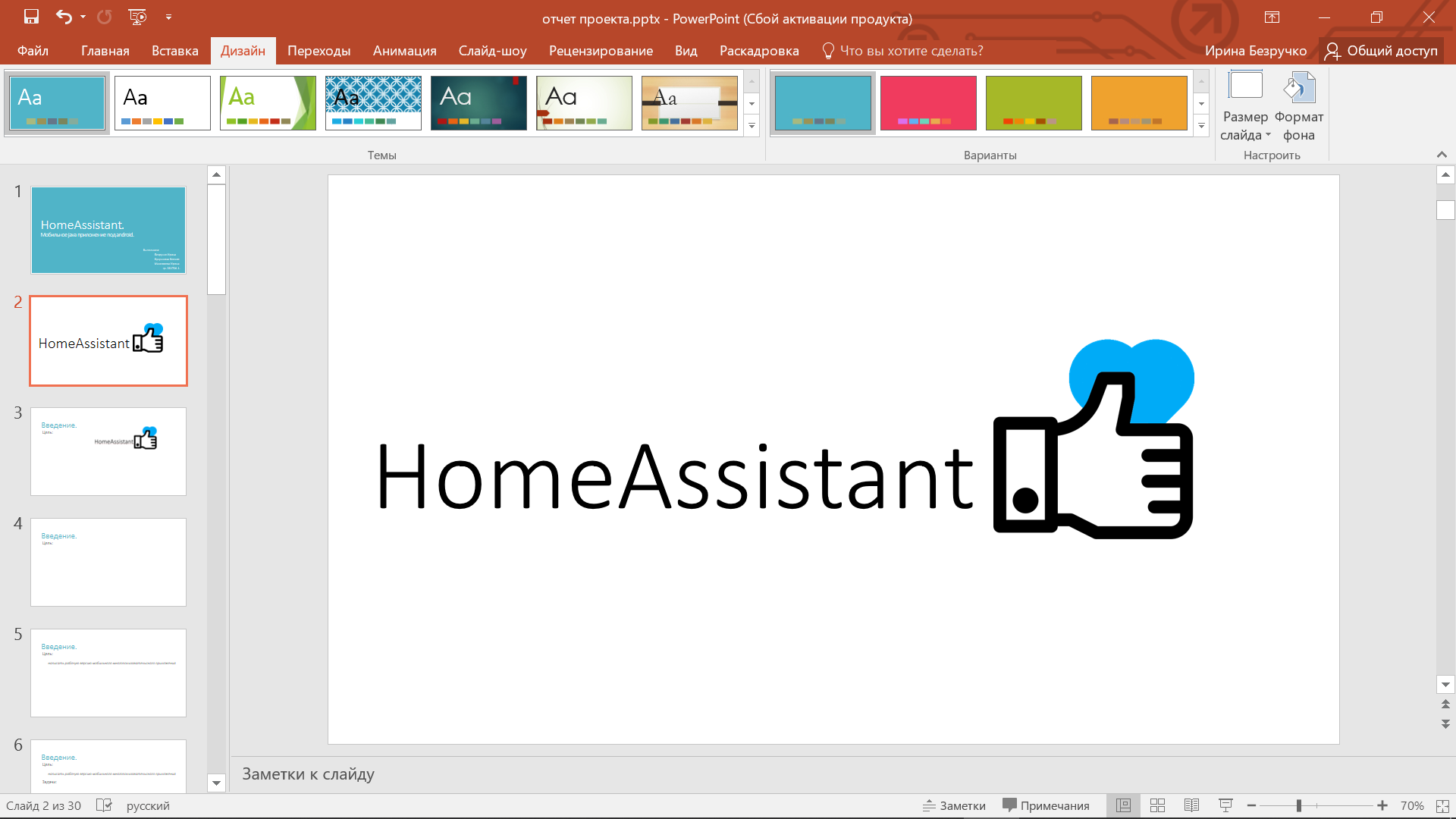 Введение.
Цель:

написать рабочую версию мобильного многопользовательского приложения.

Задачи:

1. 	Проанализировать рынок мобильных приложений, найти похожие и выявить их преимущества и недостатки.
2.	Описать подробное техническое задание.
3.	Разработать проект приложения.
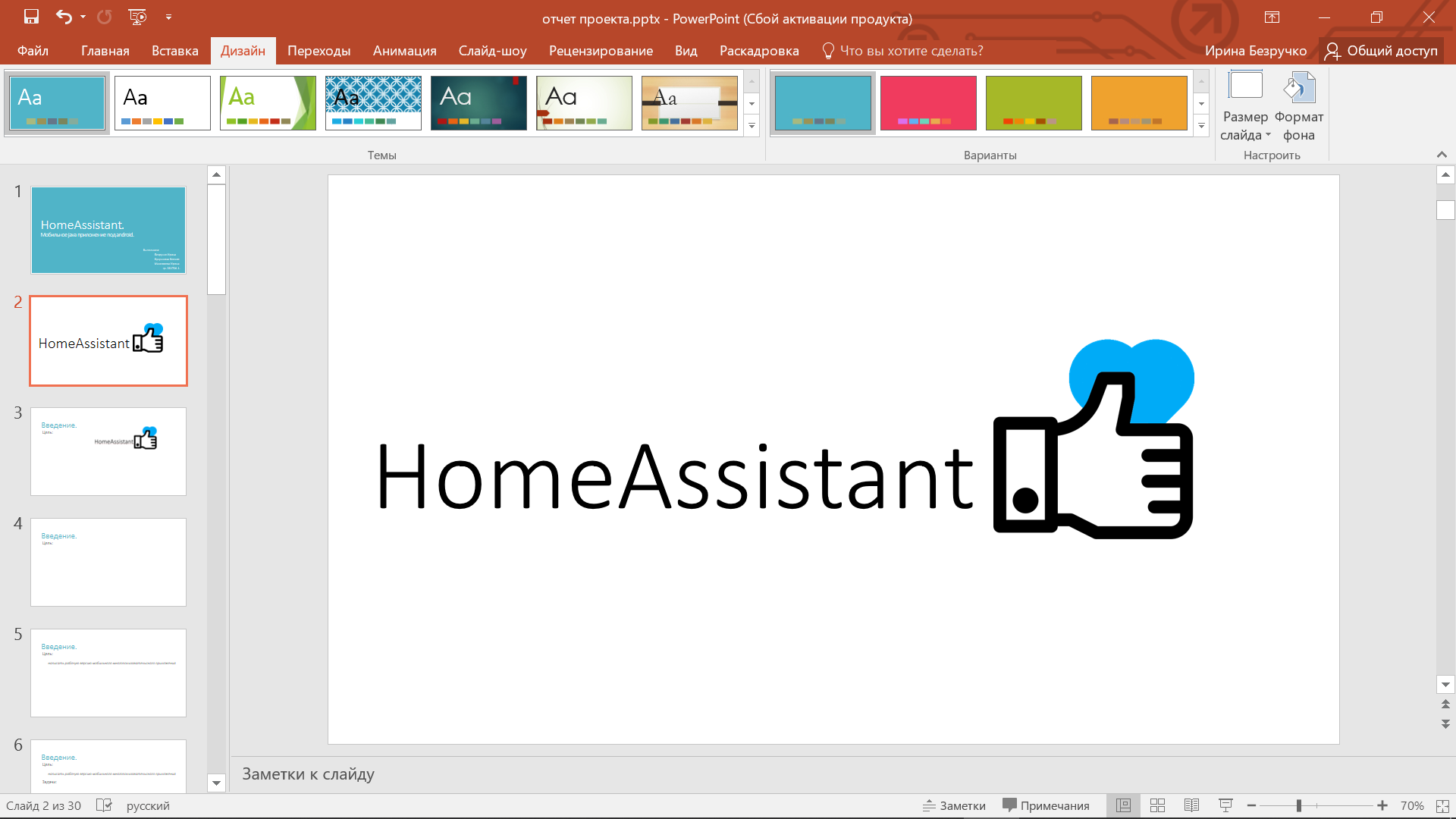 Введение.
Цель:

написать рабочую версию мобильного многопользовательского приложения.

Задачи:

1. 	Проанализировать рынок мобильных приложений, найти похожие и выявить их преимущества и недостатки.
2.	Описать подробное техническое задание.
3.	Разработать проект приложения.
4.	Реализовать рабочий код.
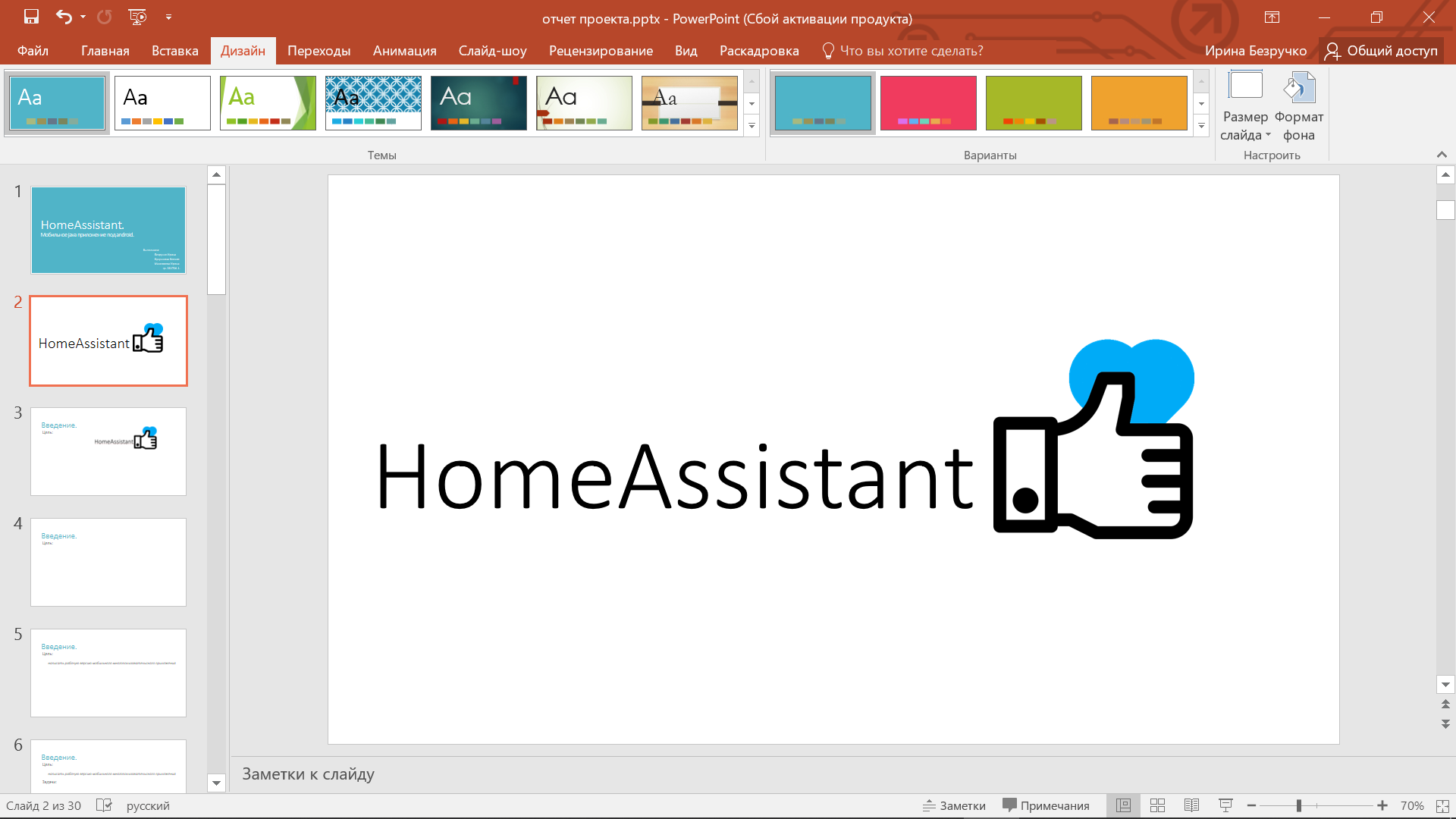 Постановка задачи
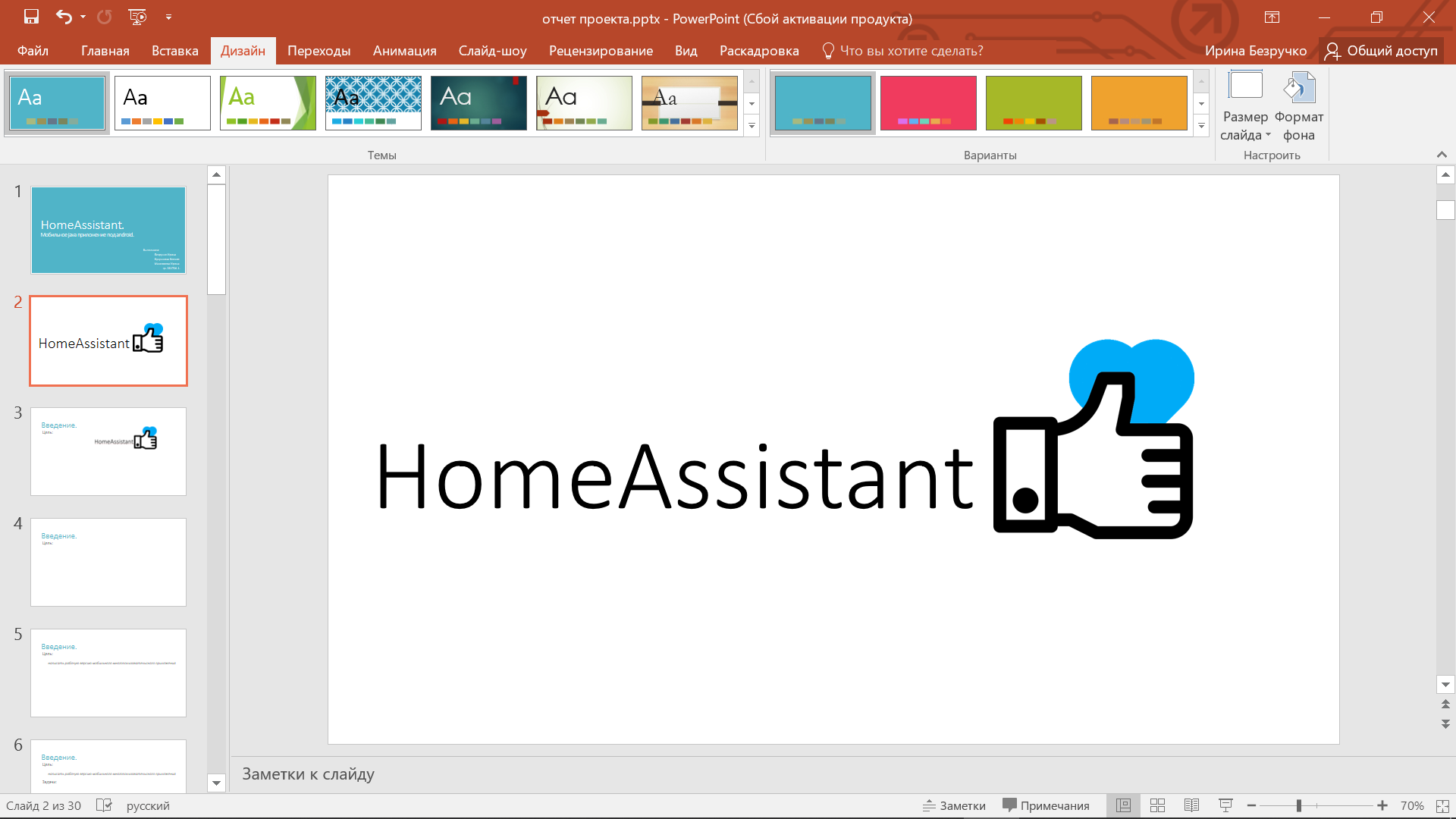 Постановка задачи
Данные о пользователе
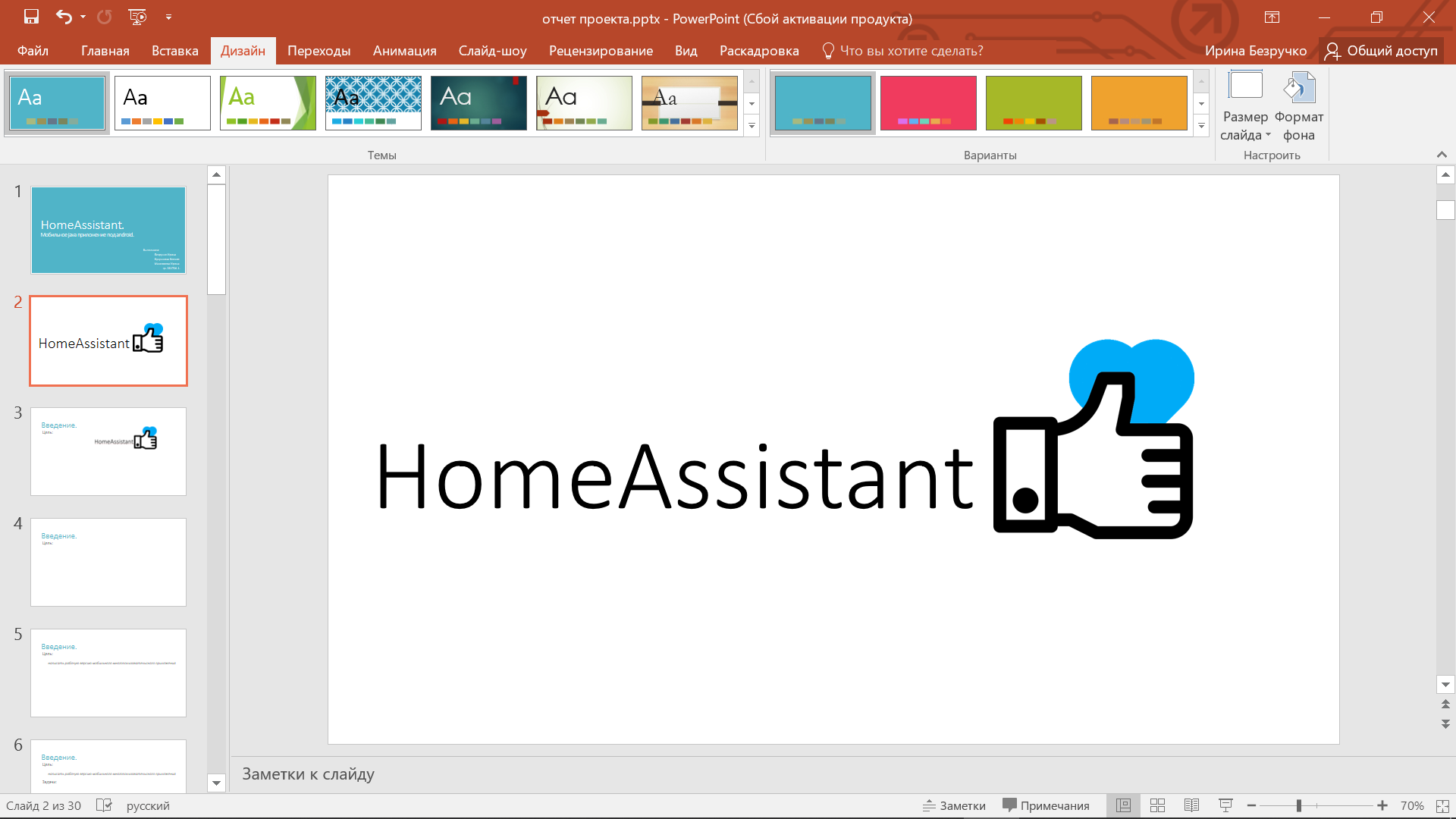 Постановка задачи
Данные о пользователе
Бюджет
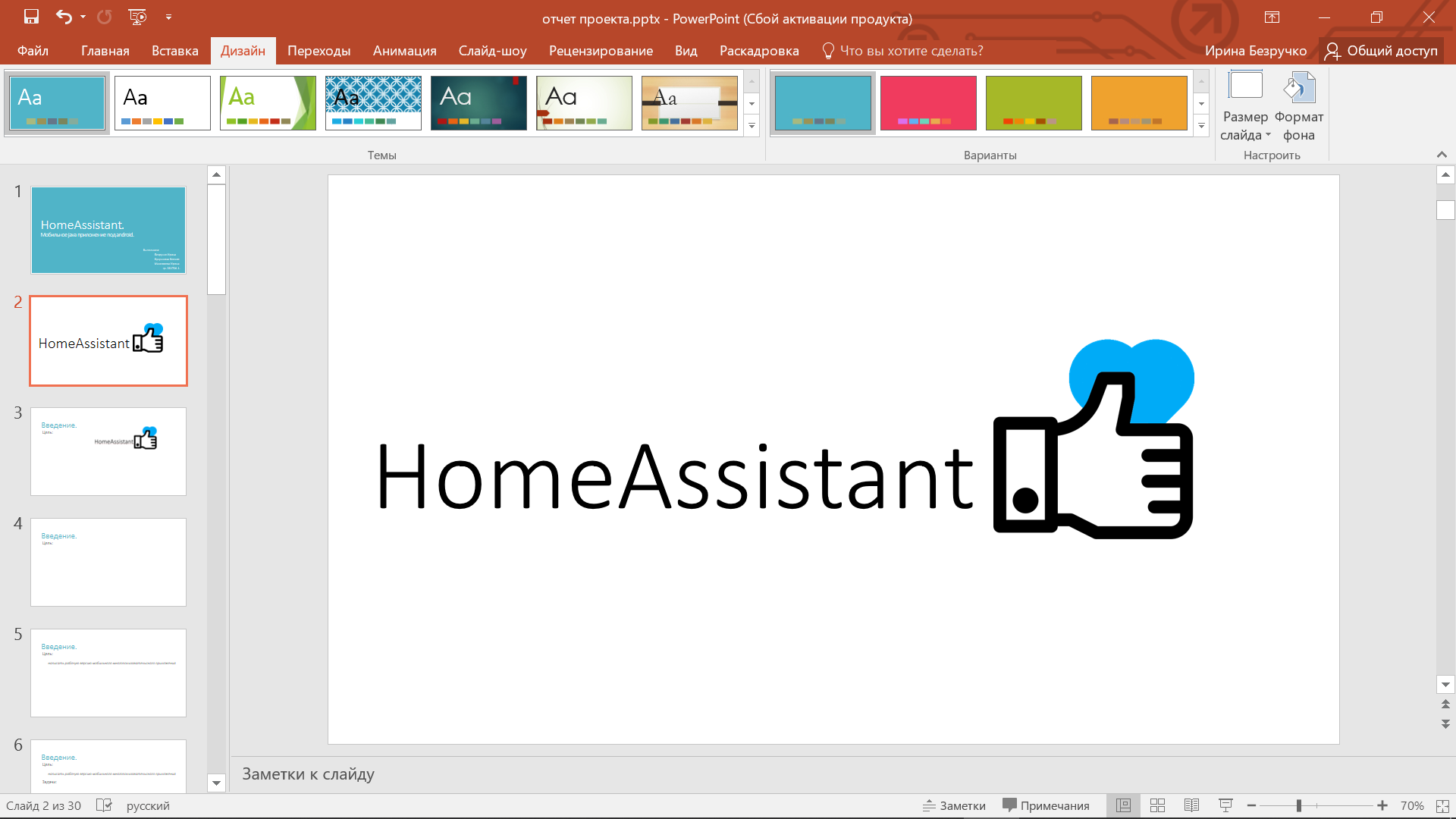 Постановка задачи
Данные о пользователе
Бюджет
Список покупок
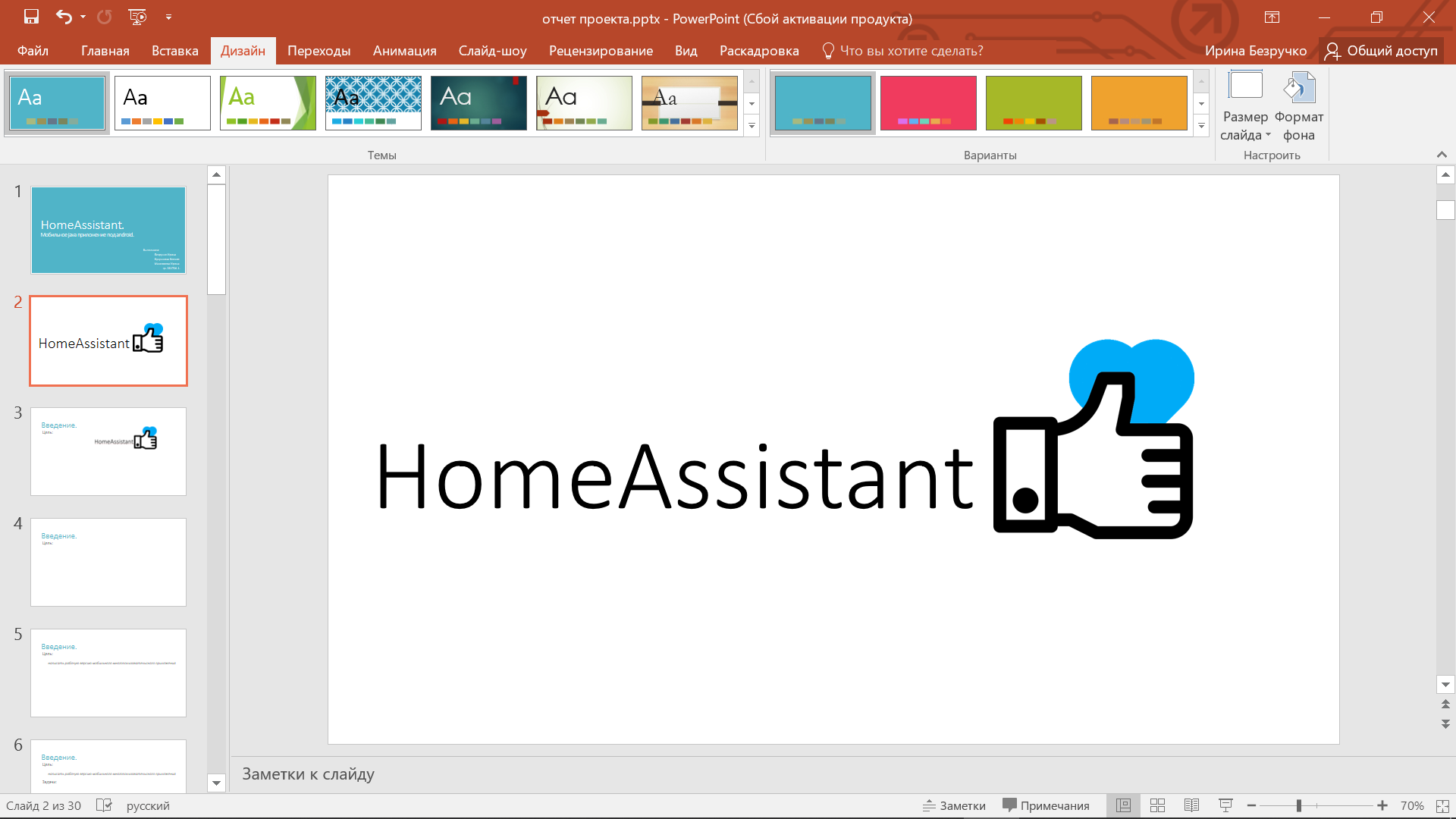 Постановка задачи
Данные о пользователе
Бюджет
Список покупок
Сообщения
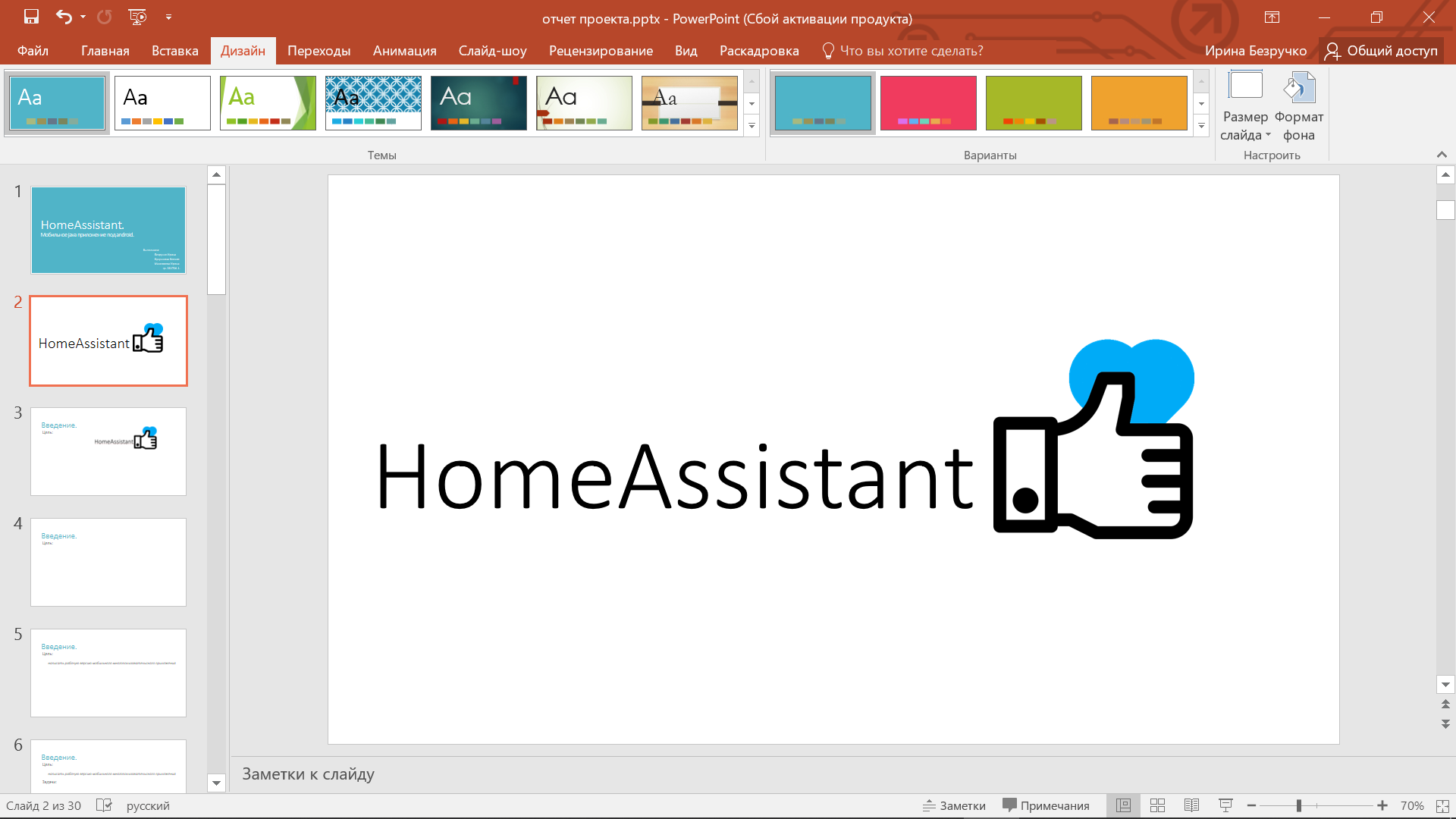 Постановка задачи
Данные о пользователе
Бюджет
Список покупок
Сообщения 
Календарь
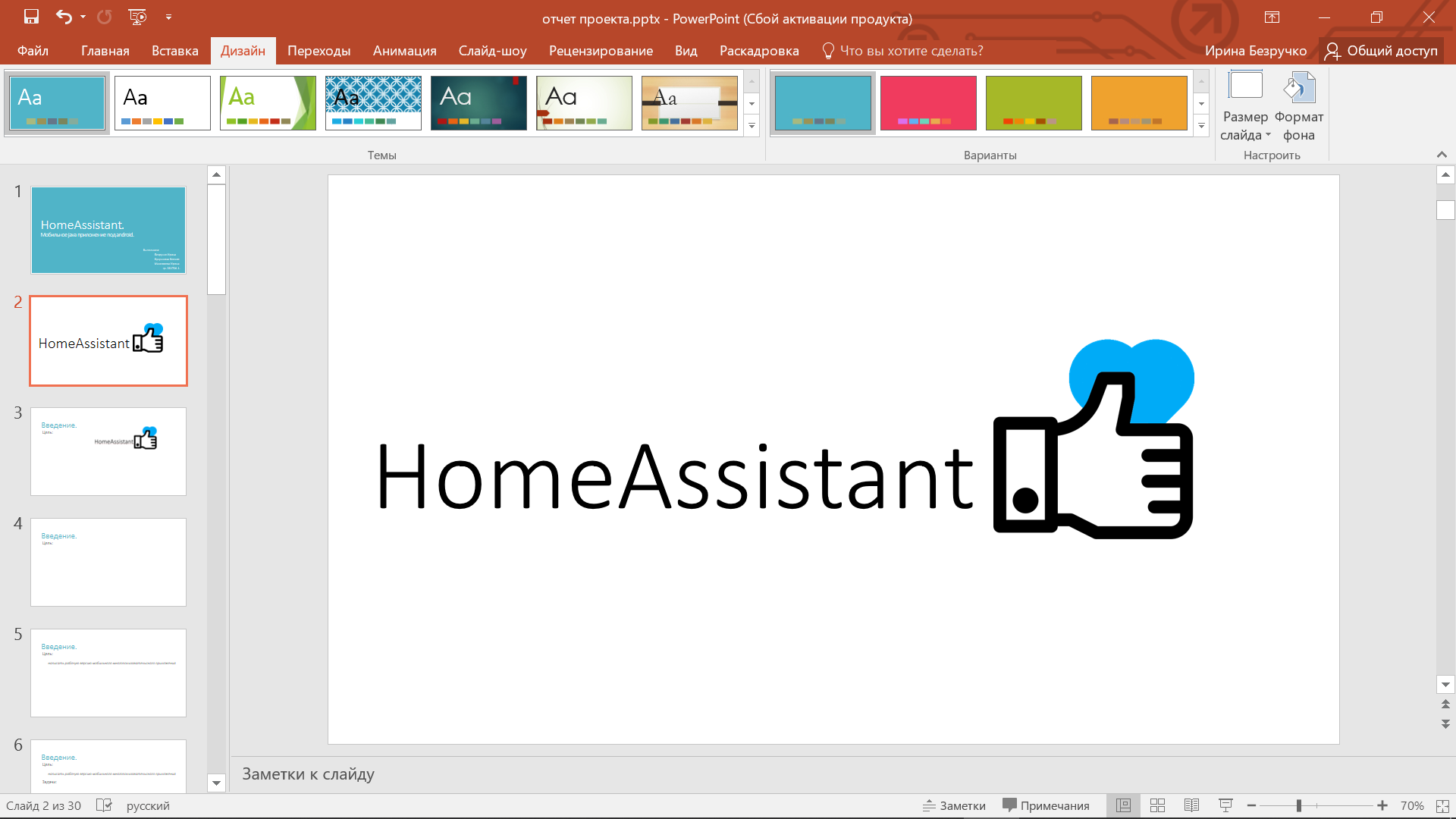 Исследование рынка
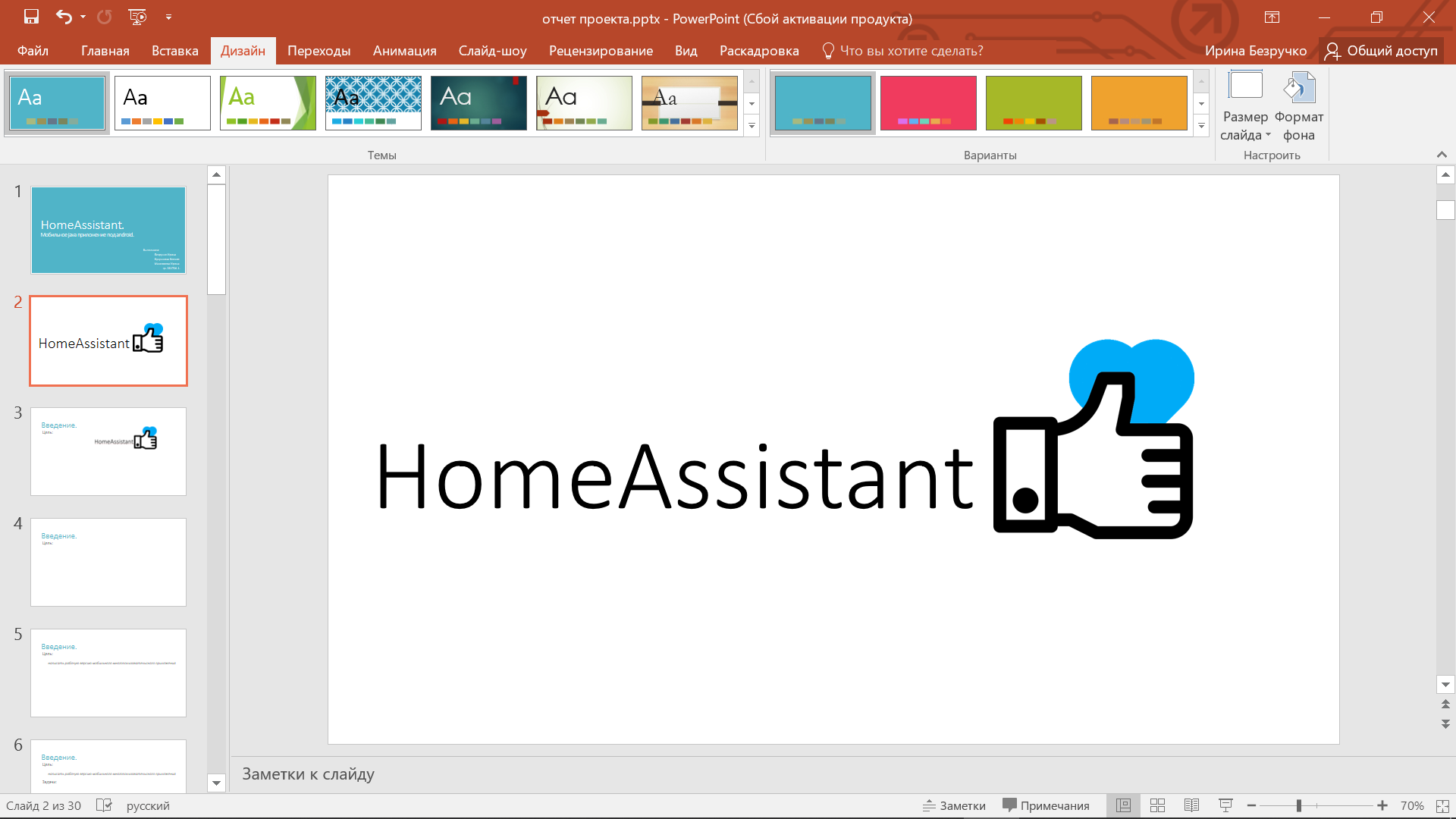 Исследование рынка
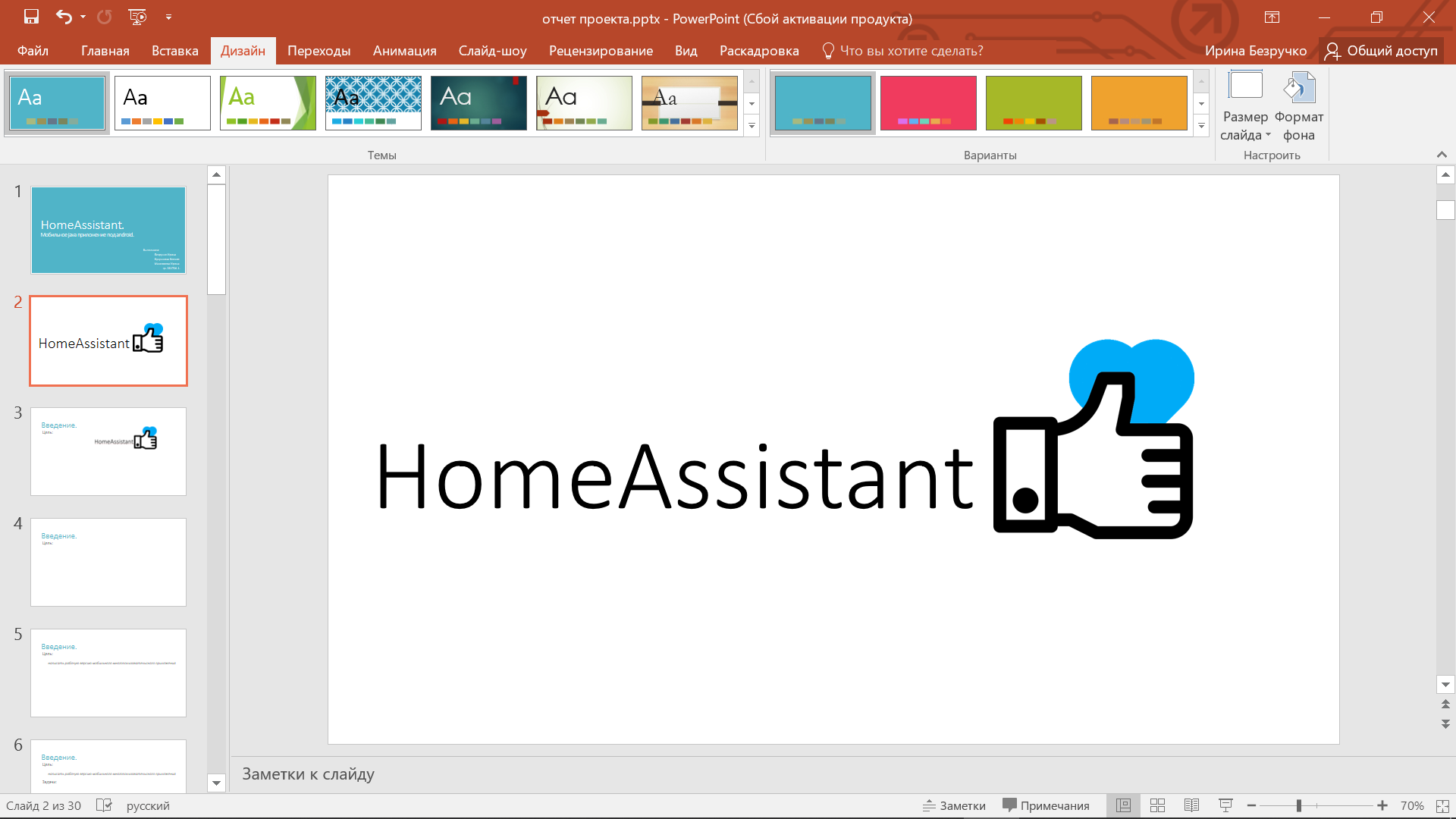 Исследование рынка
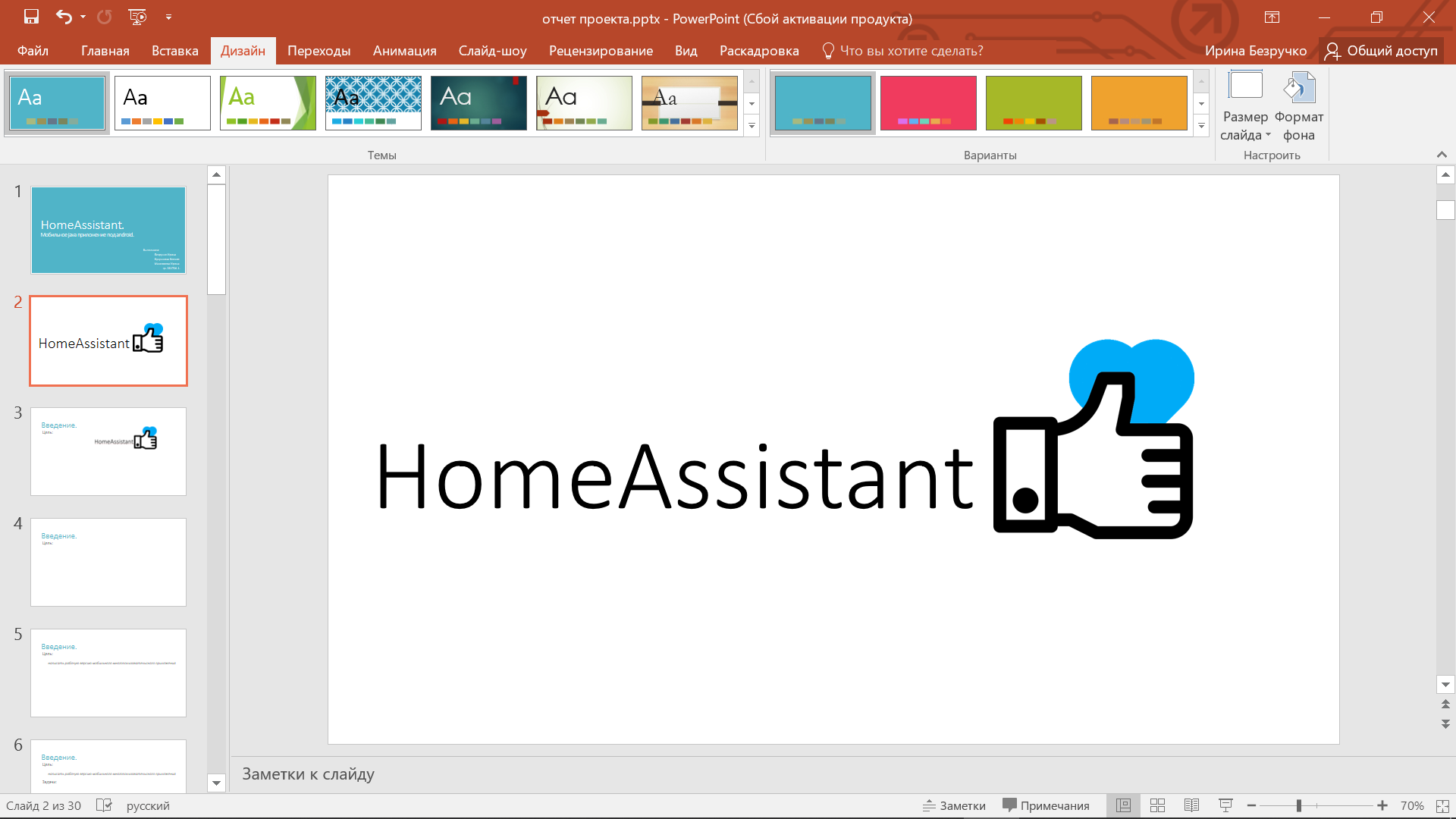 Исследование рынка
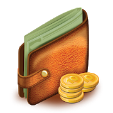 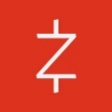 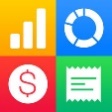 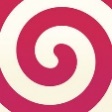 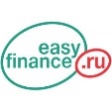 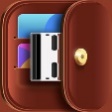 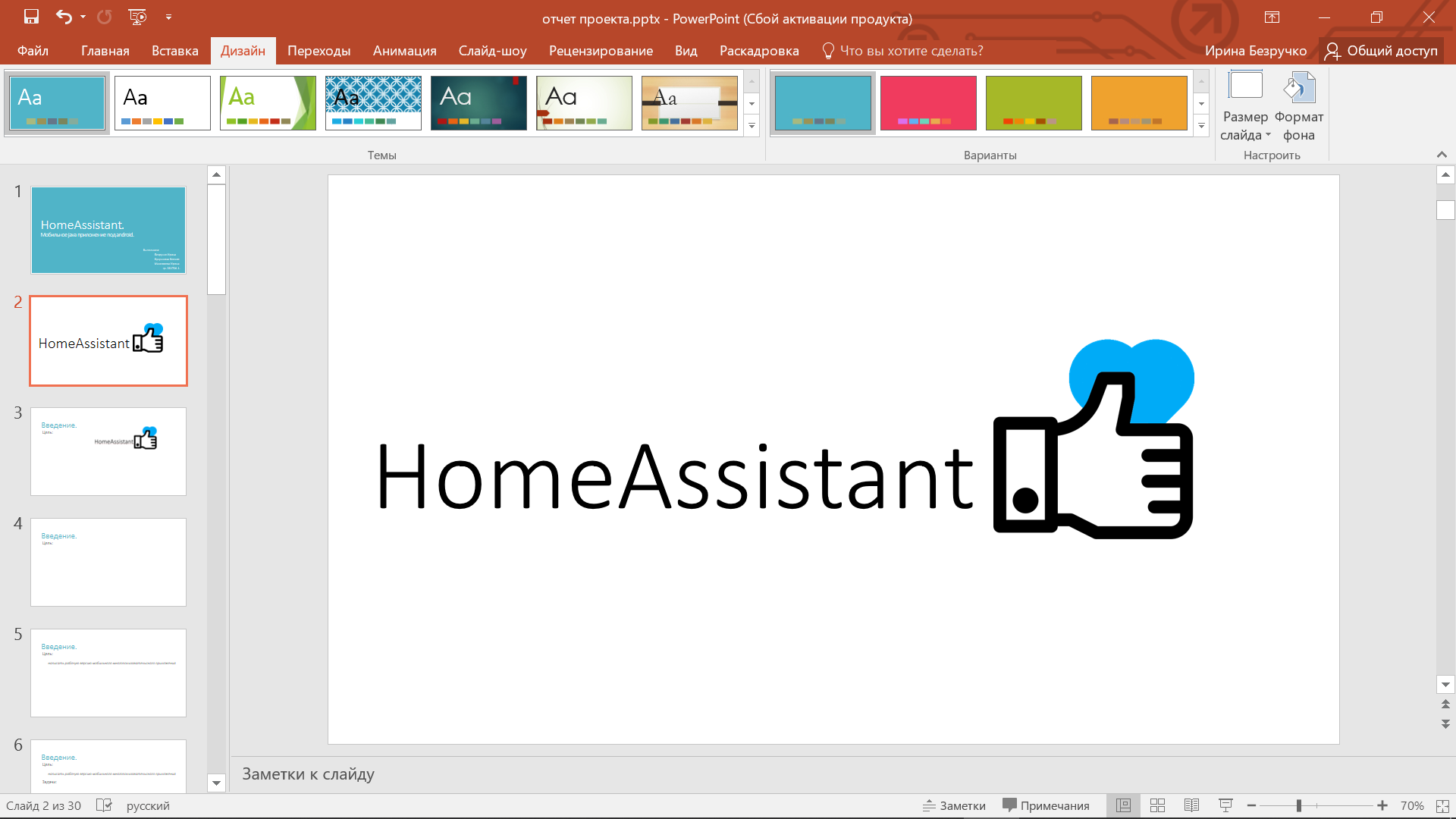 Приложение
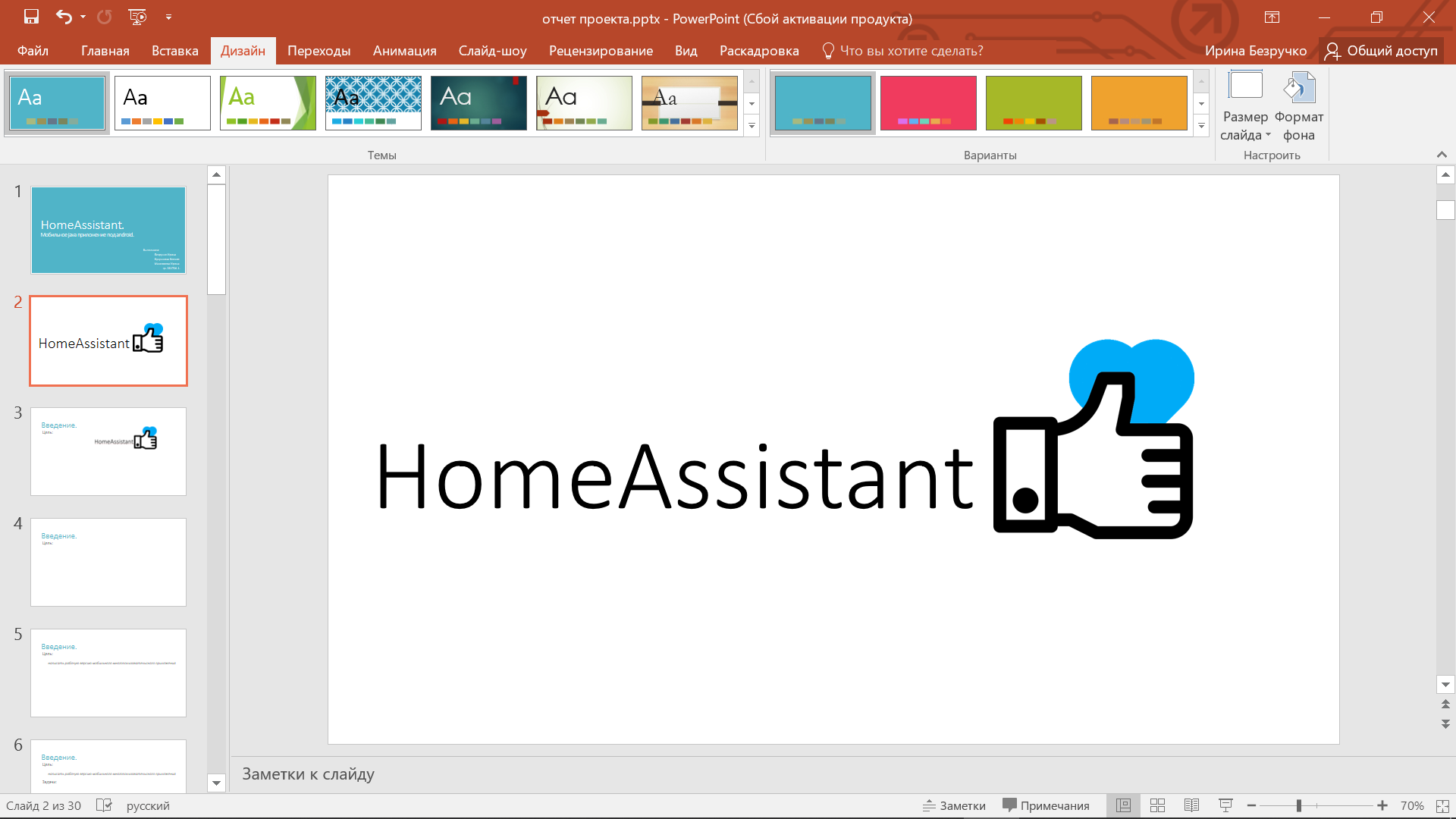 Приложение
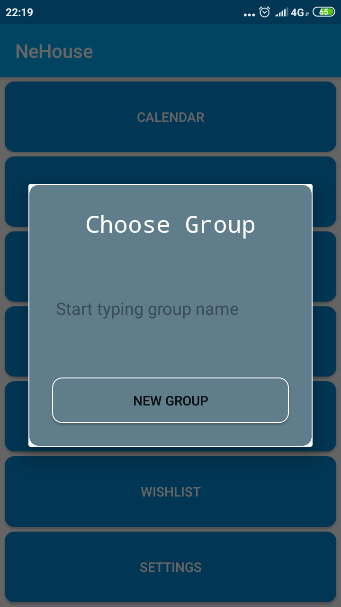 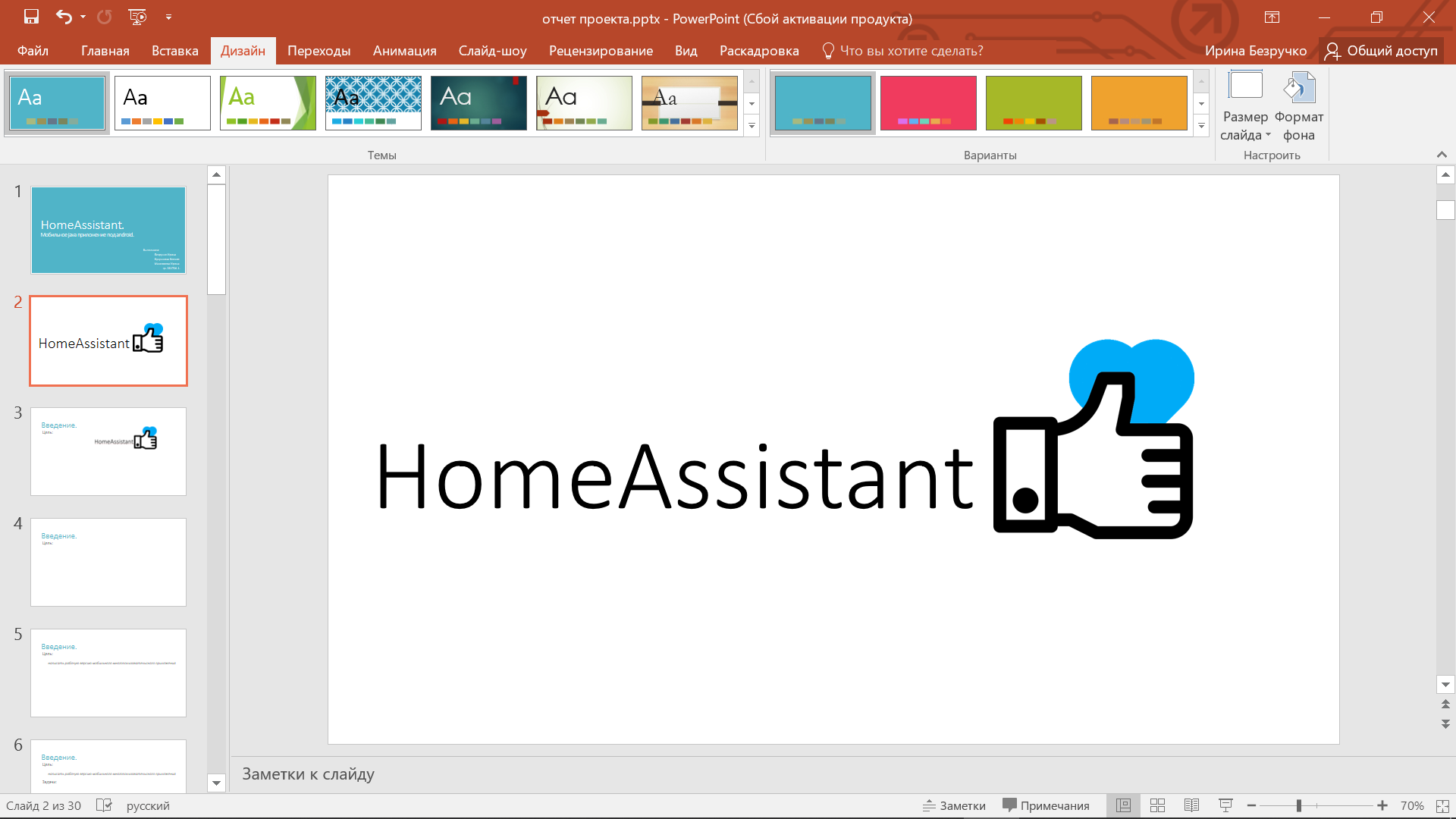 Приложение
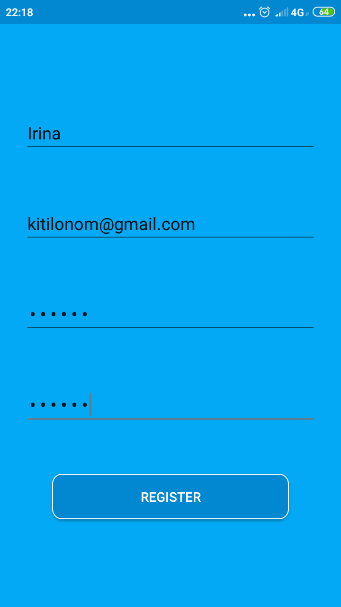 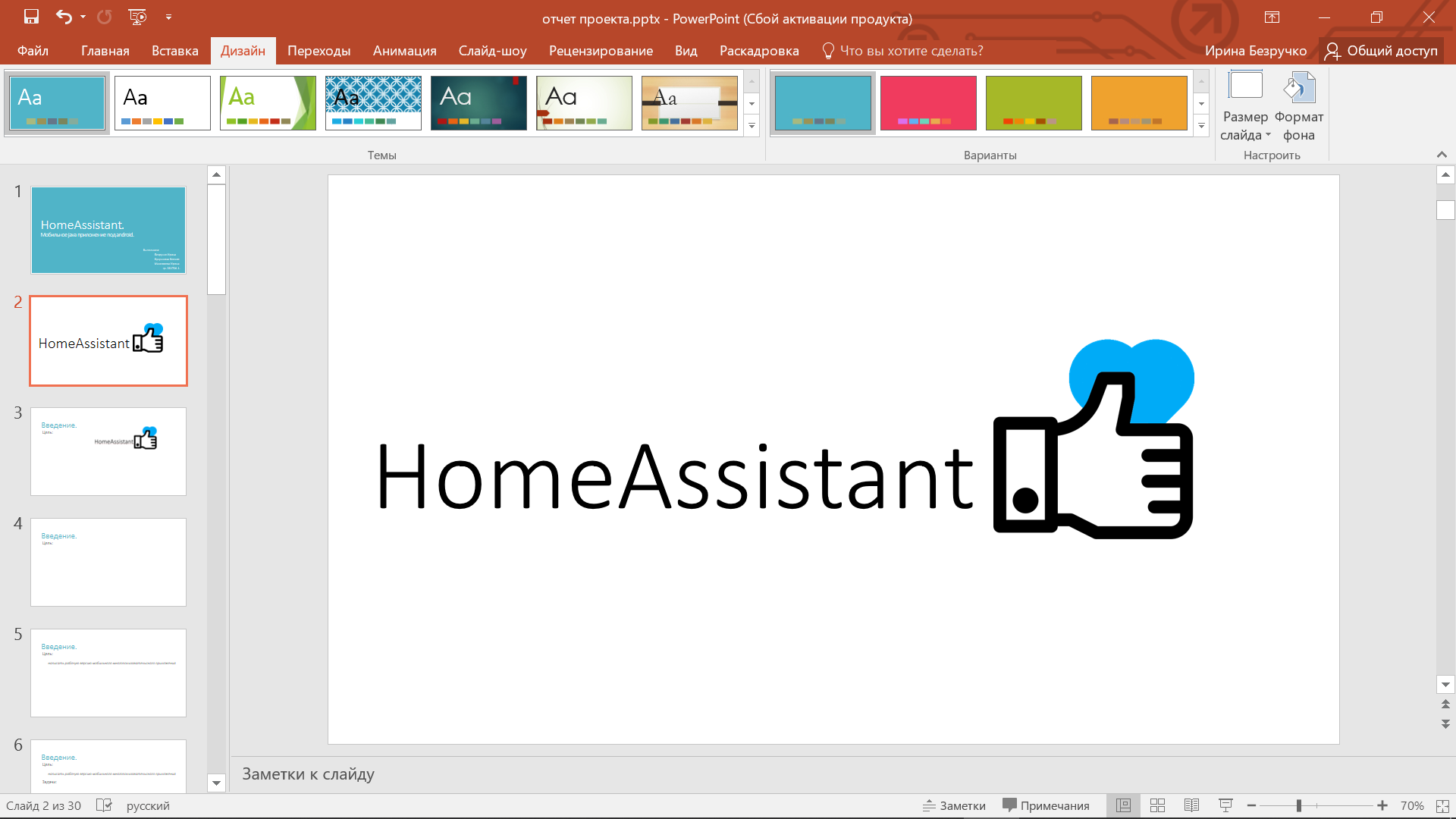 Приложение
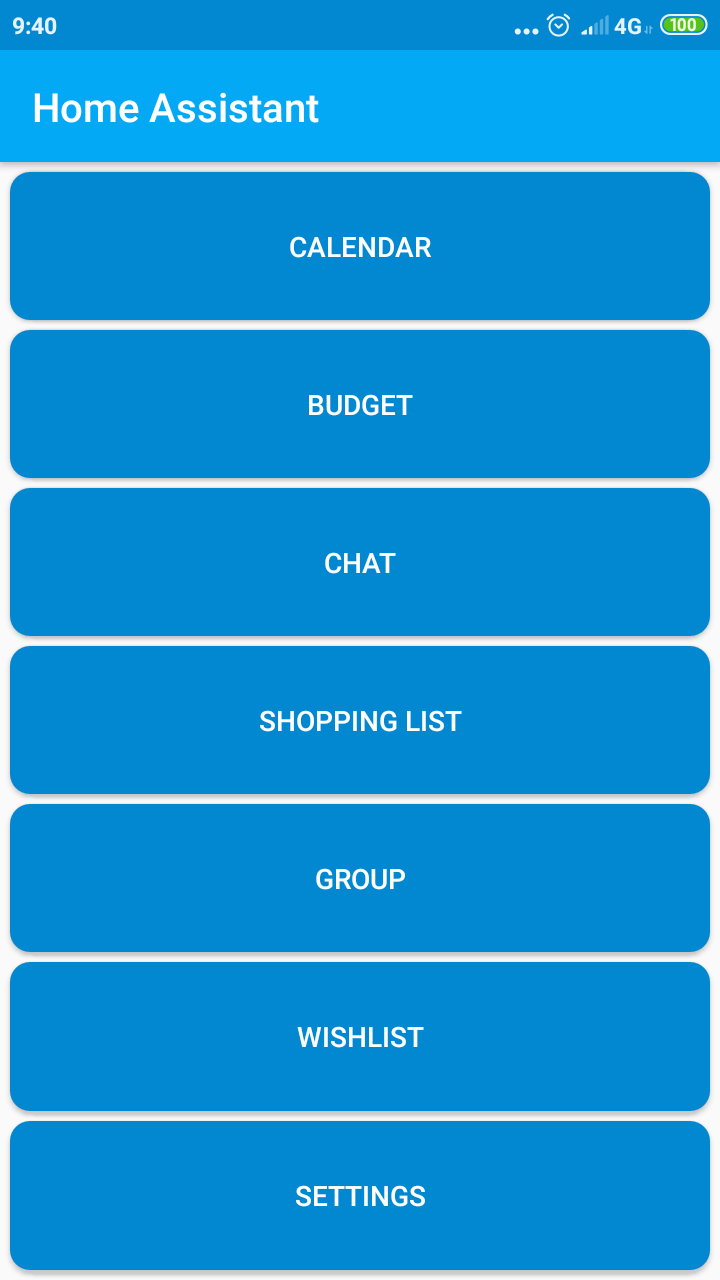 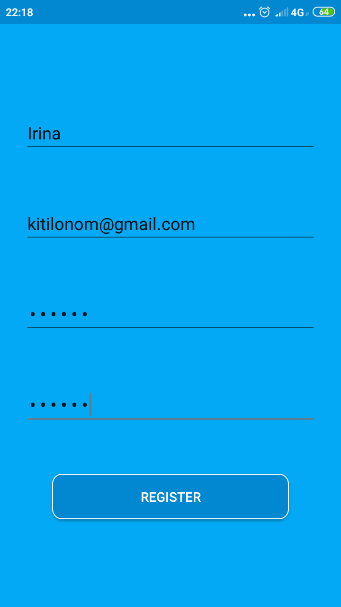 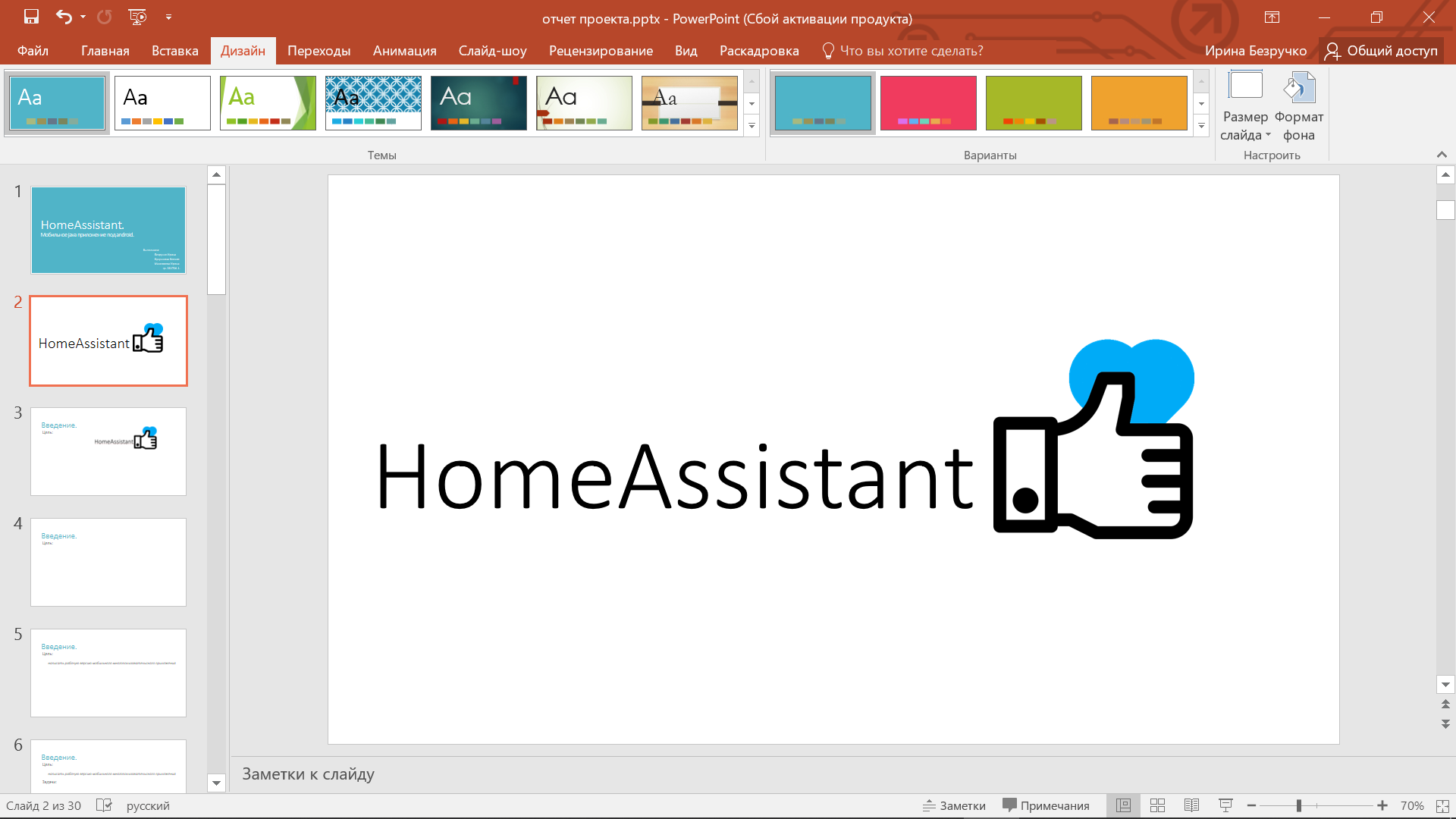 Приложение
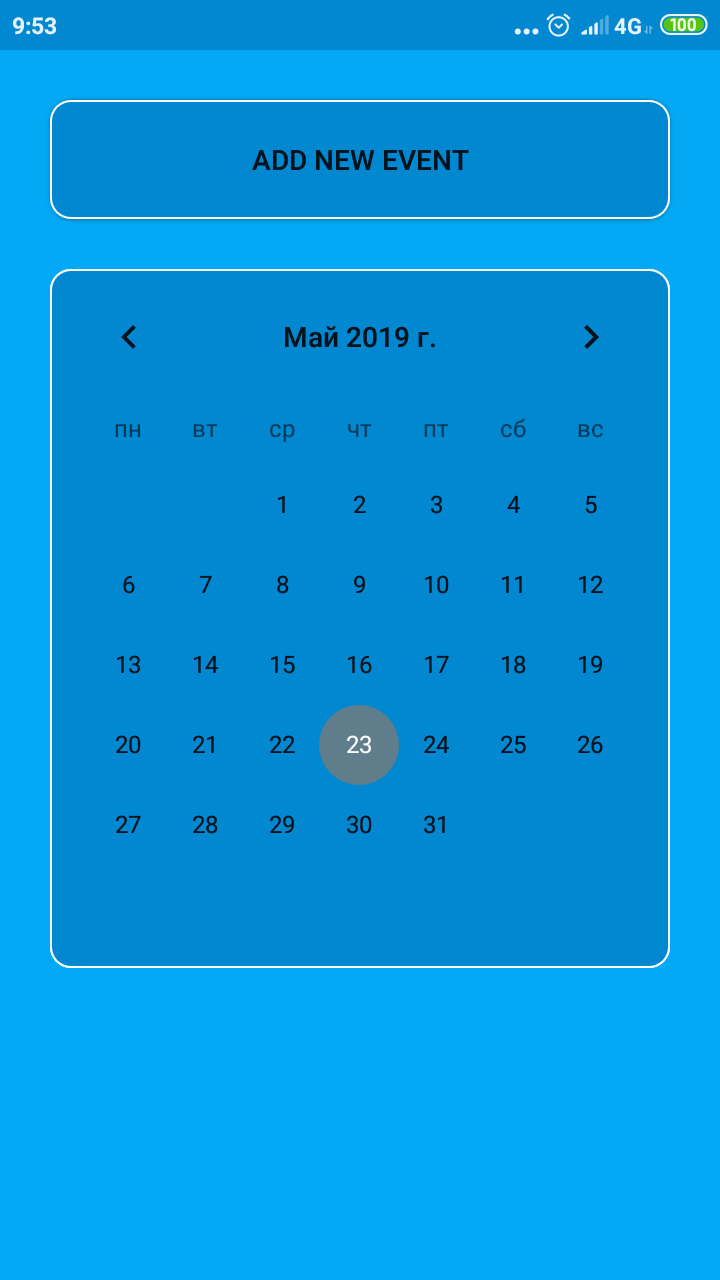 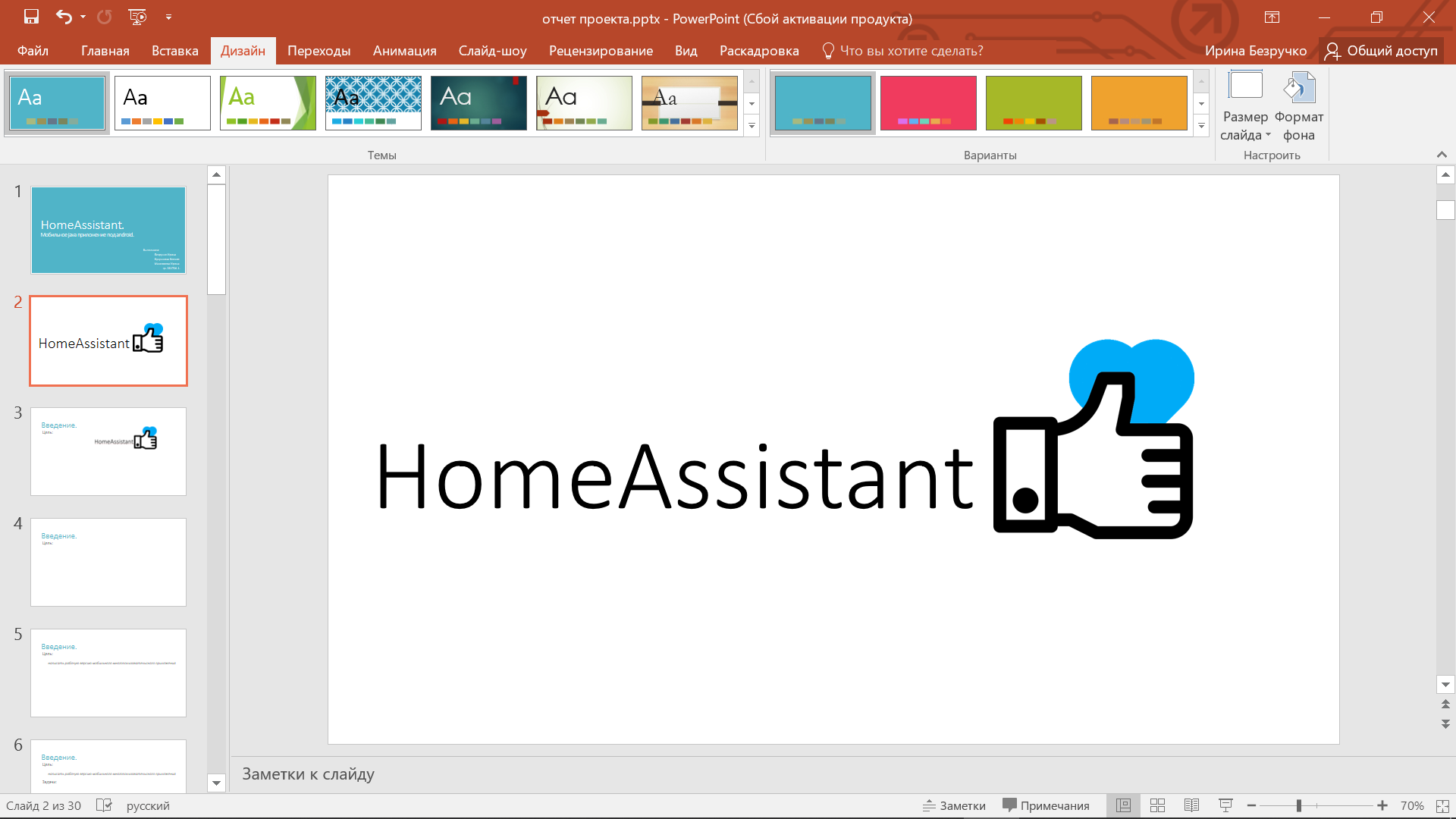 Приложение
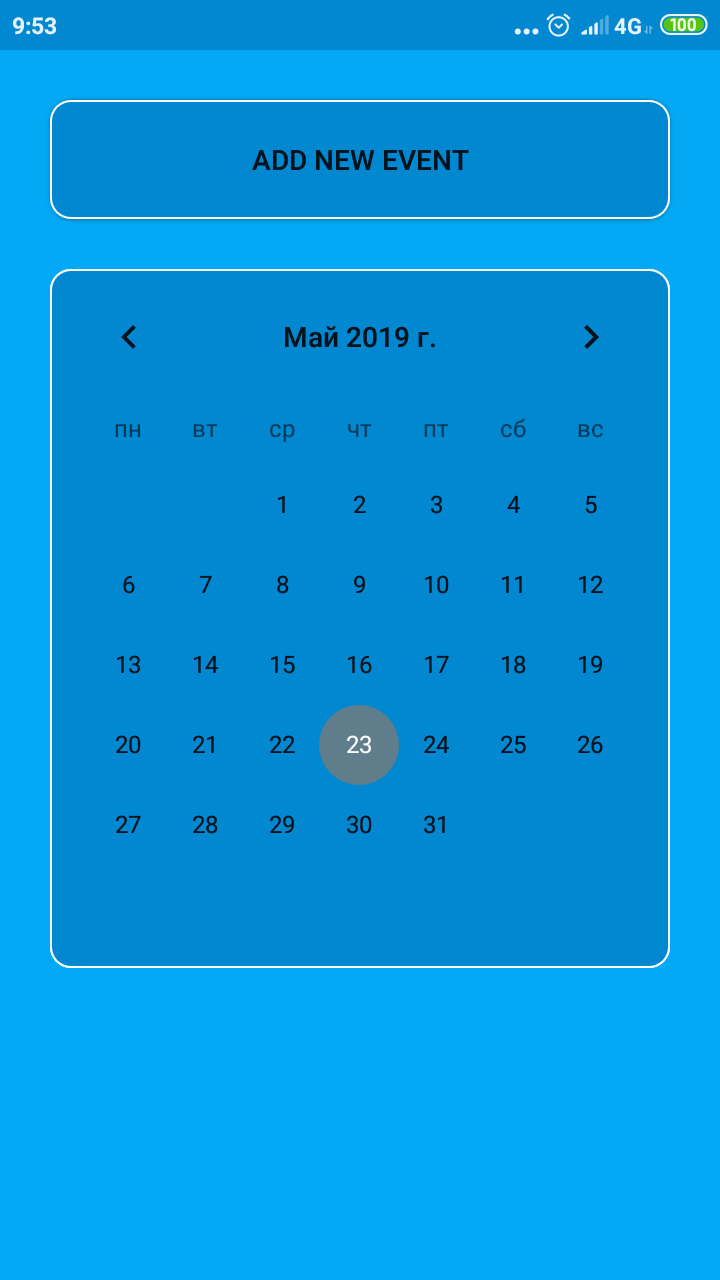 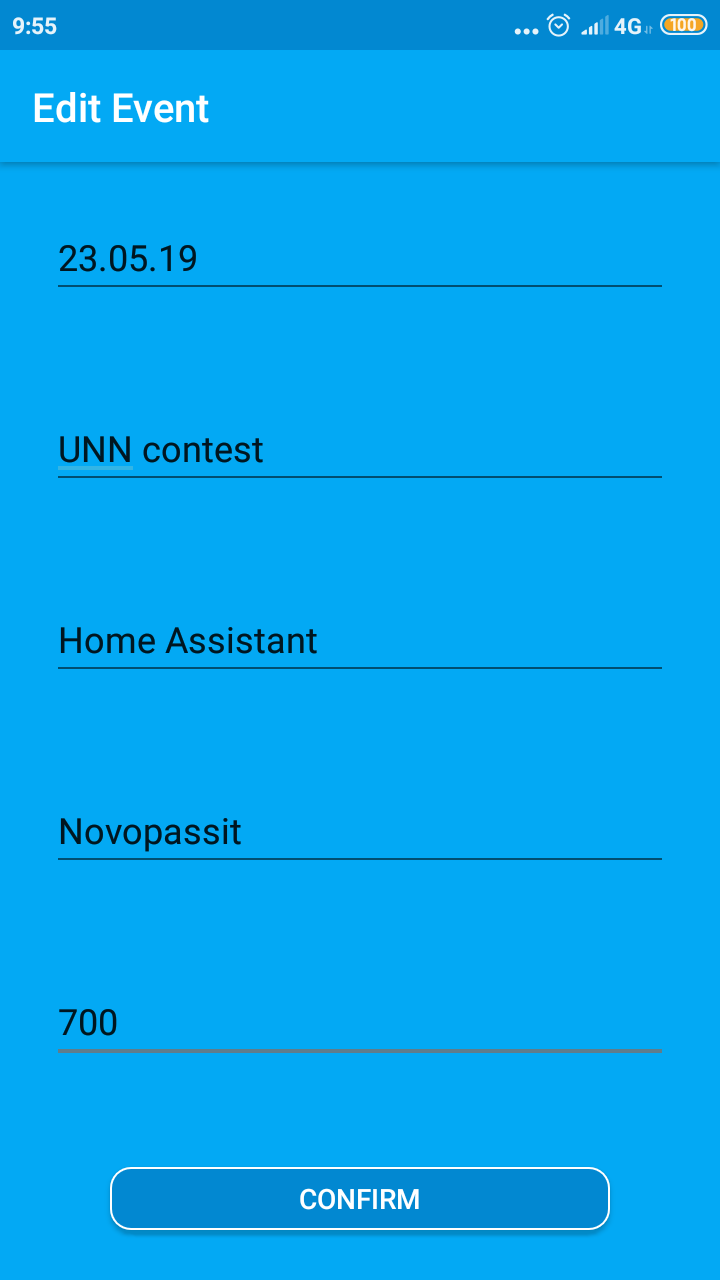 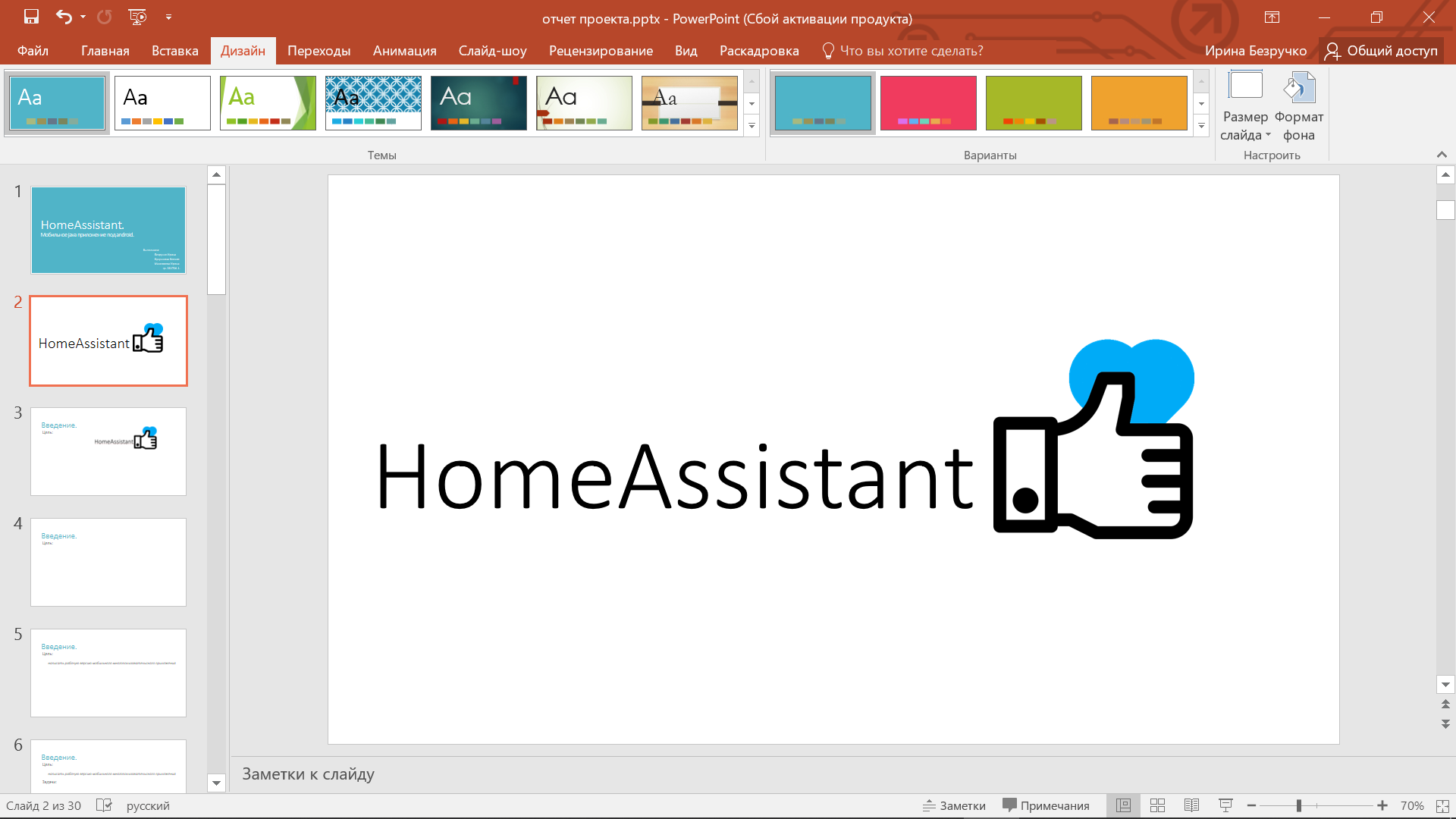 Приложение
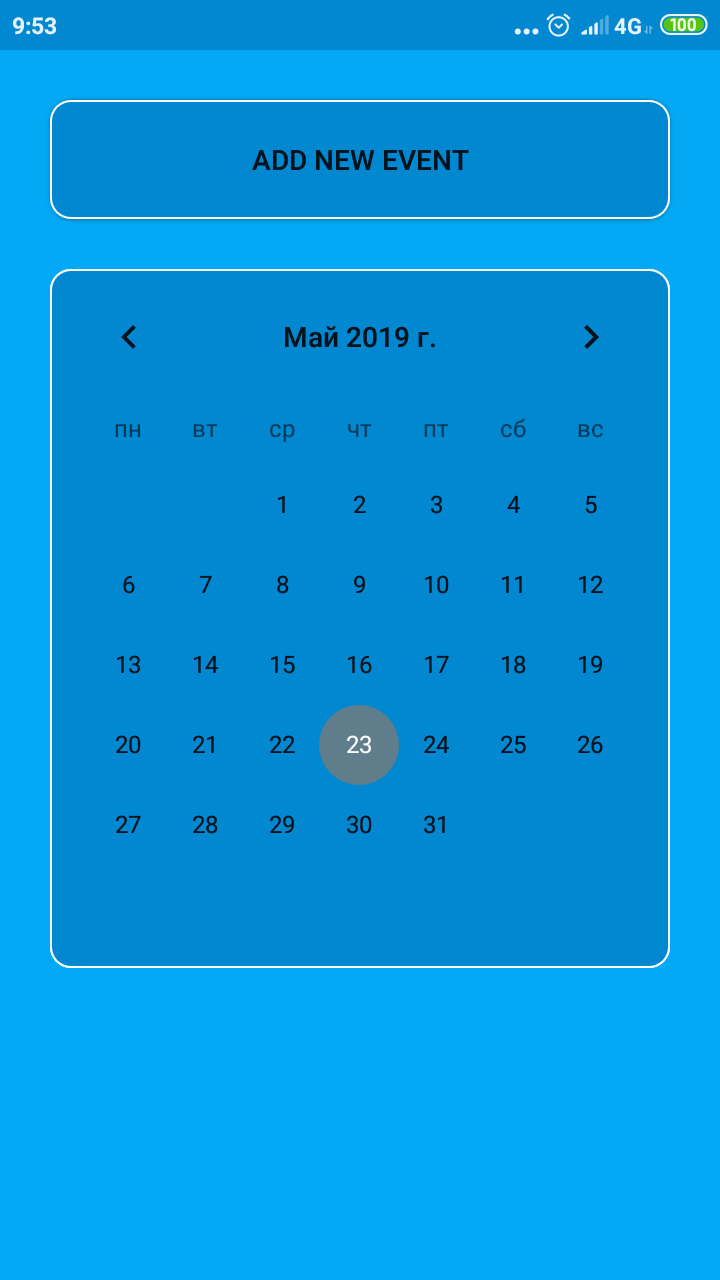 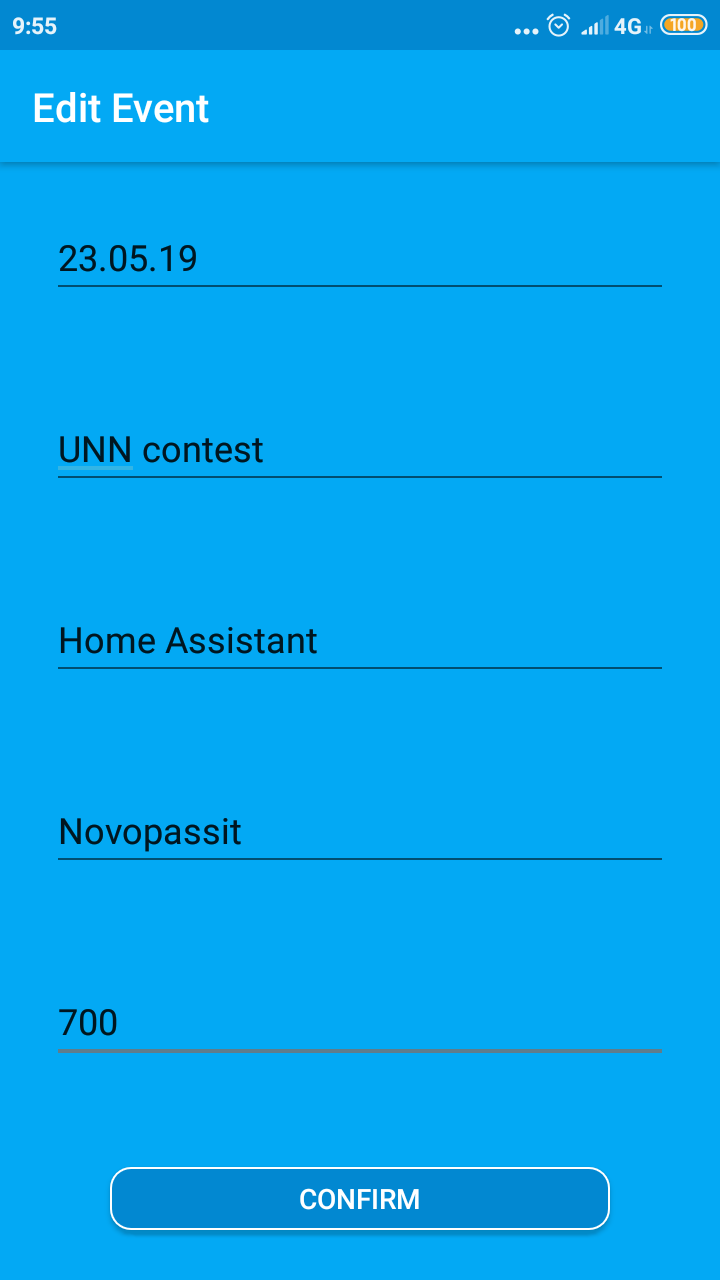 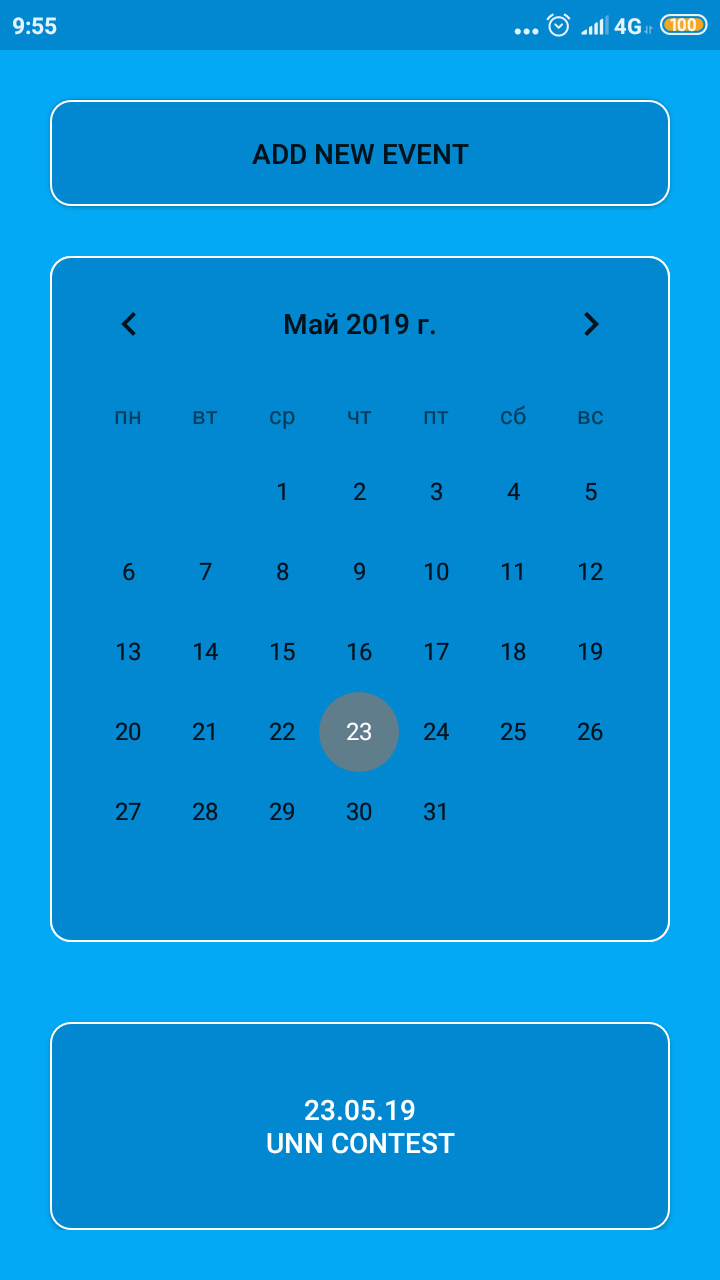 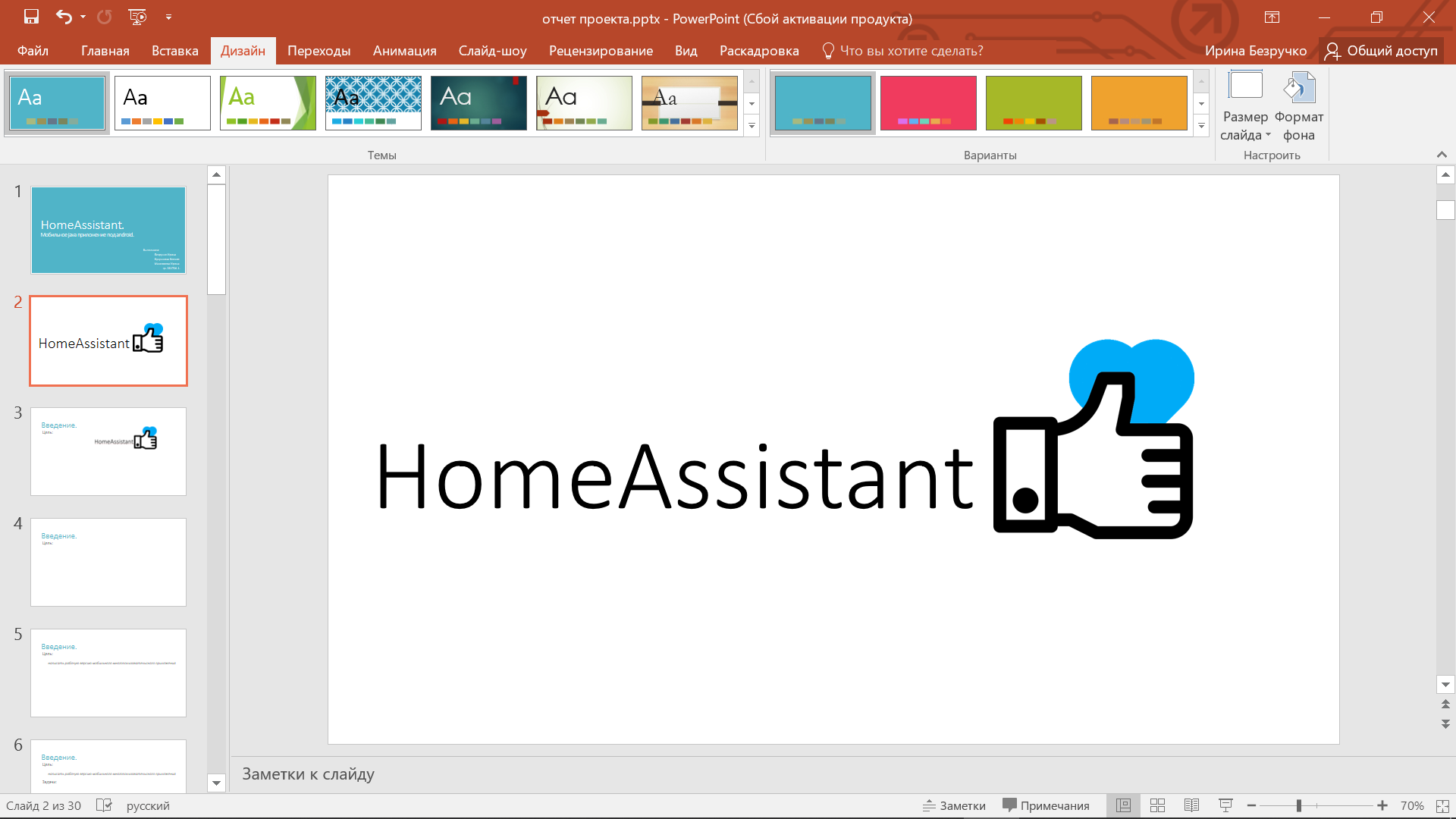 Приложение
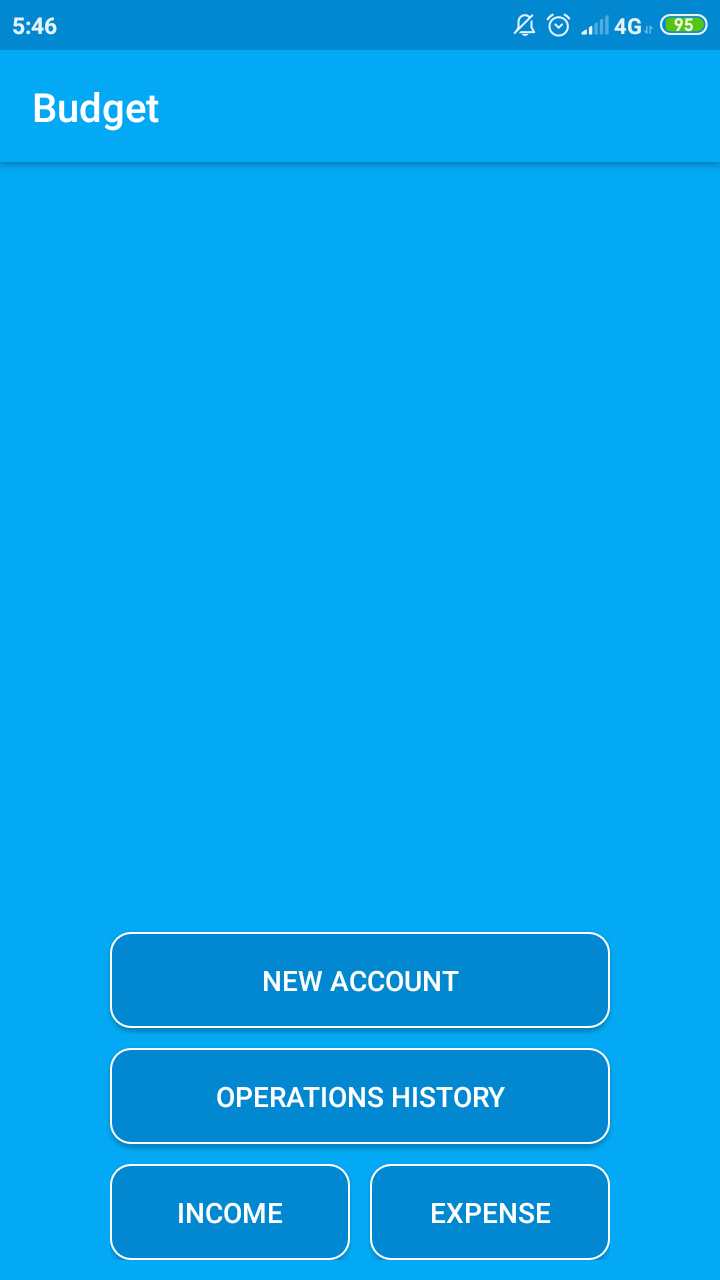 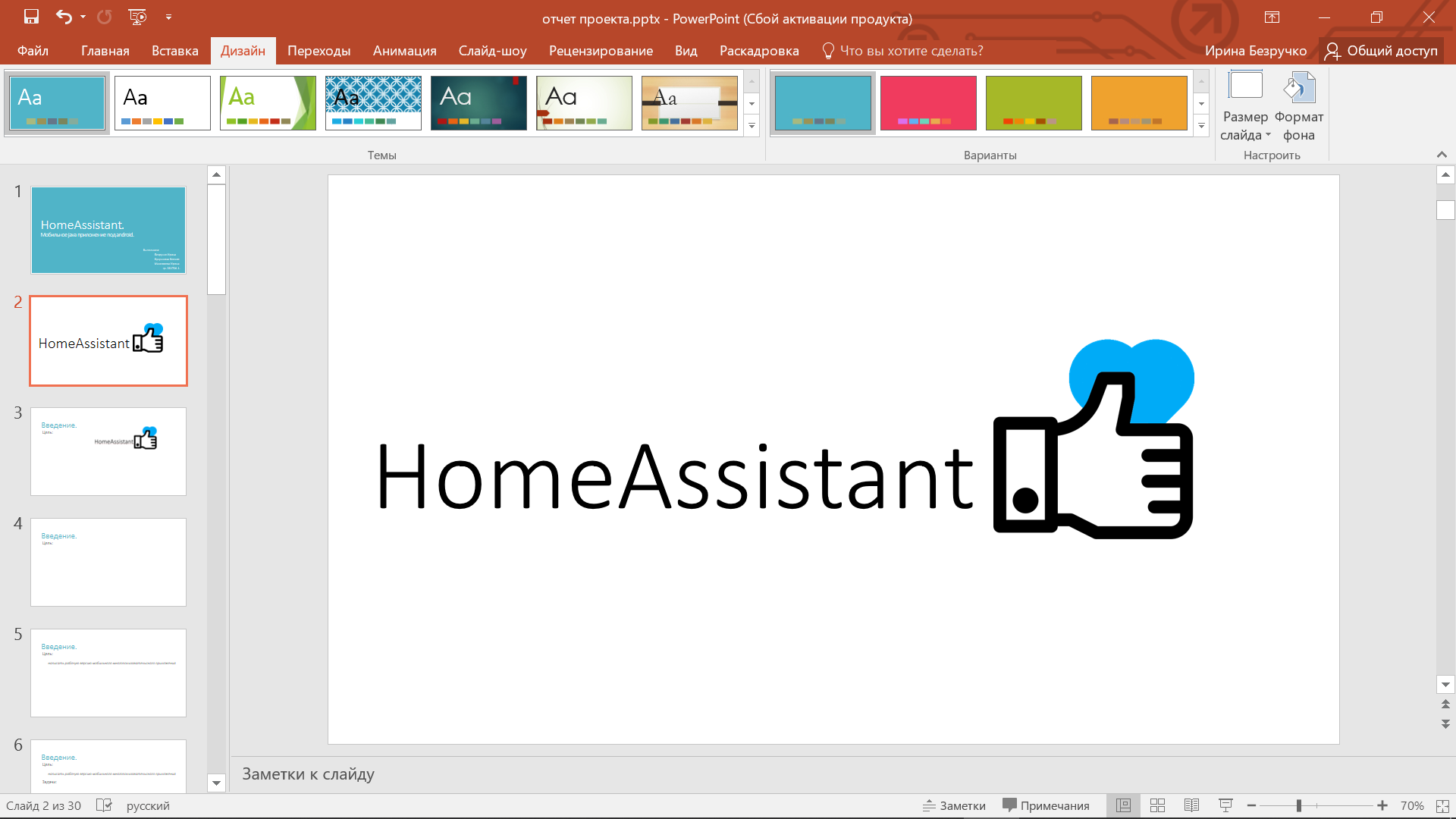 Приложение
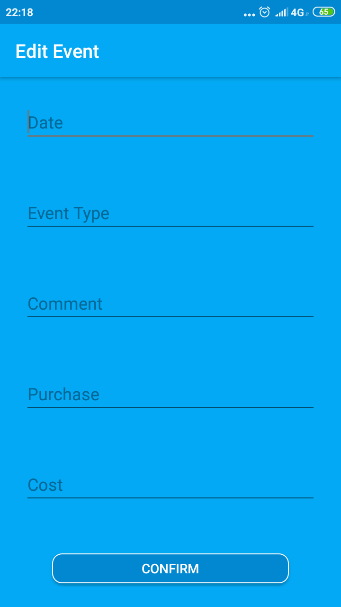 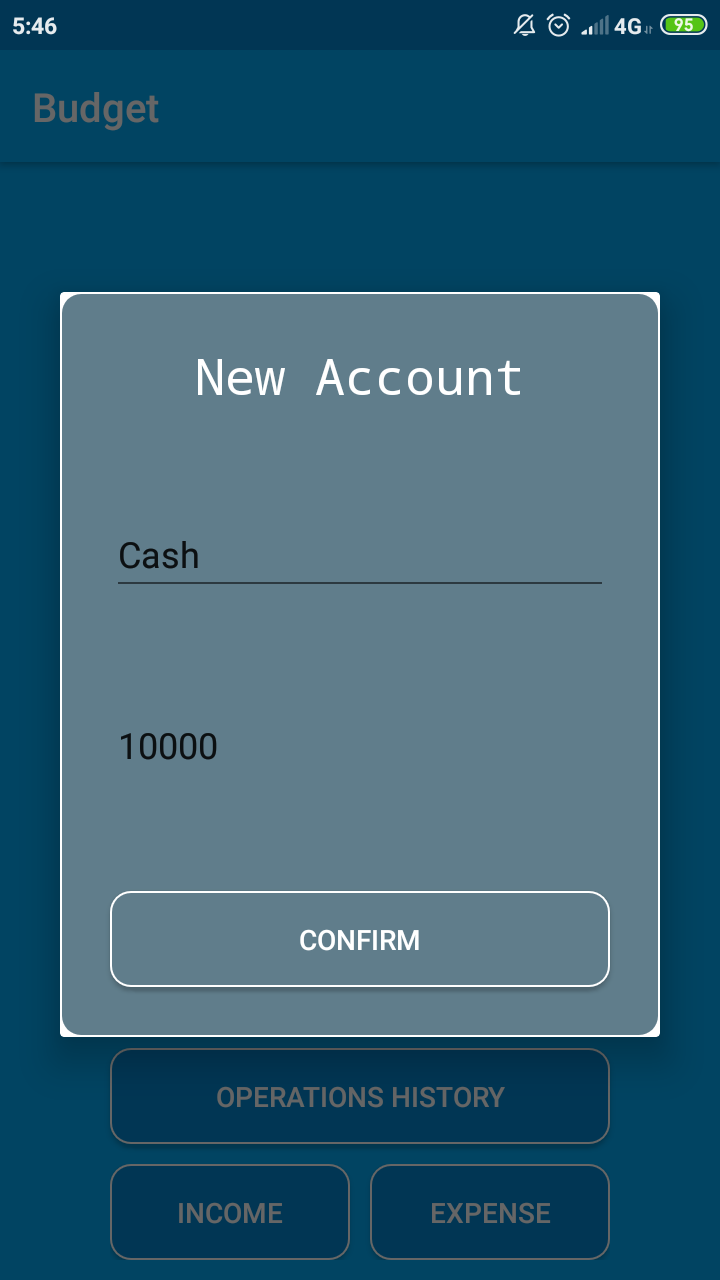 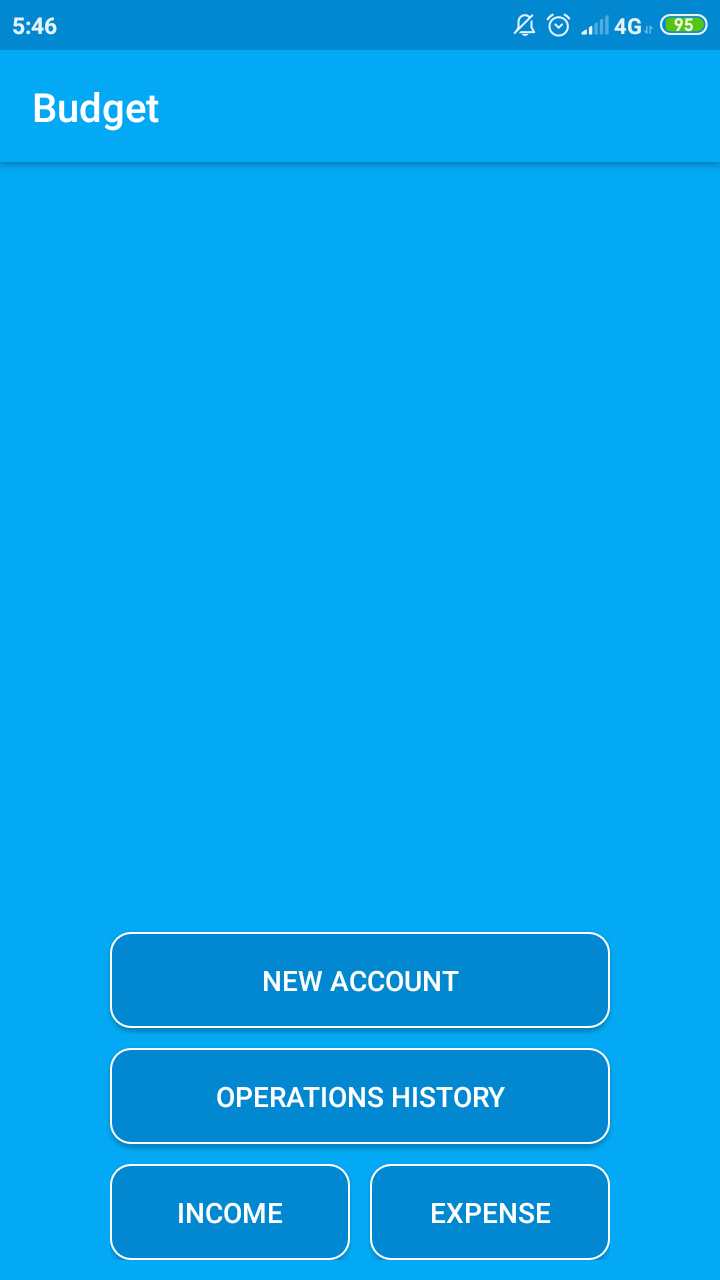 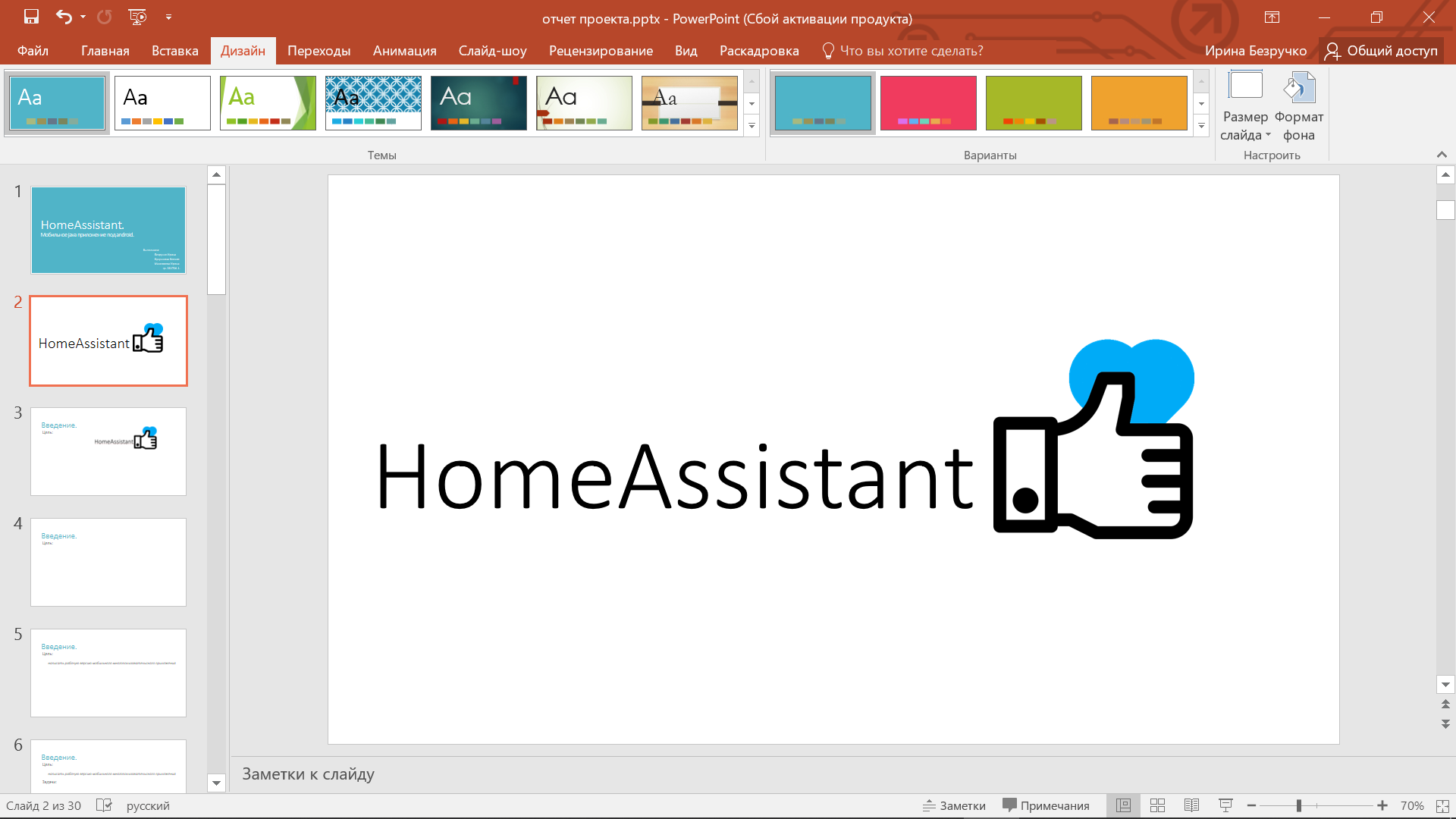 Приложение
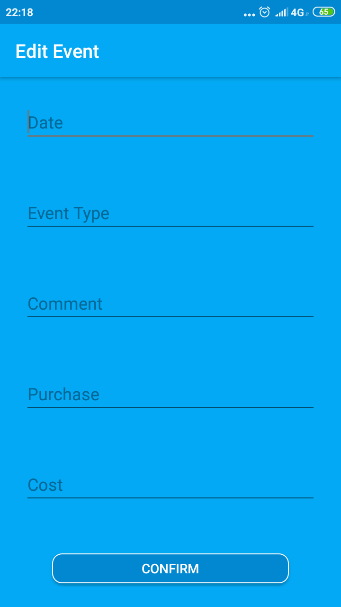 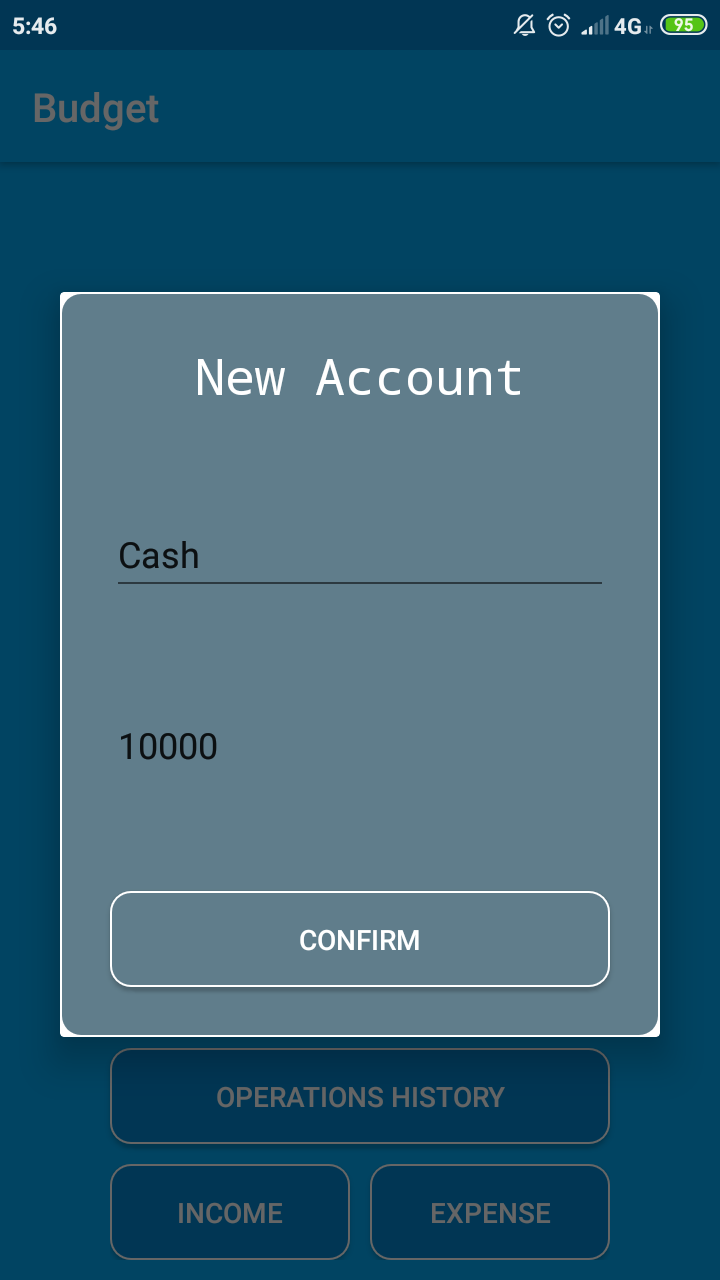 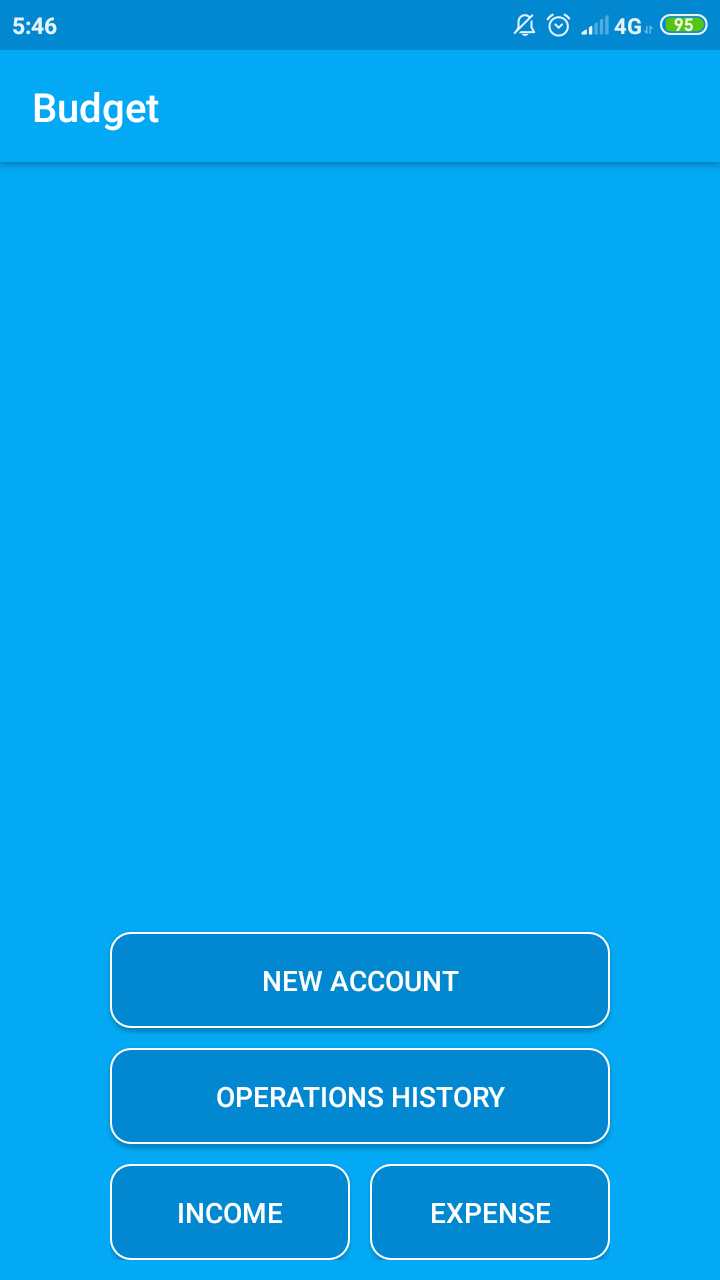 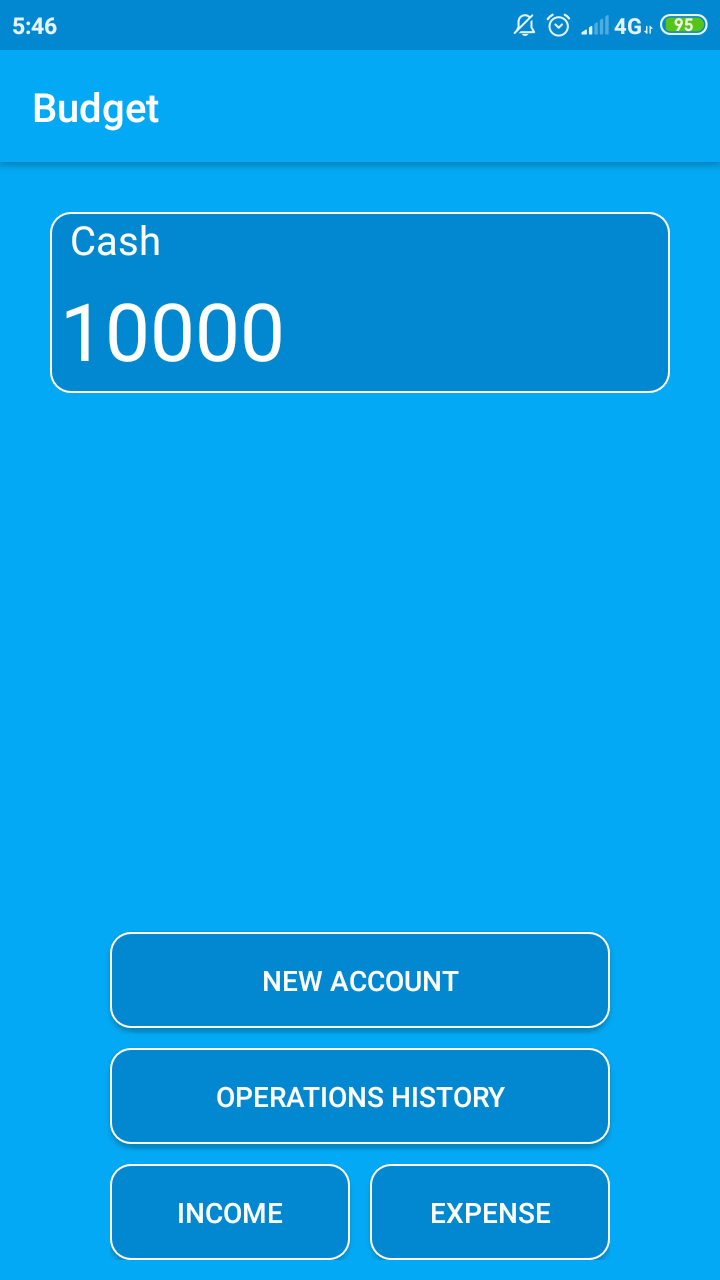 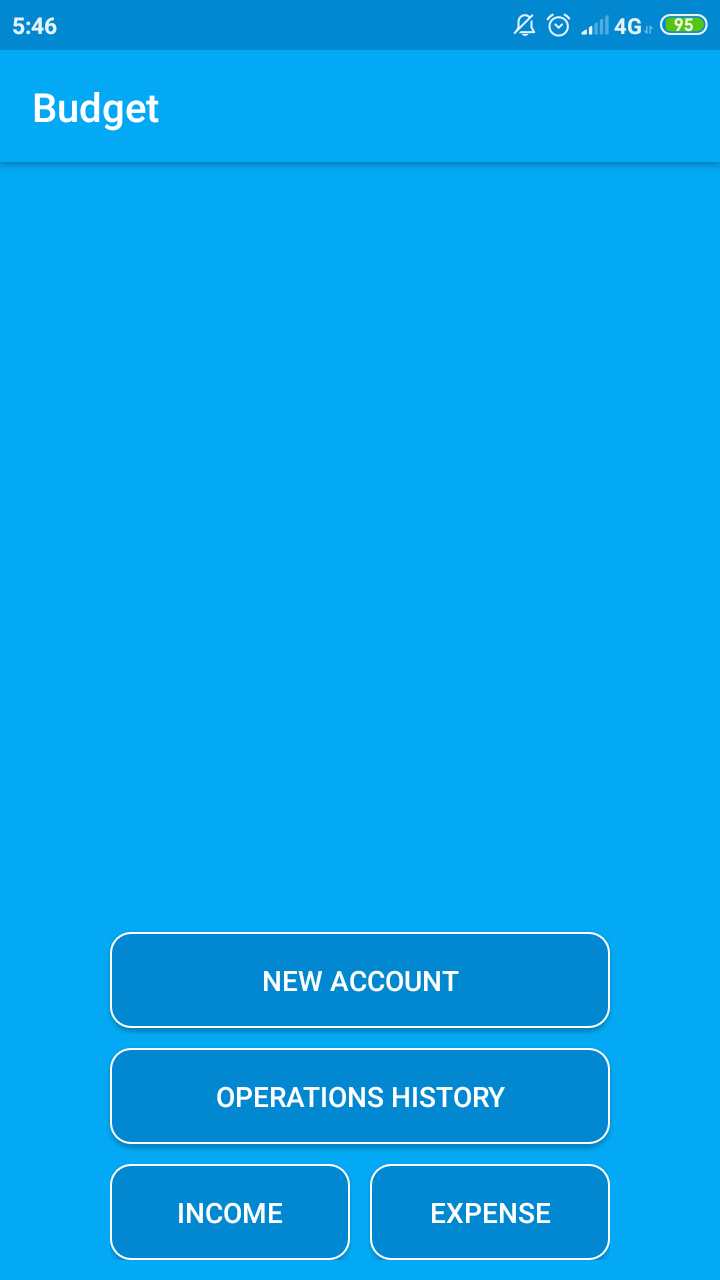 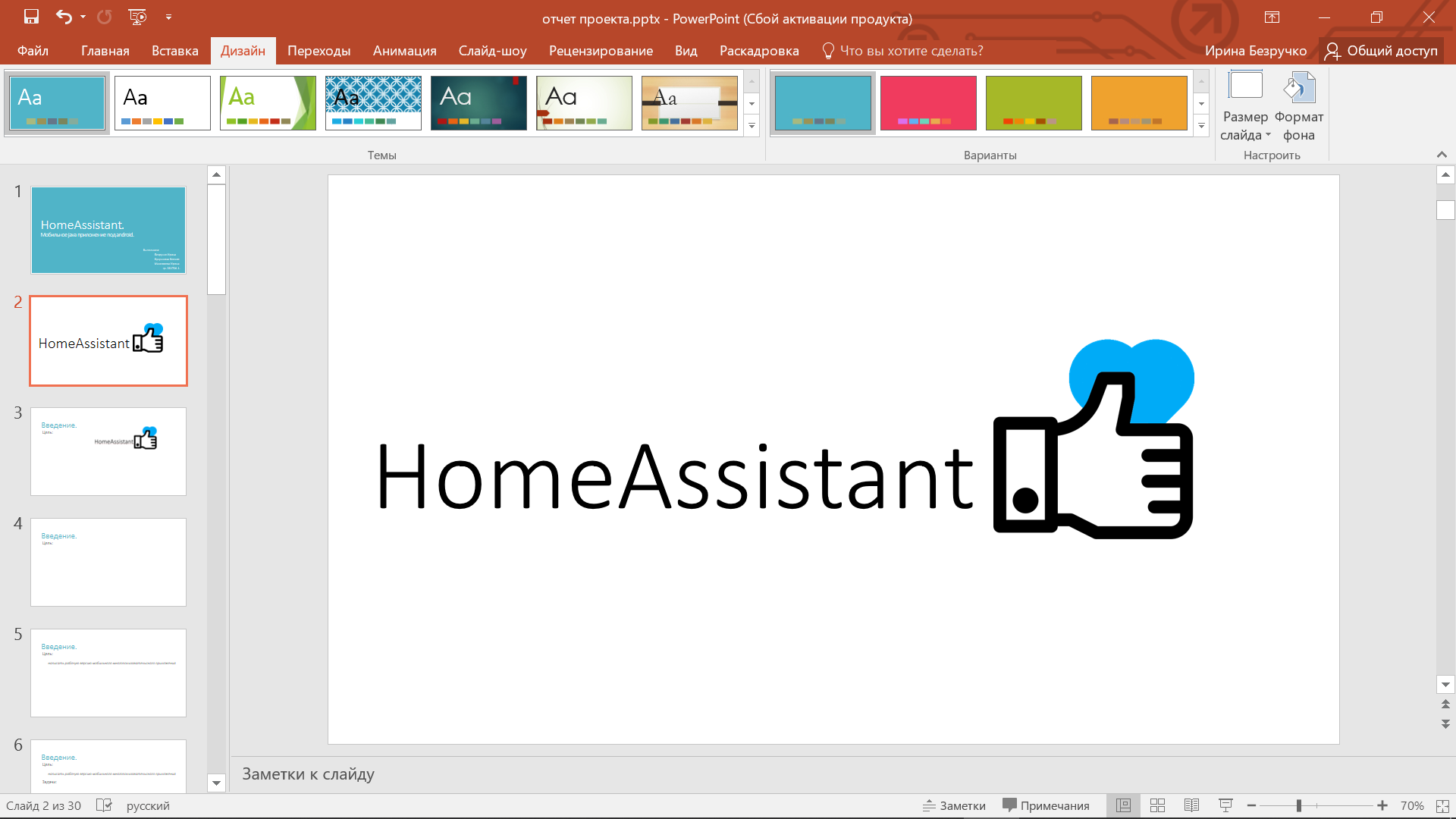 Приложение
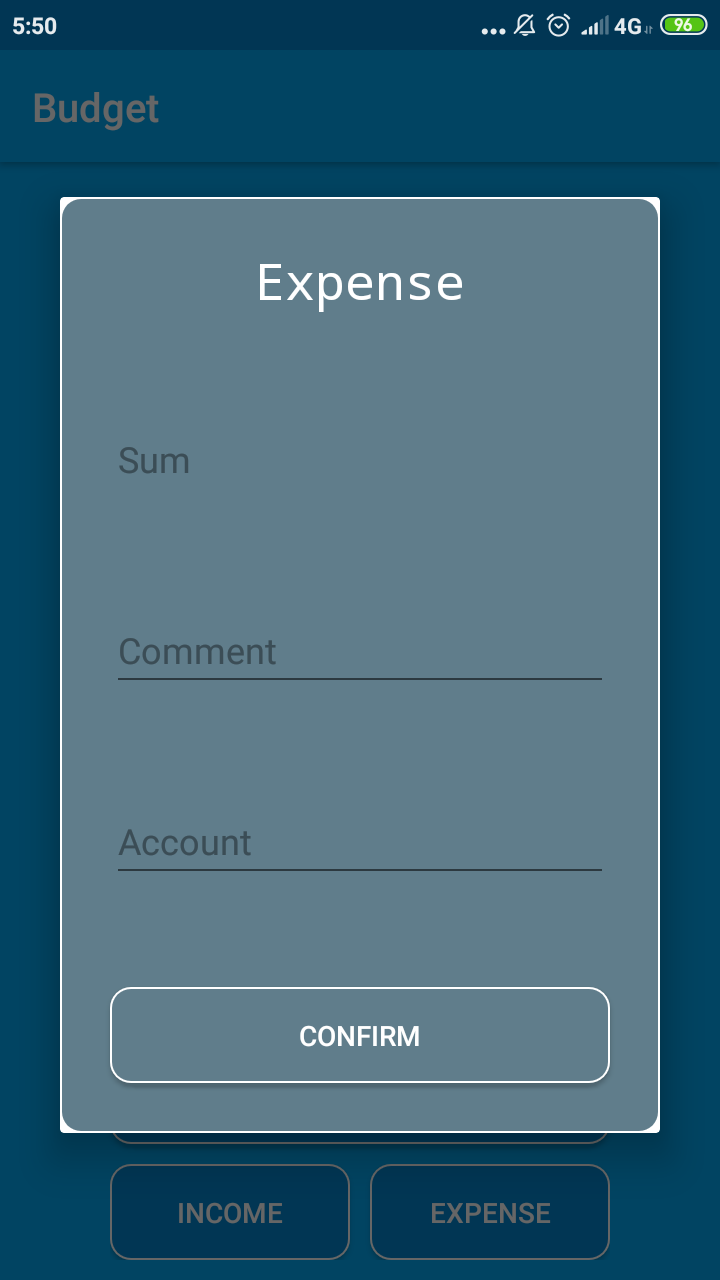 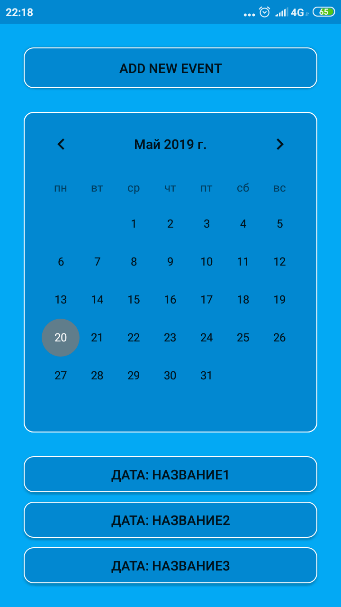 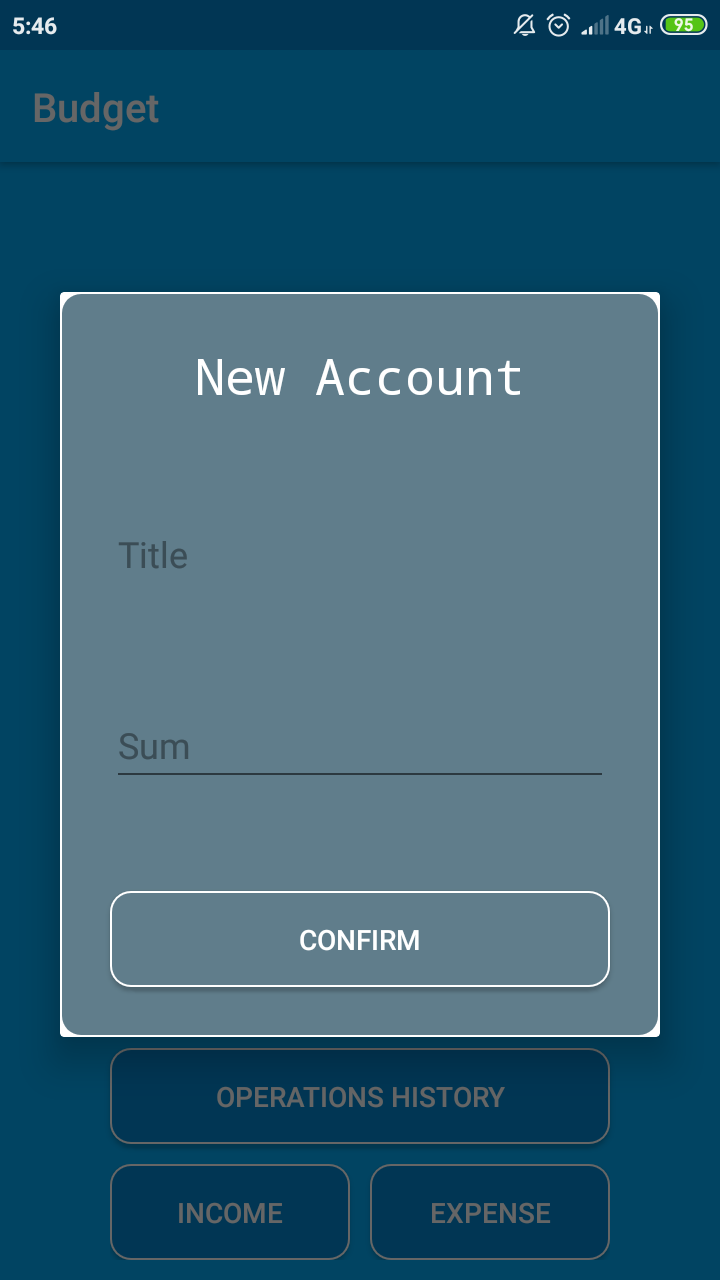 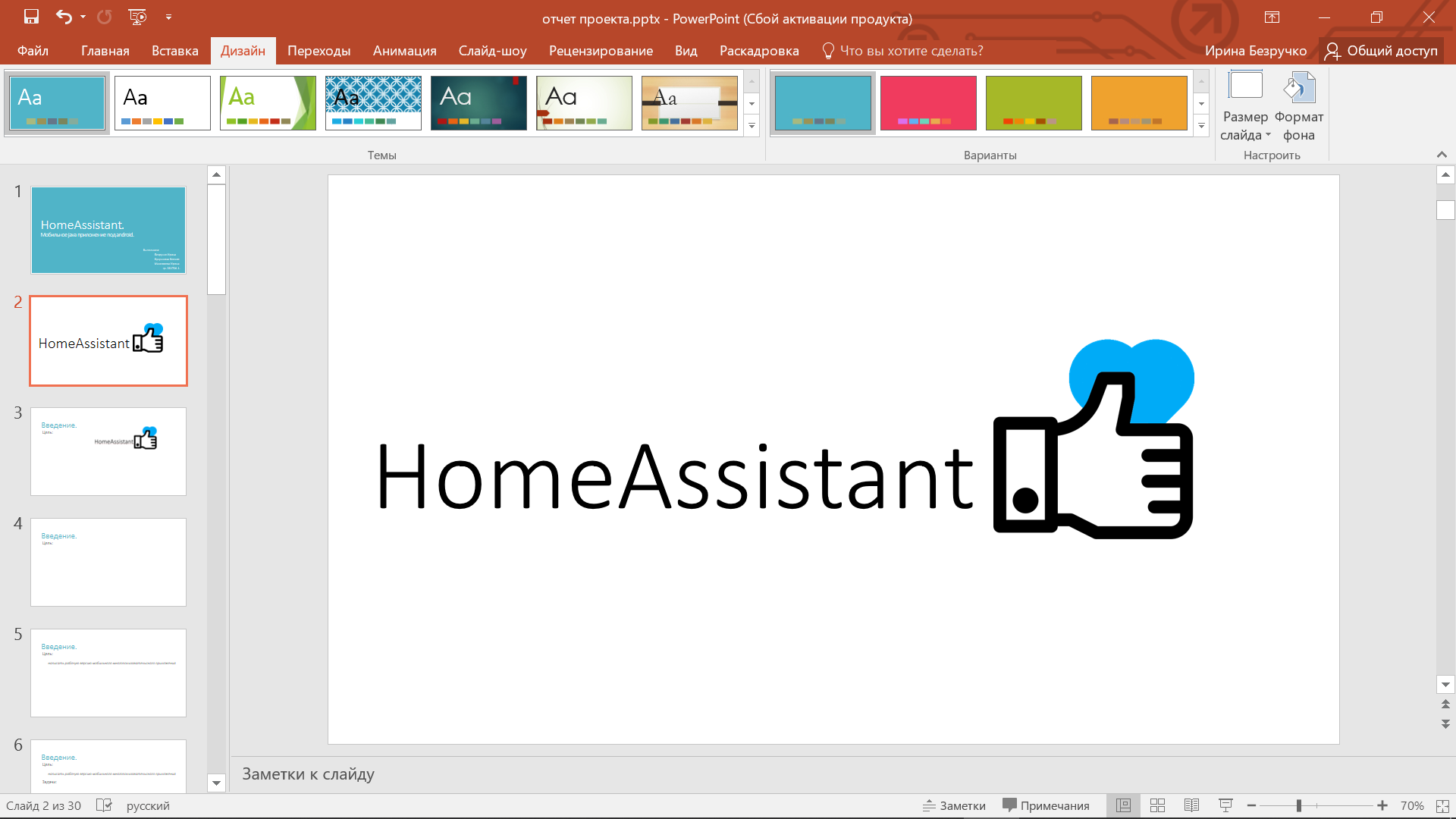 Приложение
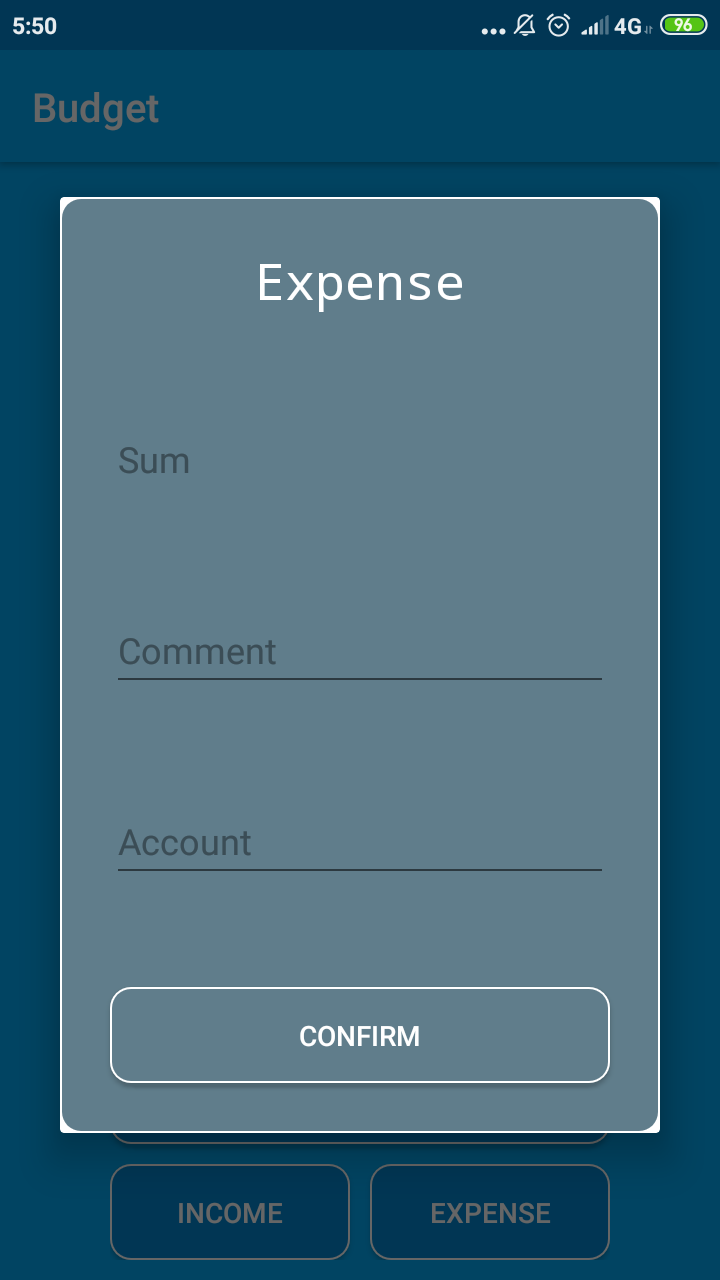 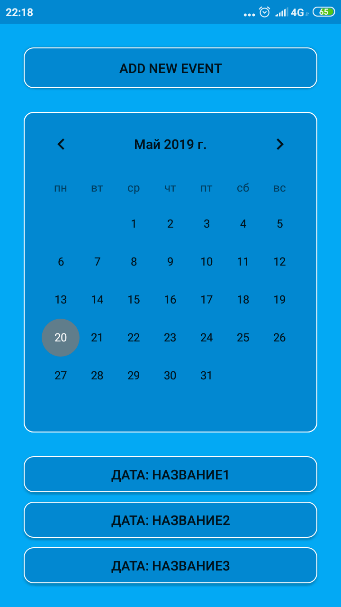 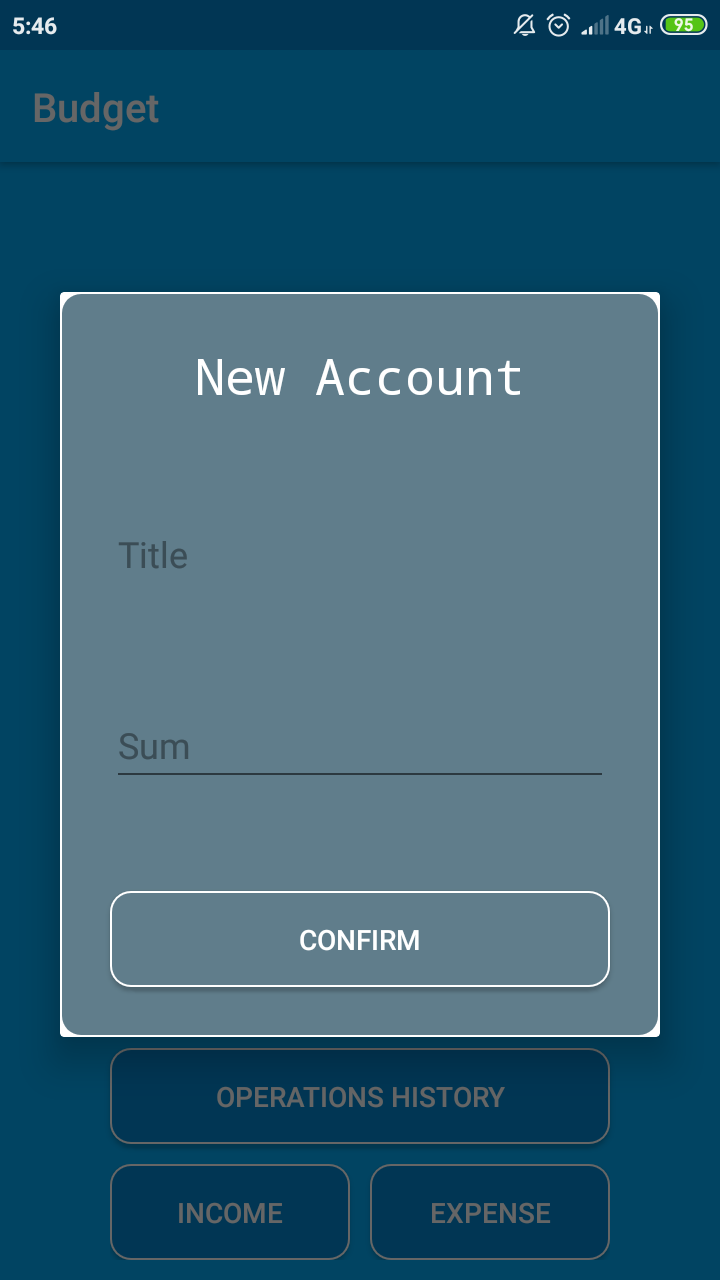 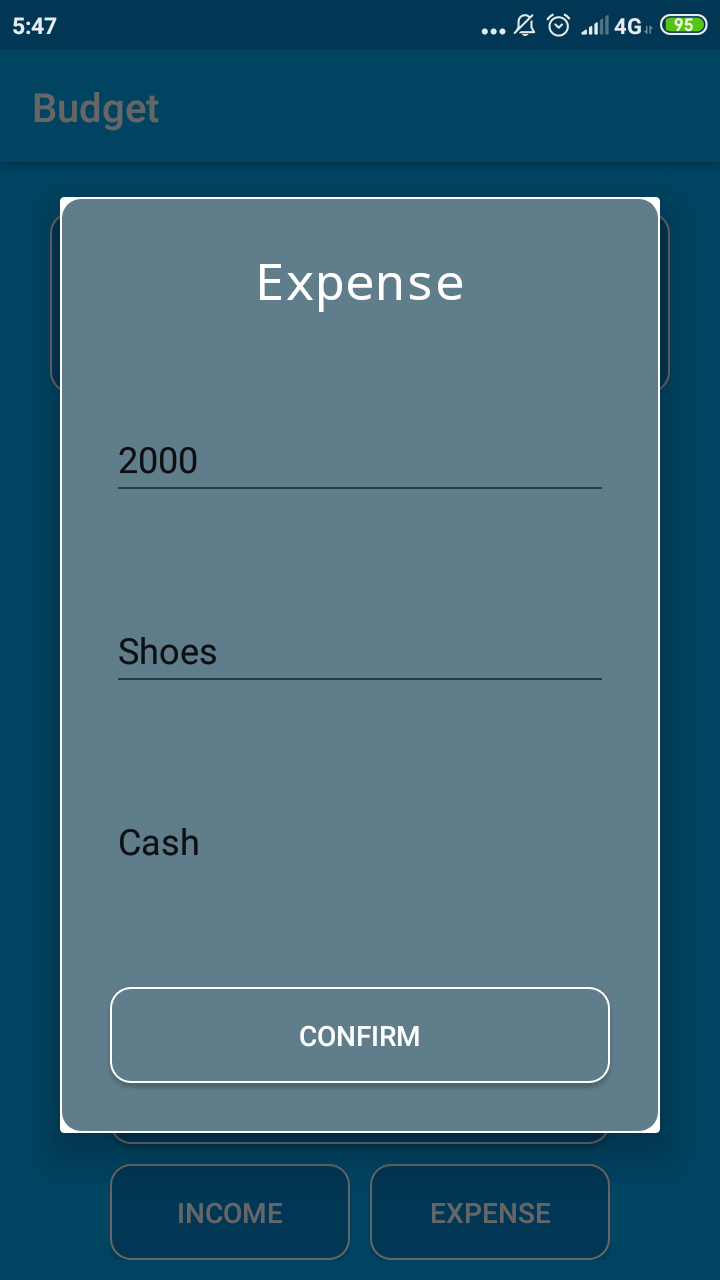 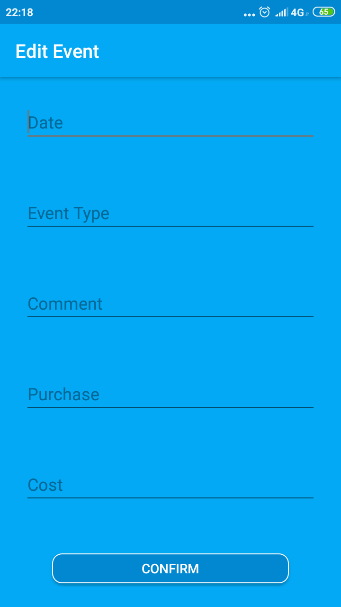 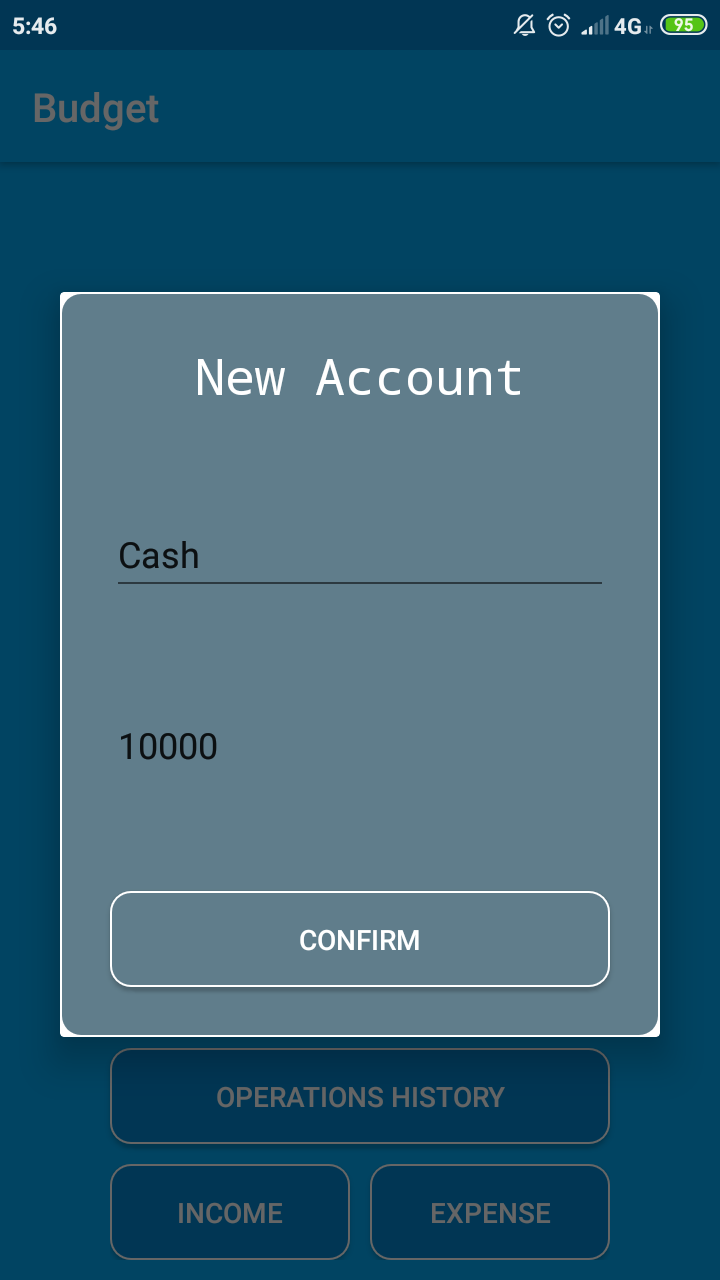 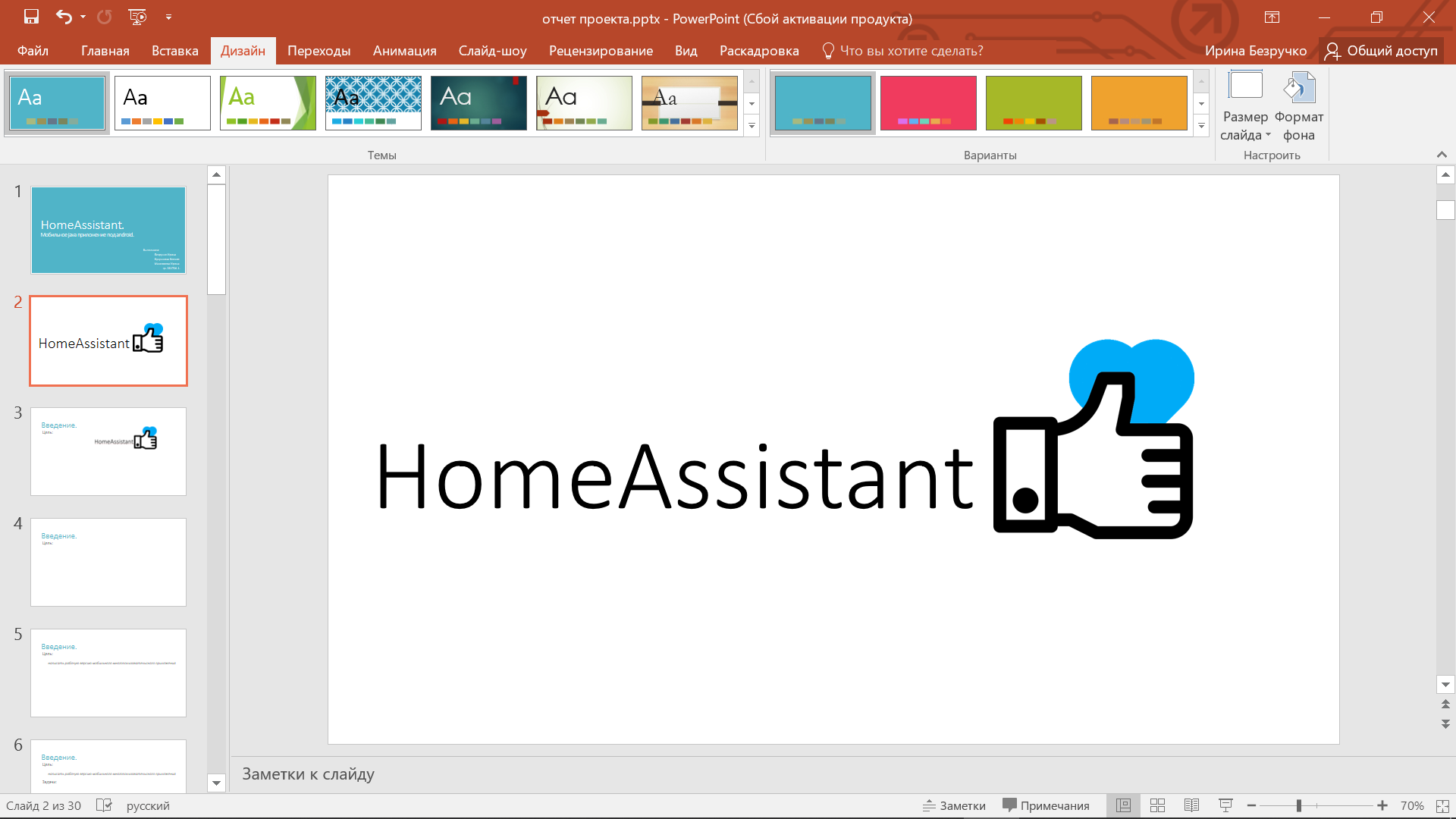 Приложение
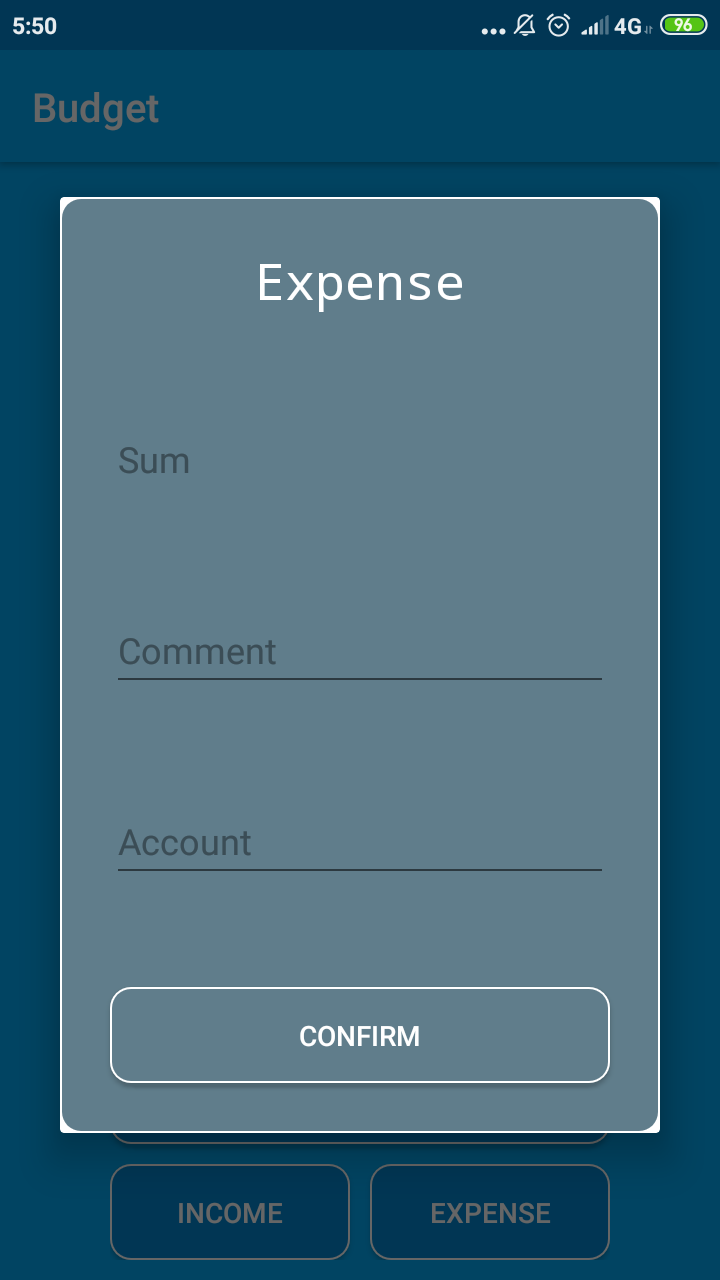 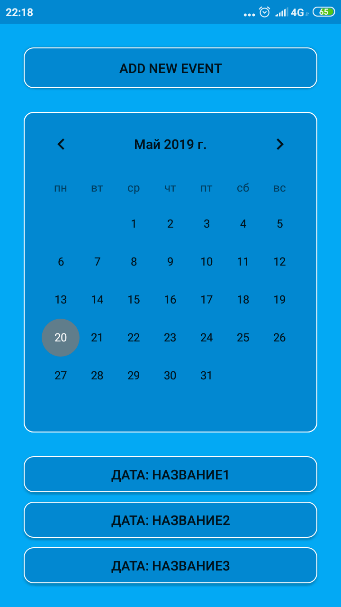 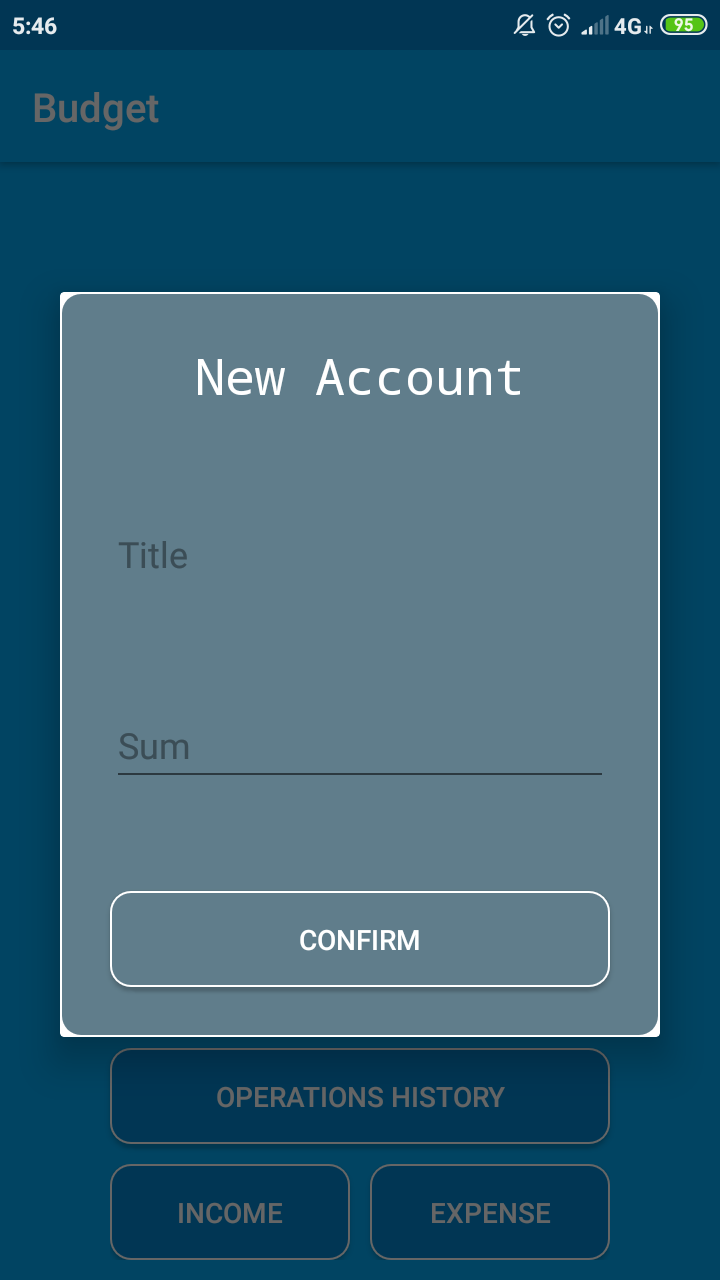 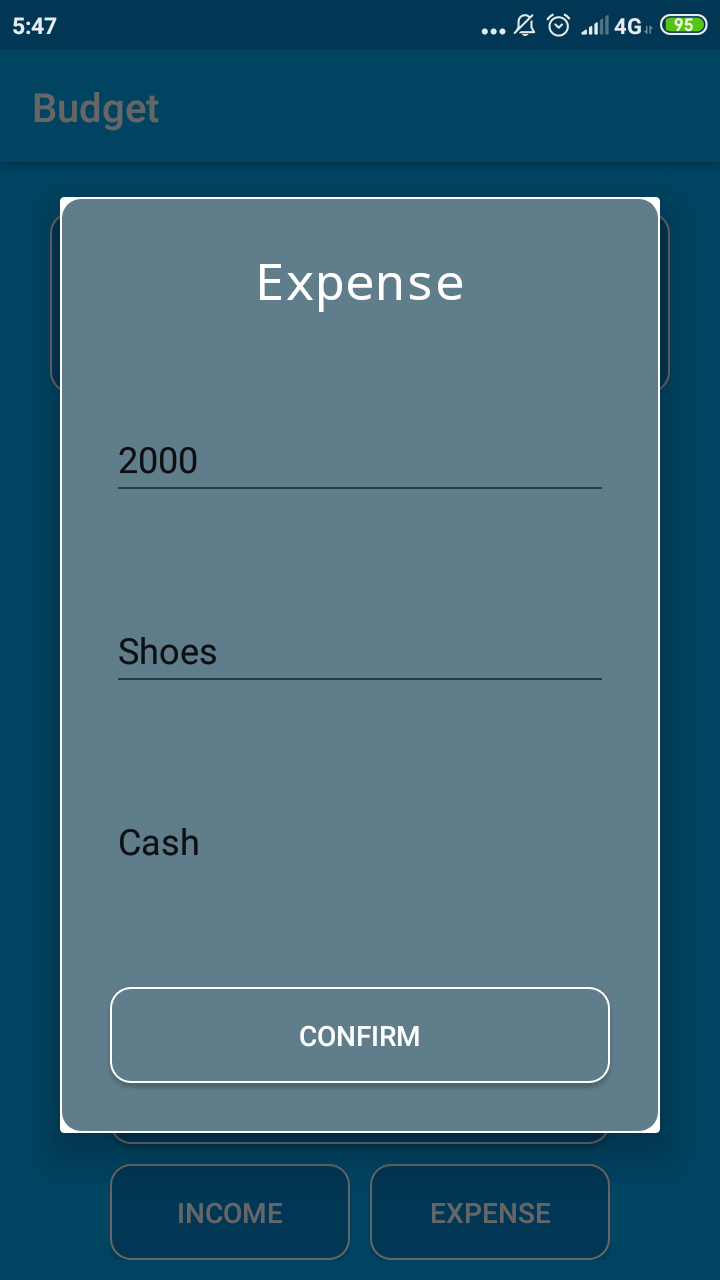 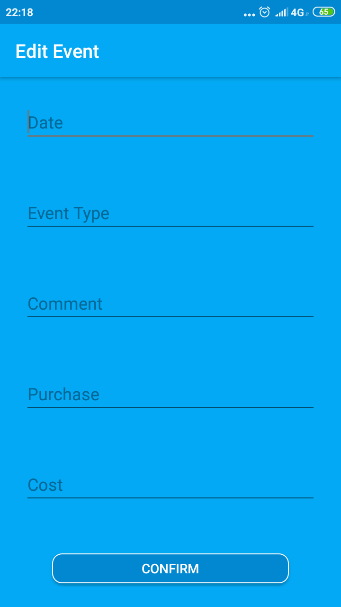 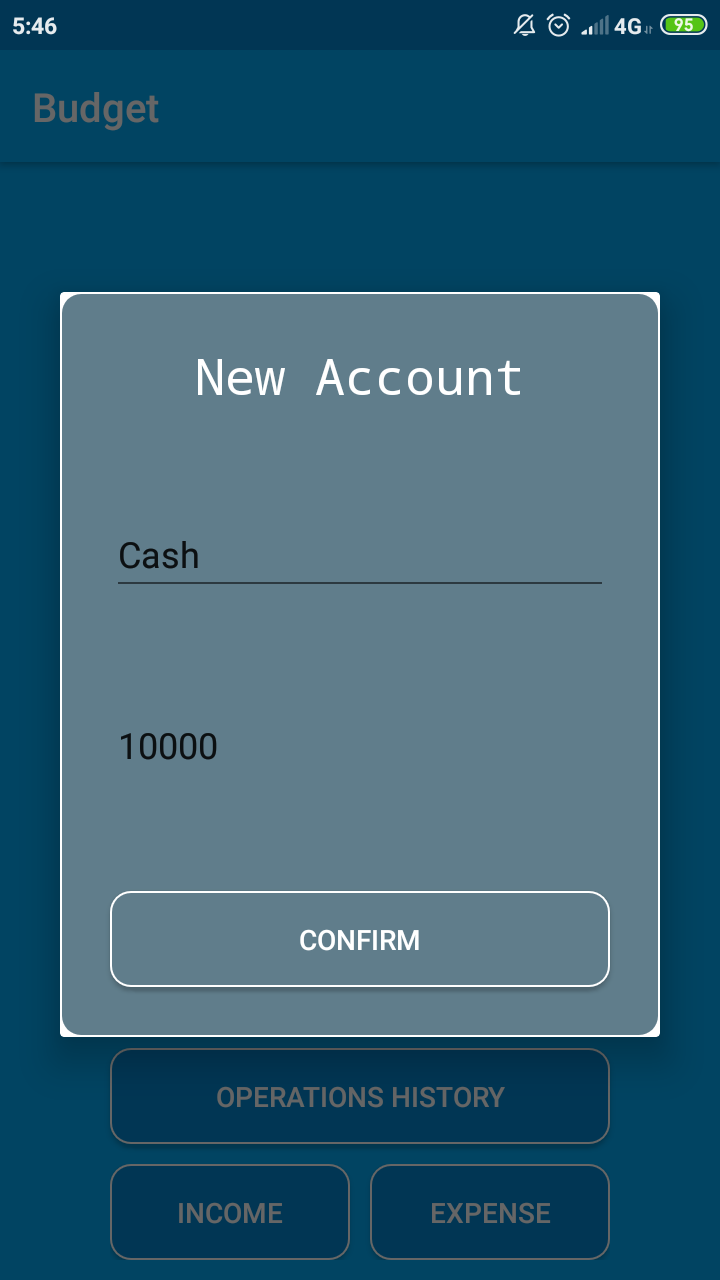 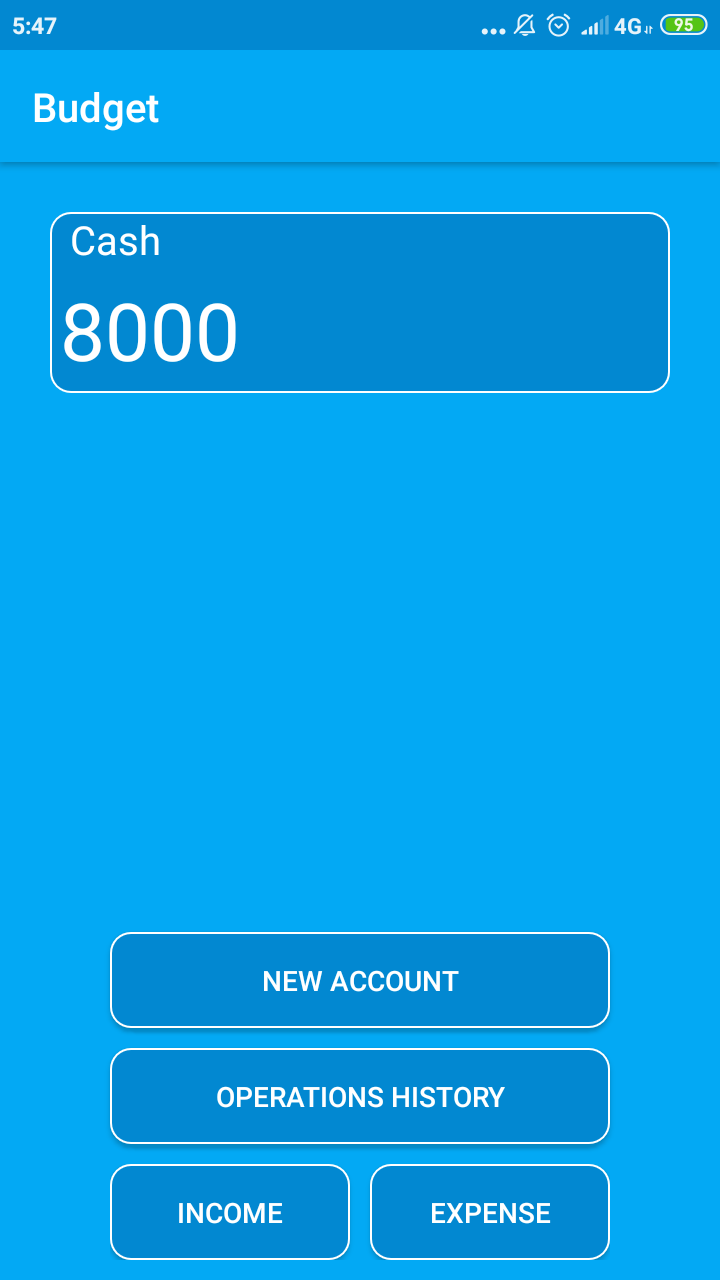 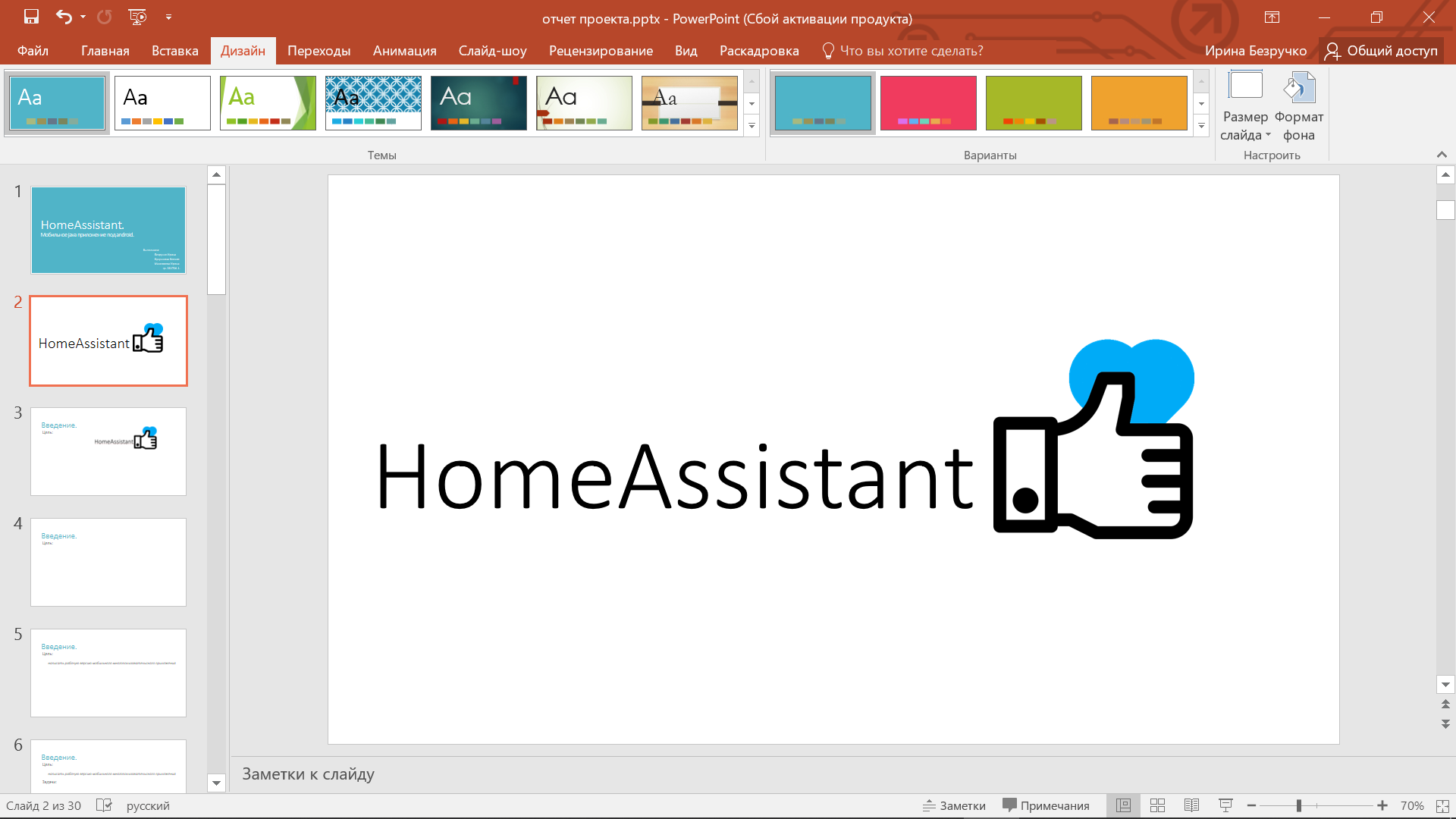 Приложение
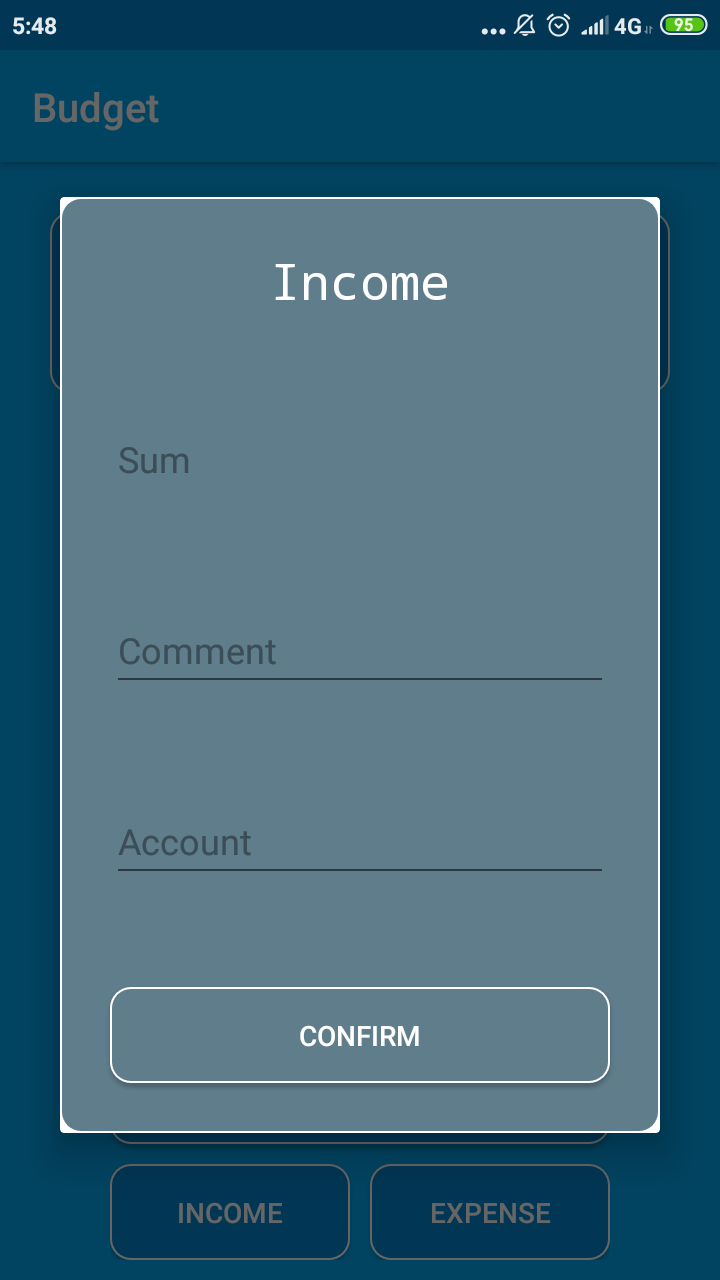 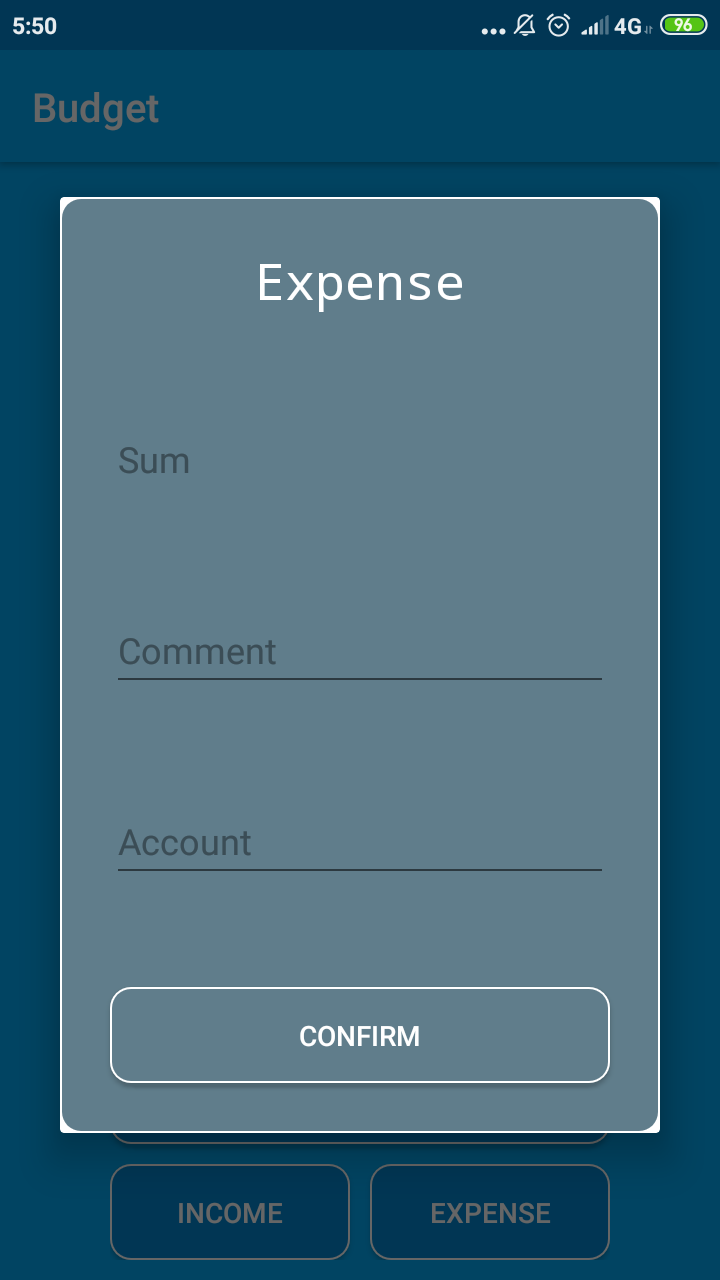 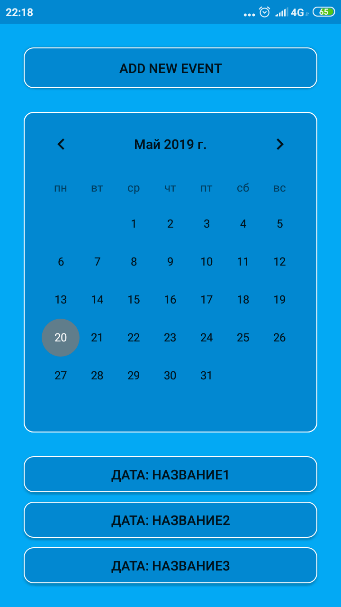 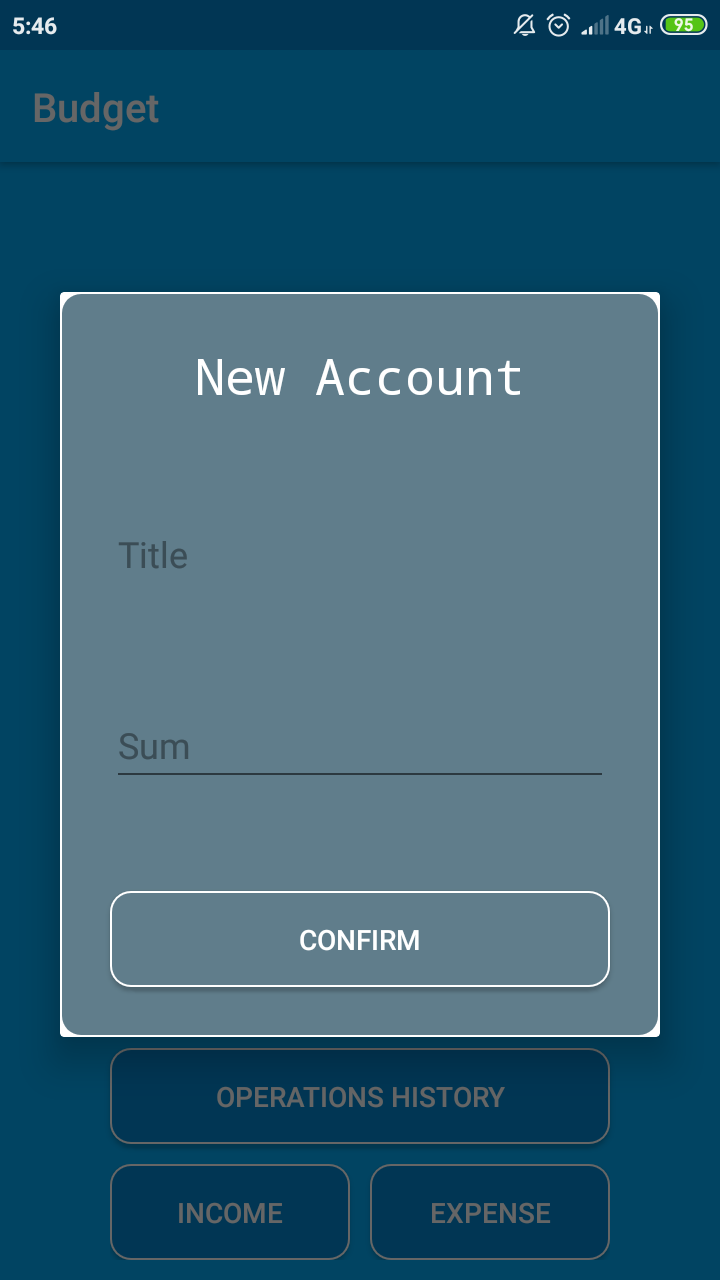 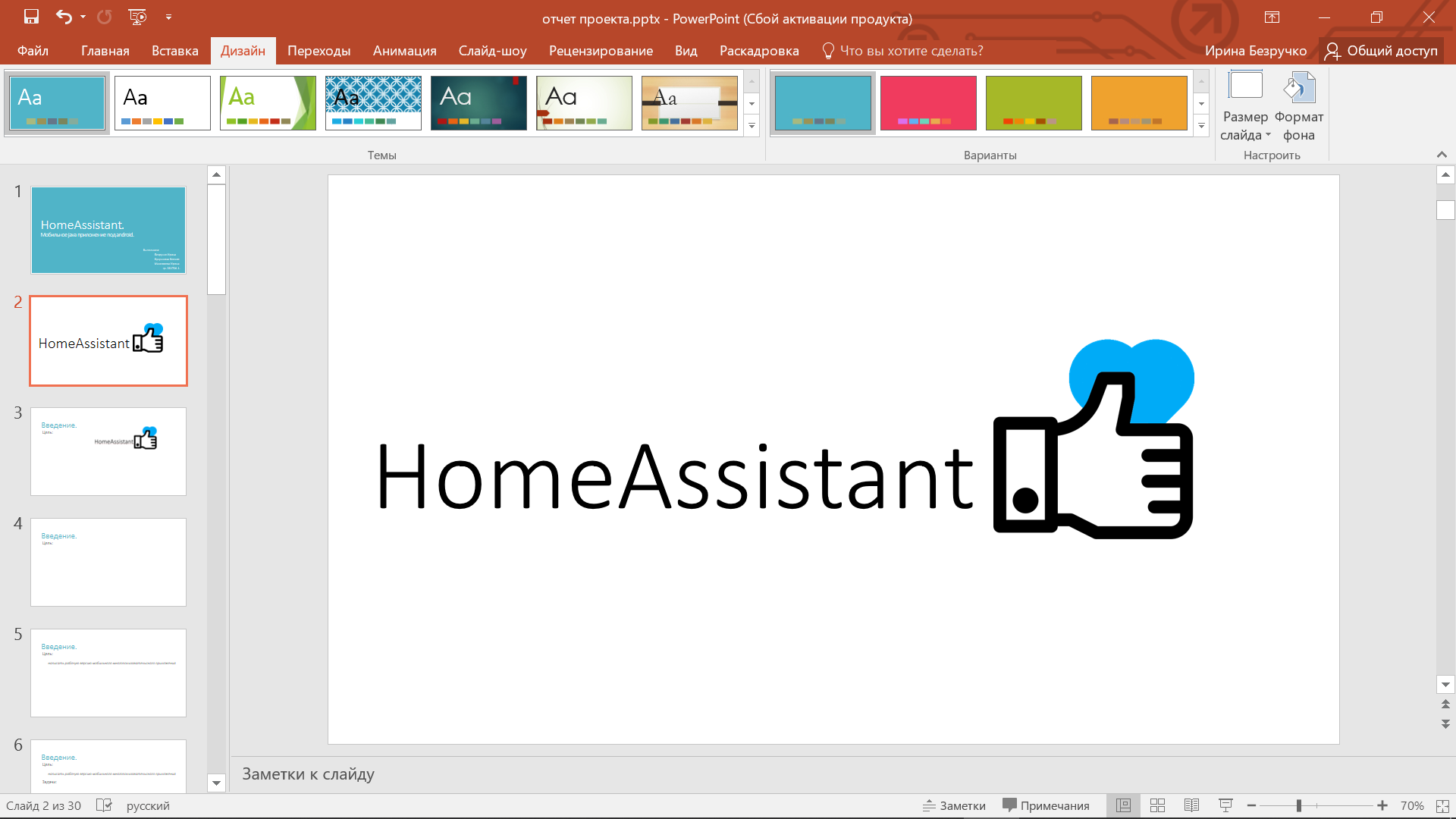 Приложение
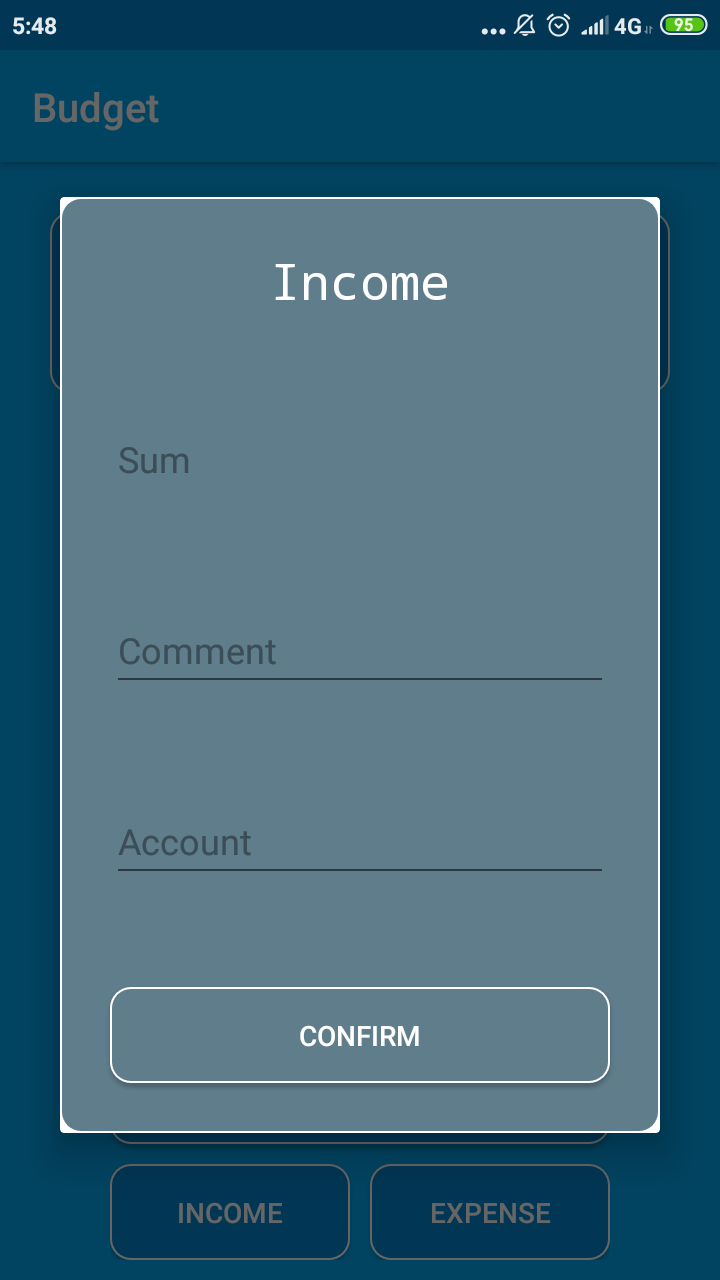 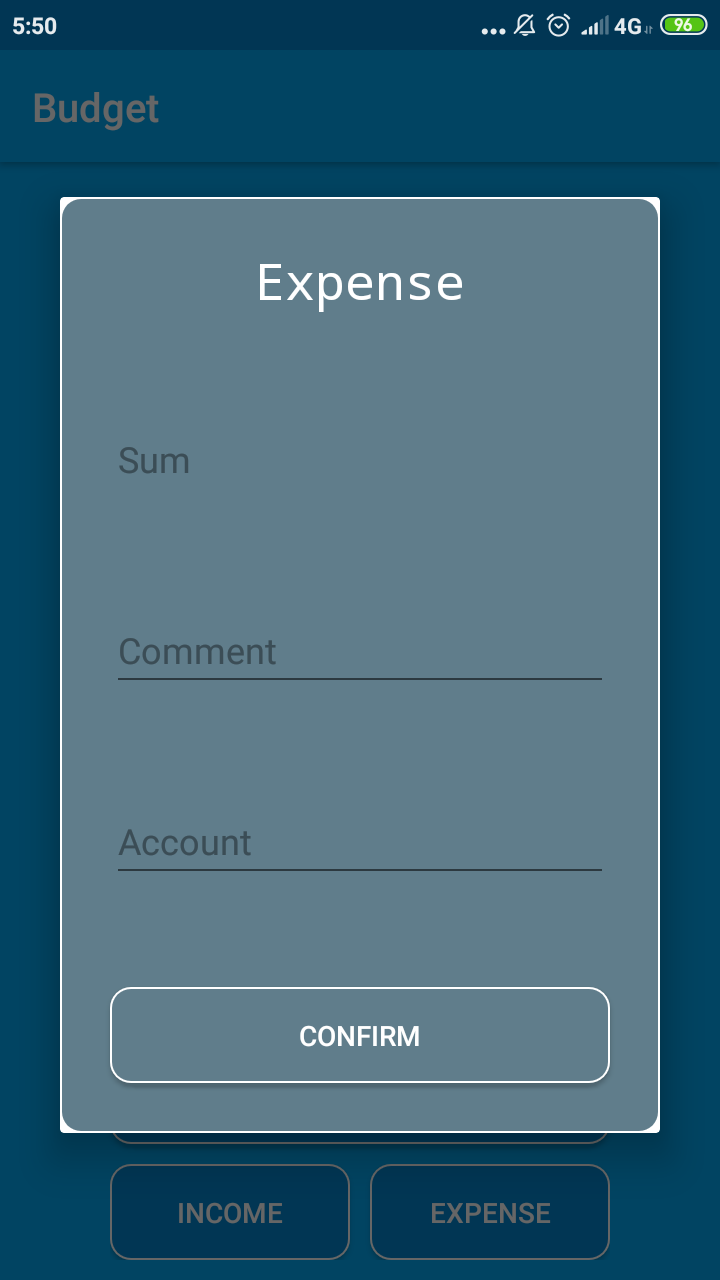 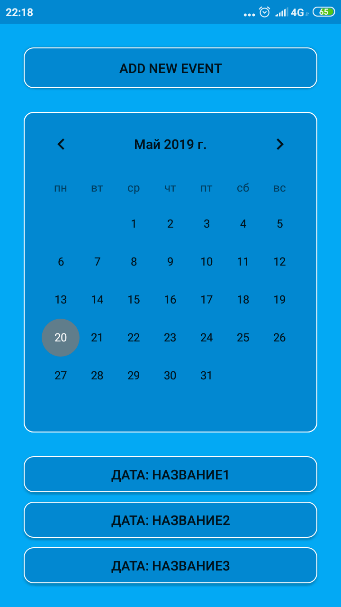 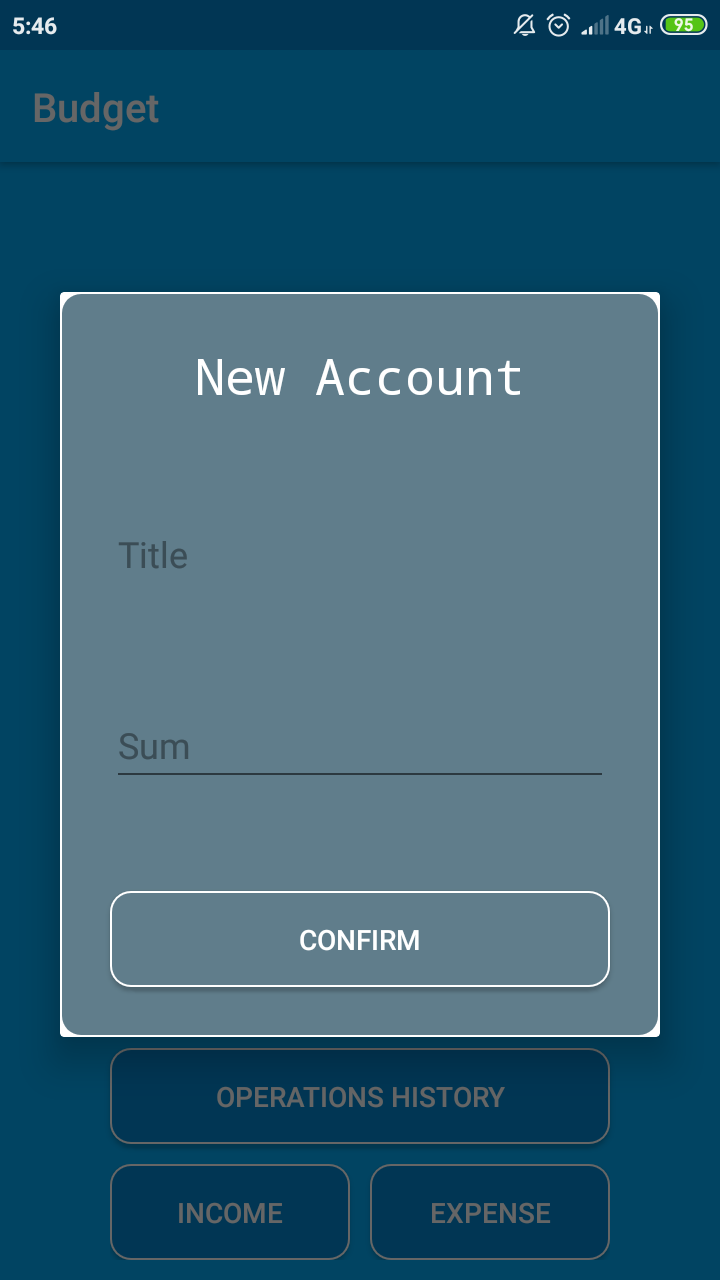 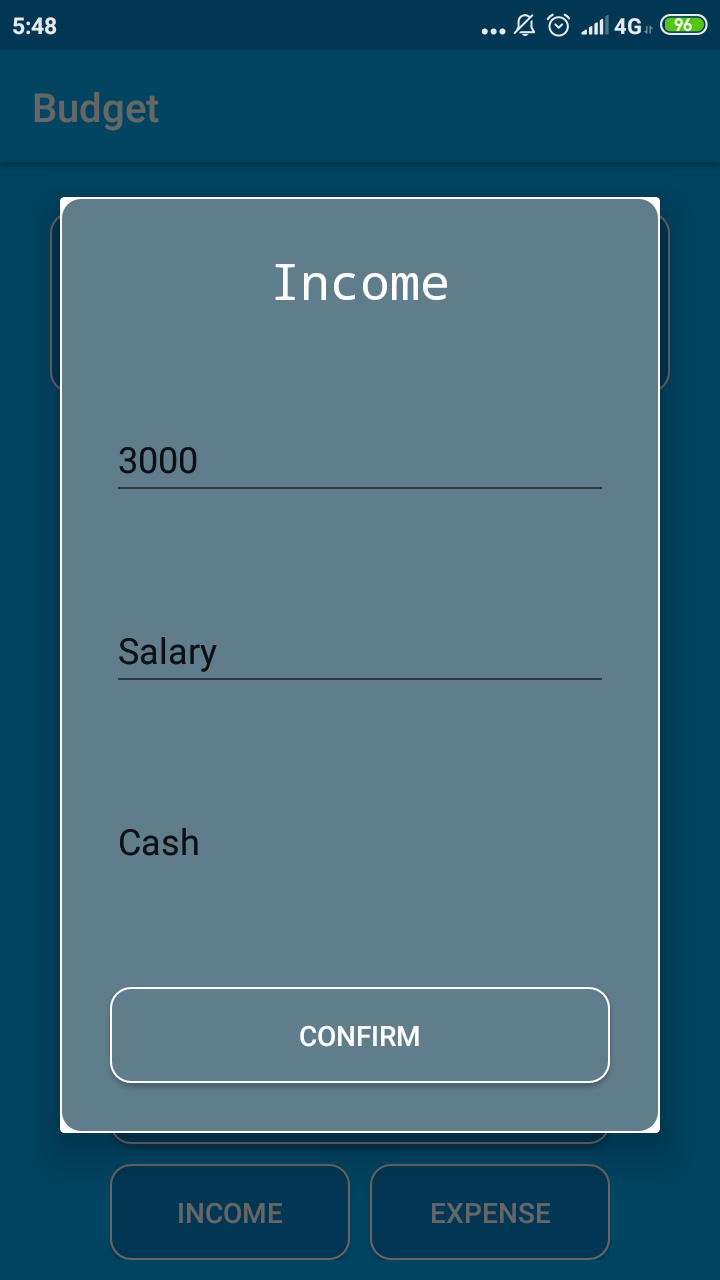 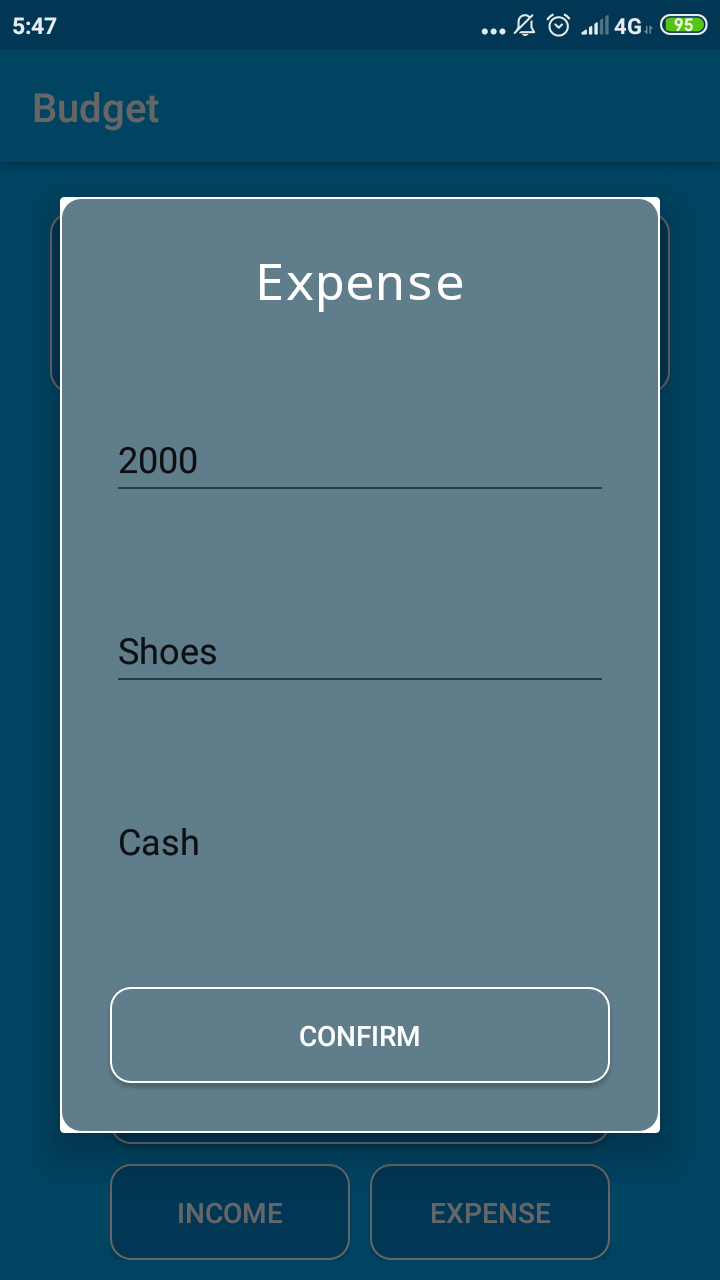 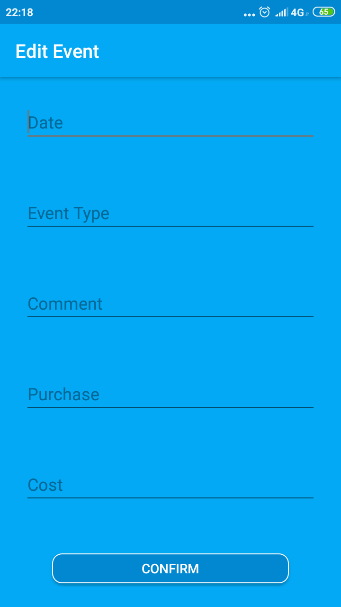 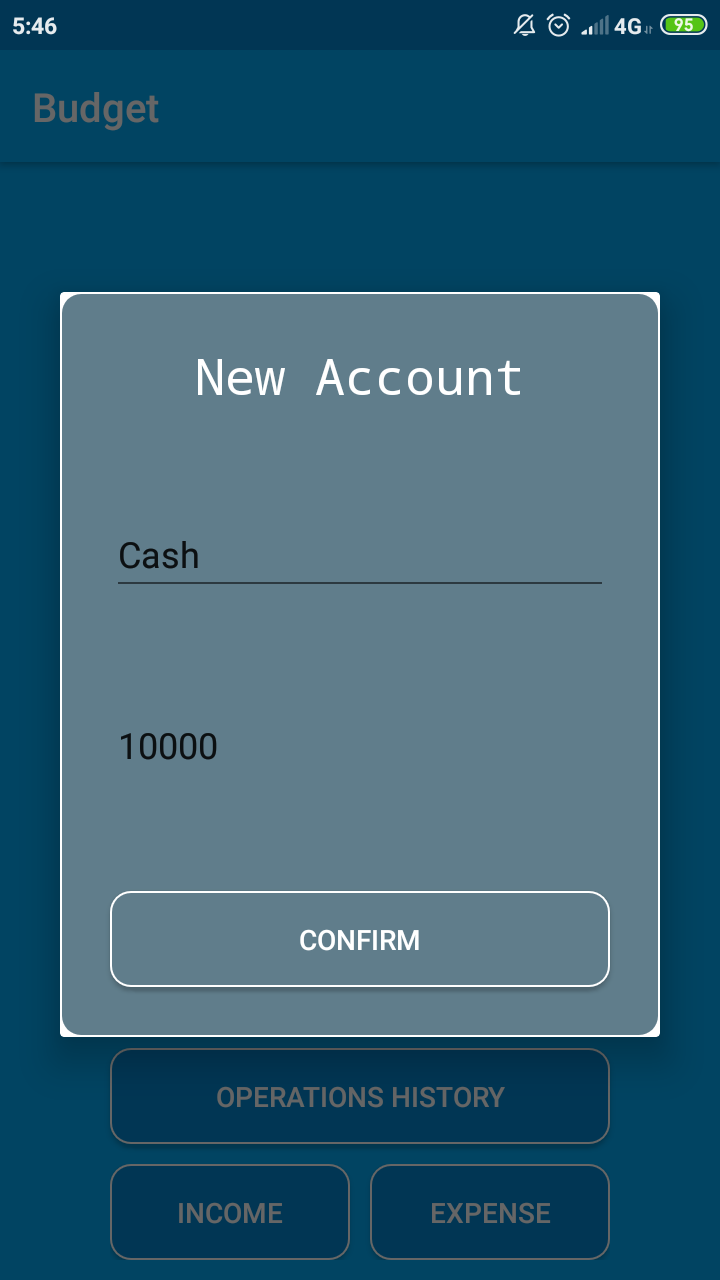 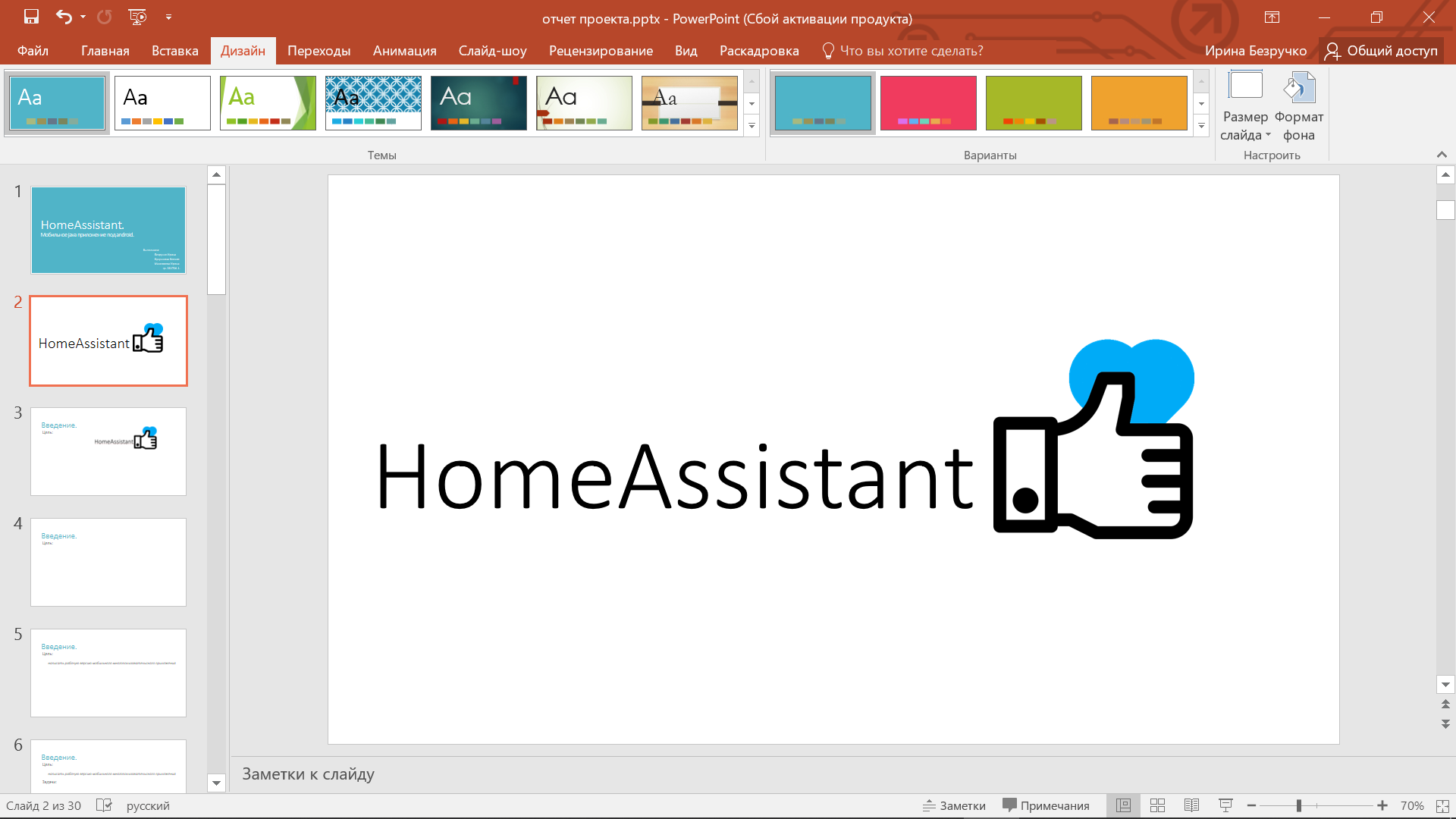 Приложение
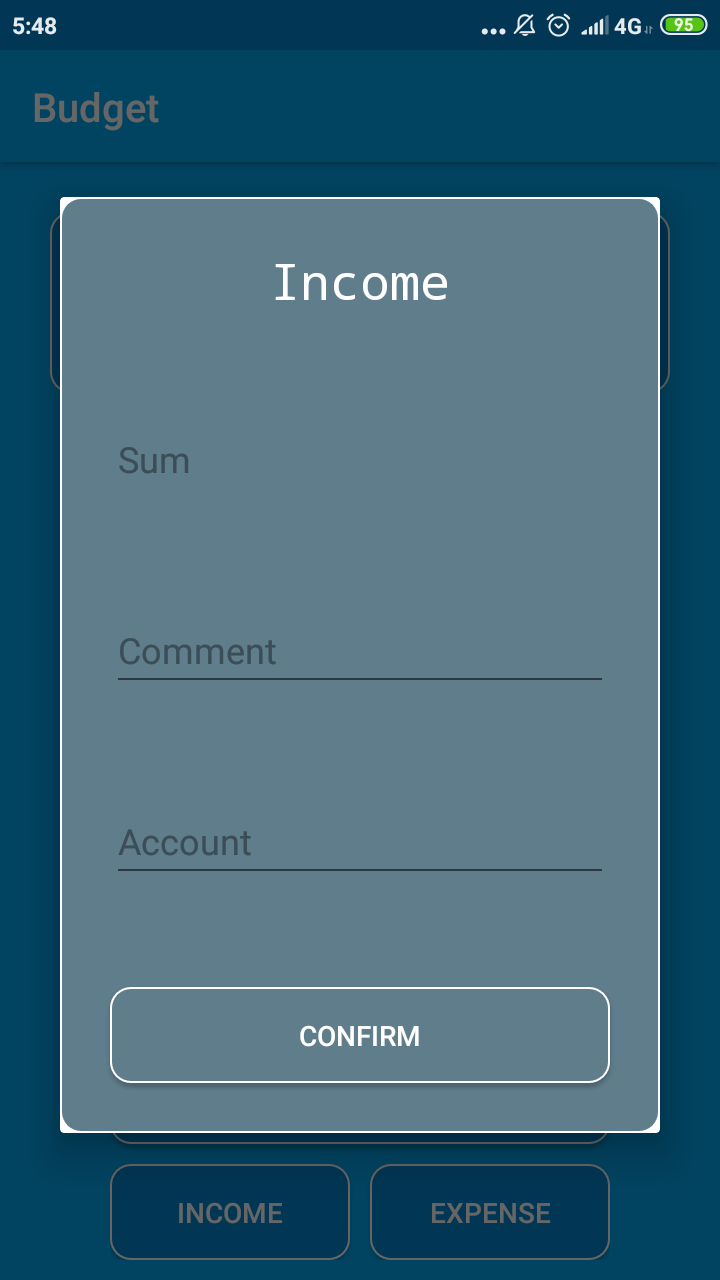 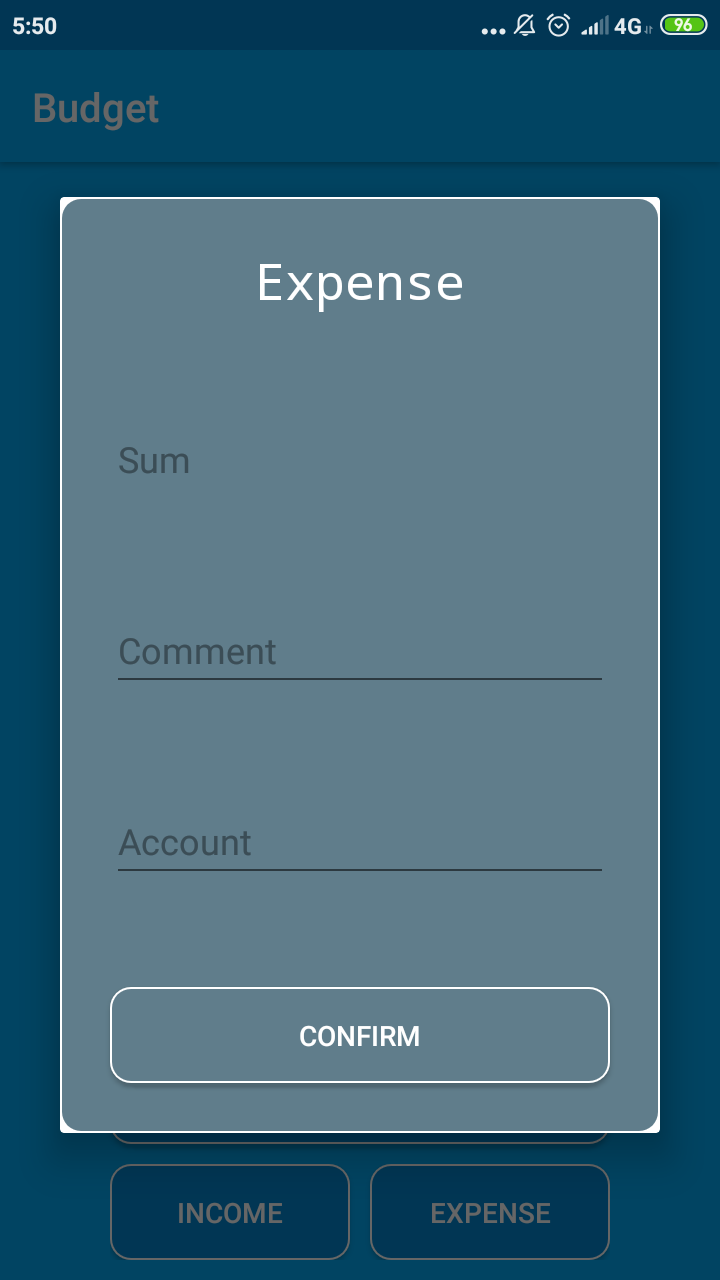 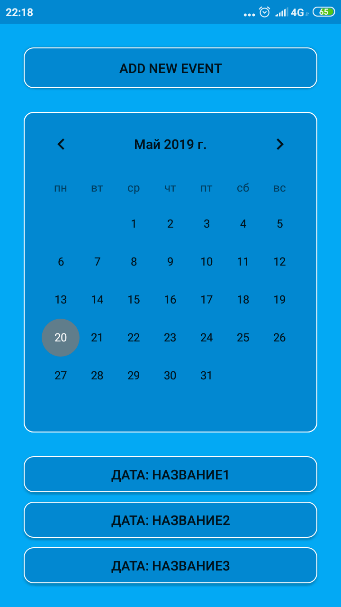 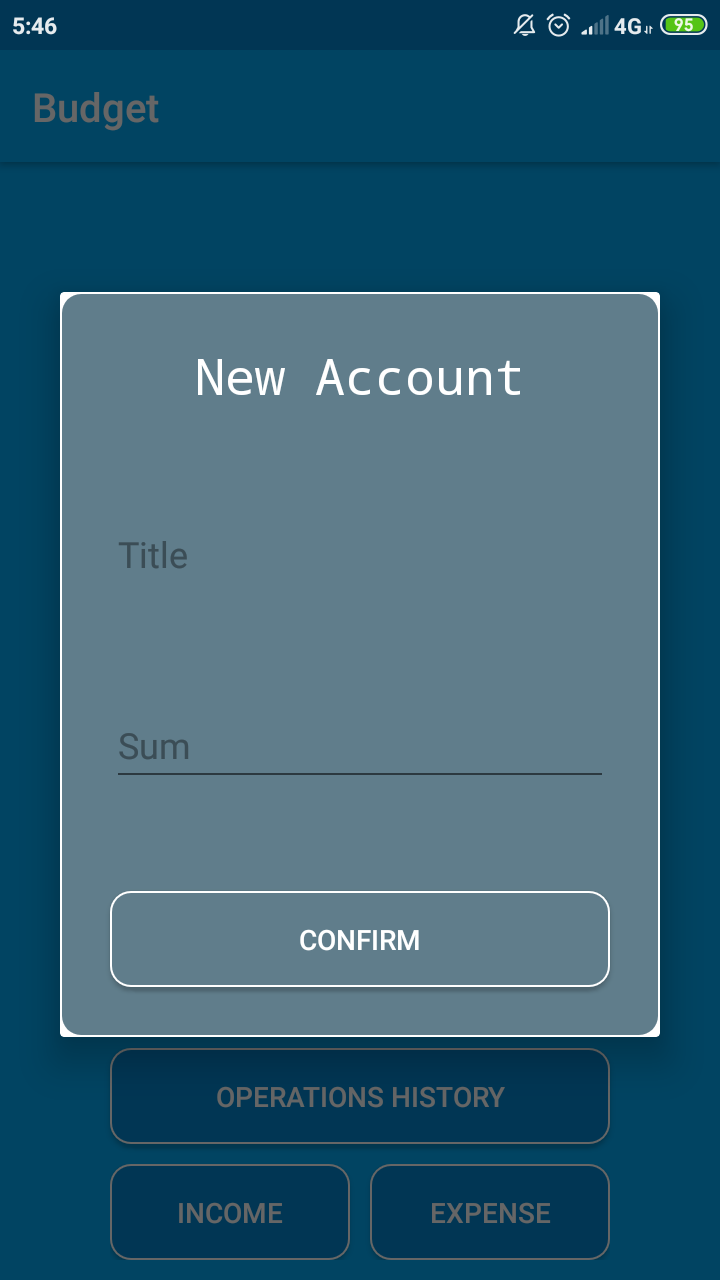 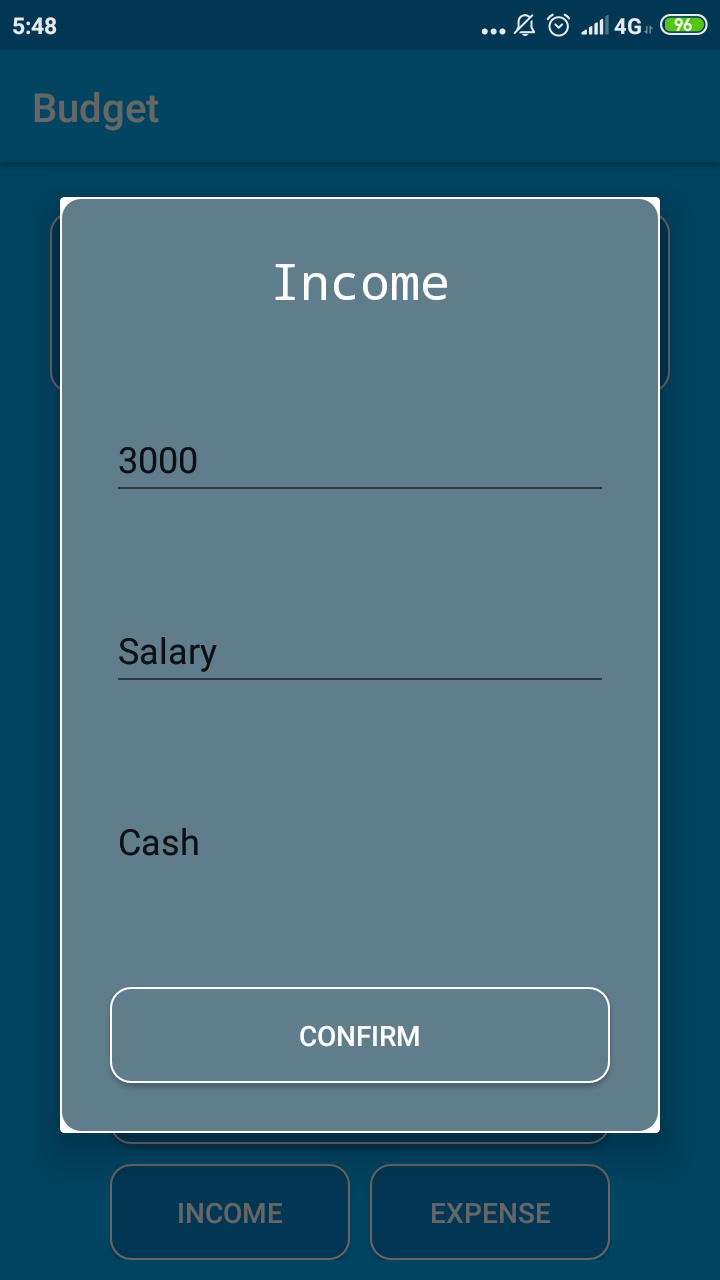 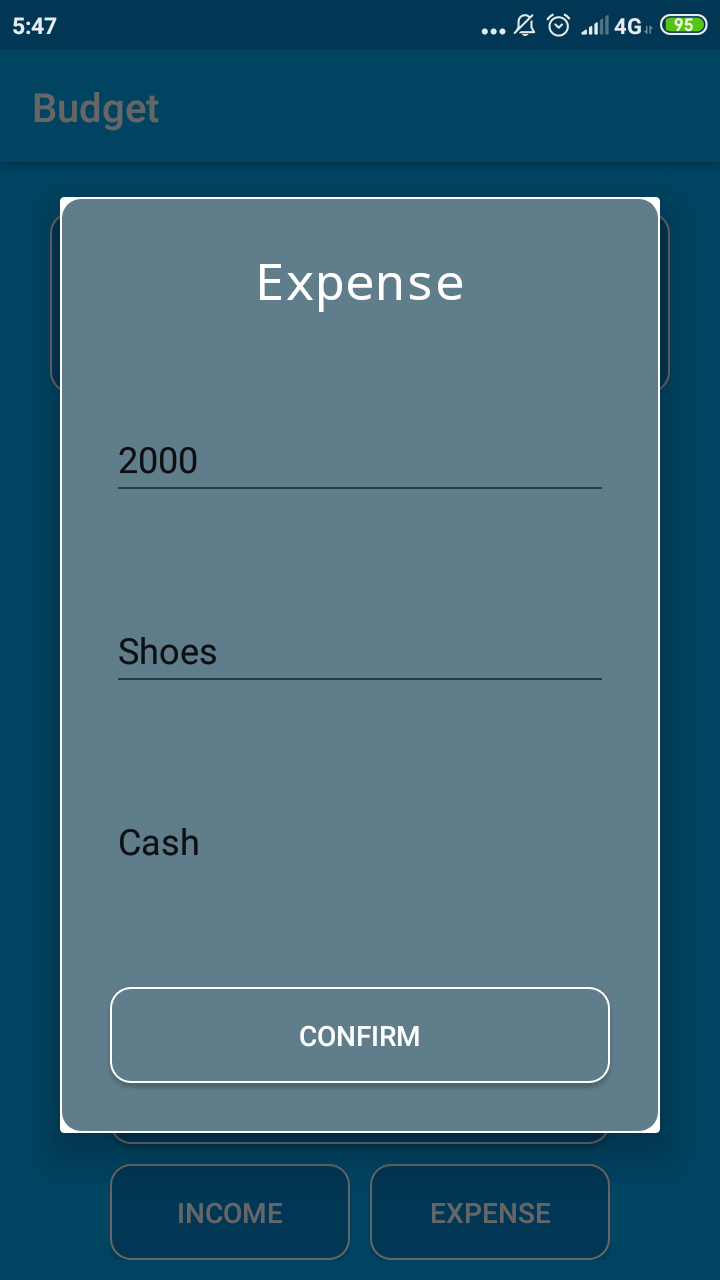 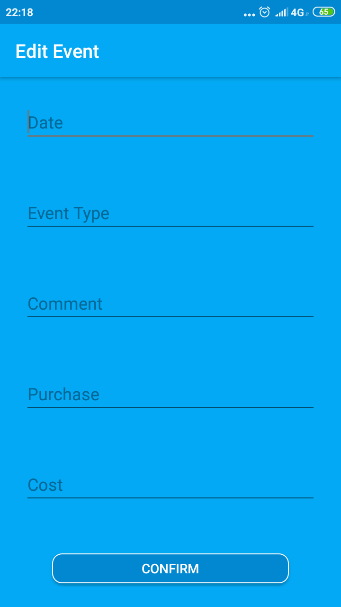 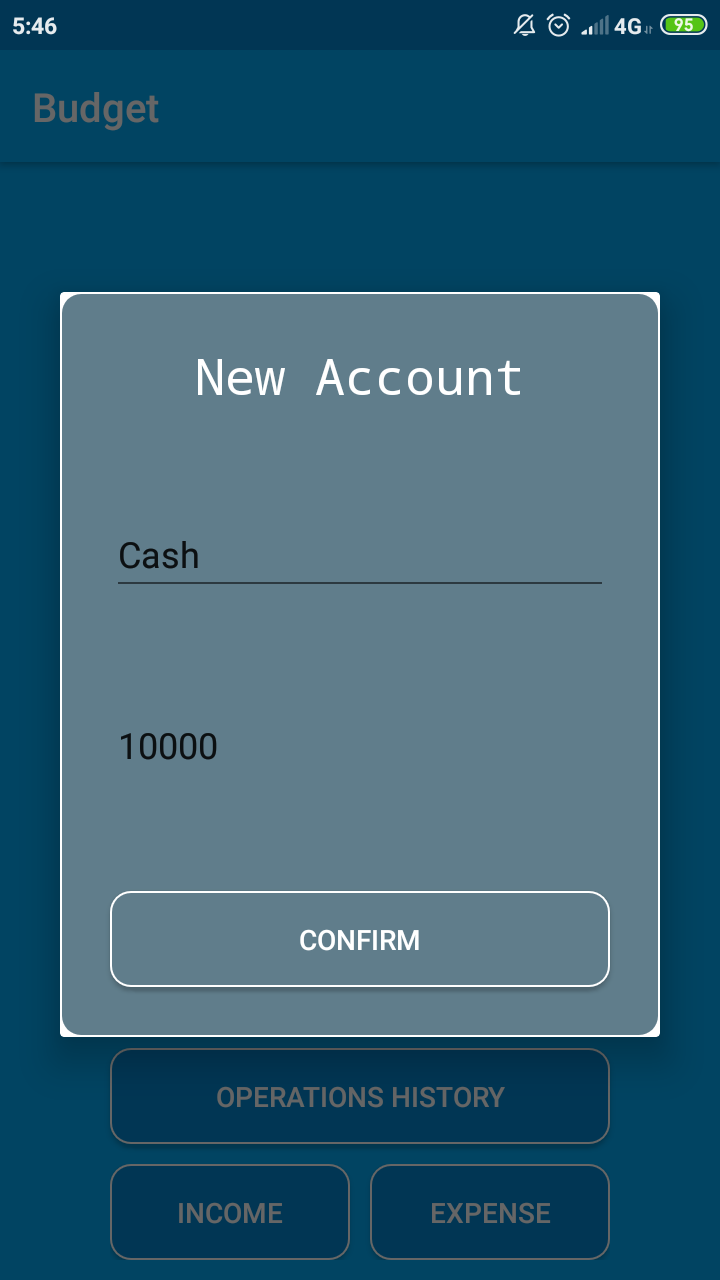 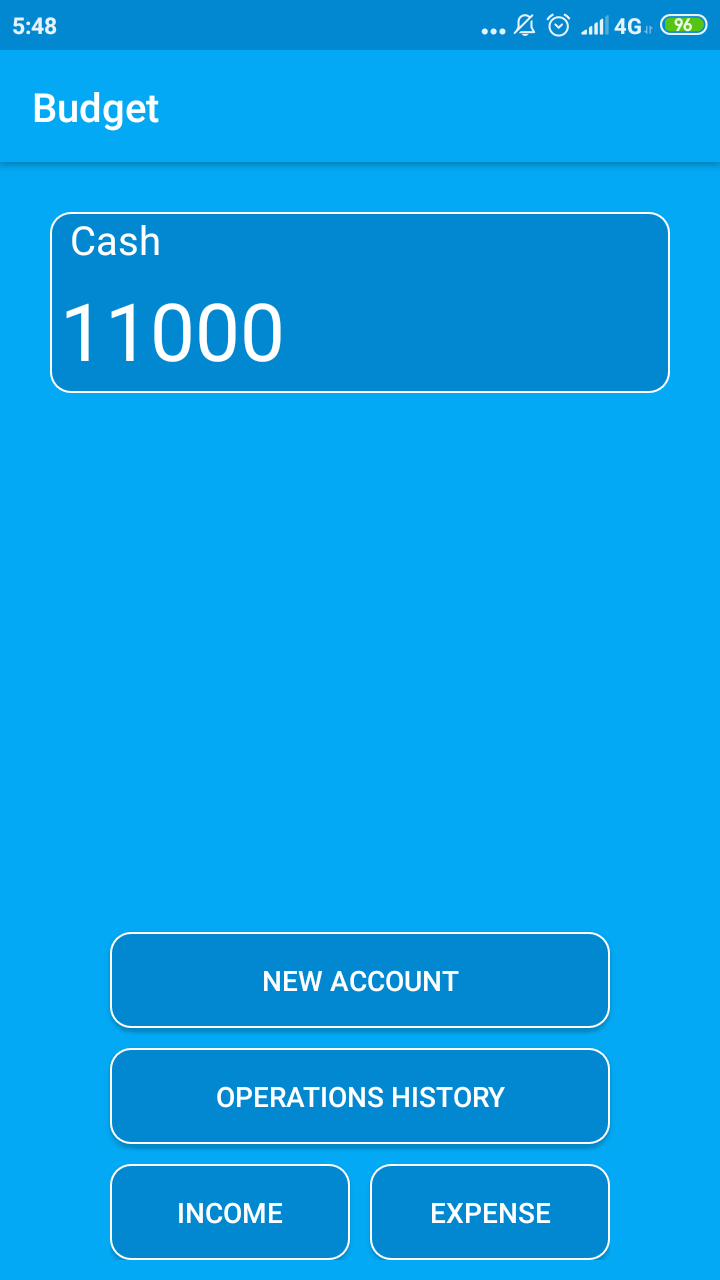 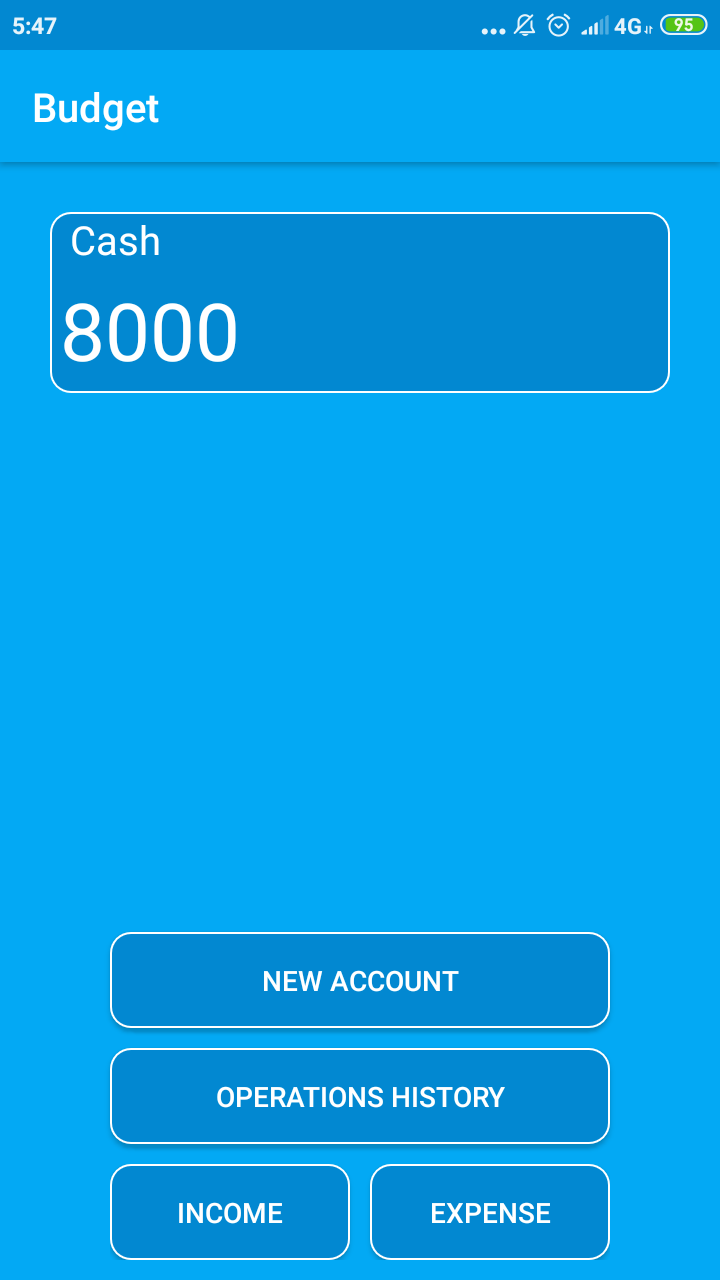 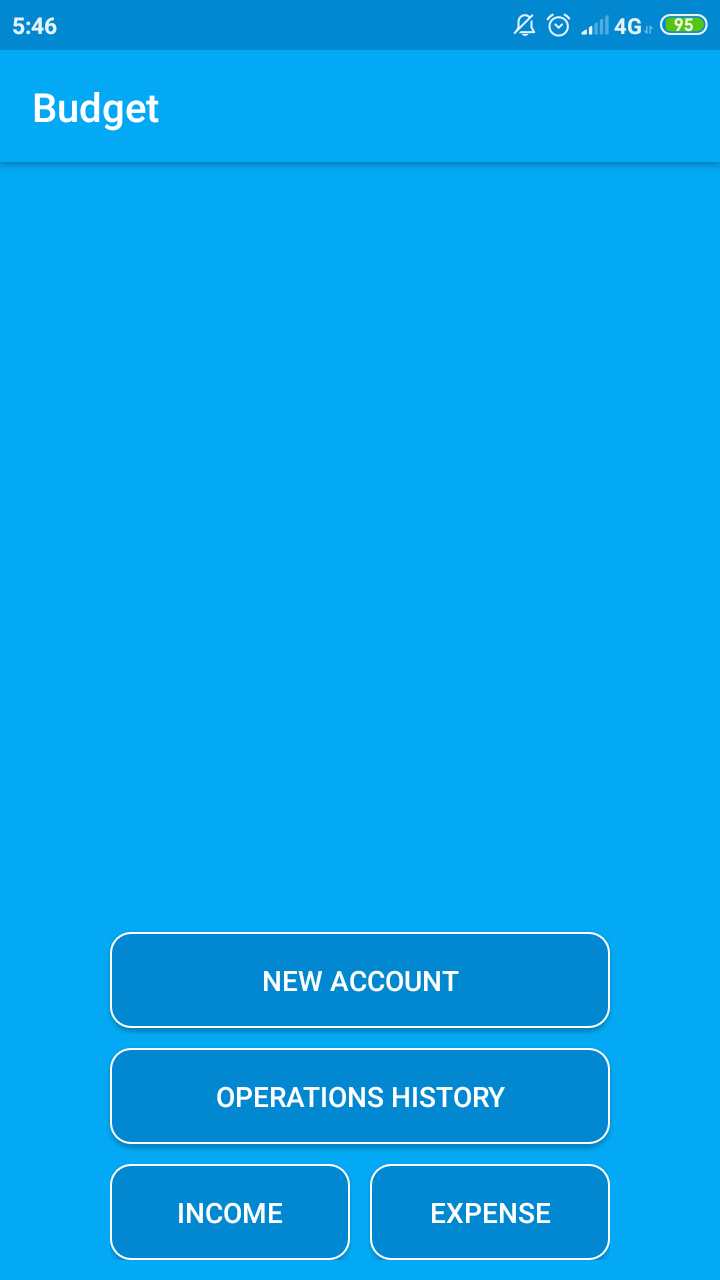 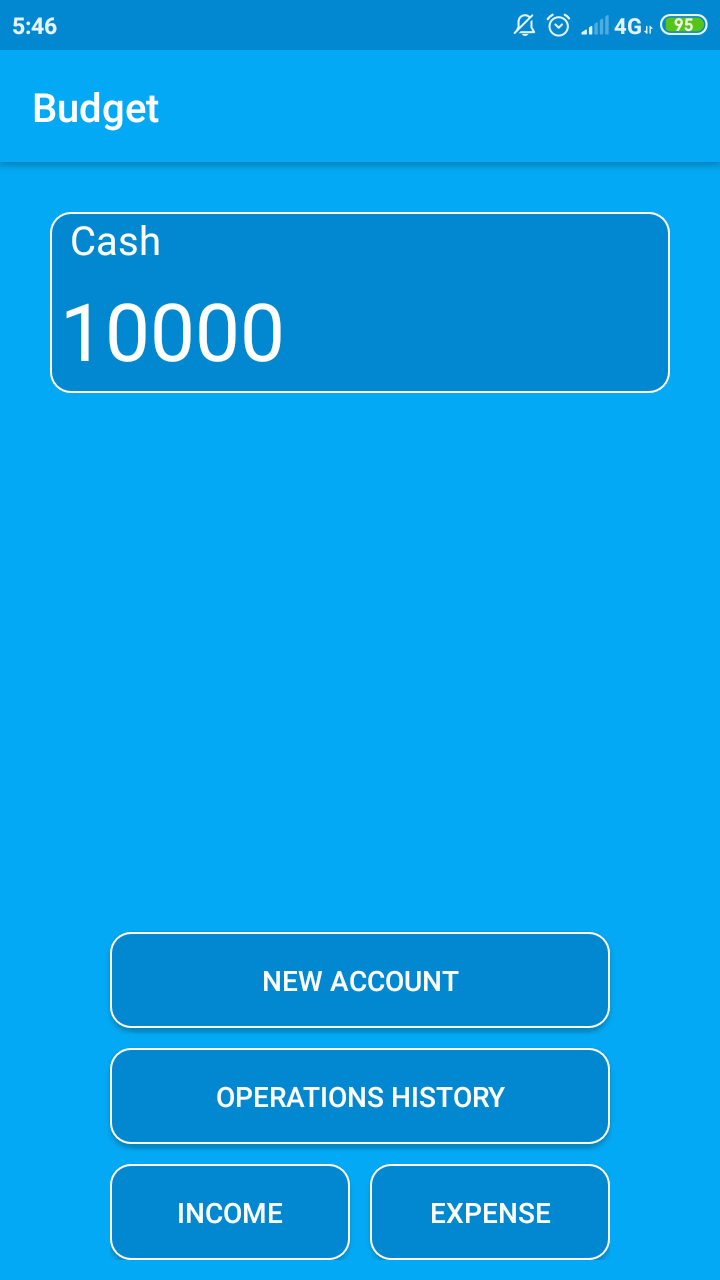 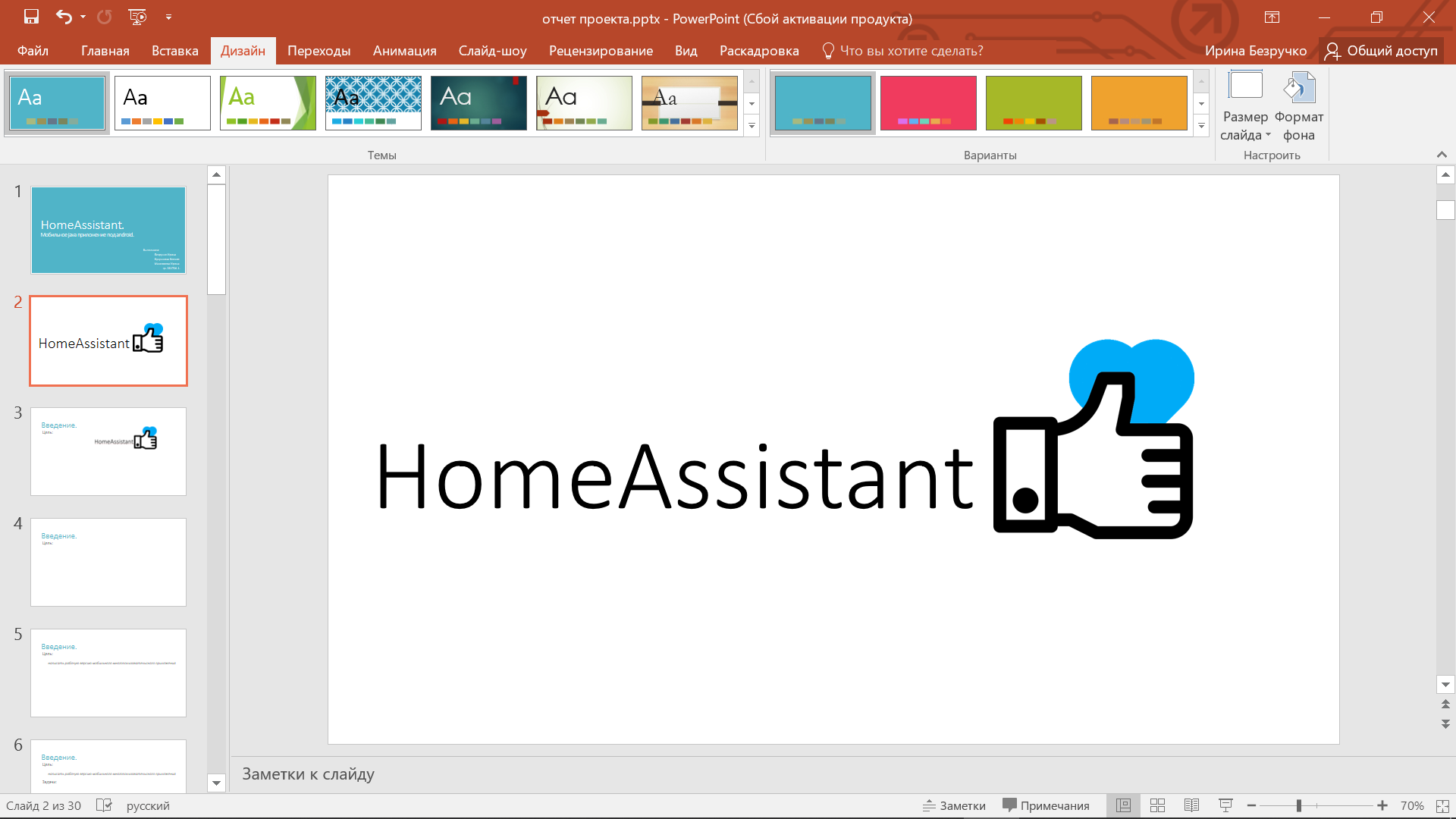 Приложение
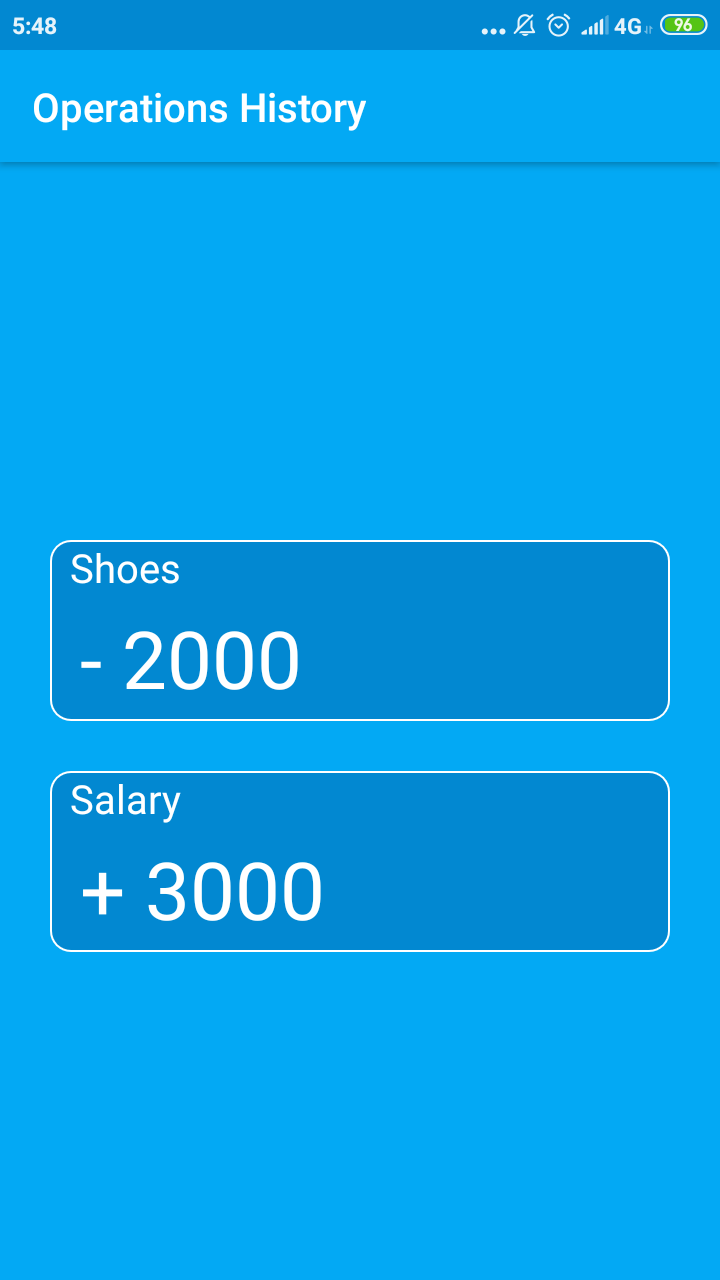 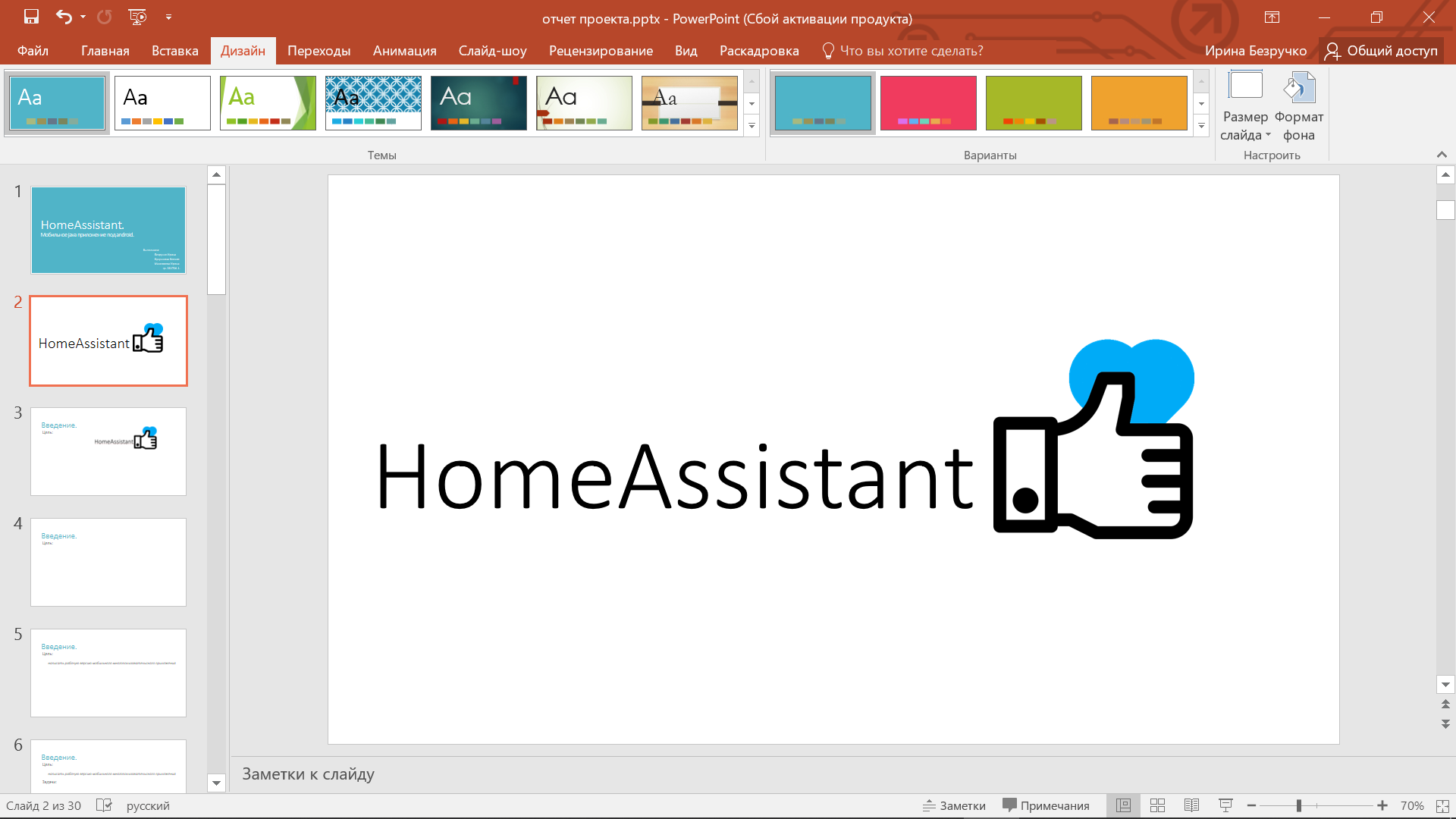 Приложение
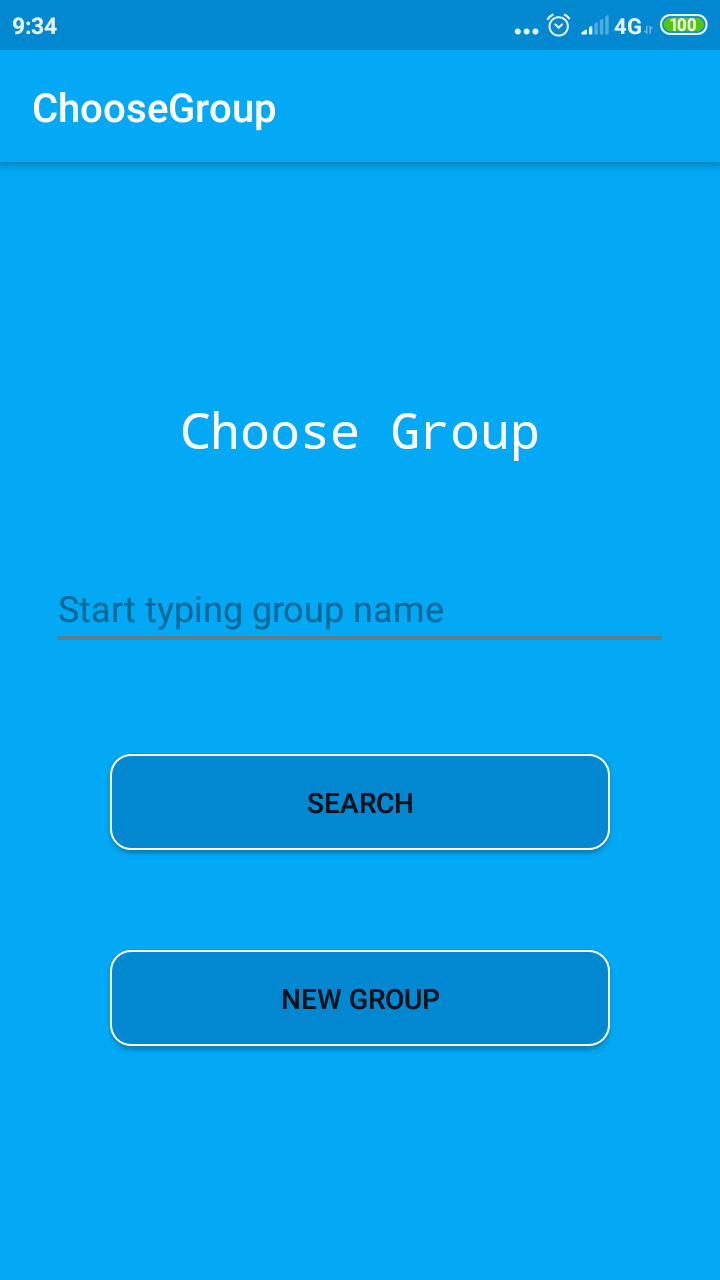 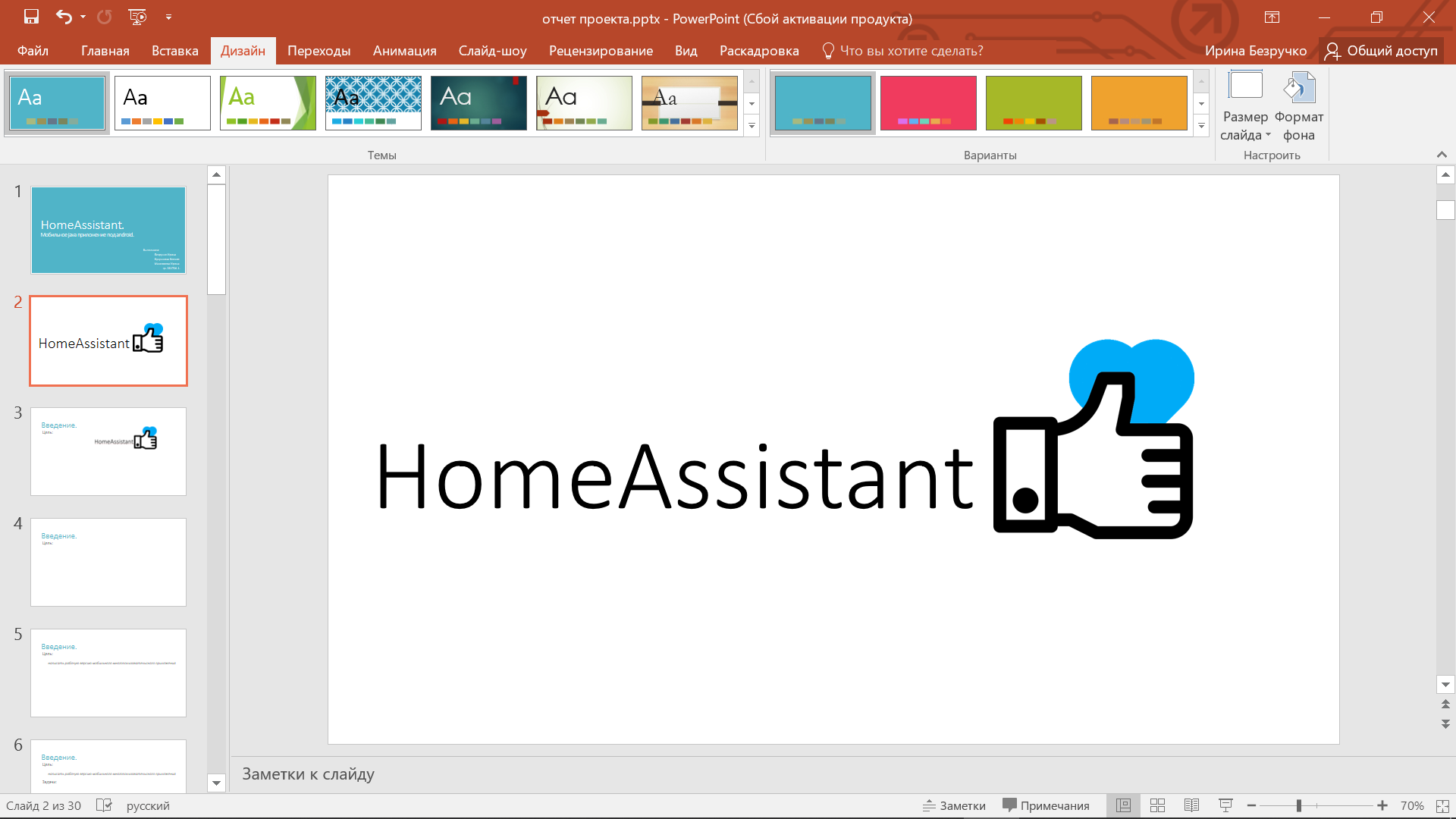 Приложение
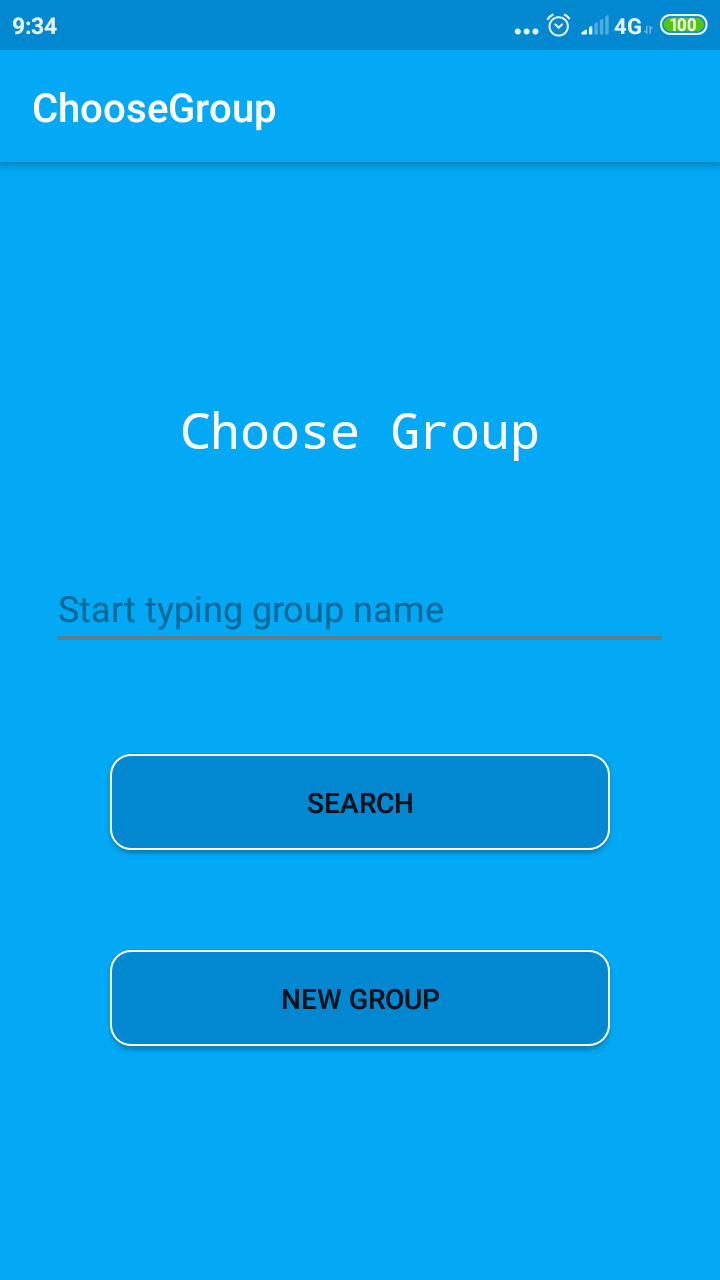 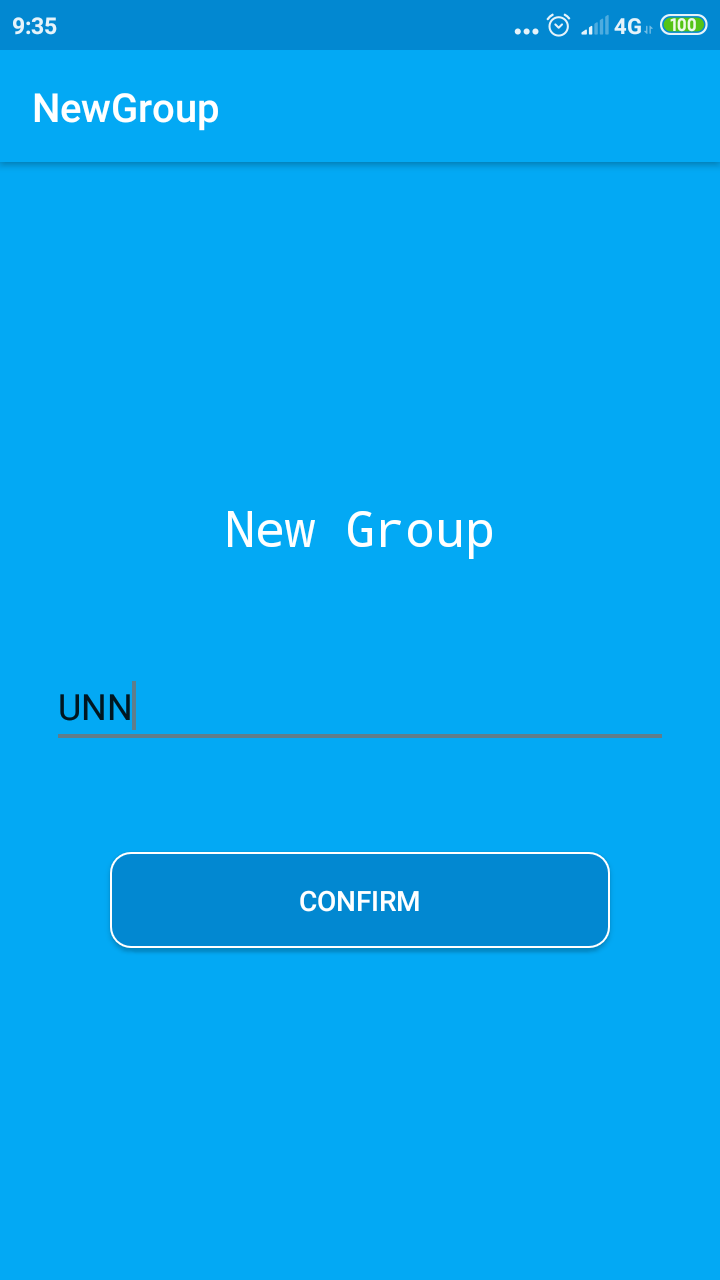 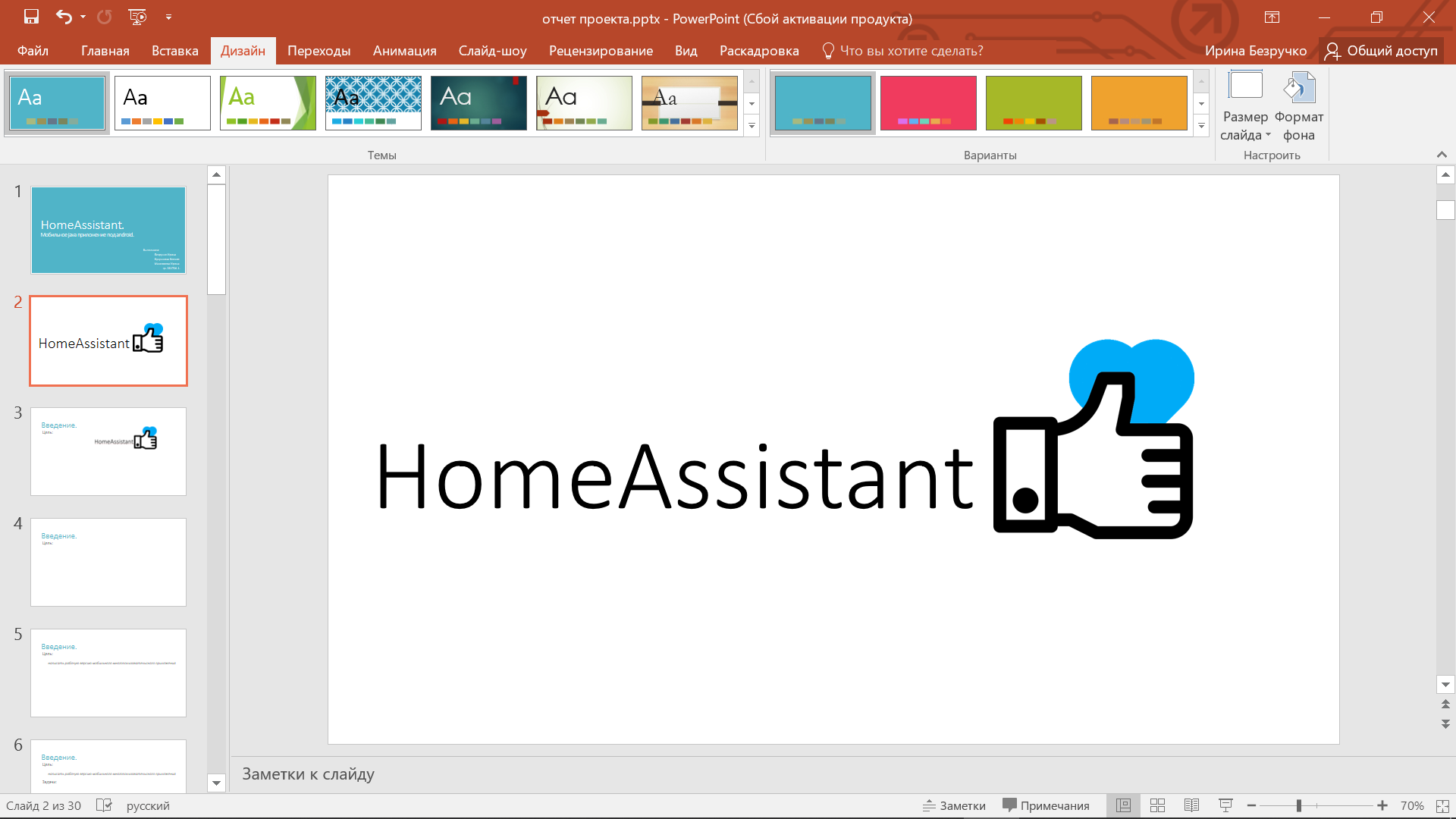 Приложение
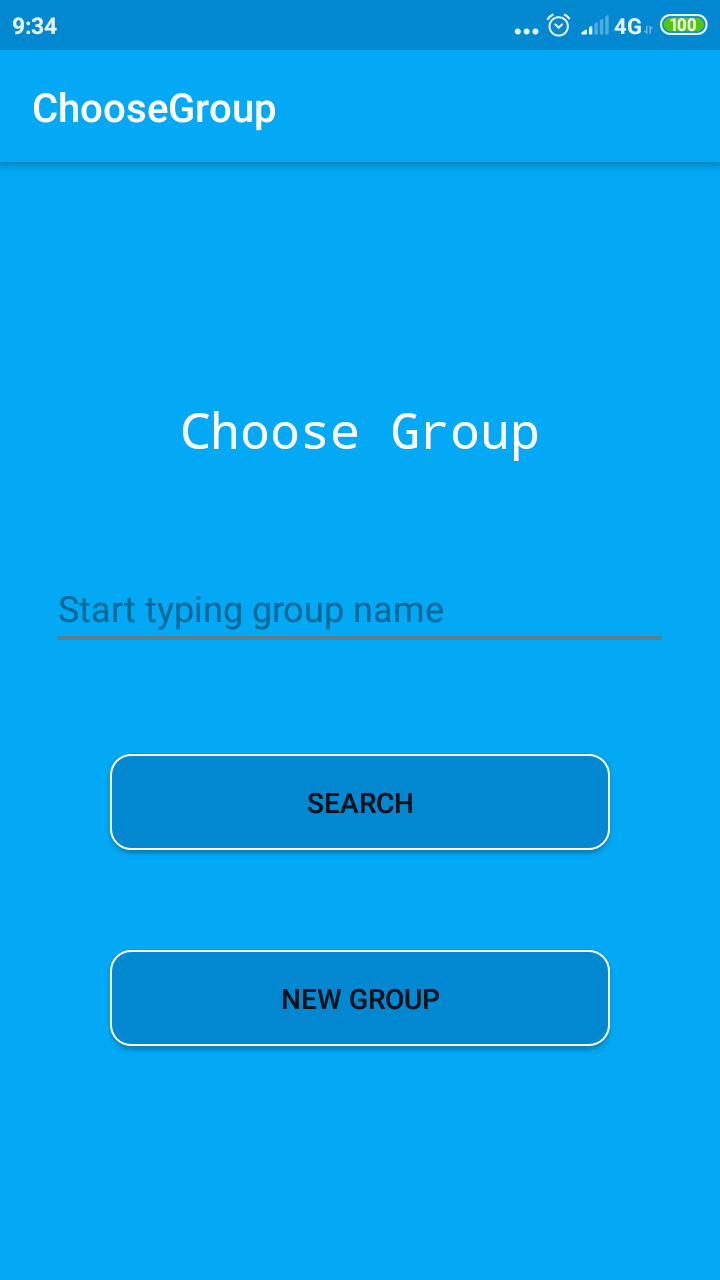 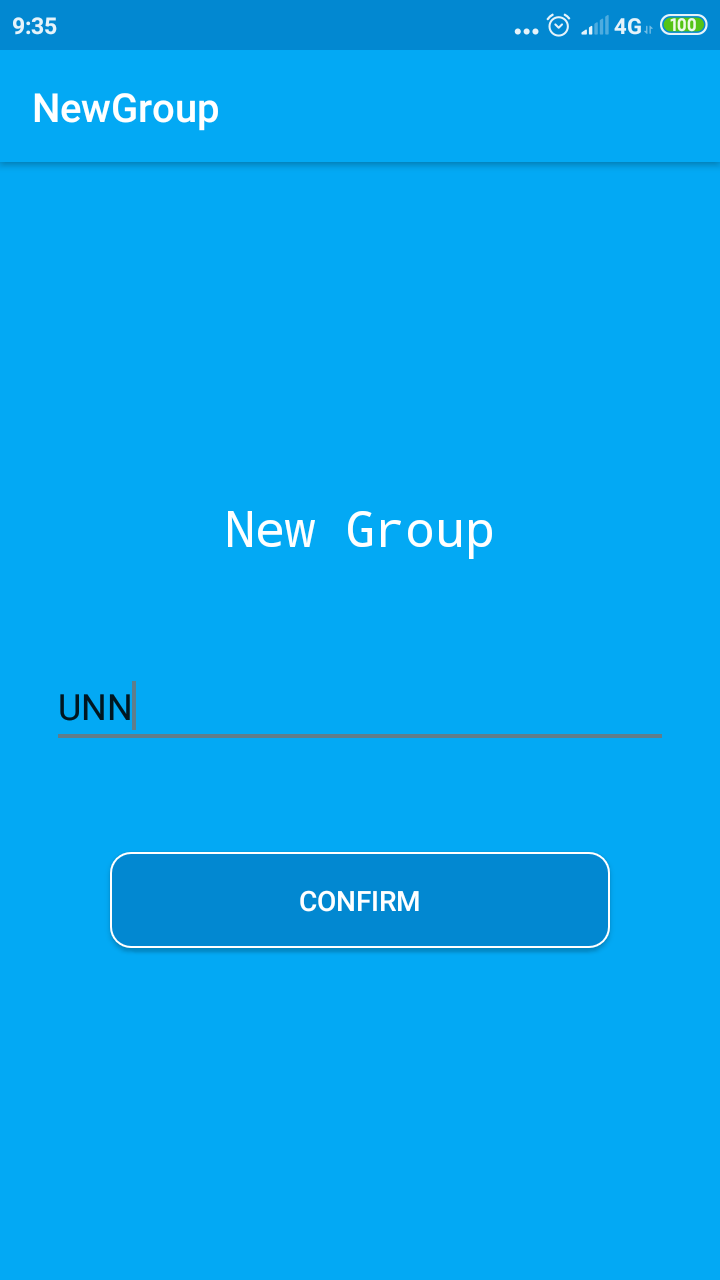 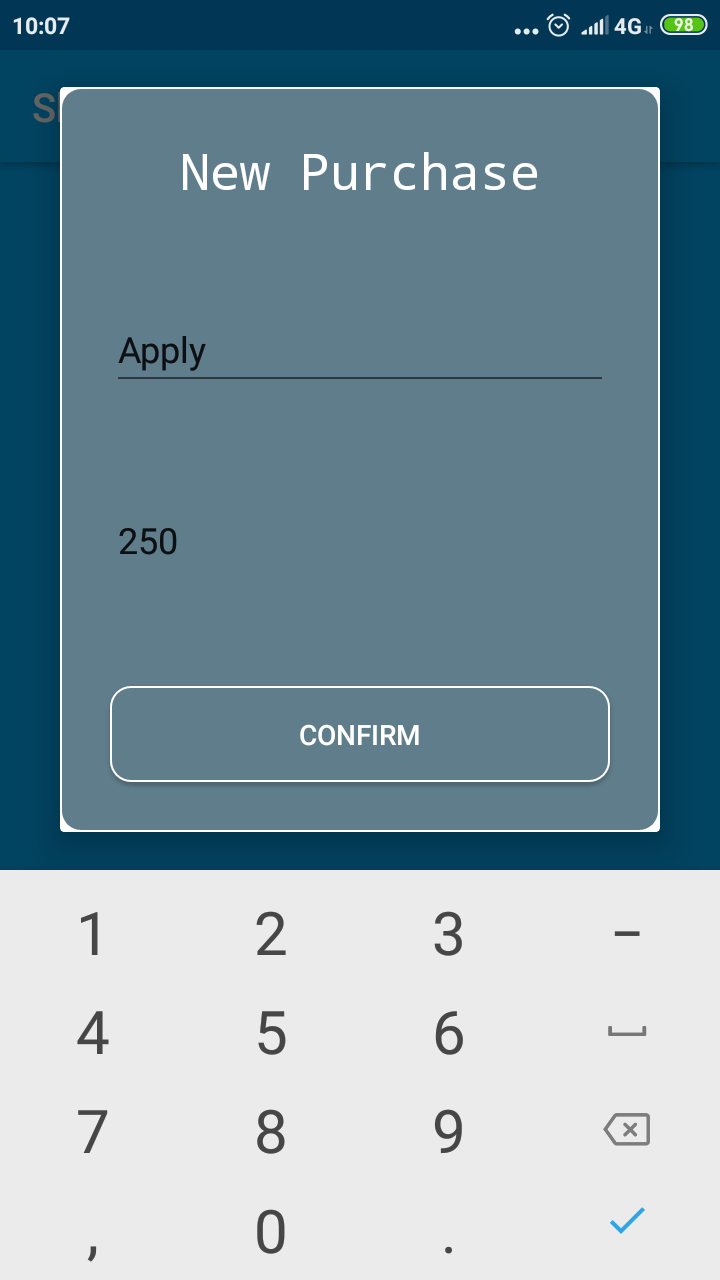 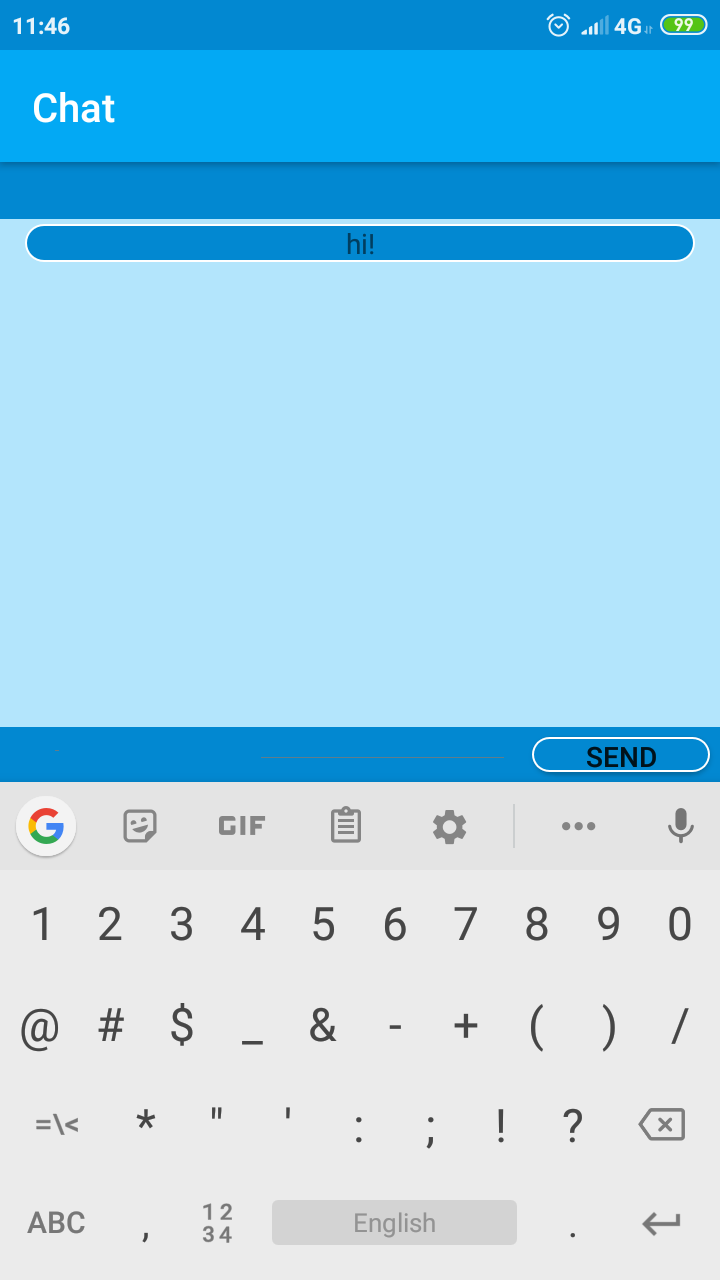 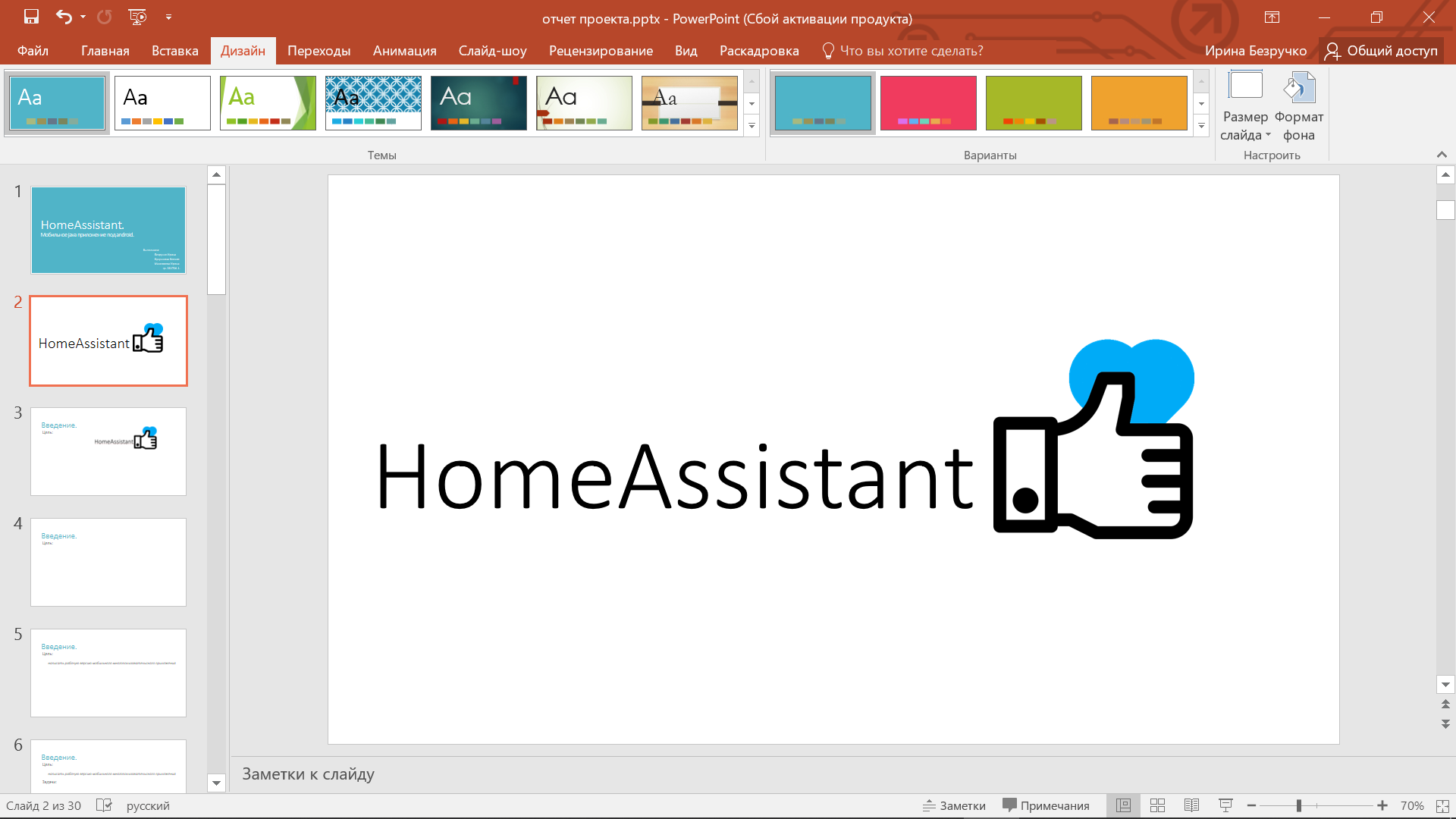 Приложение
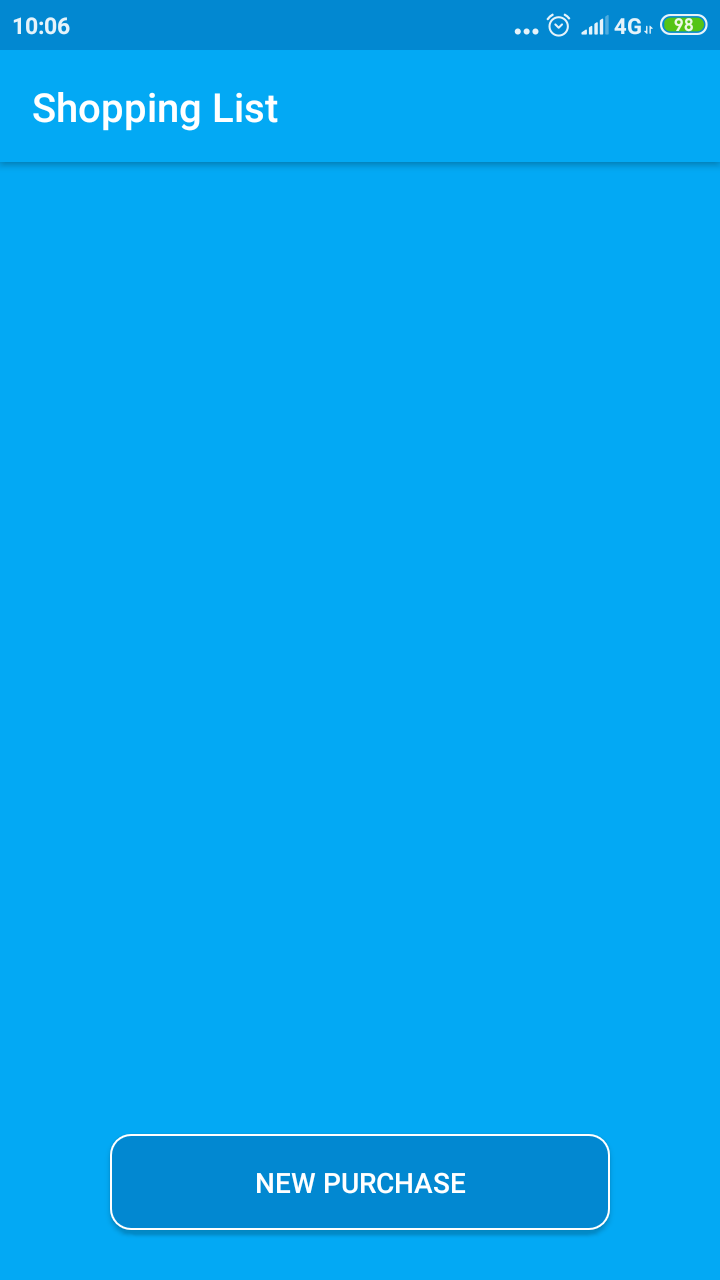 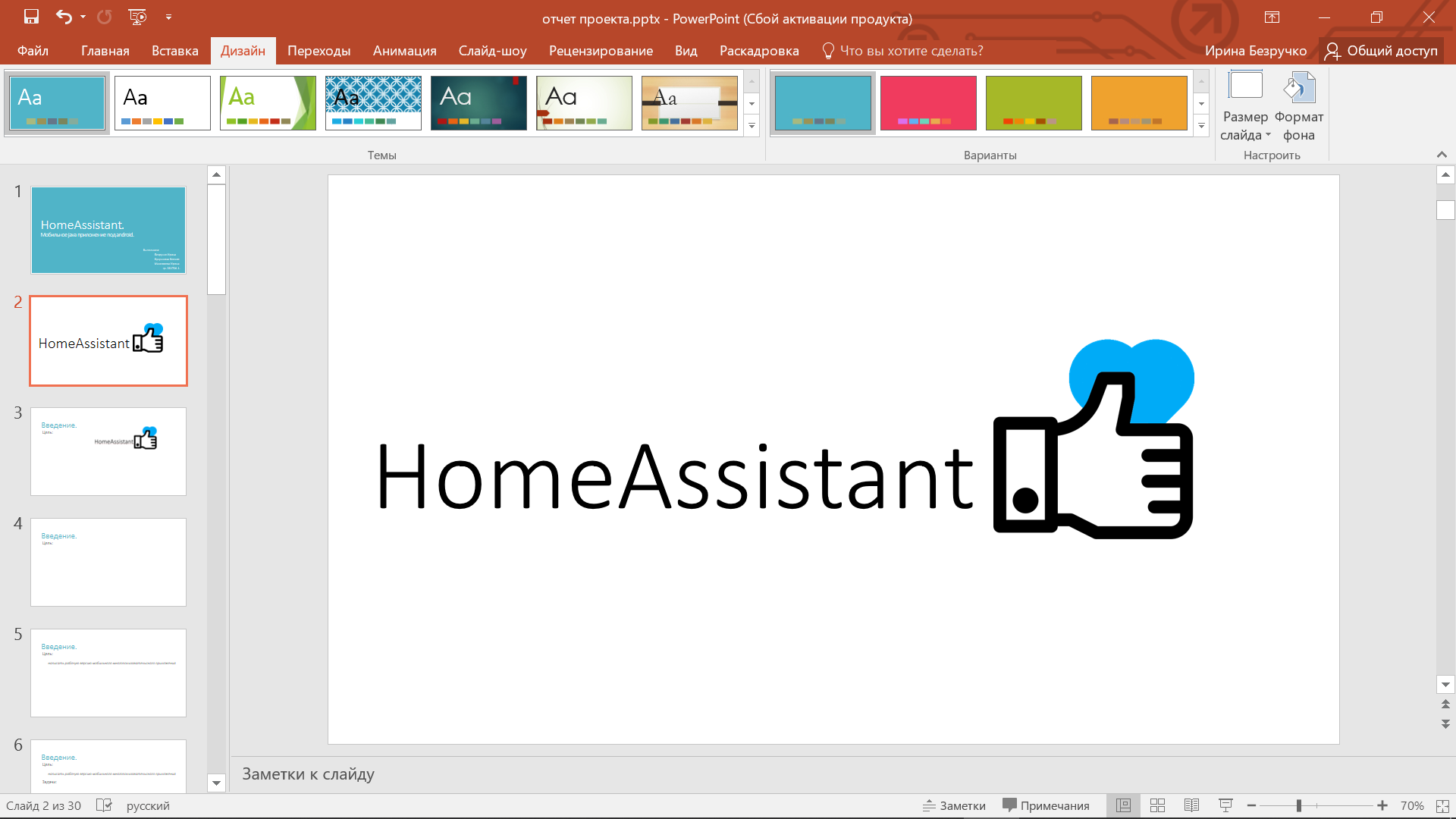 Приложение
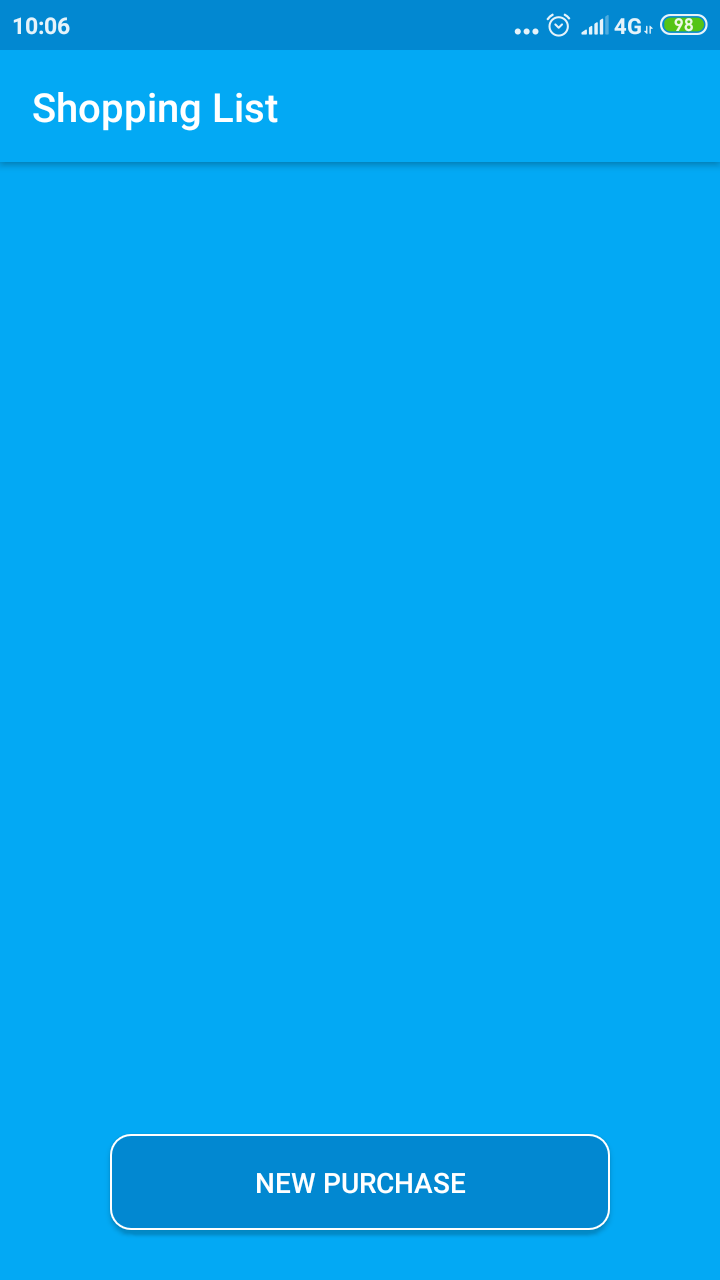 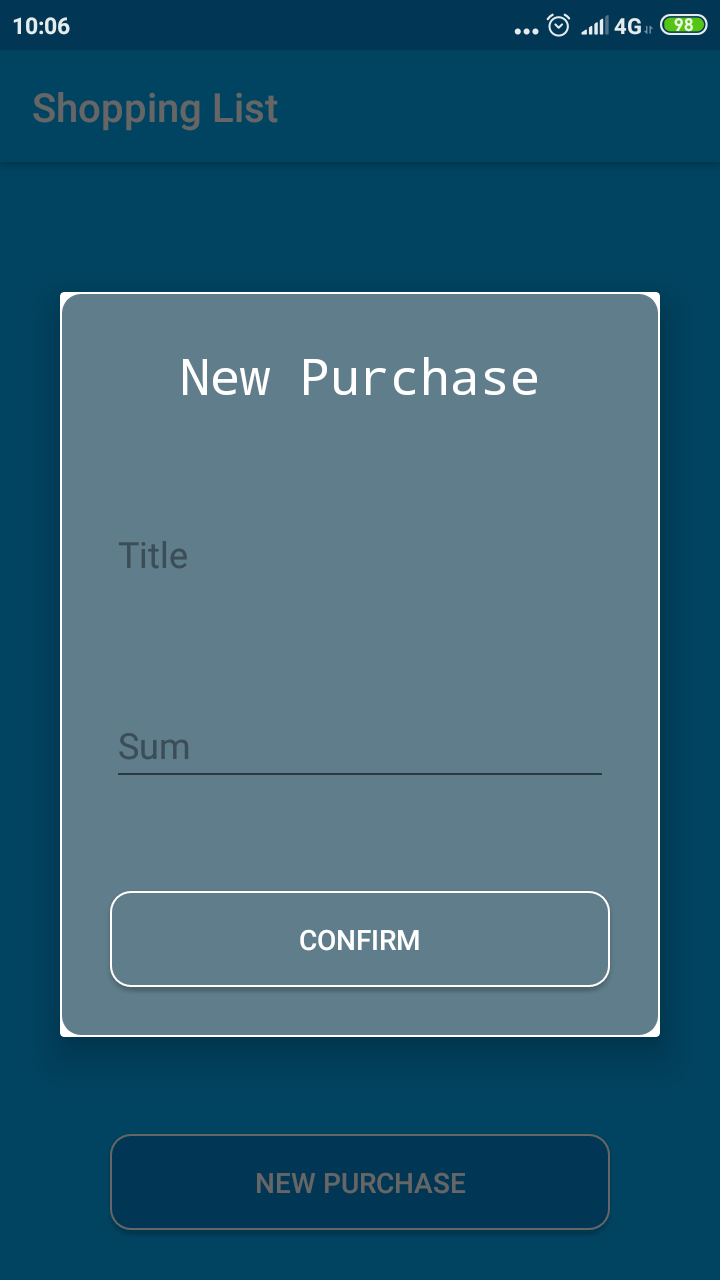 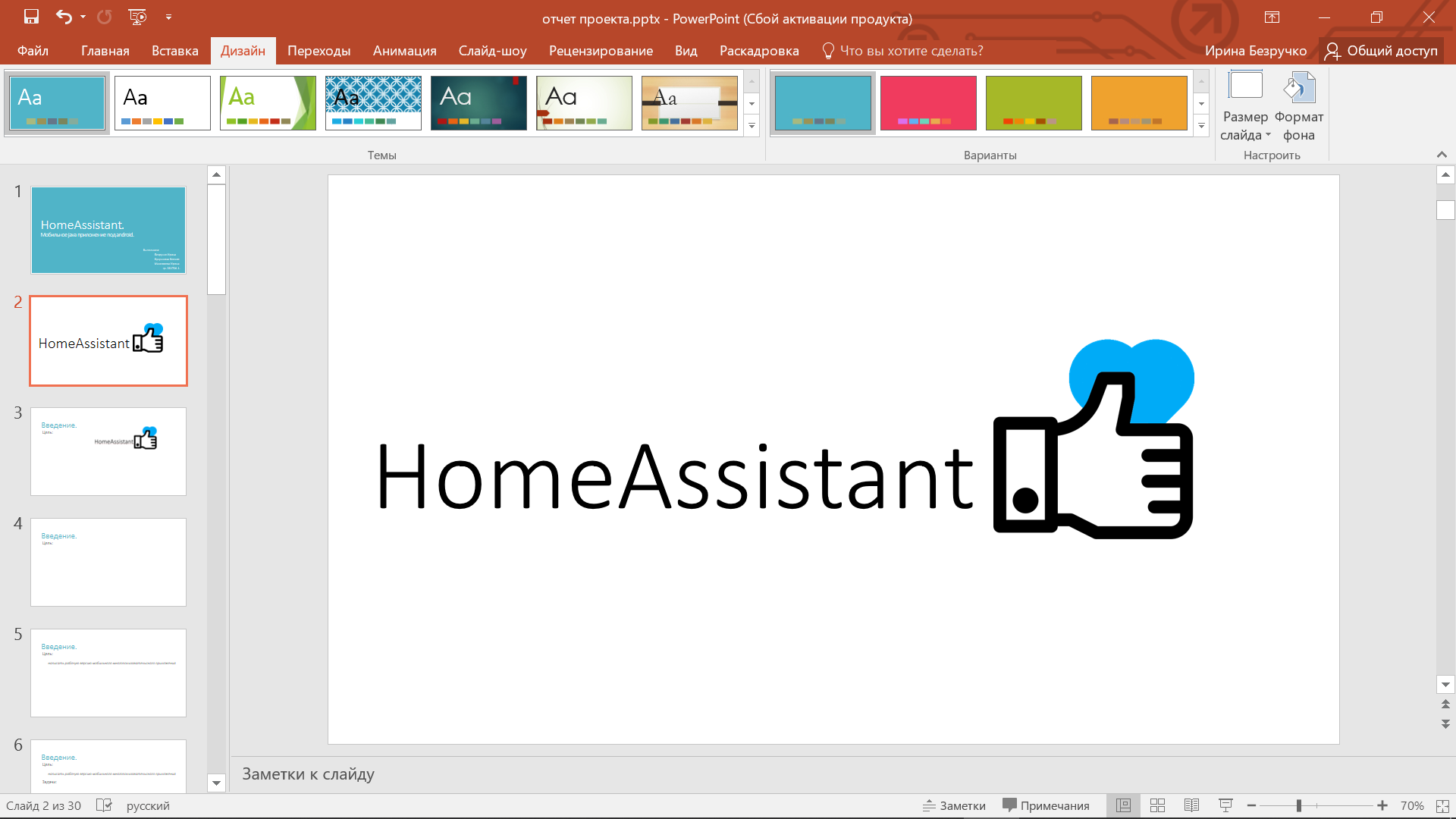 Приложение
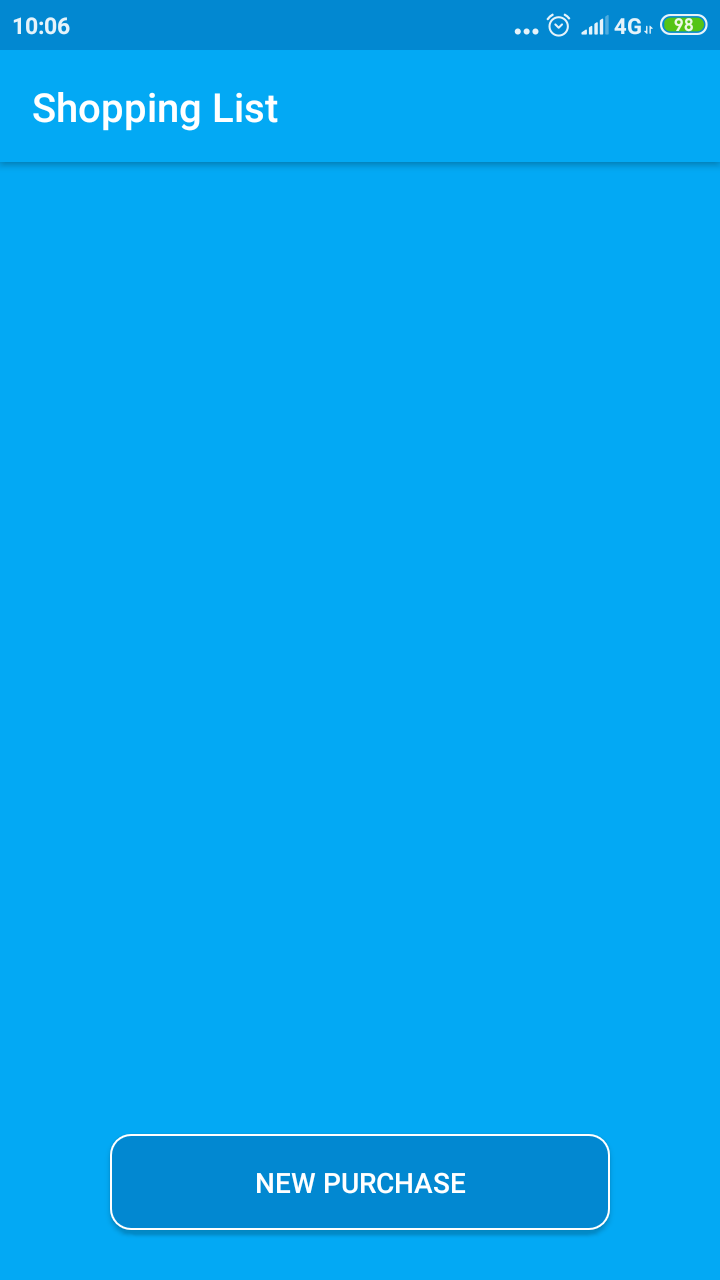 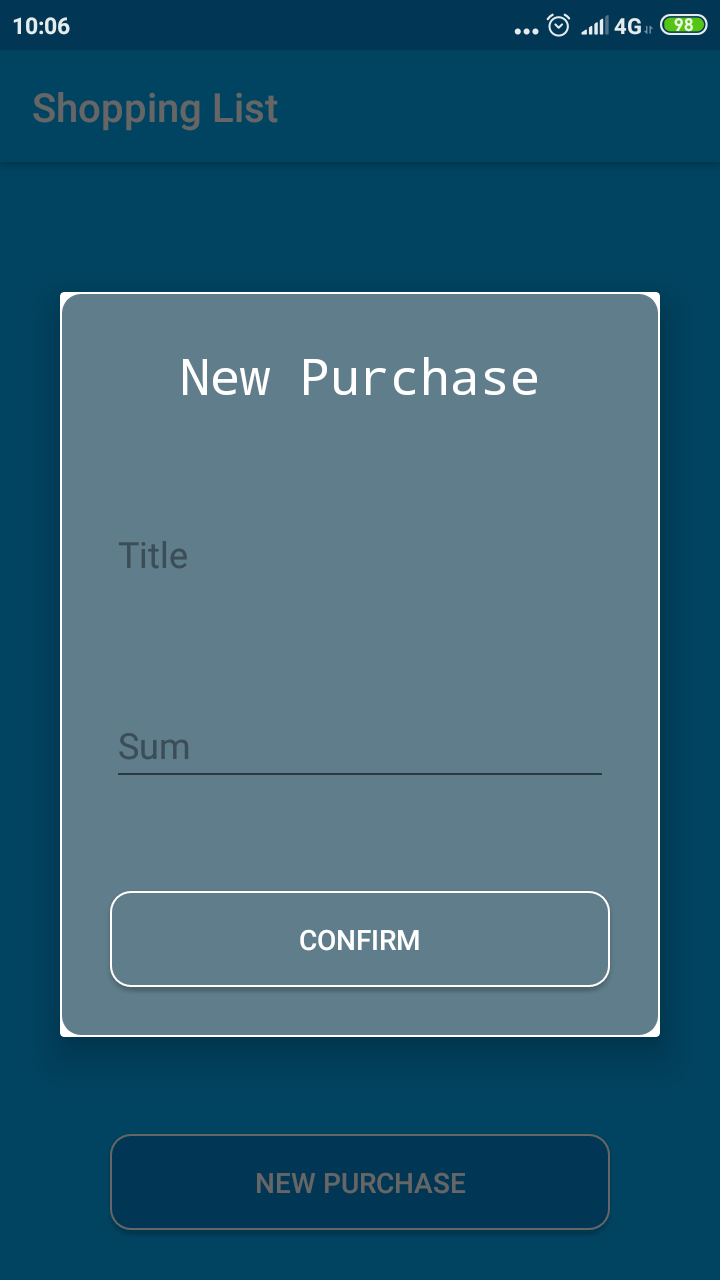 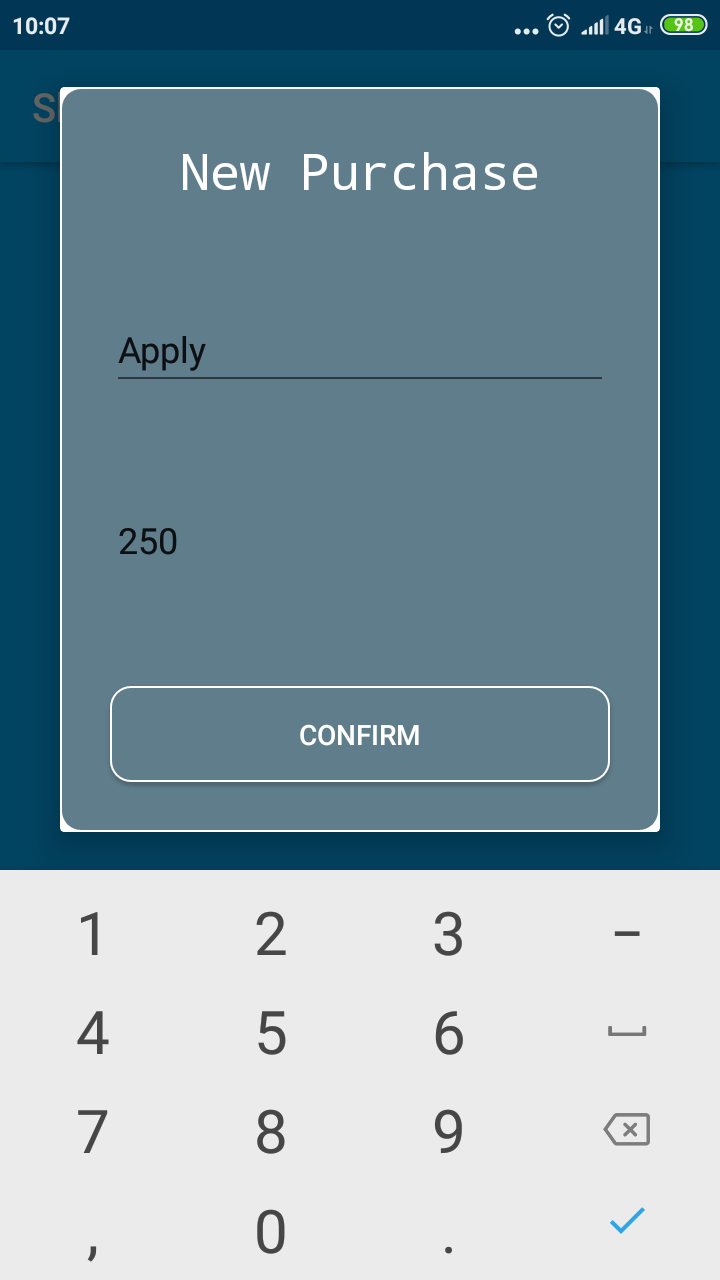 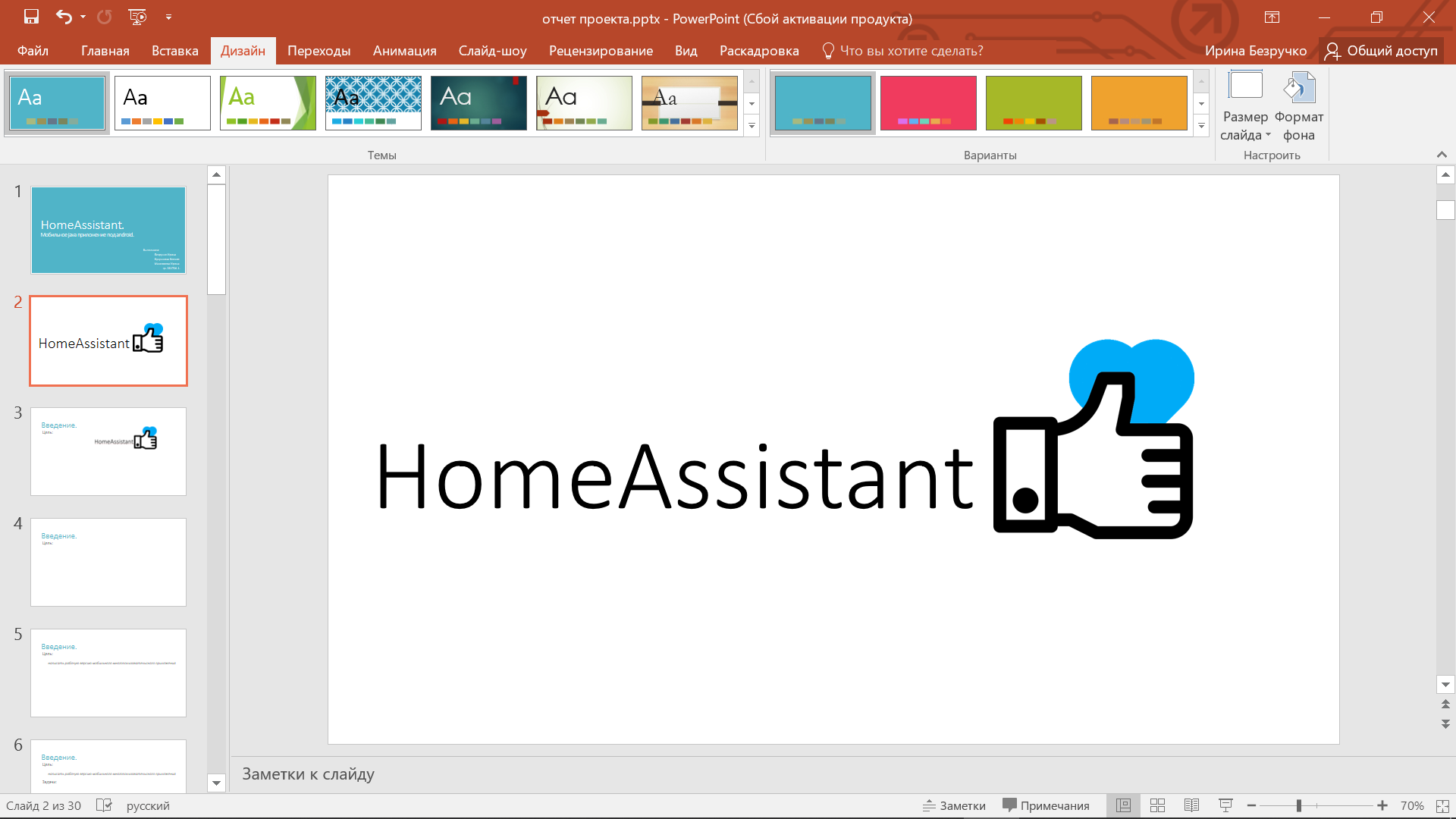 Приложение
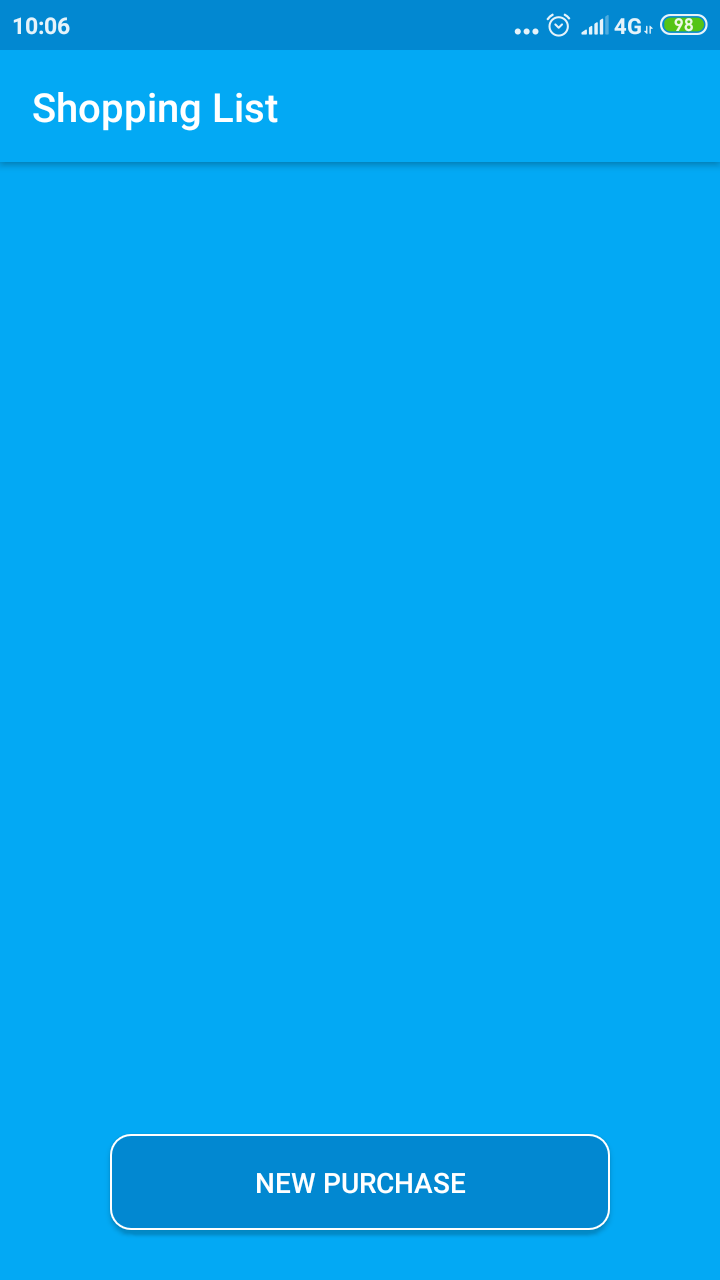 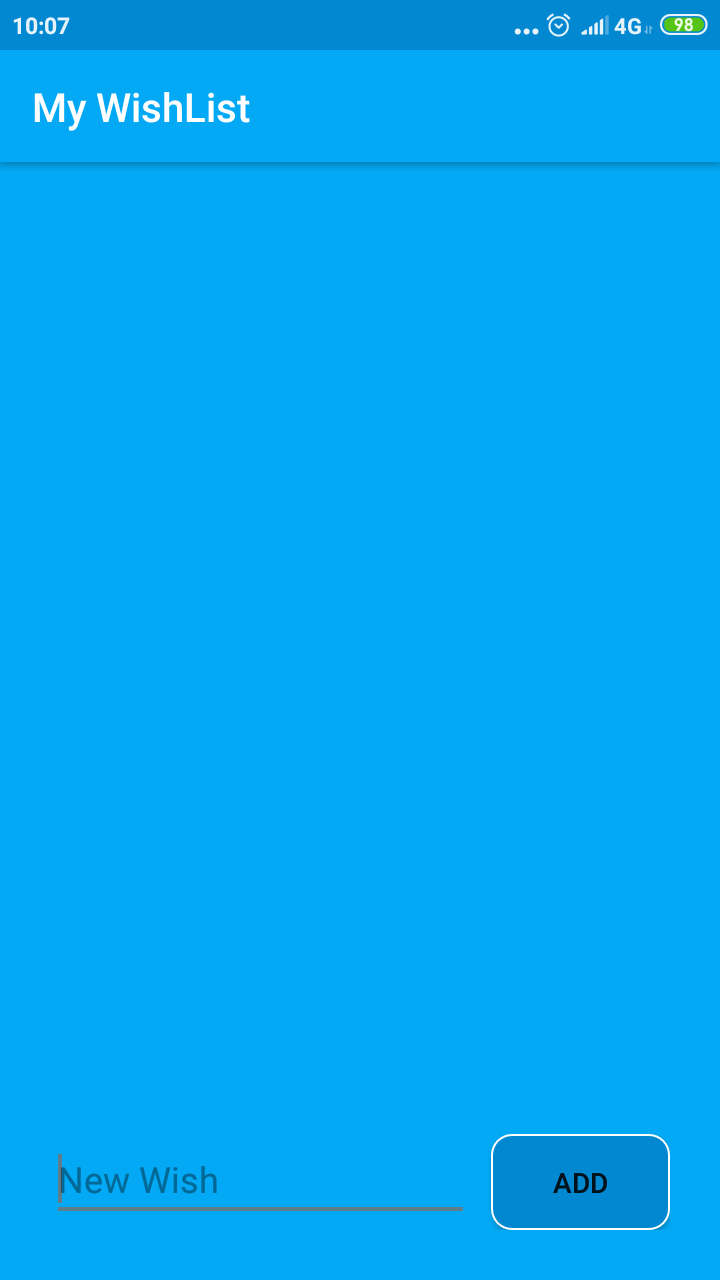 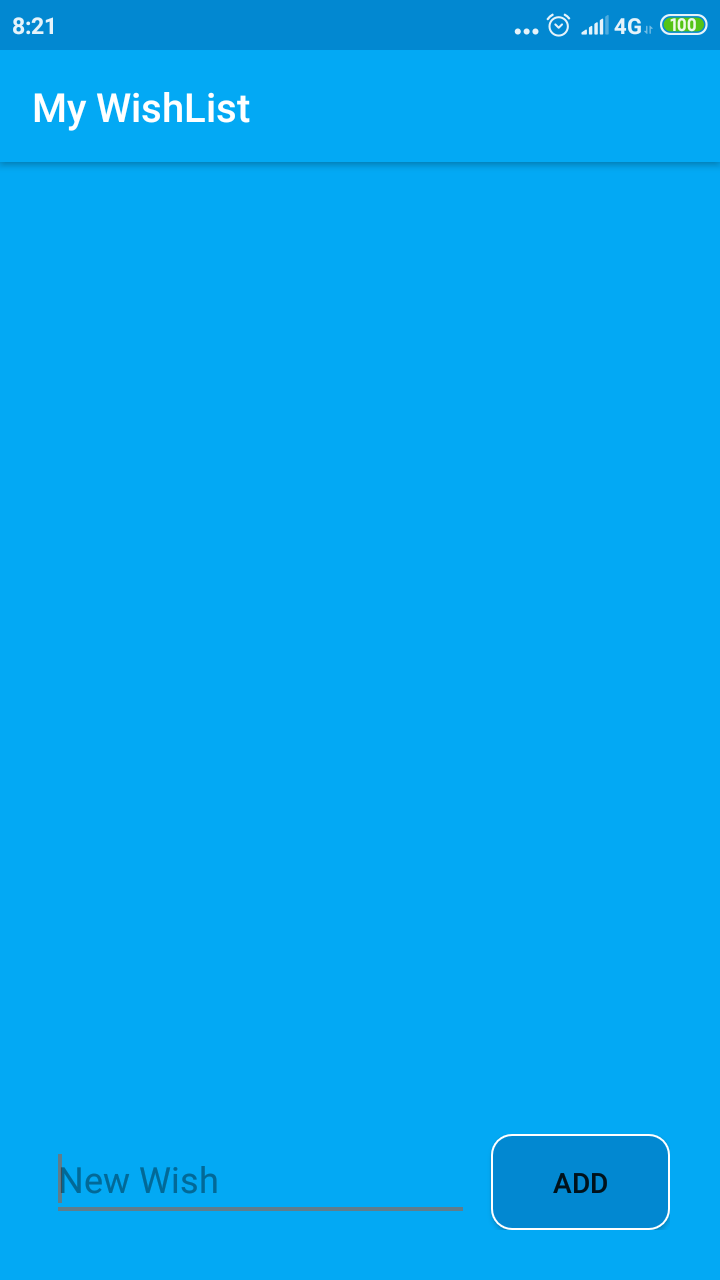 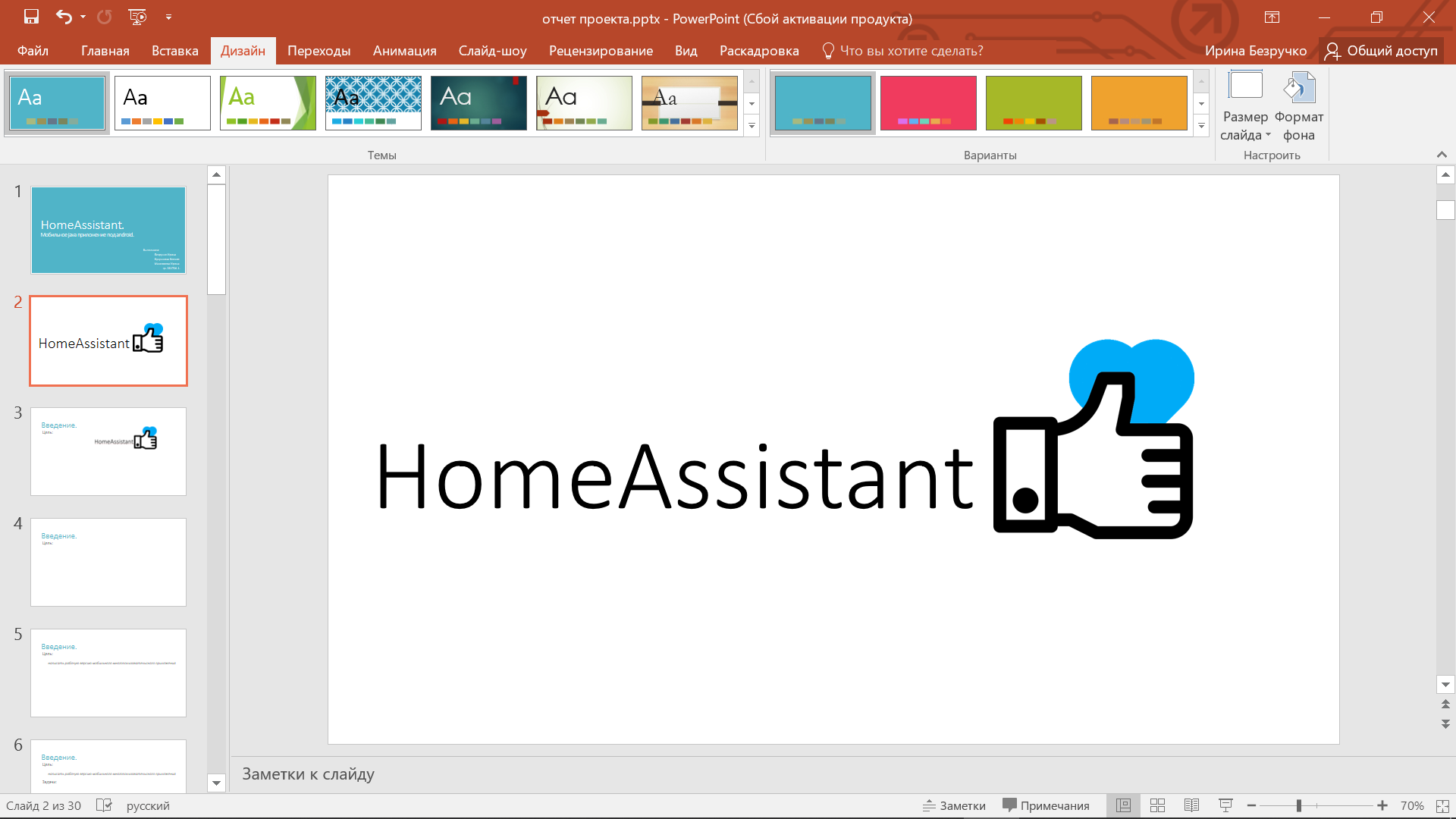 Приложение
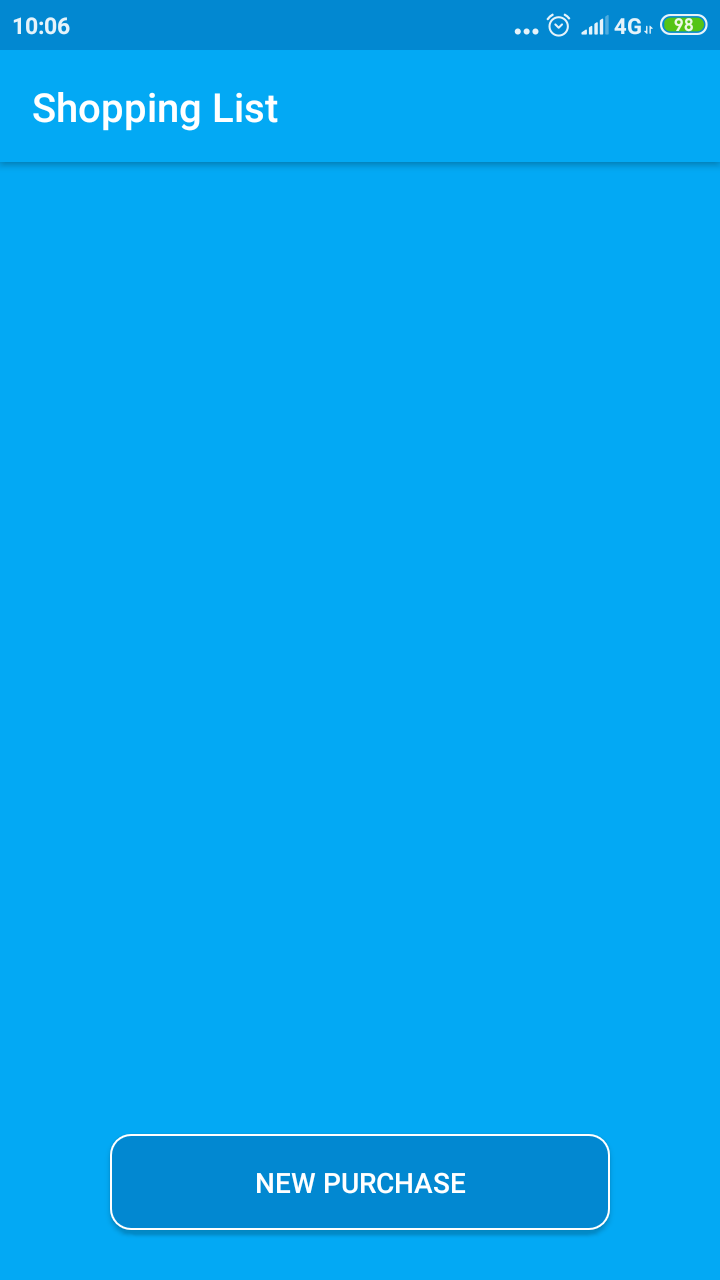 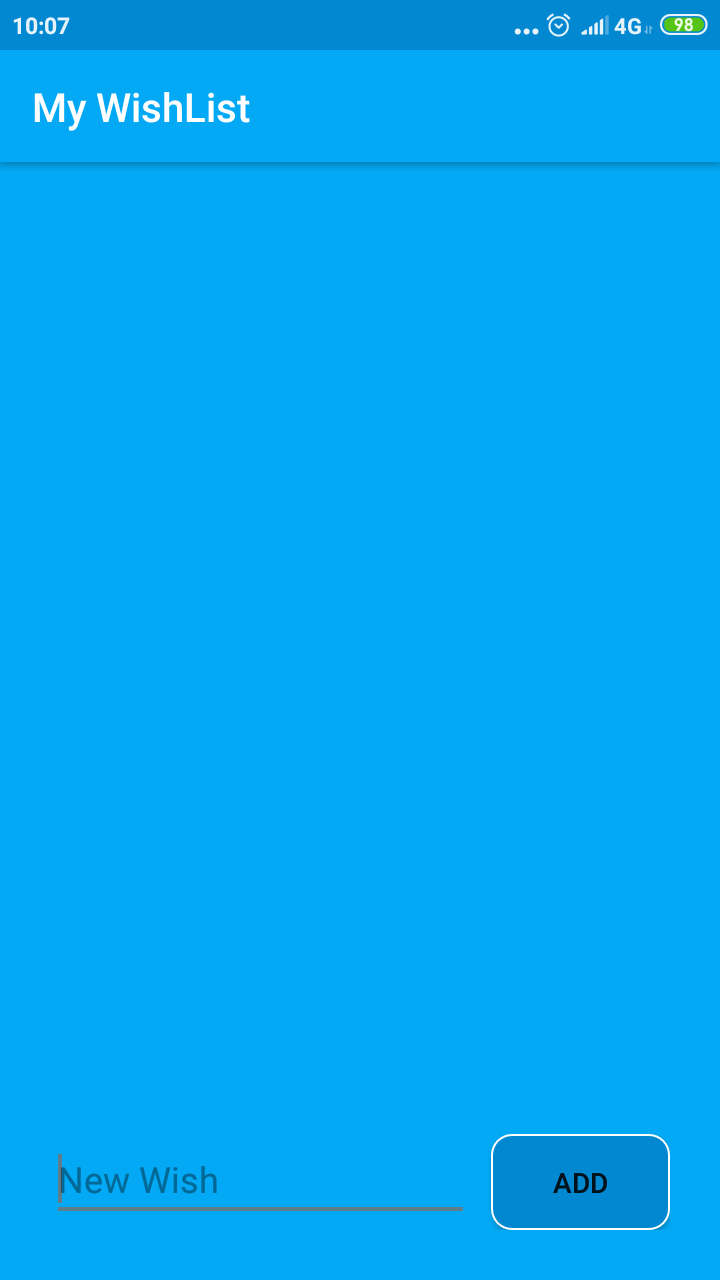 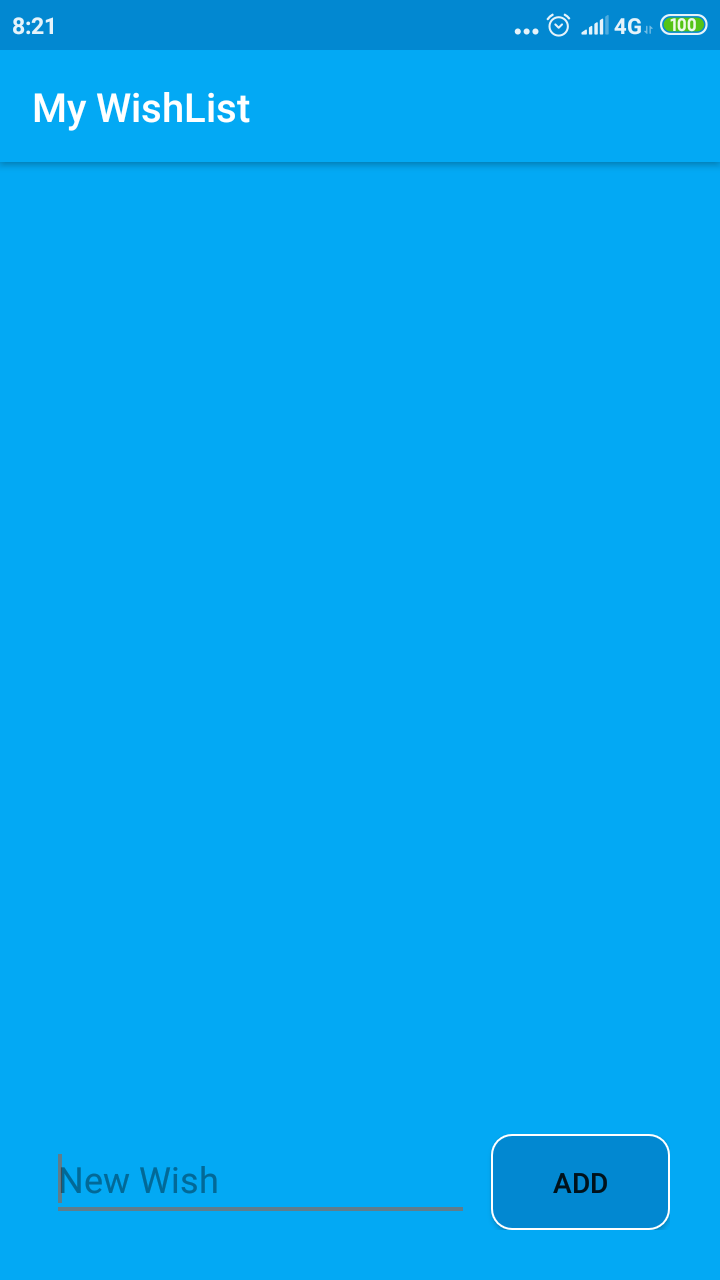 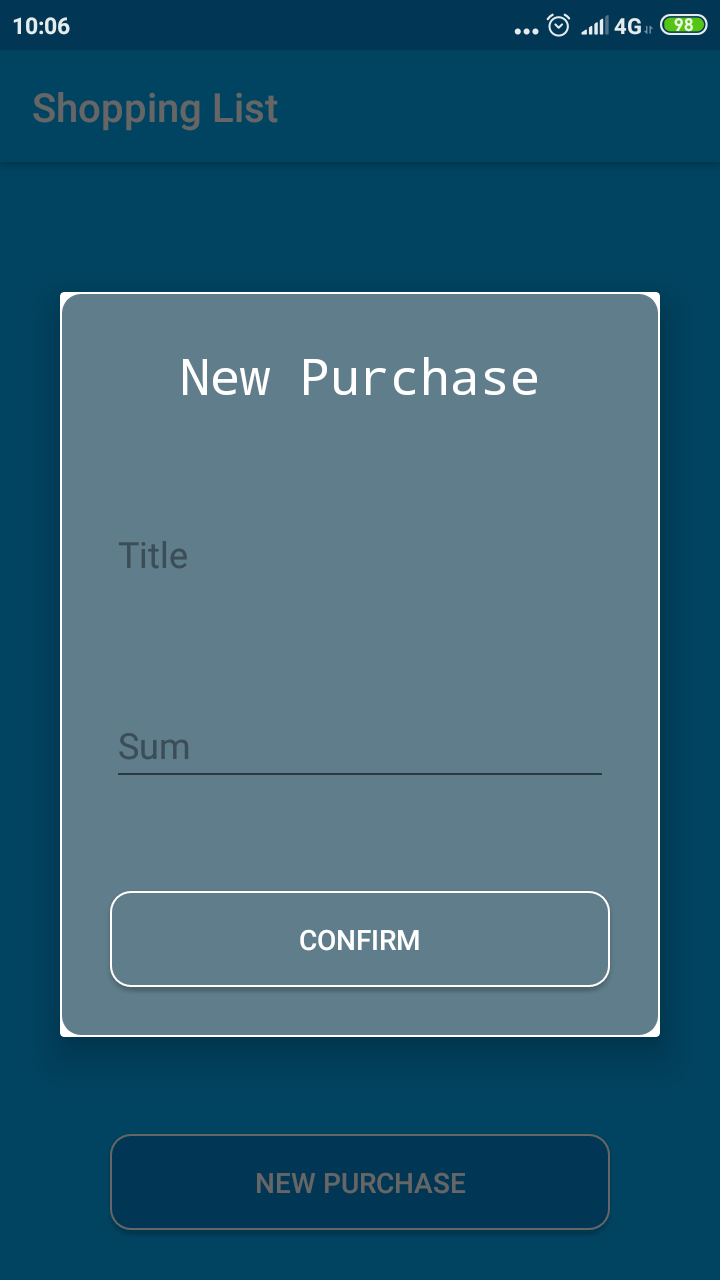 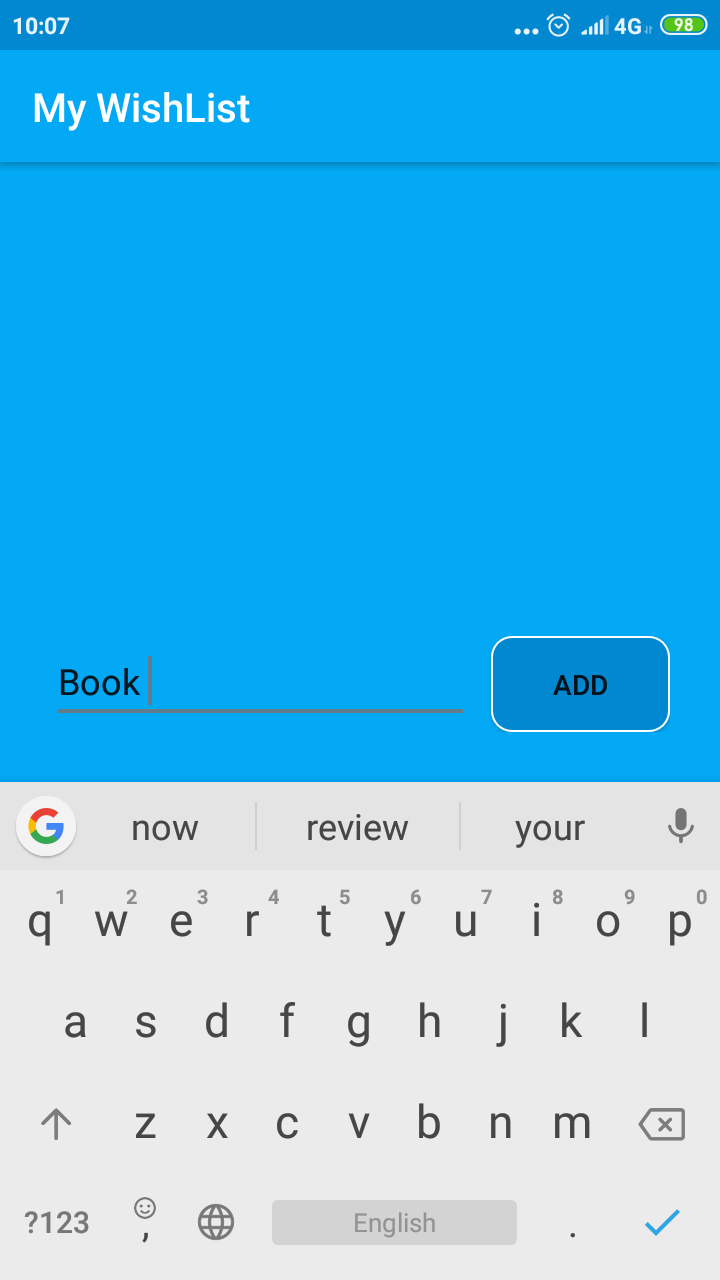 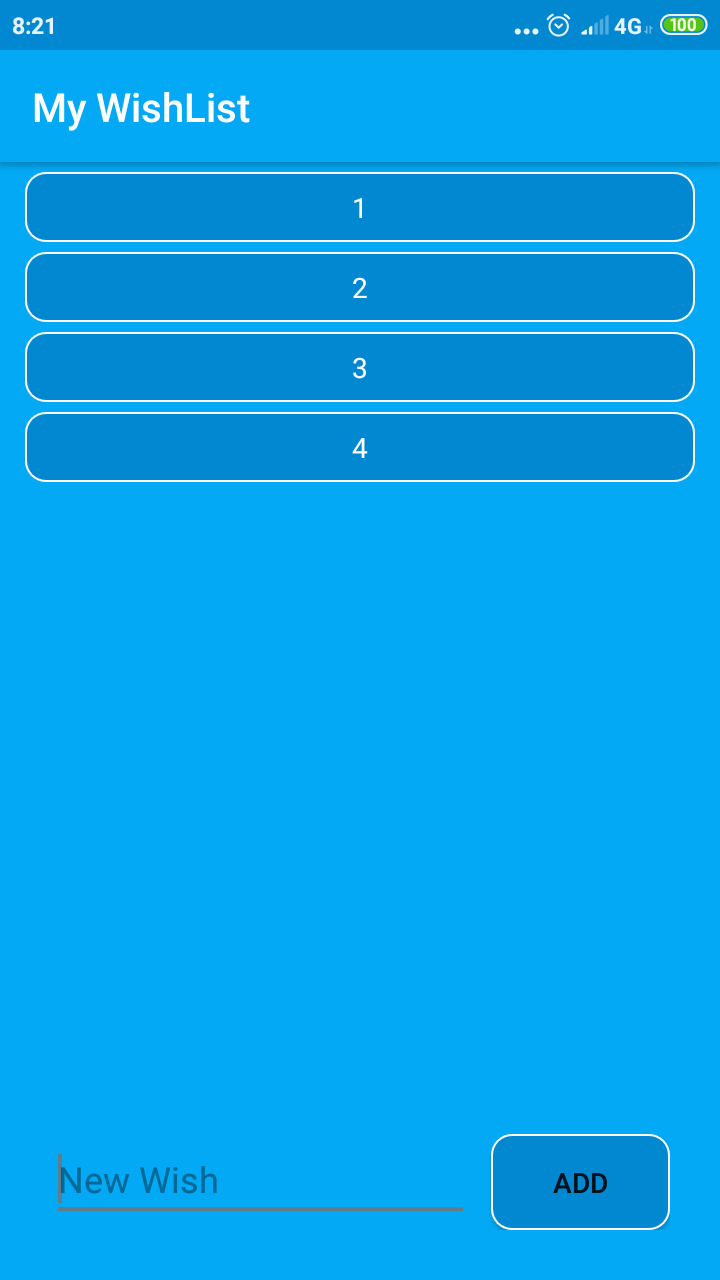 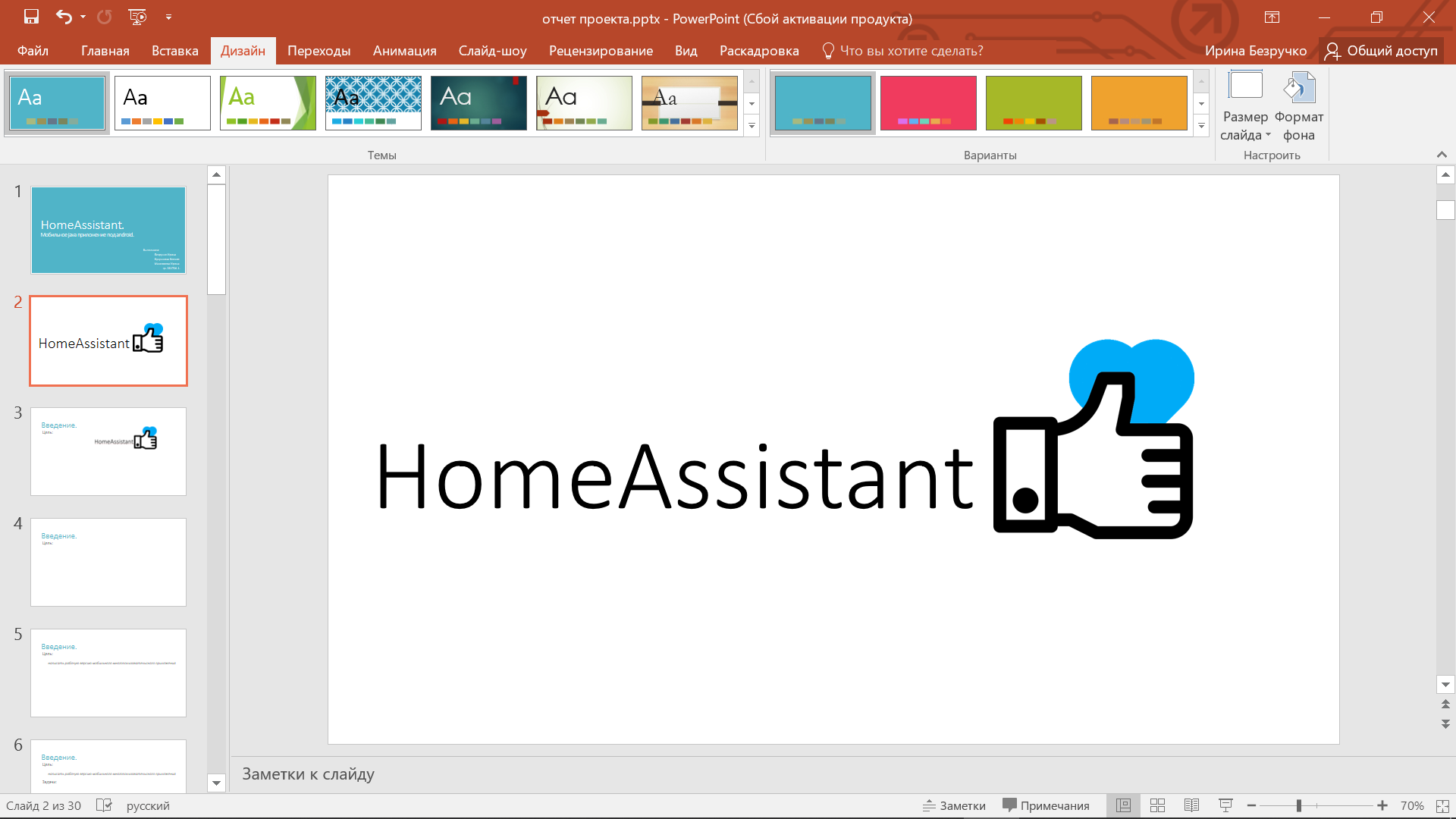 Приложение
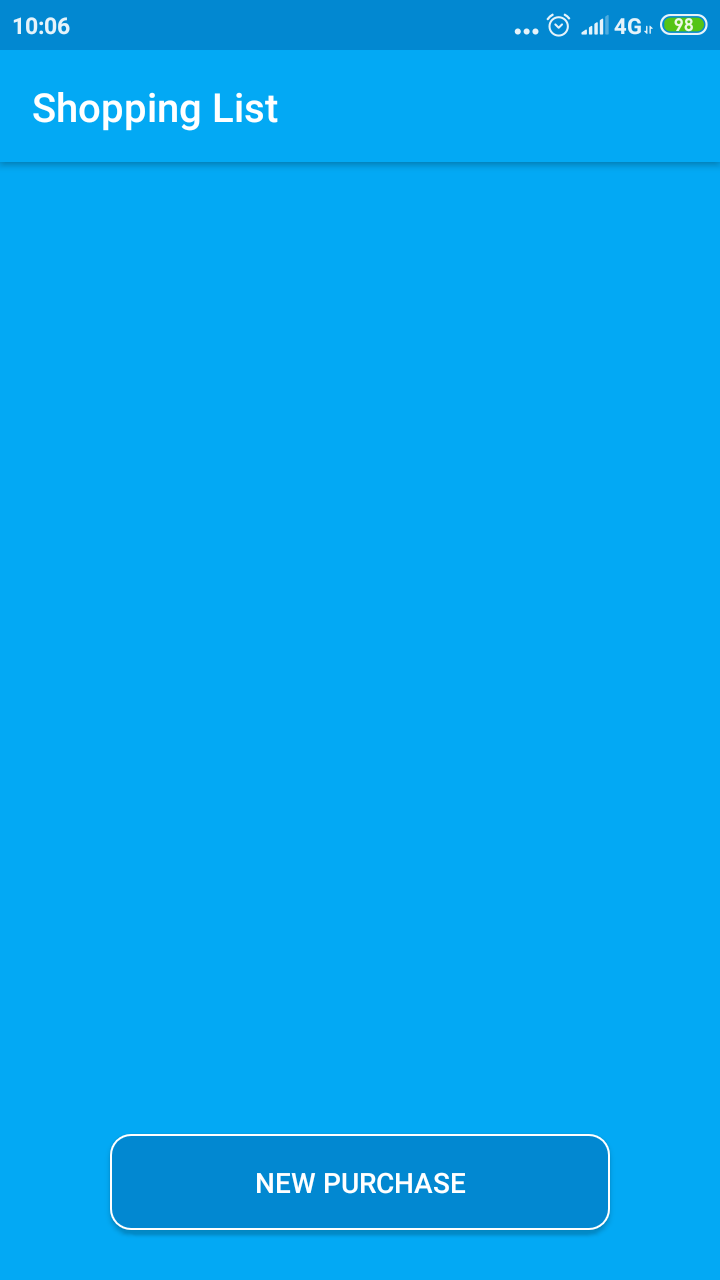 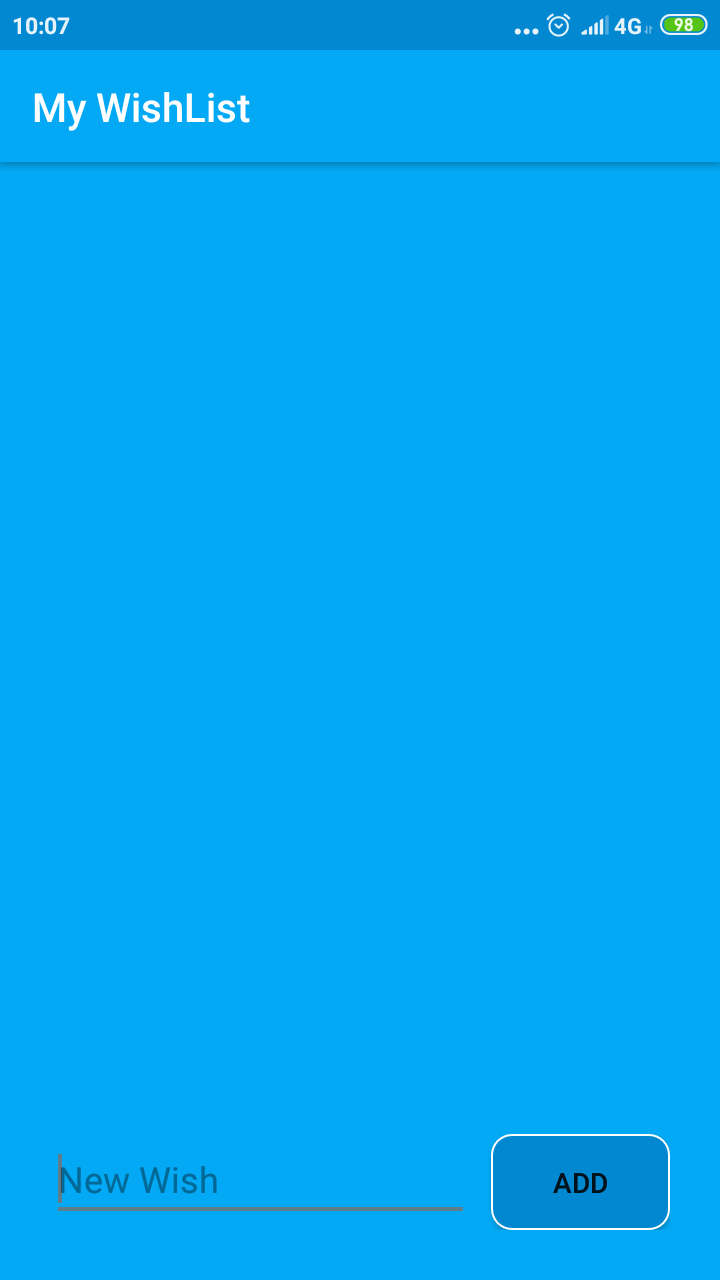 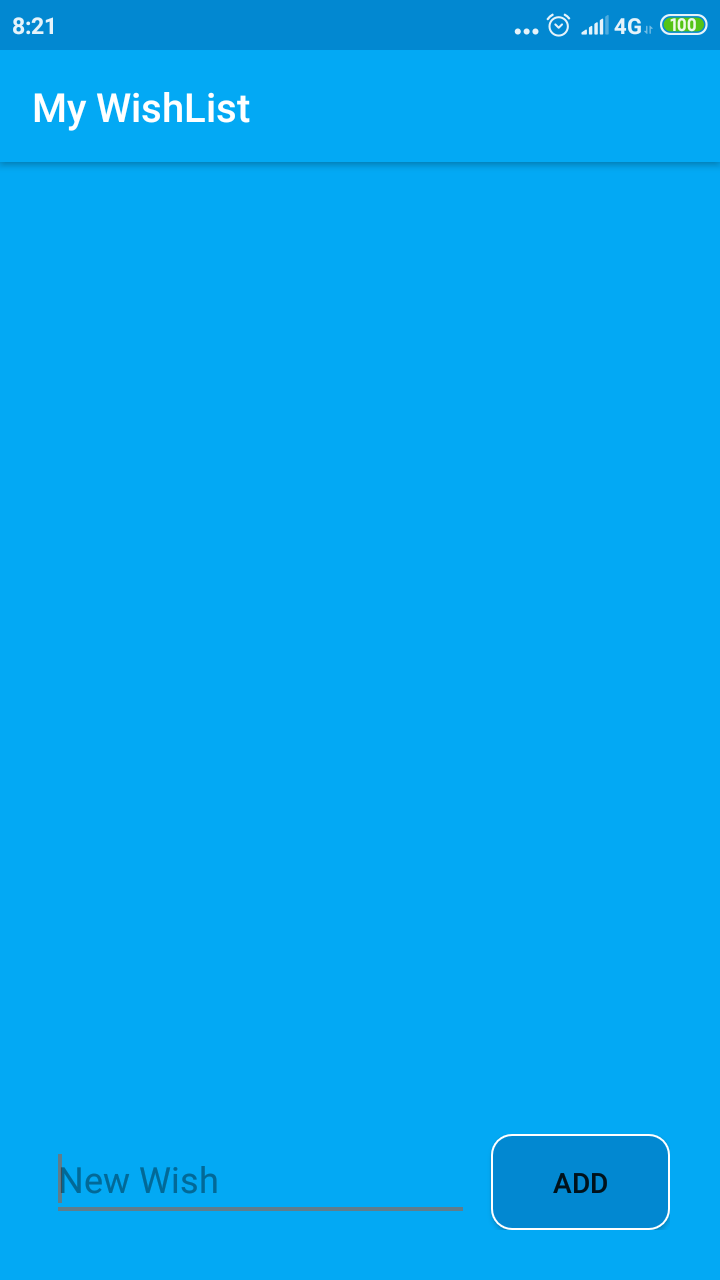 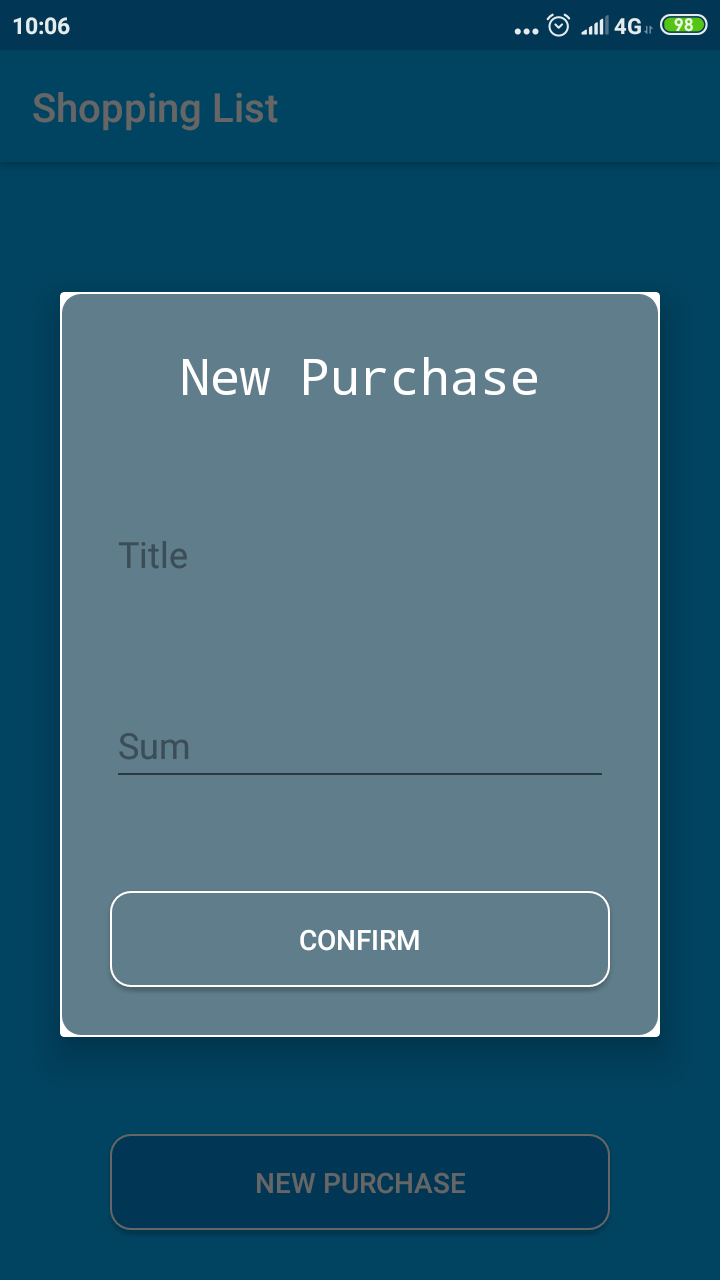 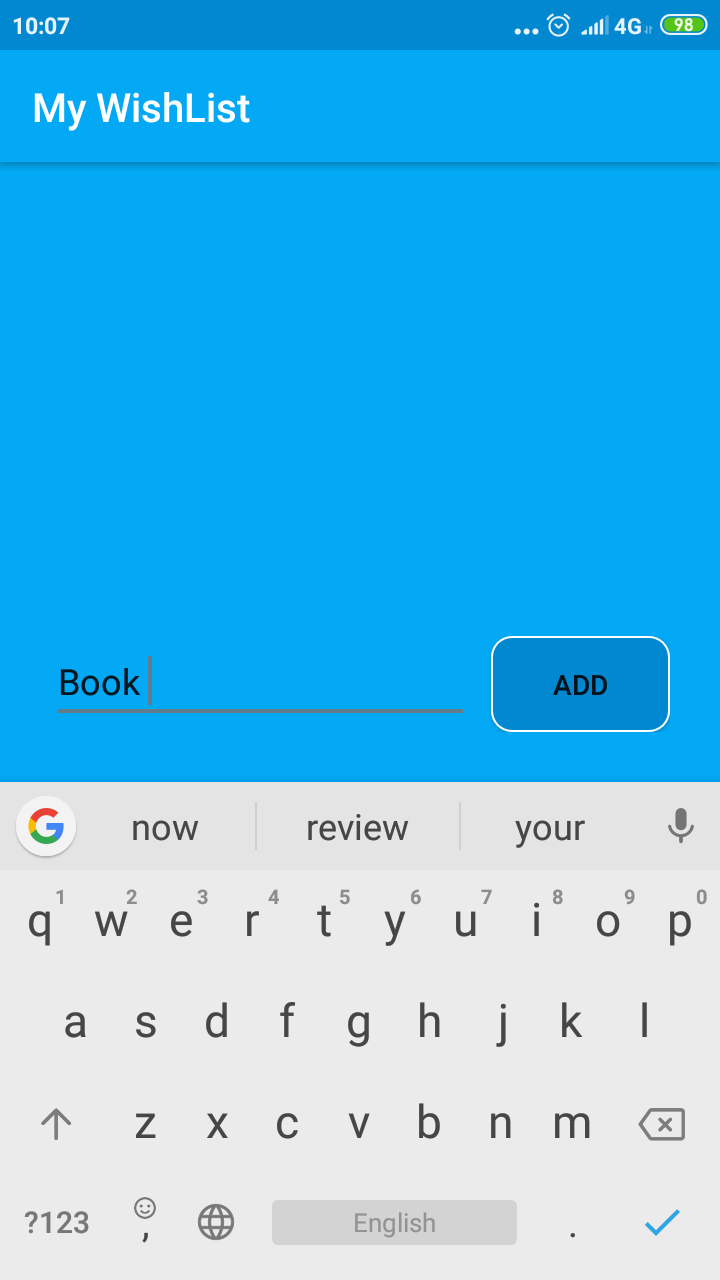 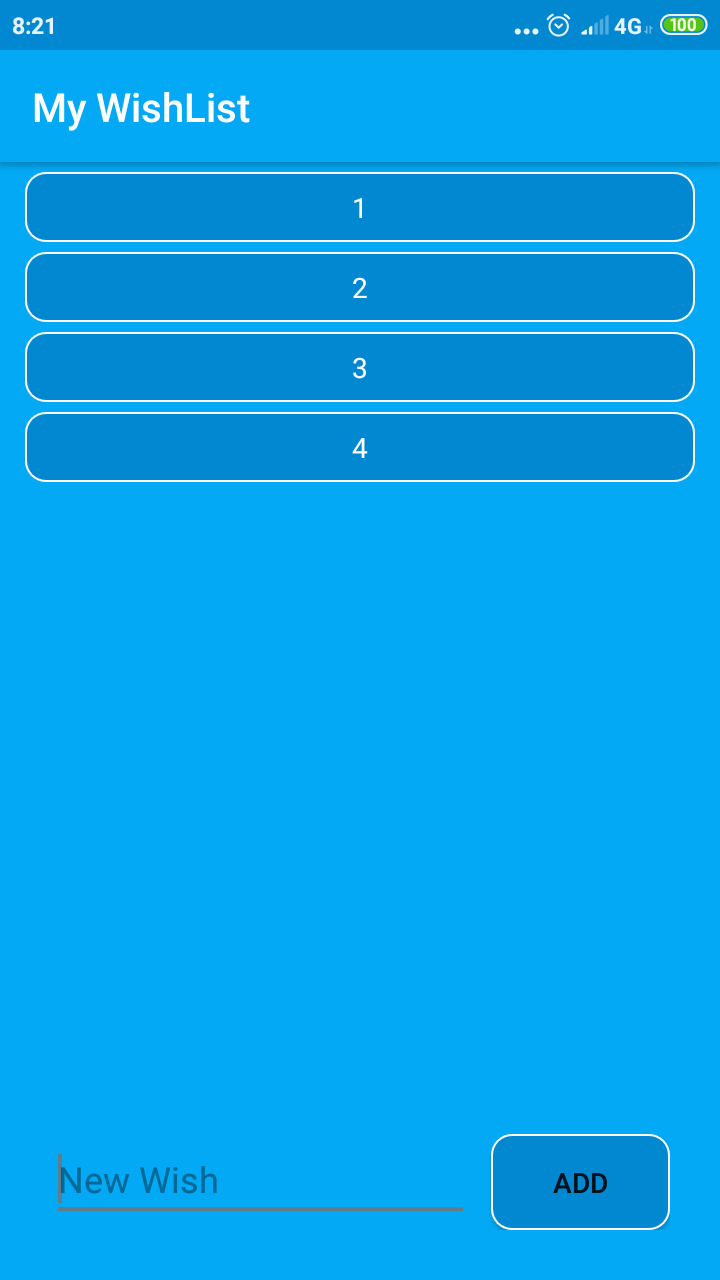 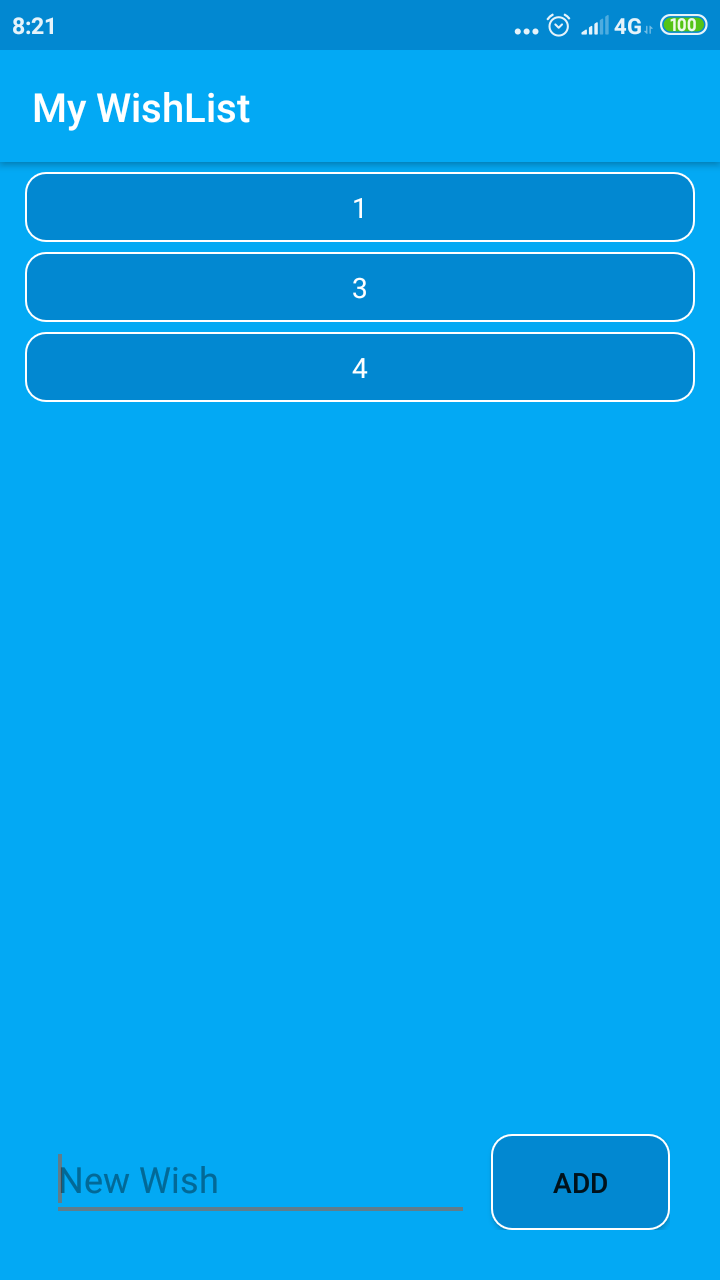 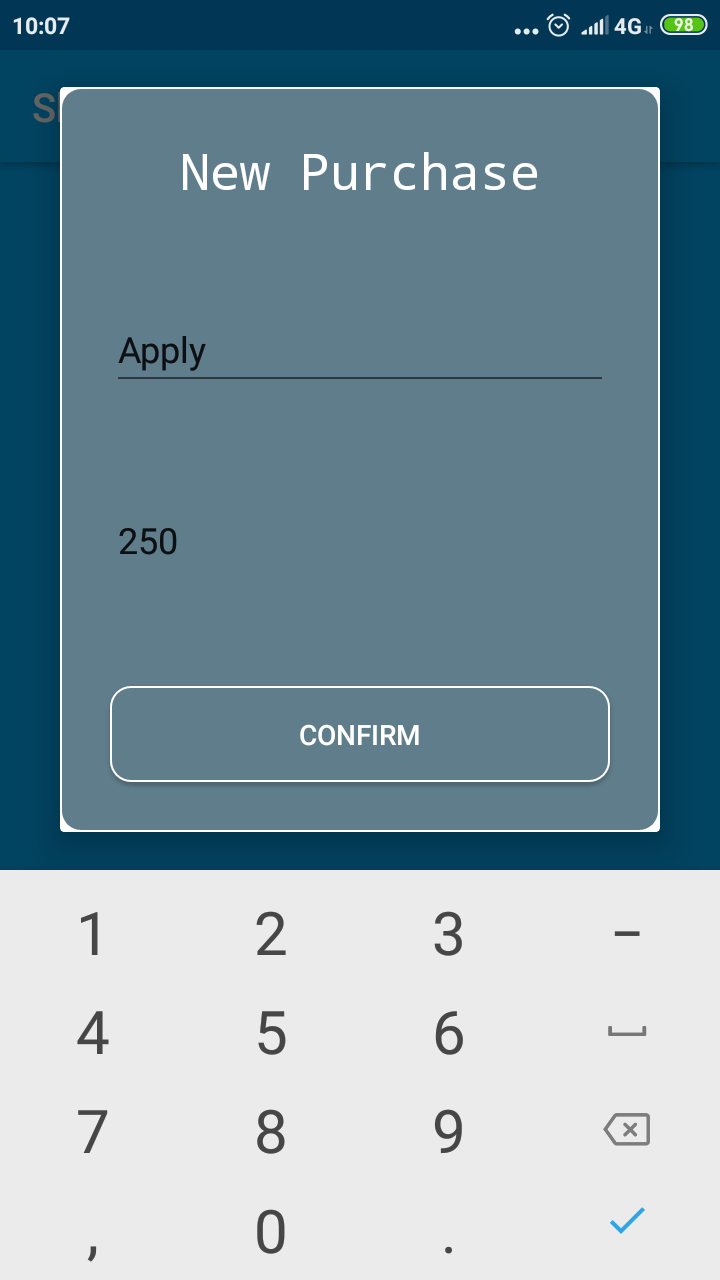 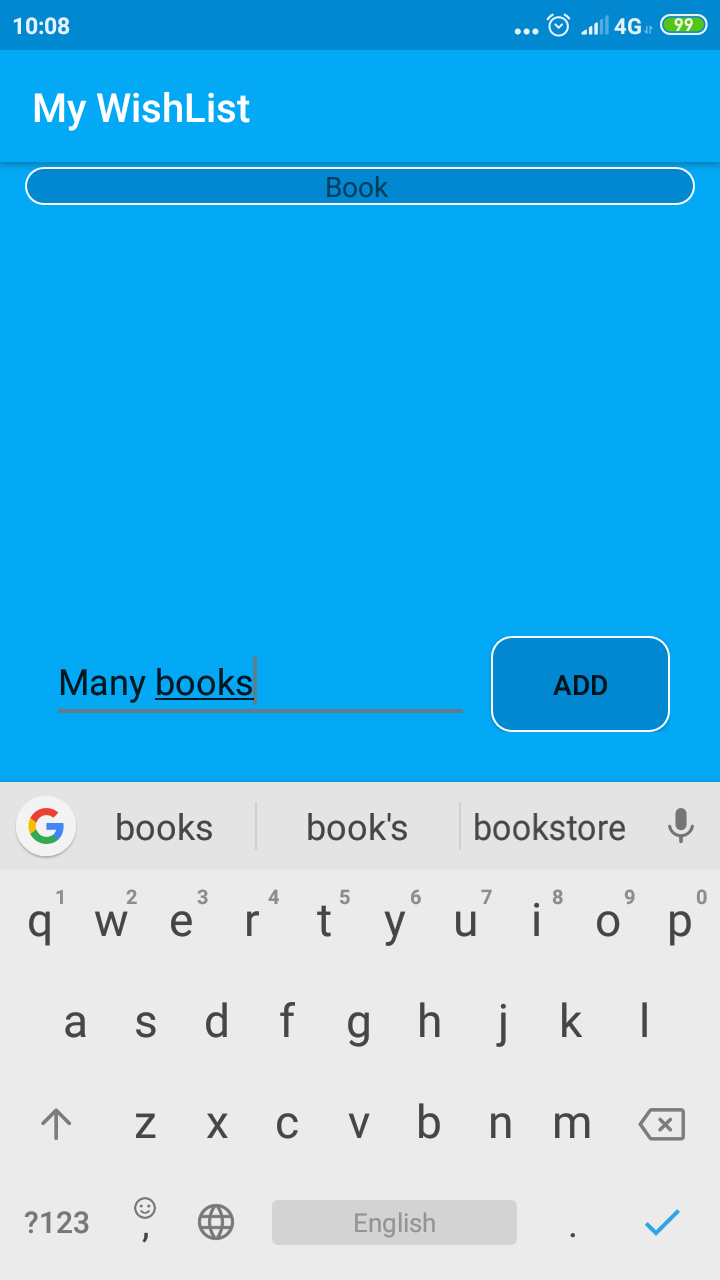 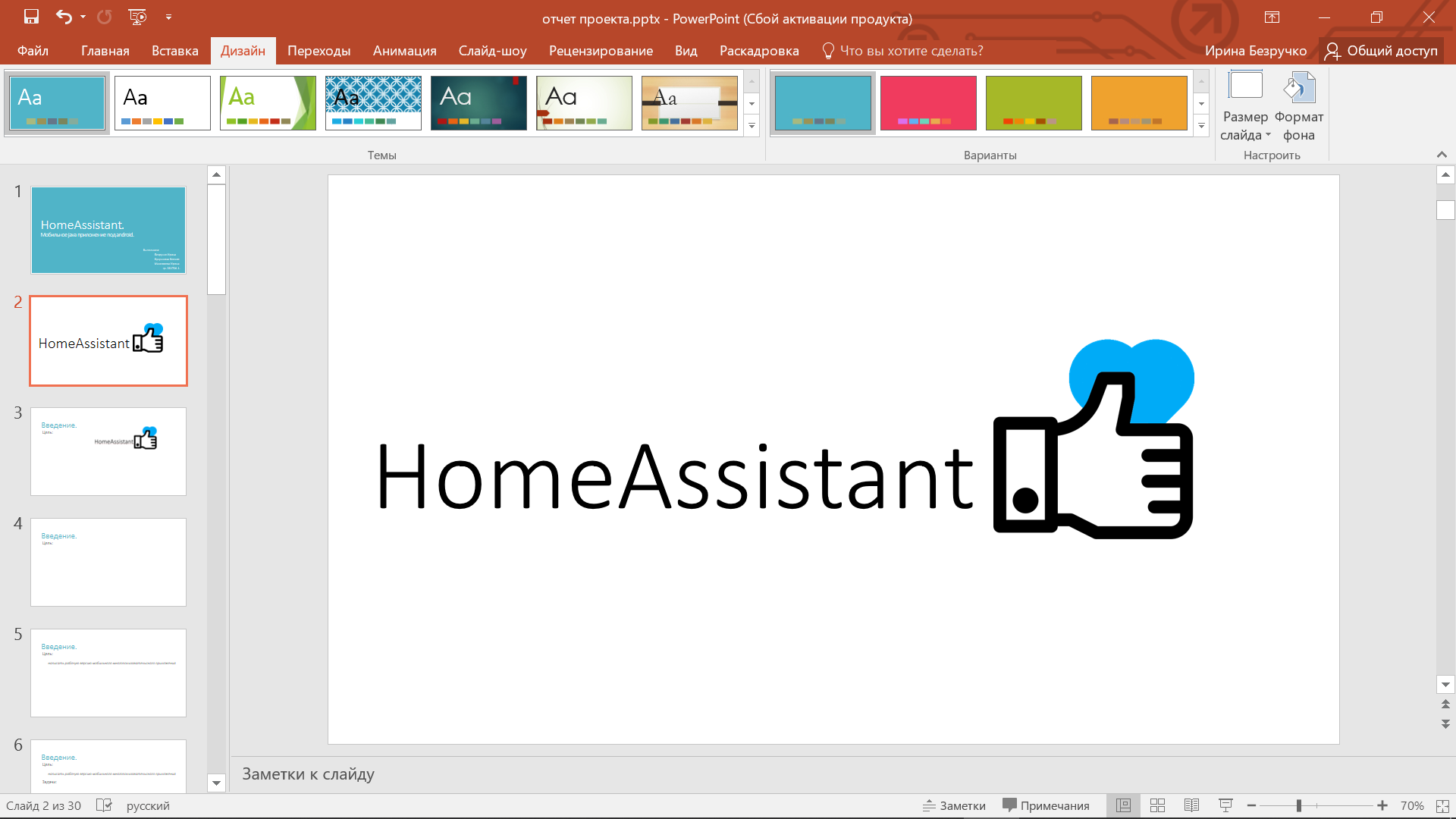 Приложение
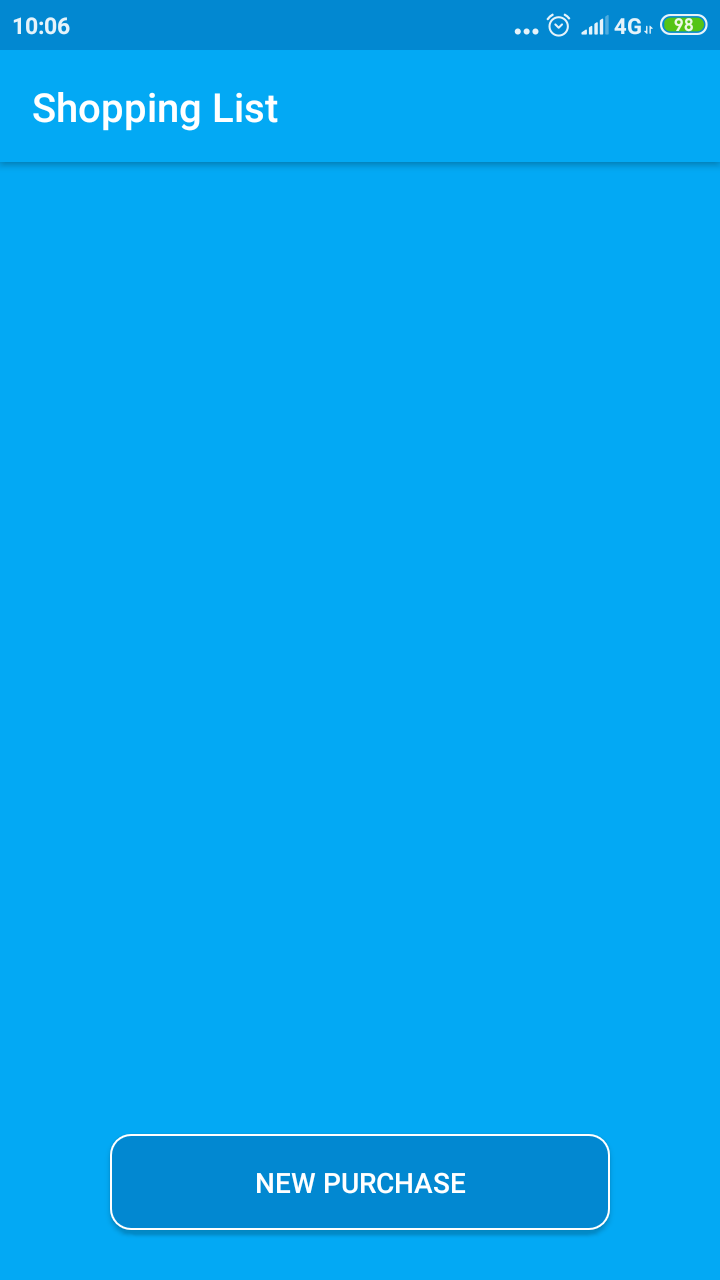 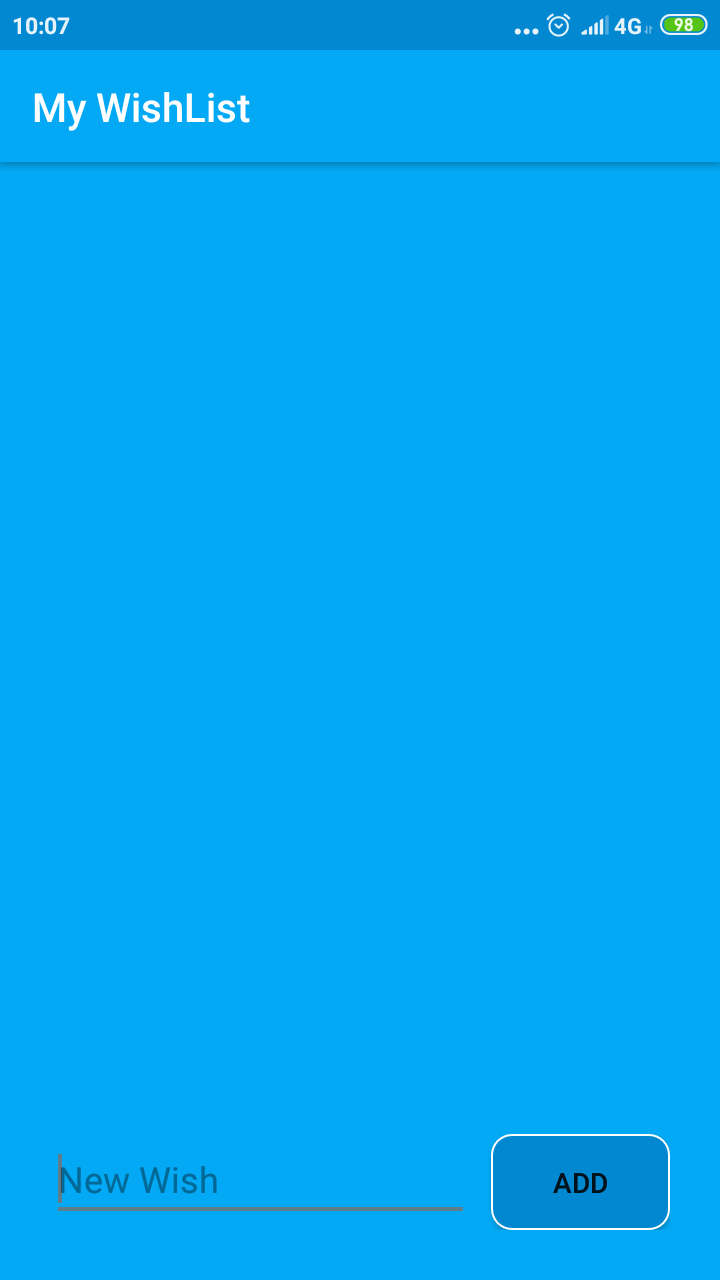 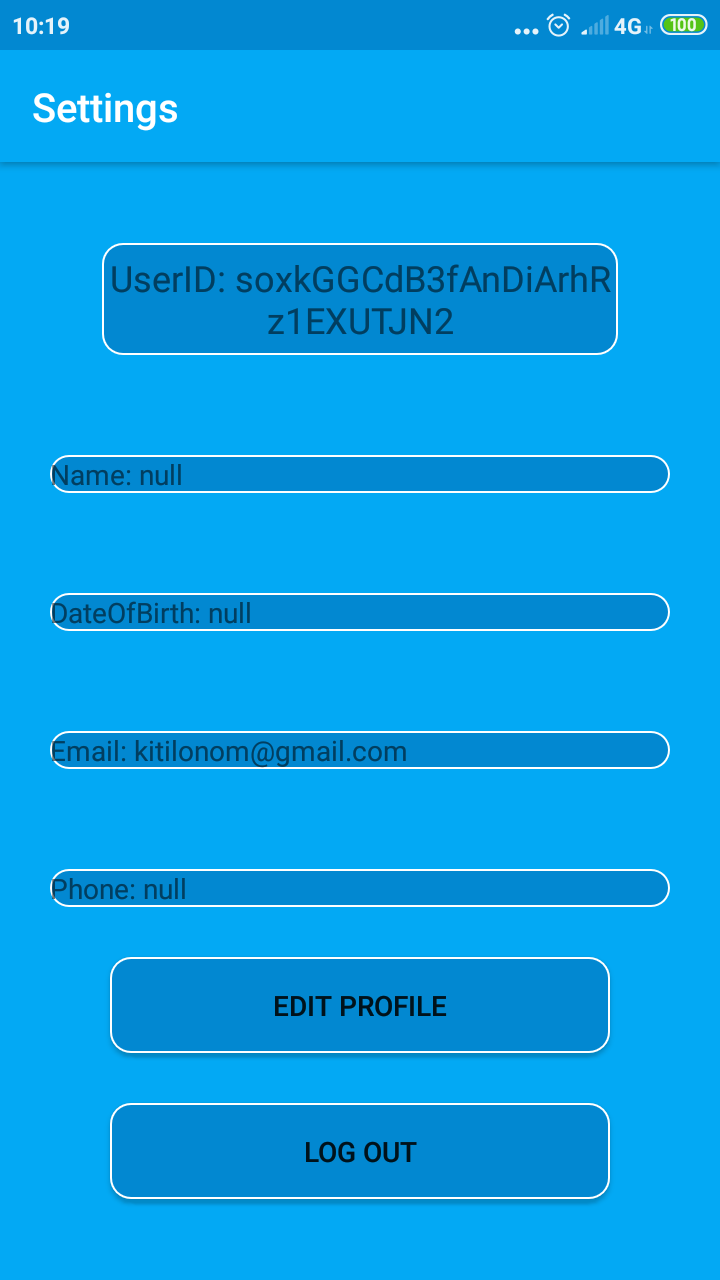 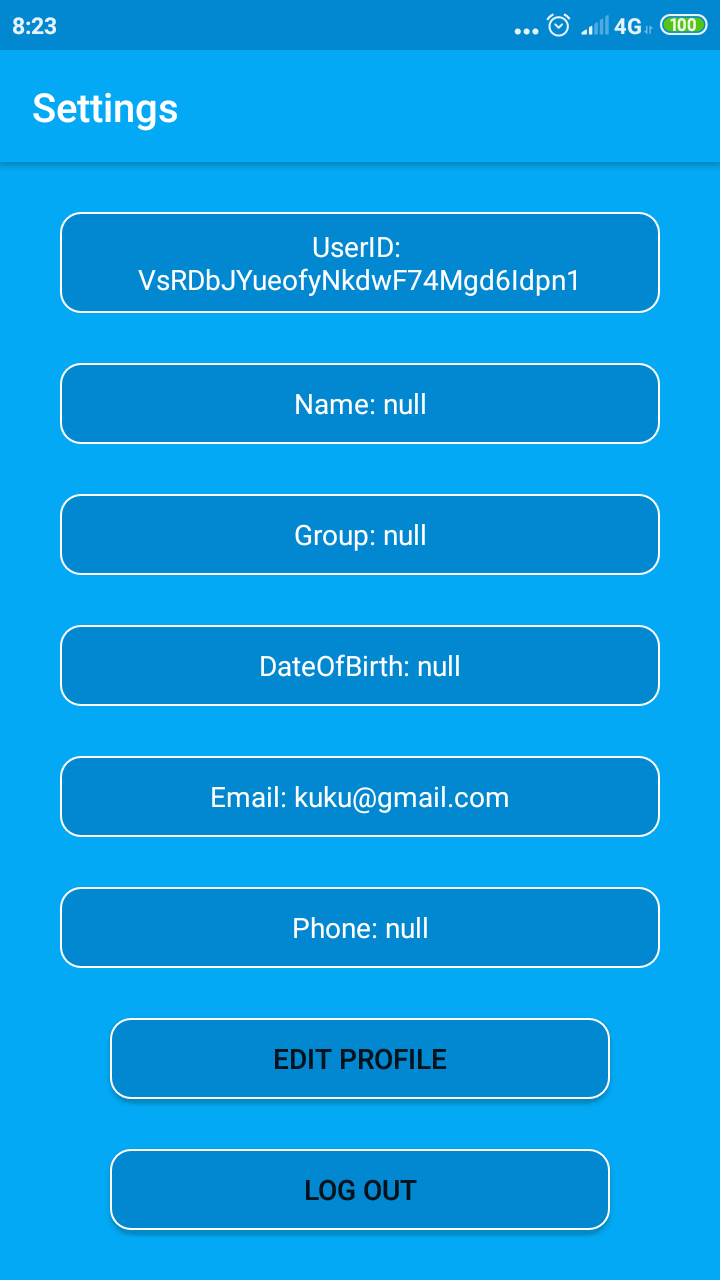 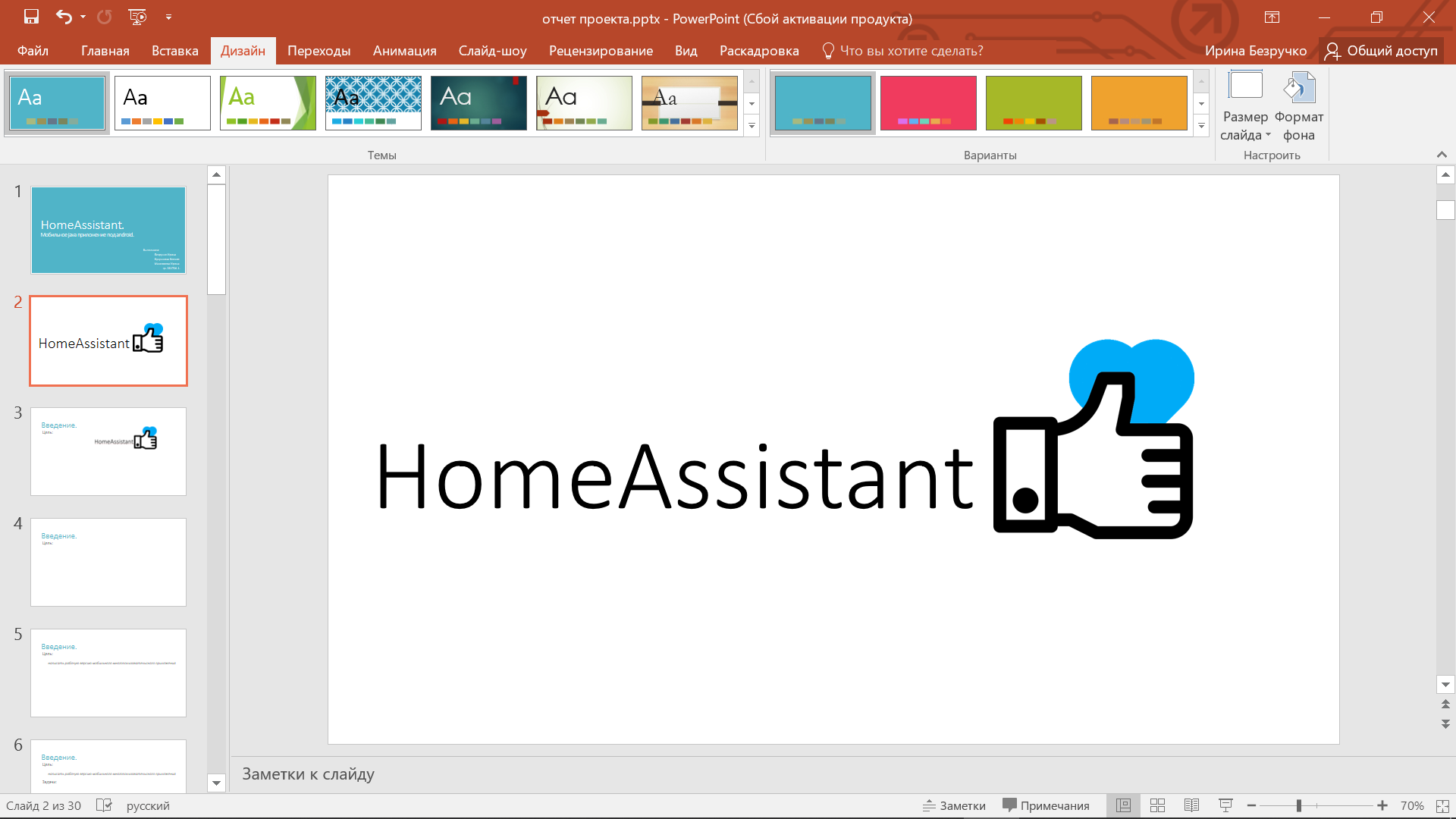 Приложение
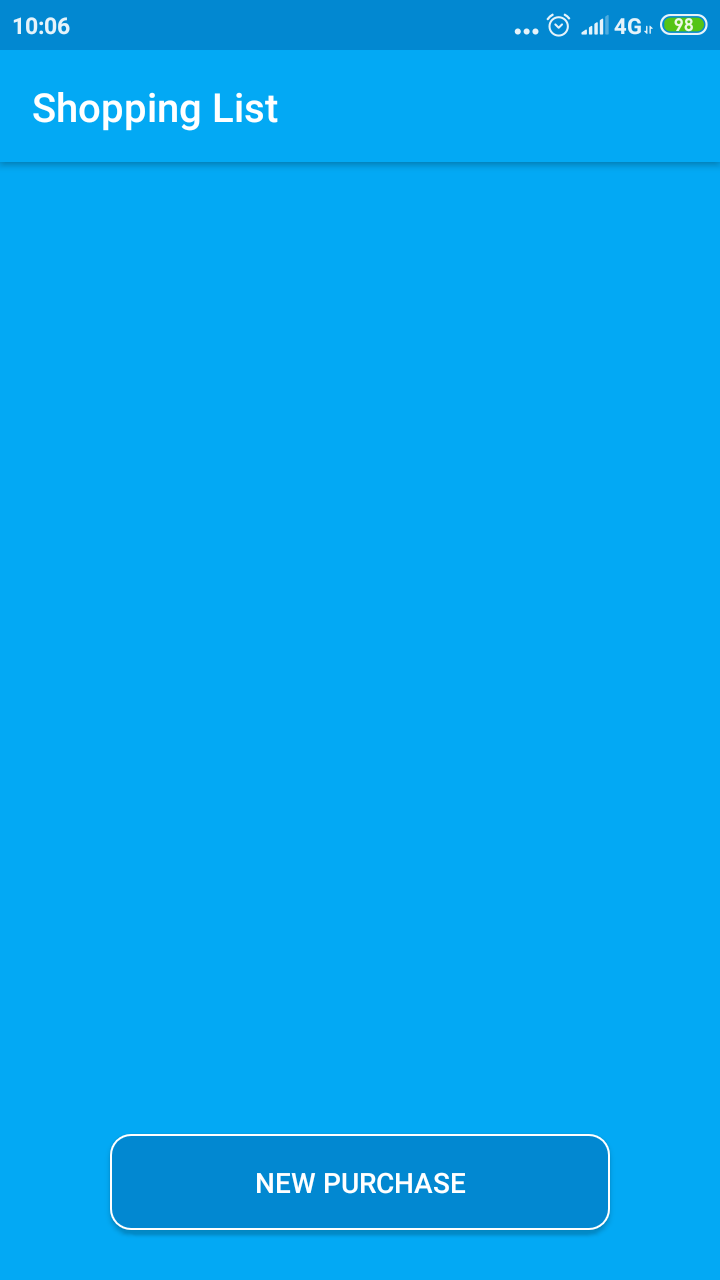 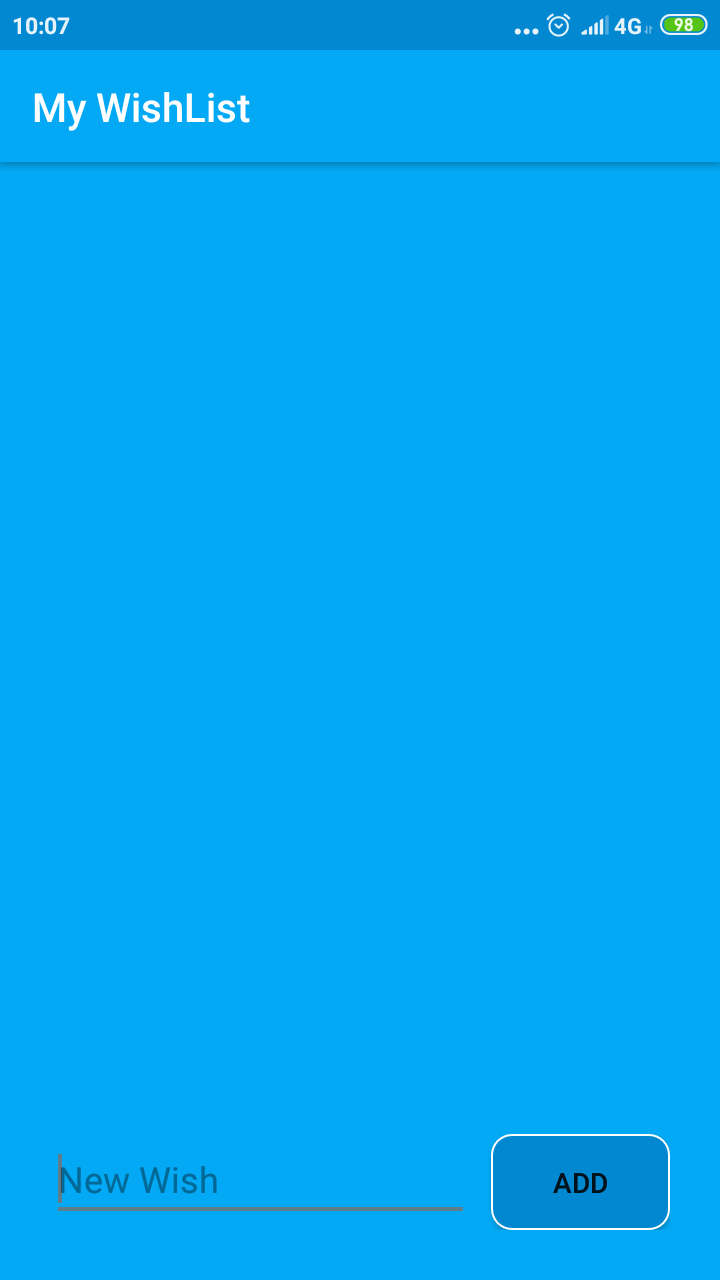 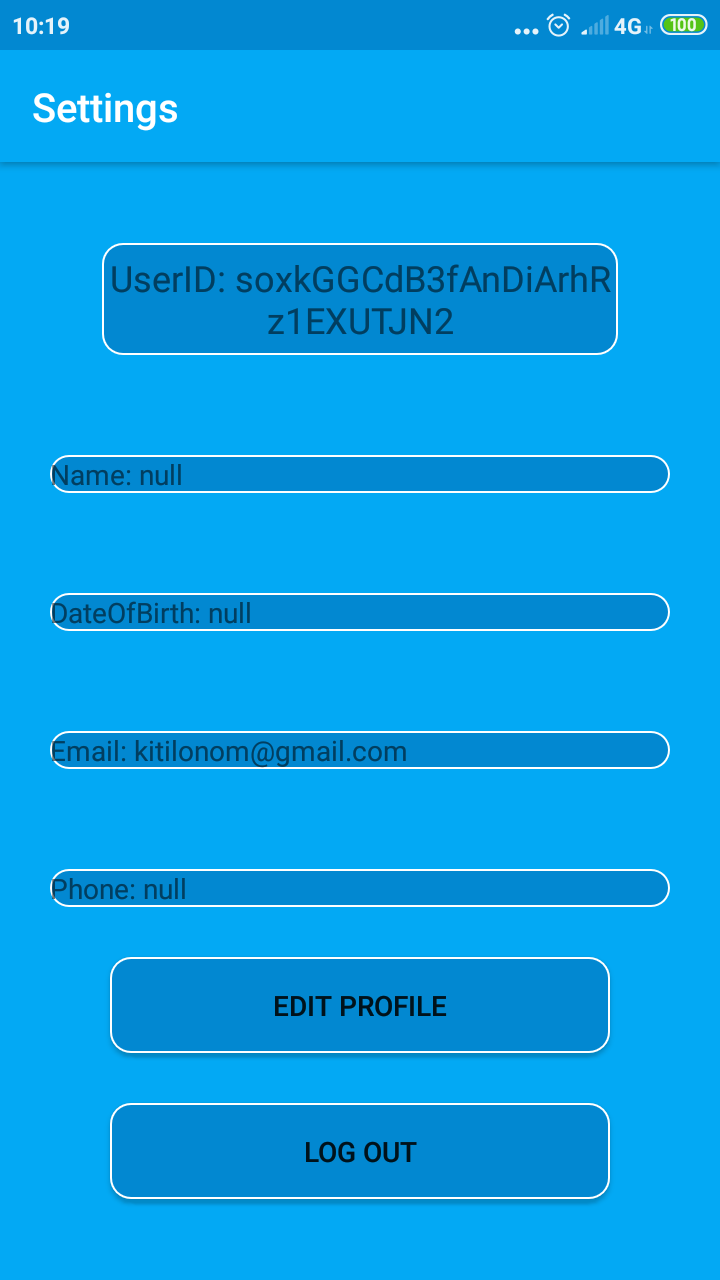 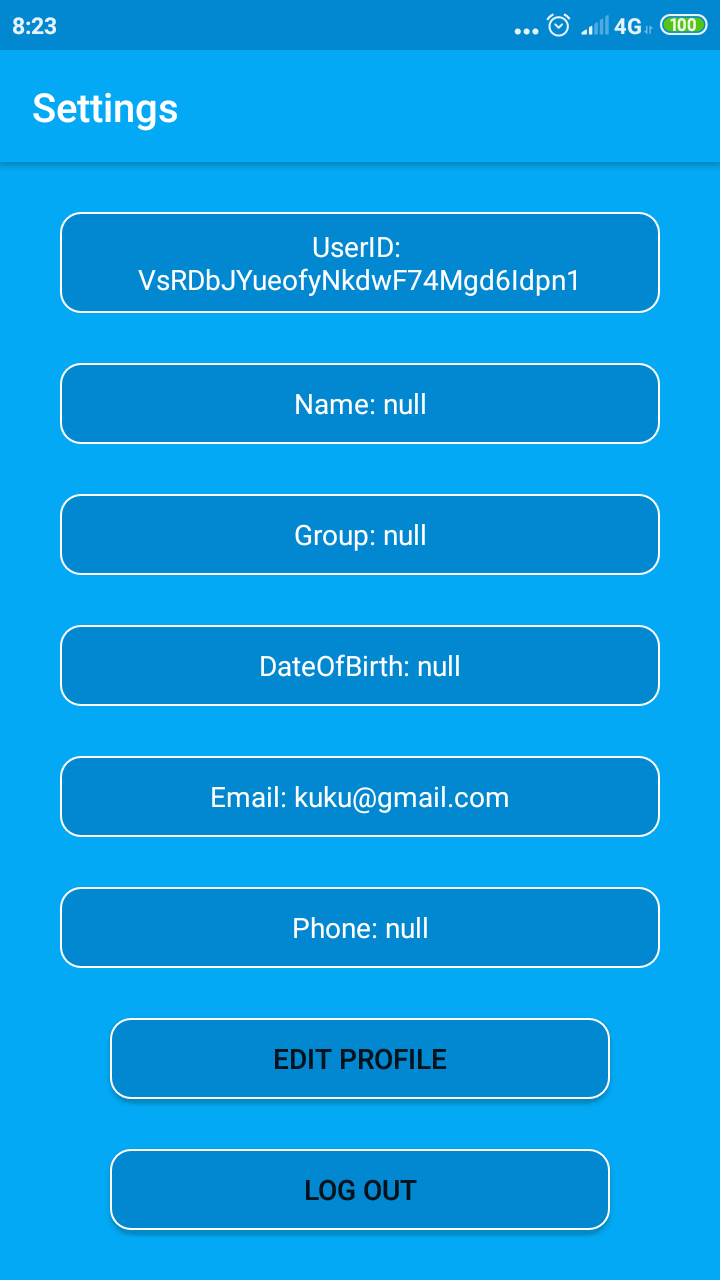 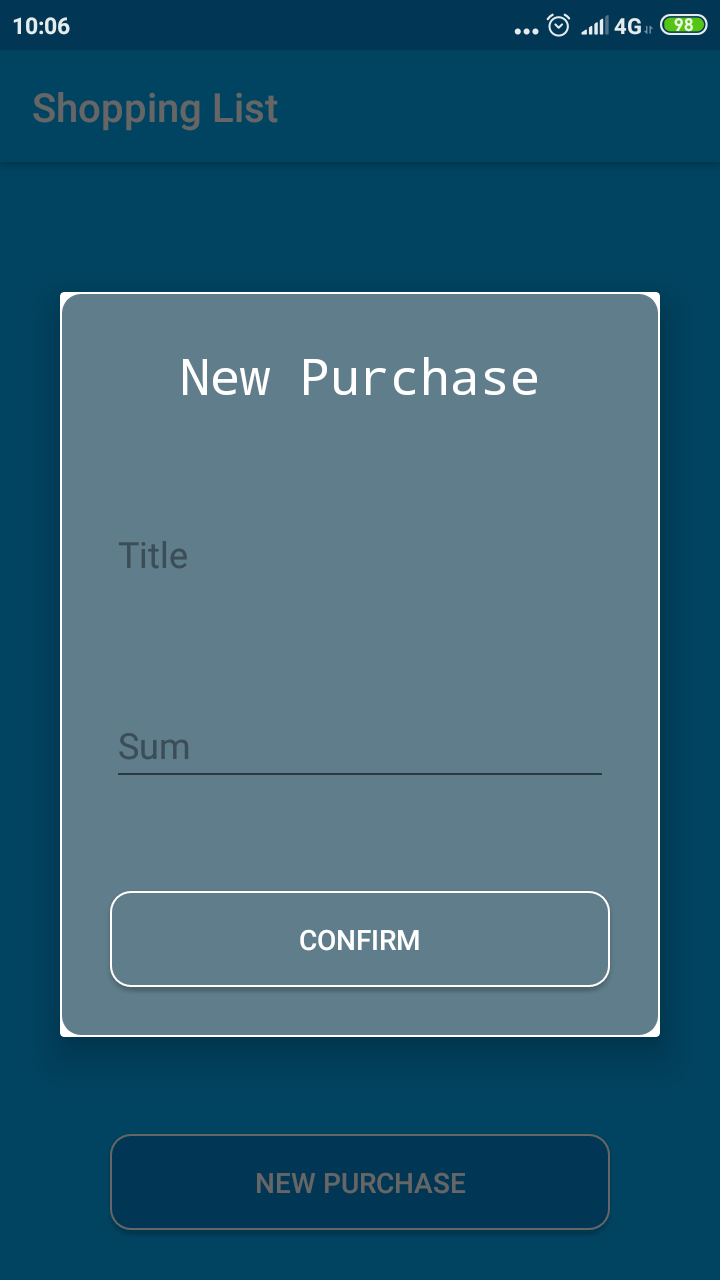 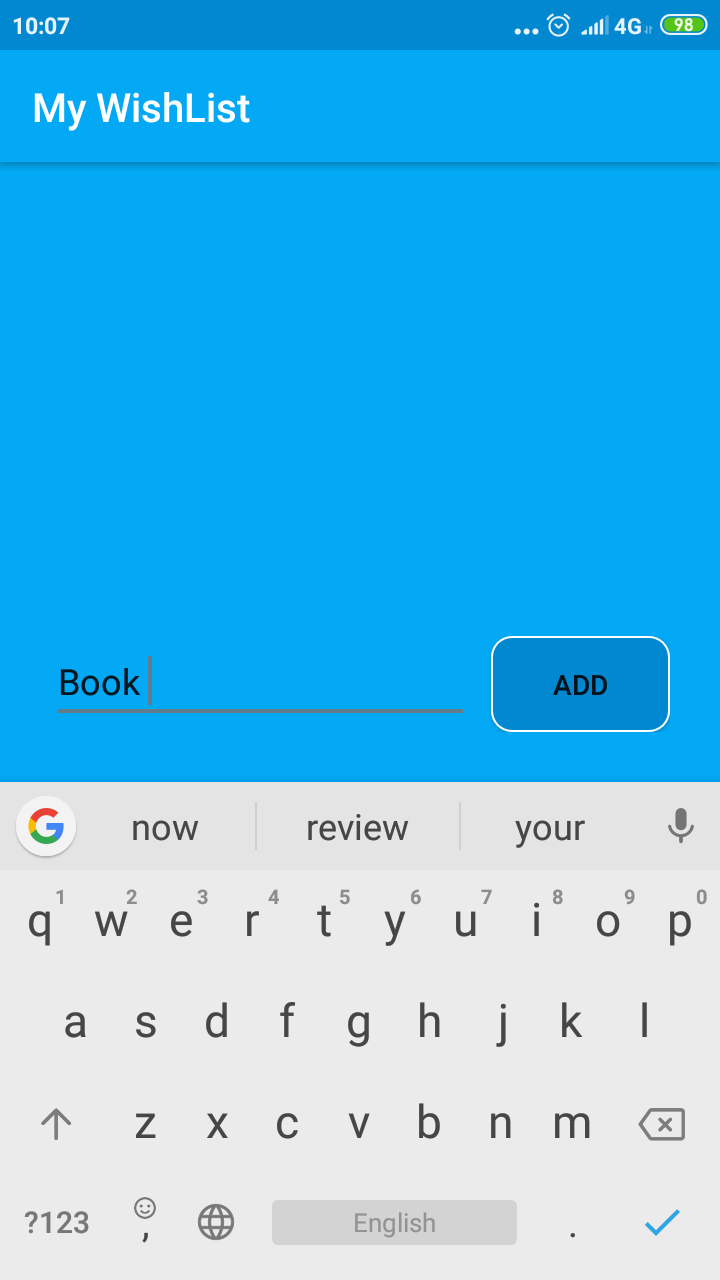 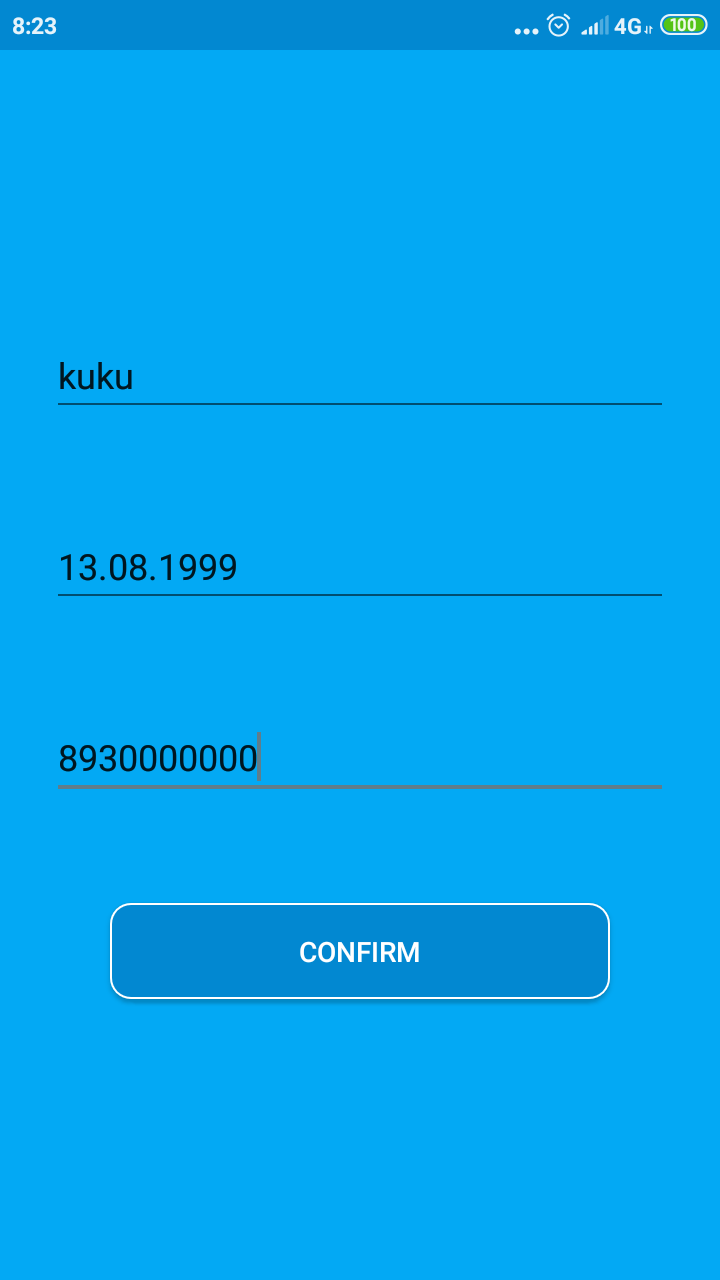 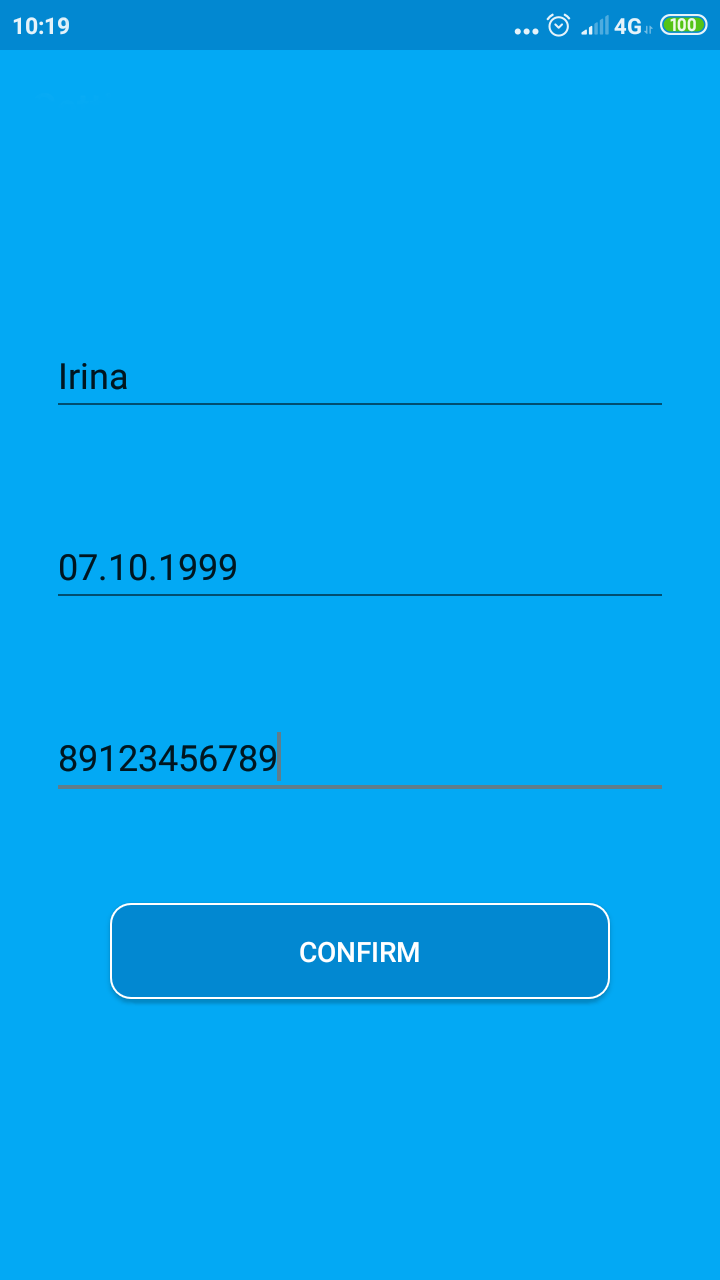 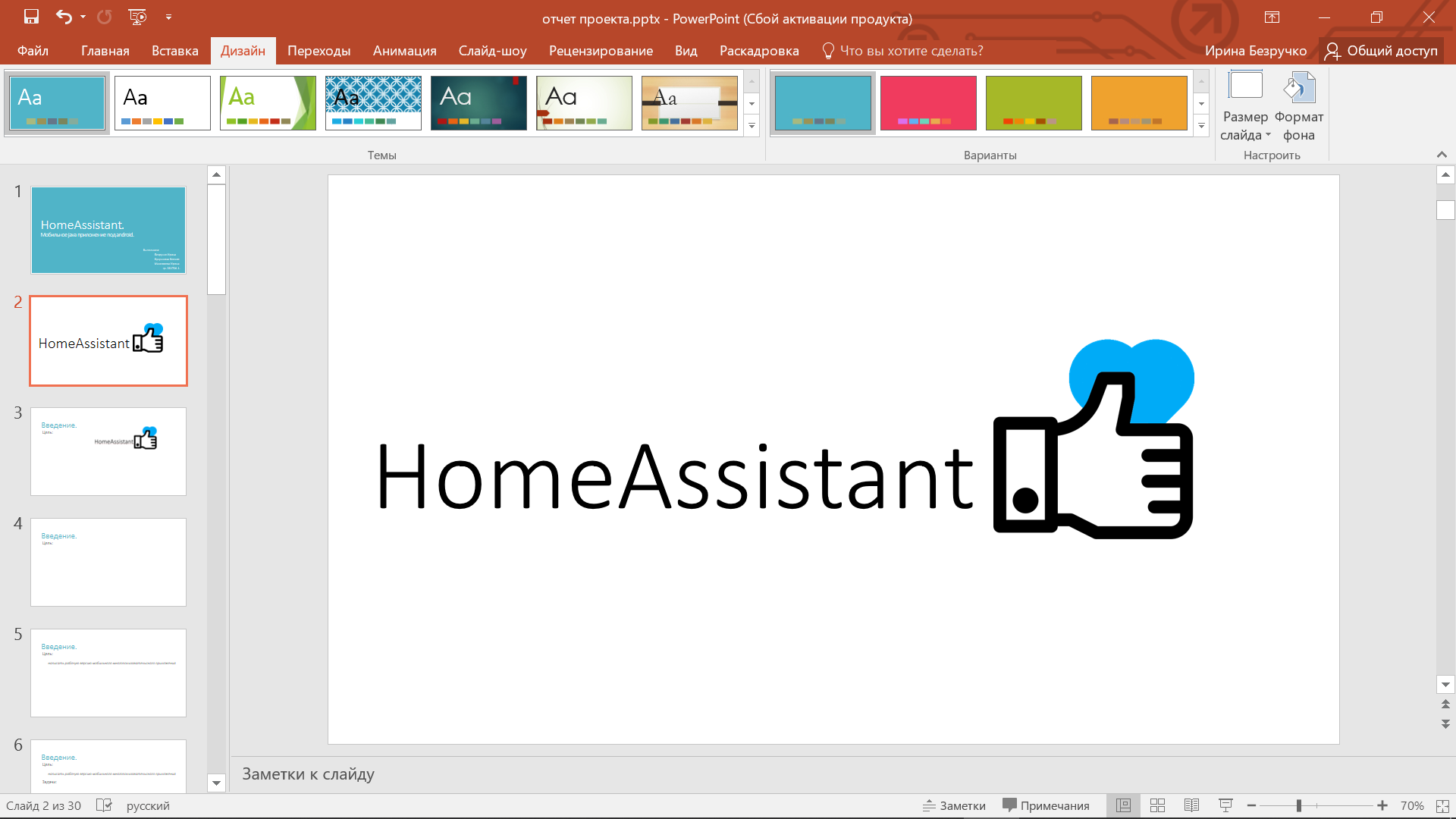 Приложение
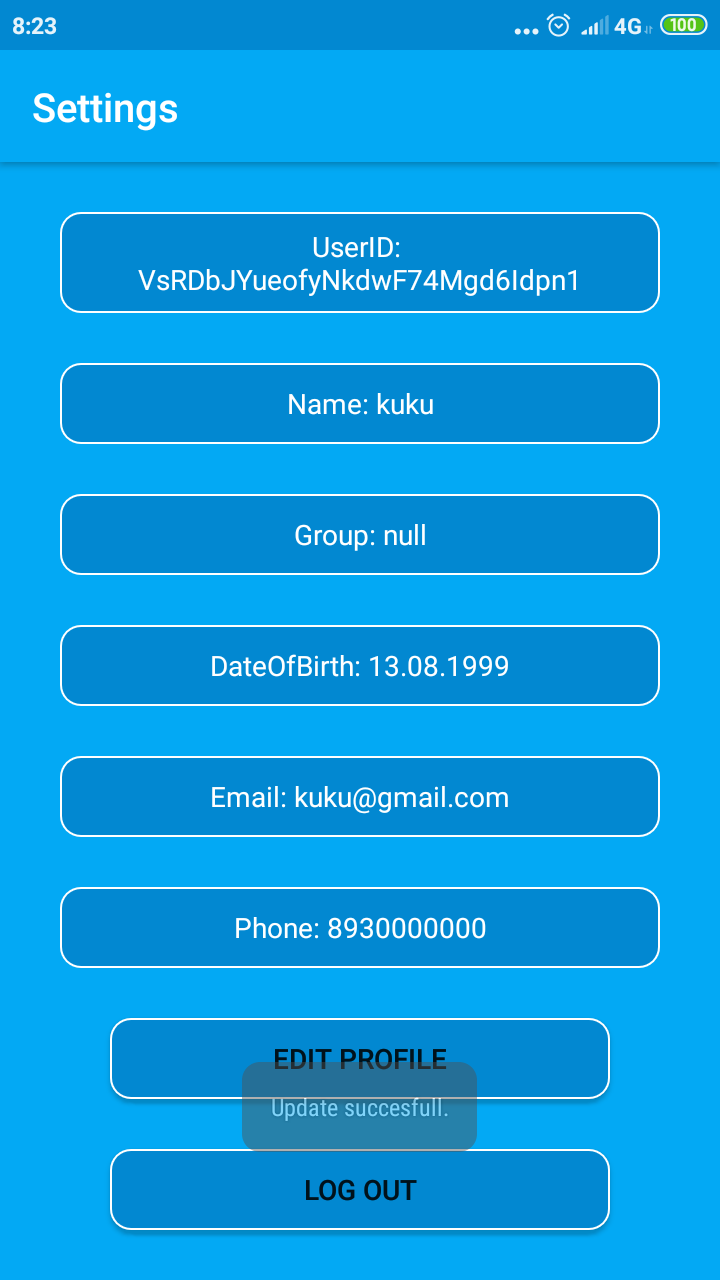 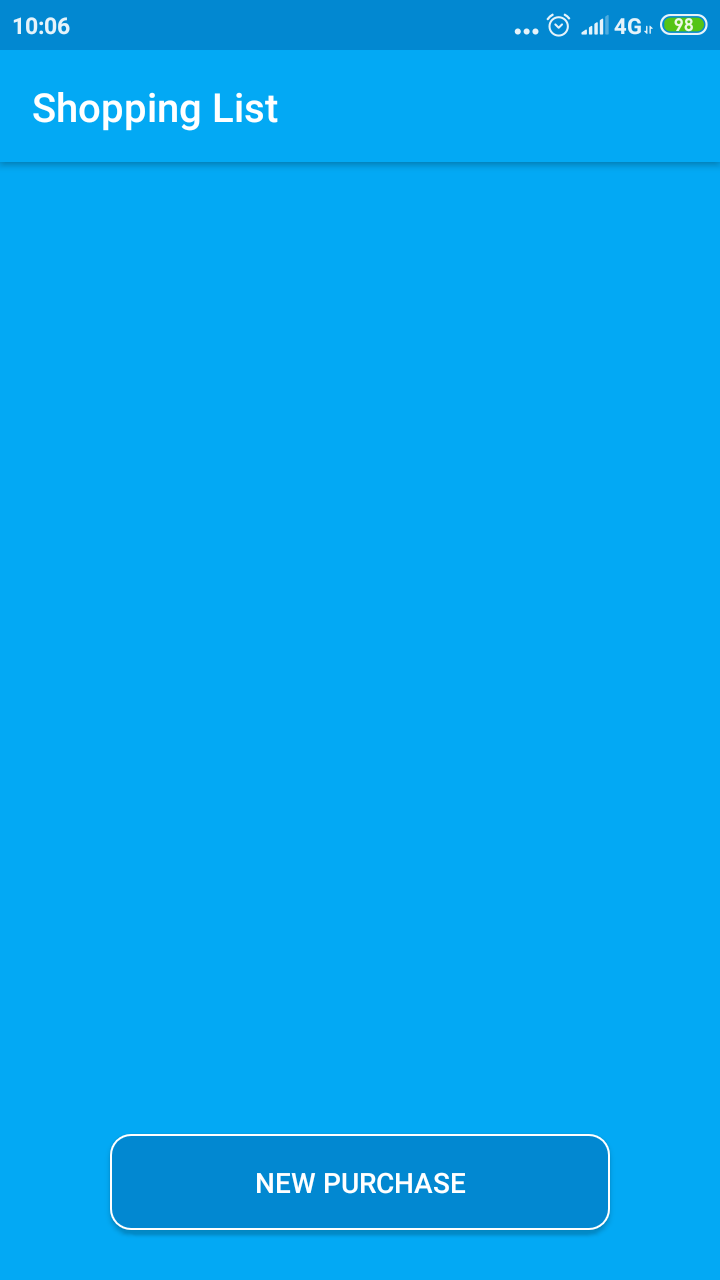 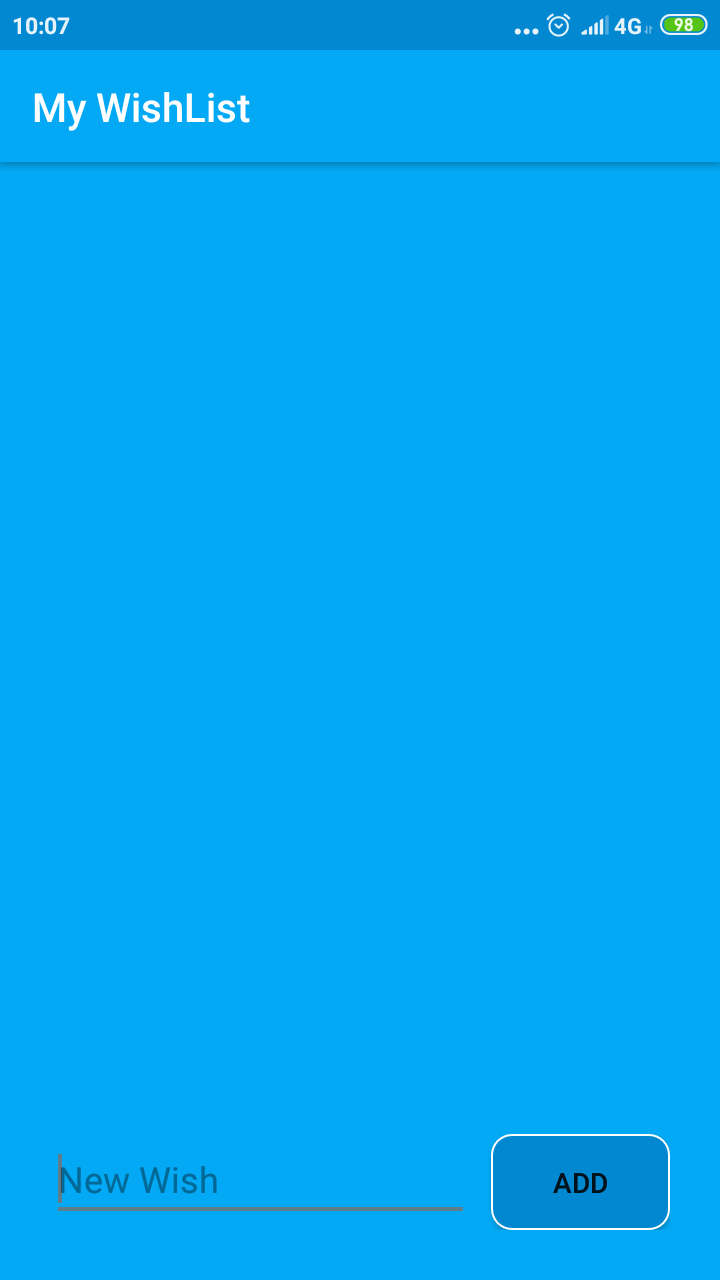 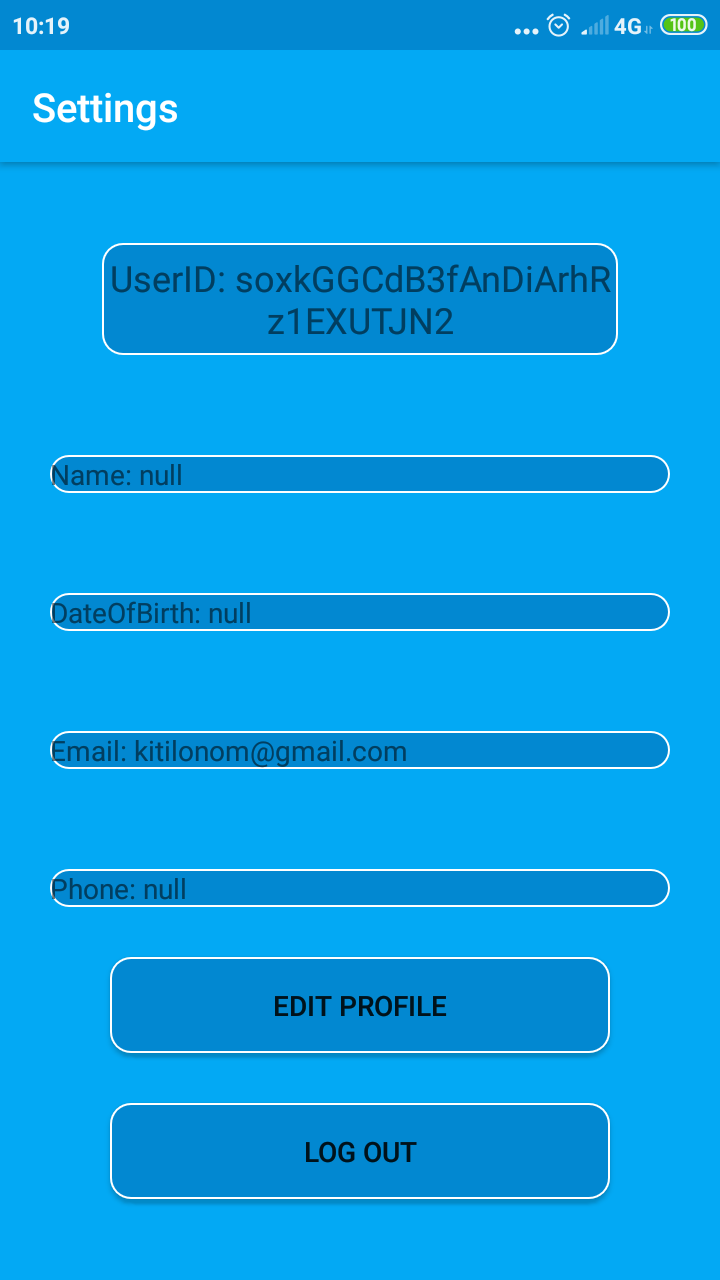 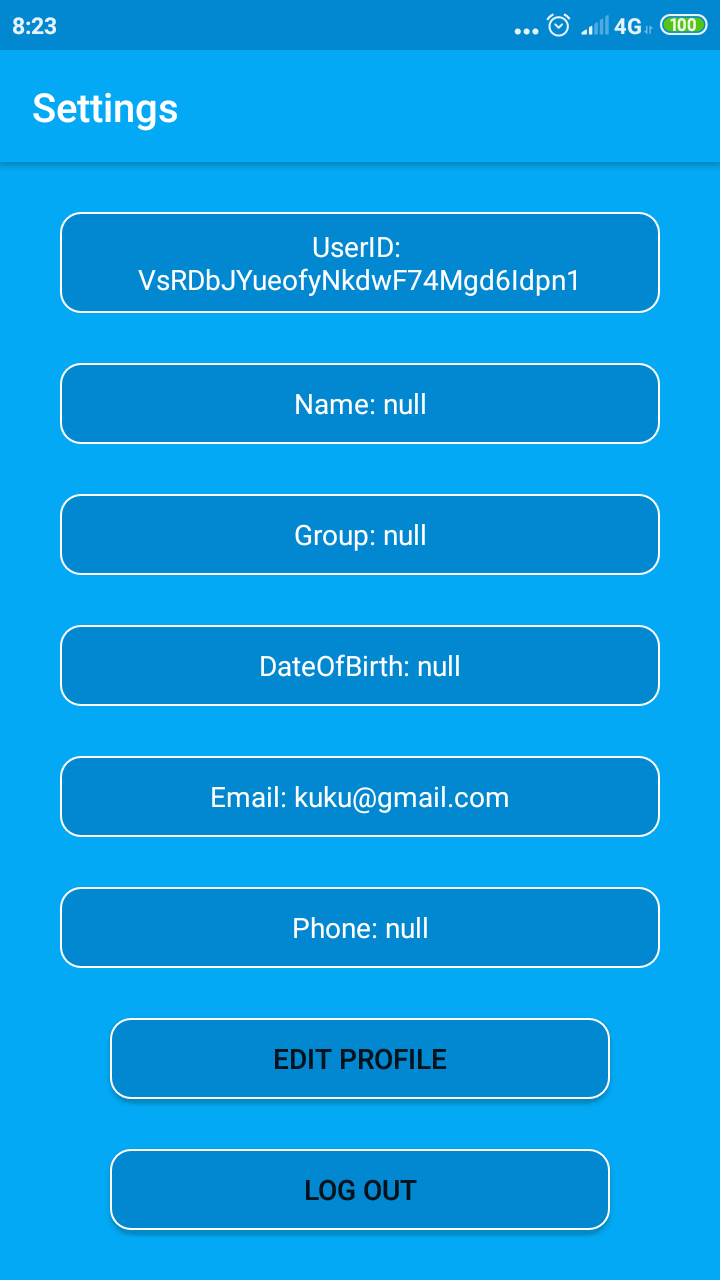 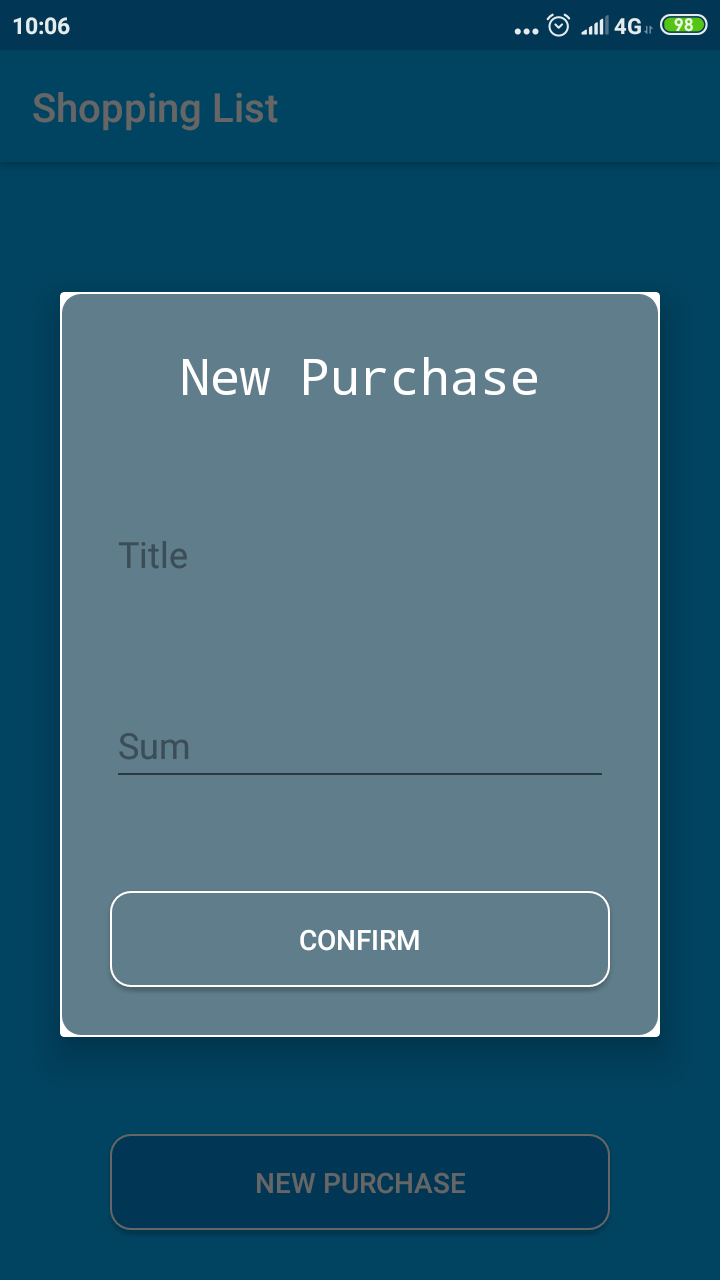 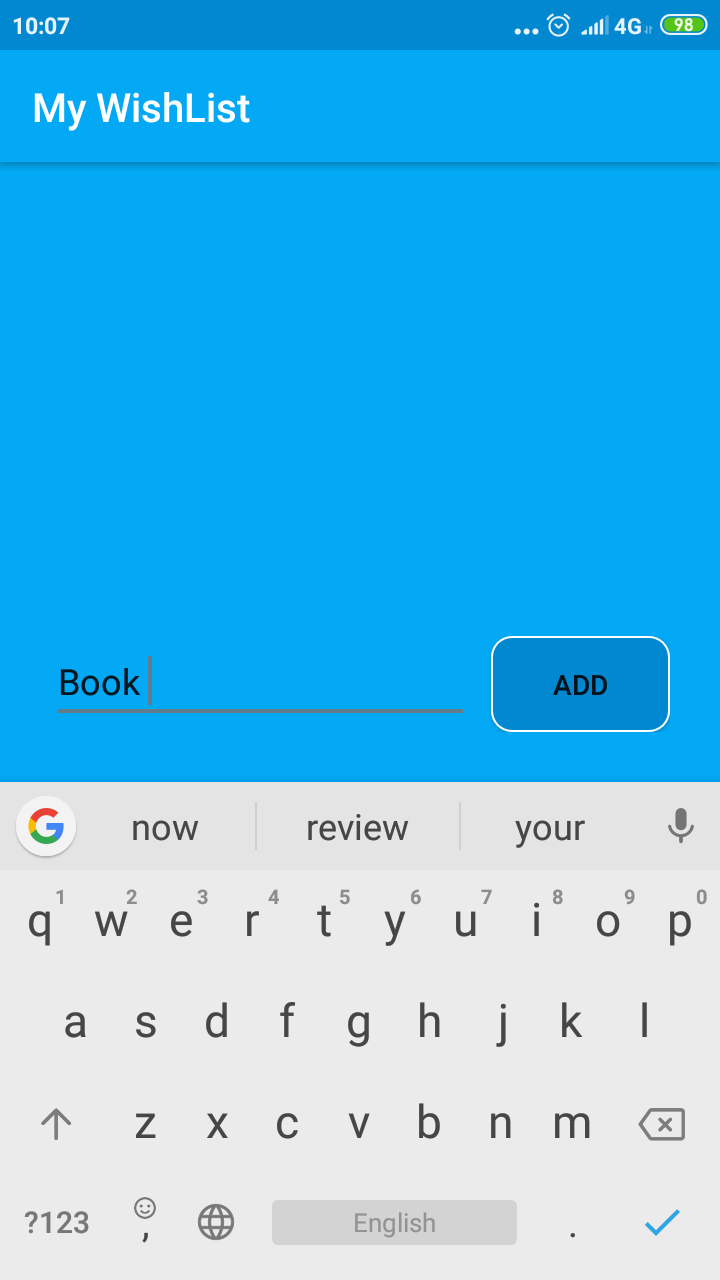 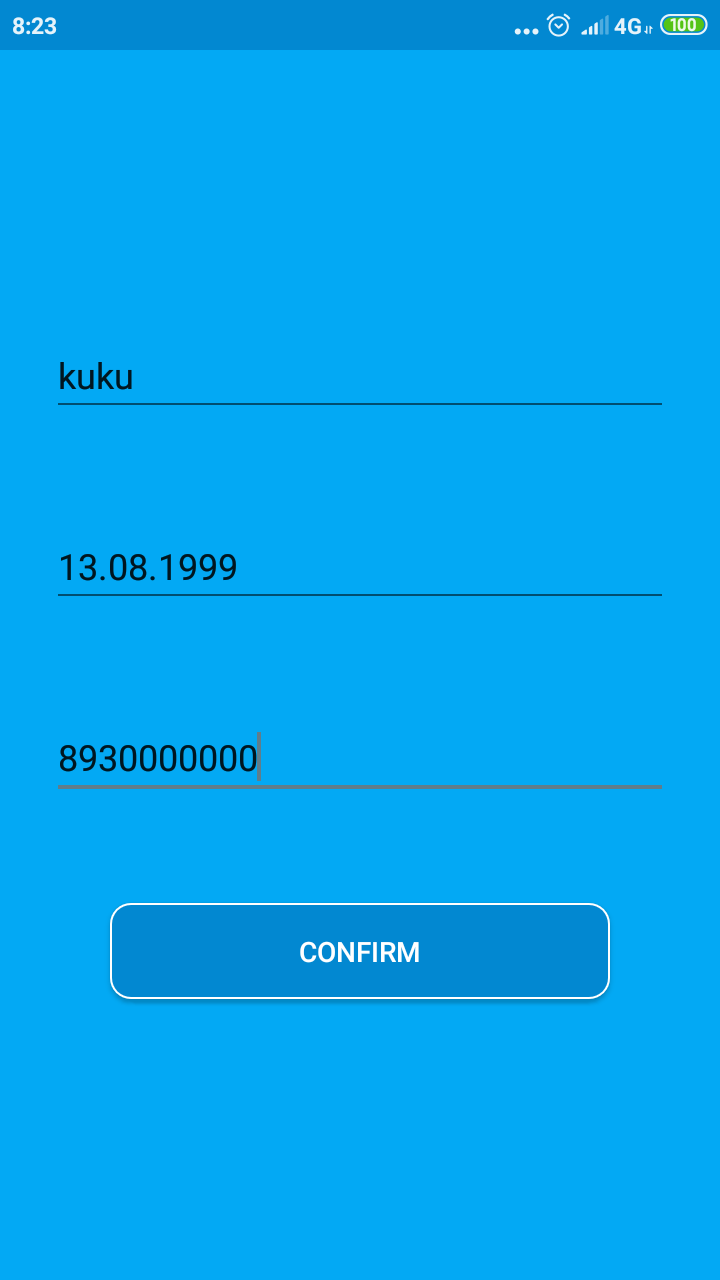 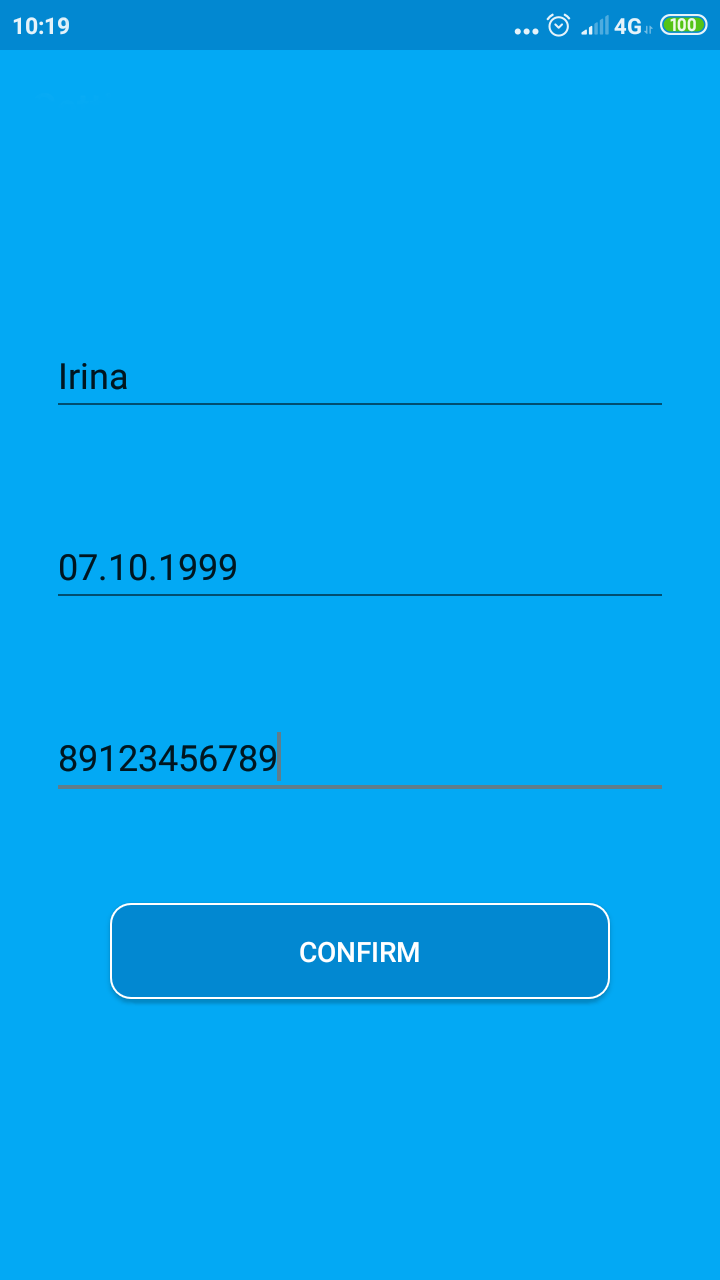 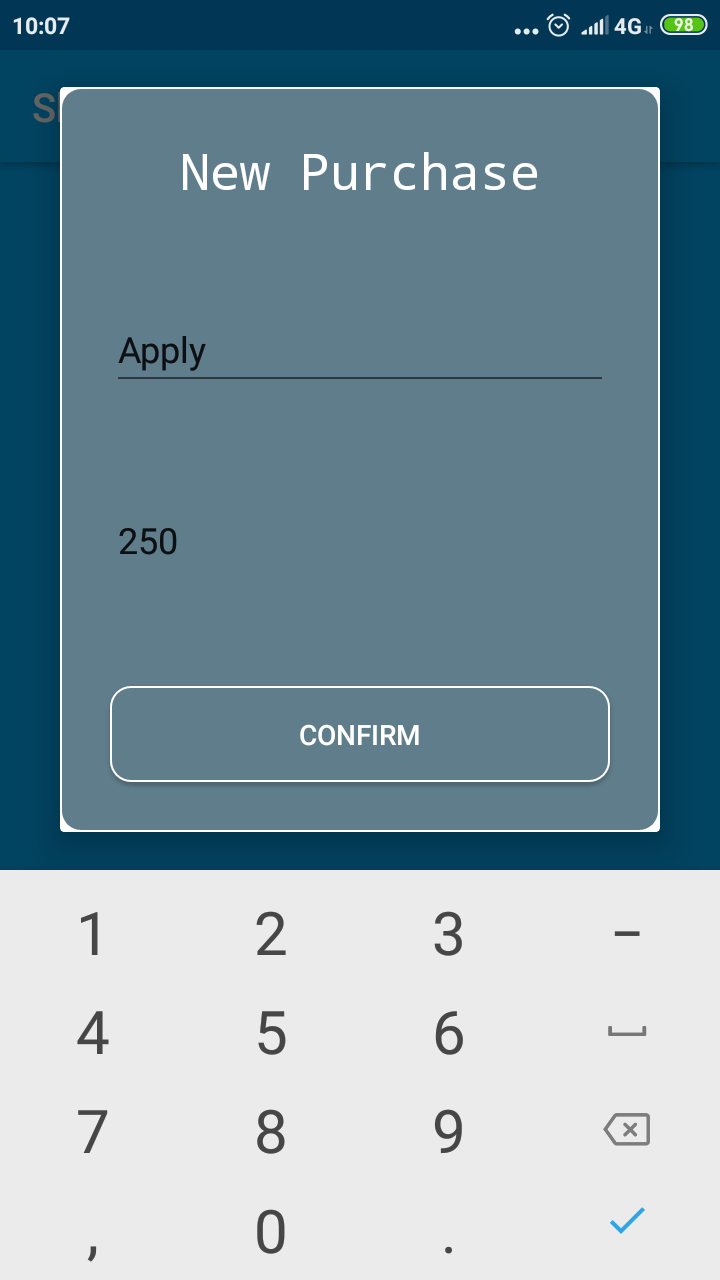 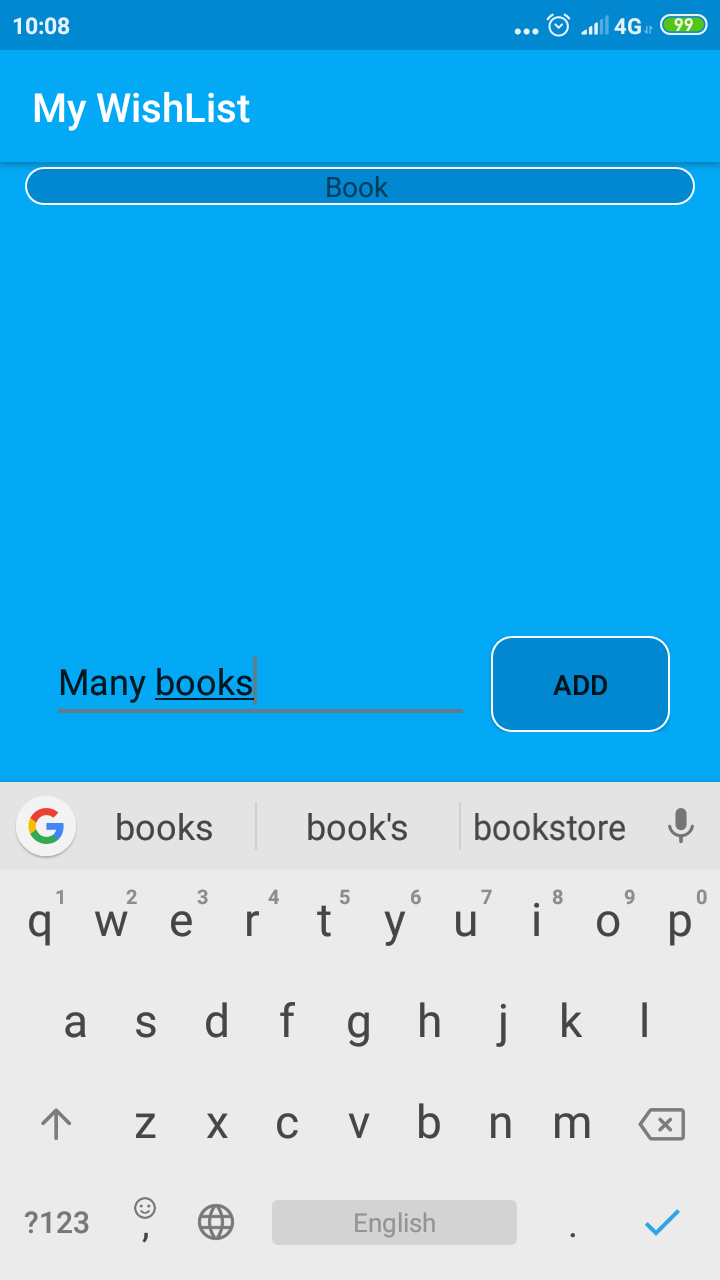 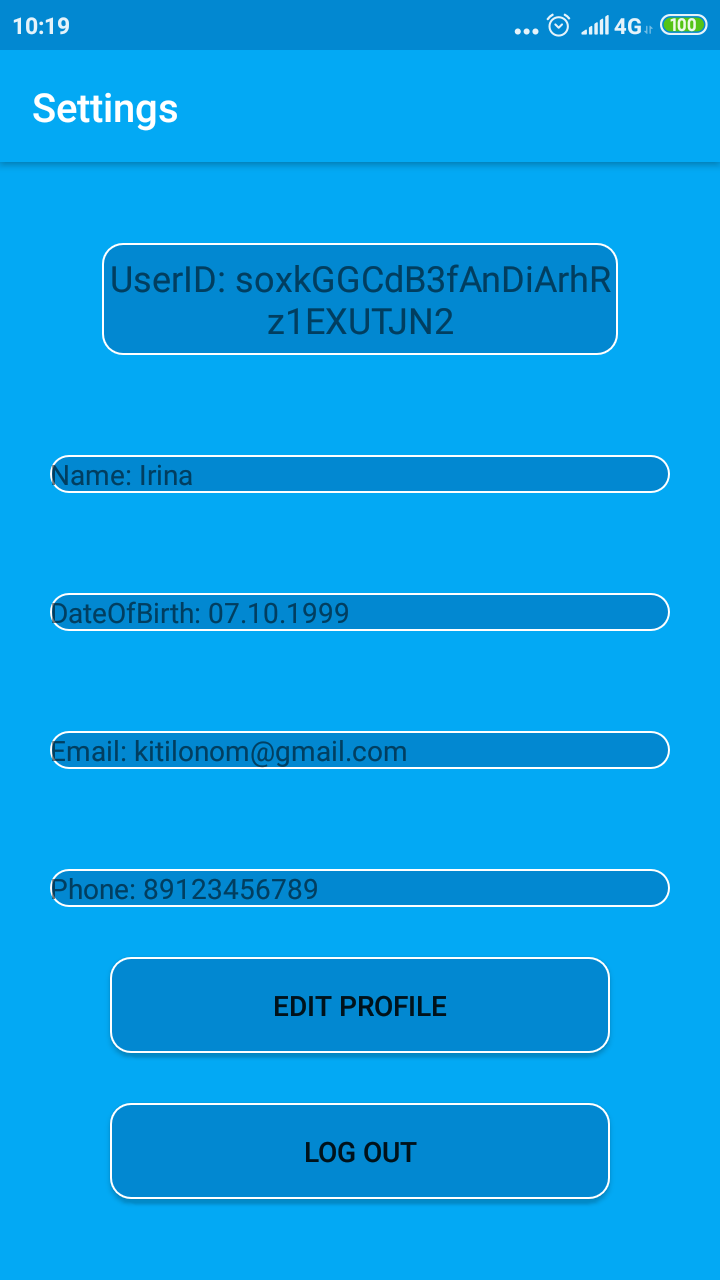 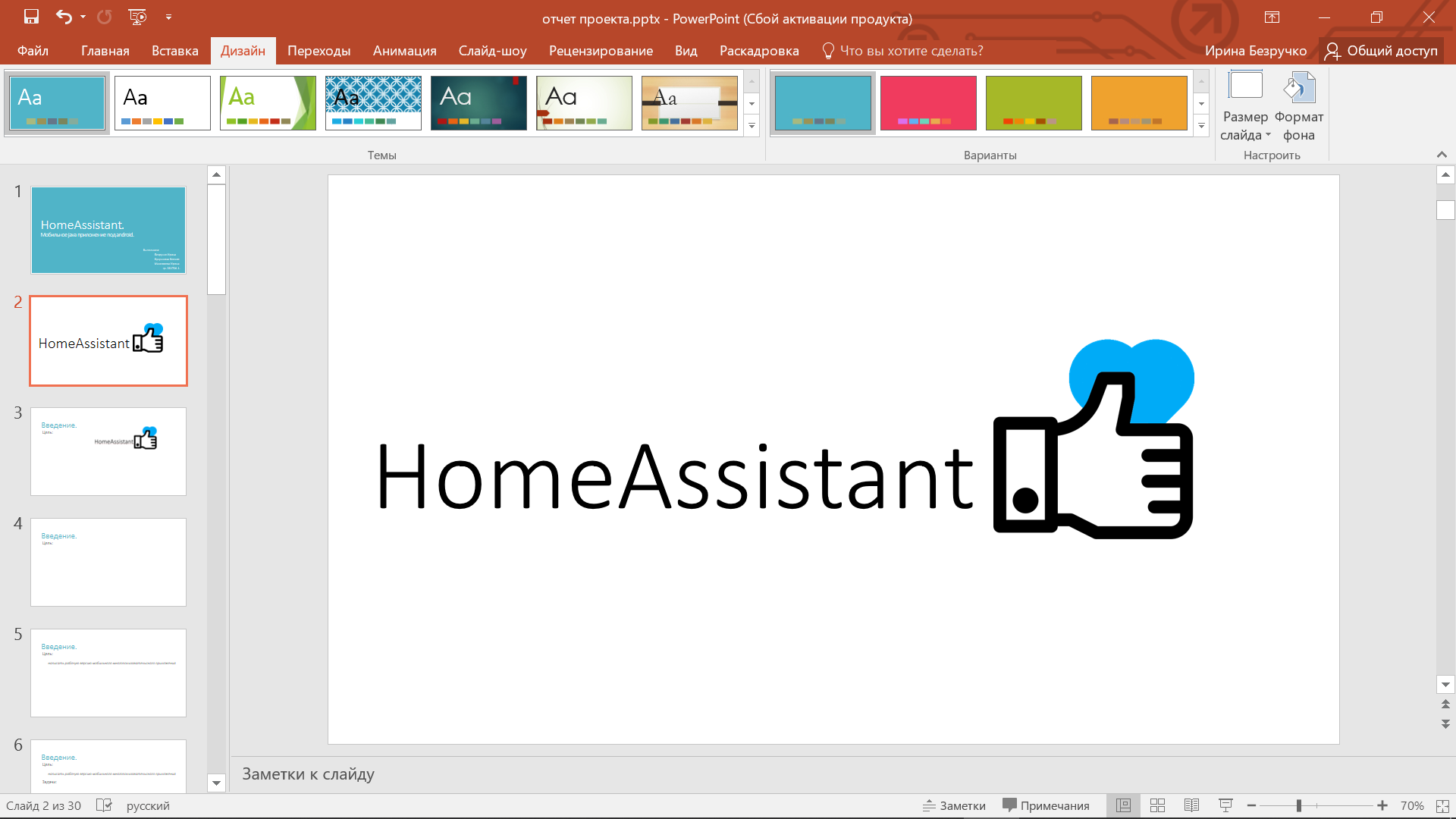 Структуры данных
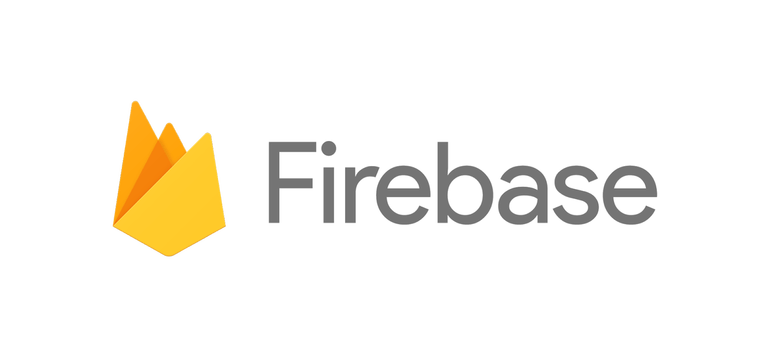 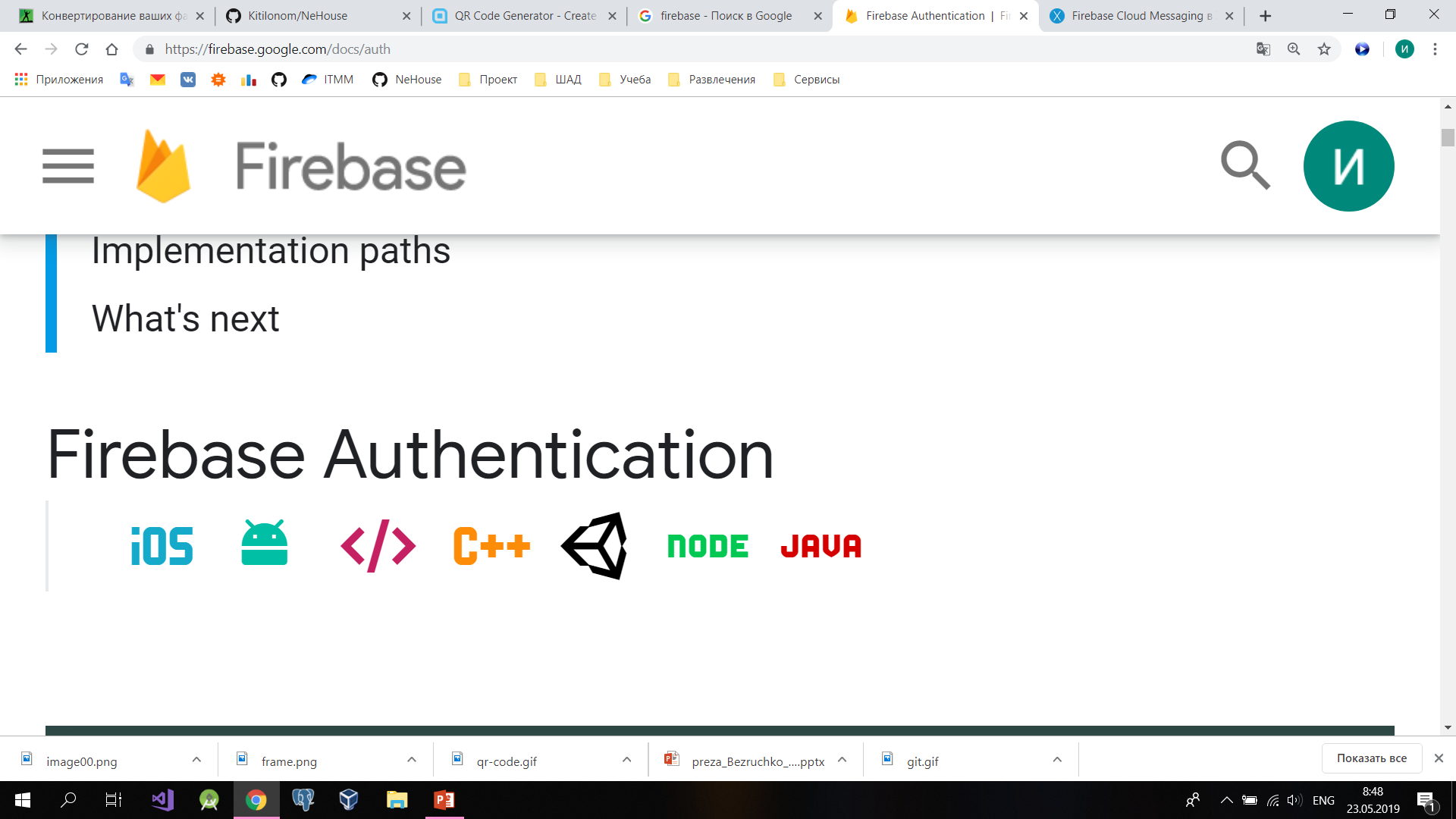 Drop-in-решение для аутентификации
 Вход в аккаунт с помощью адресов электронной почты и паролей. 
Учитываются современные отраслевые стандарты, такие как OAuth 2.0
База данных Firebase Realtime
Данные хранятся в формате JSON и 
синхронизируются в режиме реального времени
с каждым подключенным клиентом.
Структуры данных
Правила использования БД Firebase:
{  "rules": {    "users": {      "$uid": {        ".read": "$uid === auth.uid",        ".write": "$uid === auth.uid"      }    }  }}
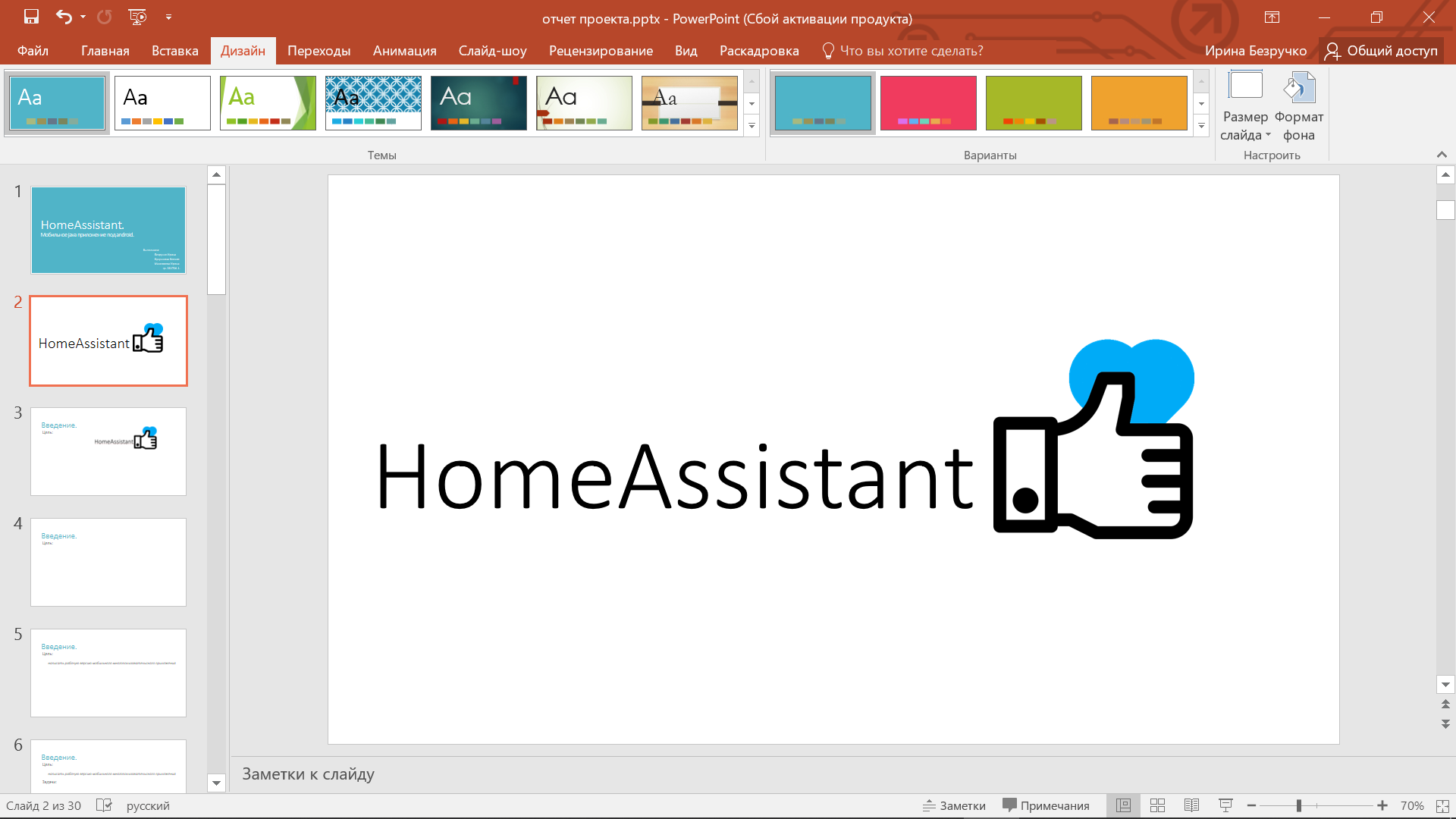 Структуры данных
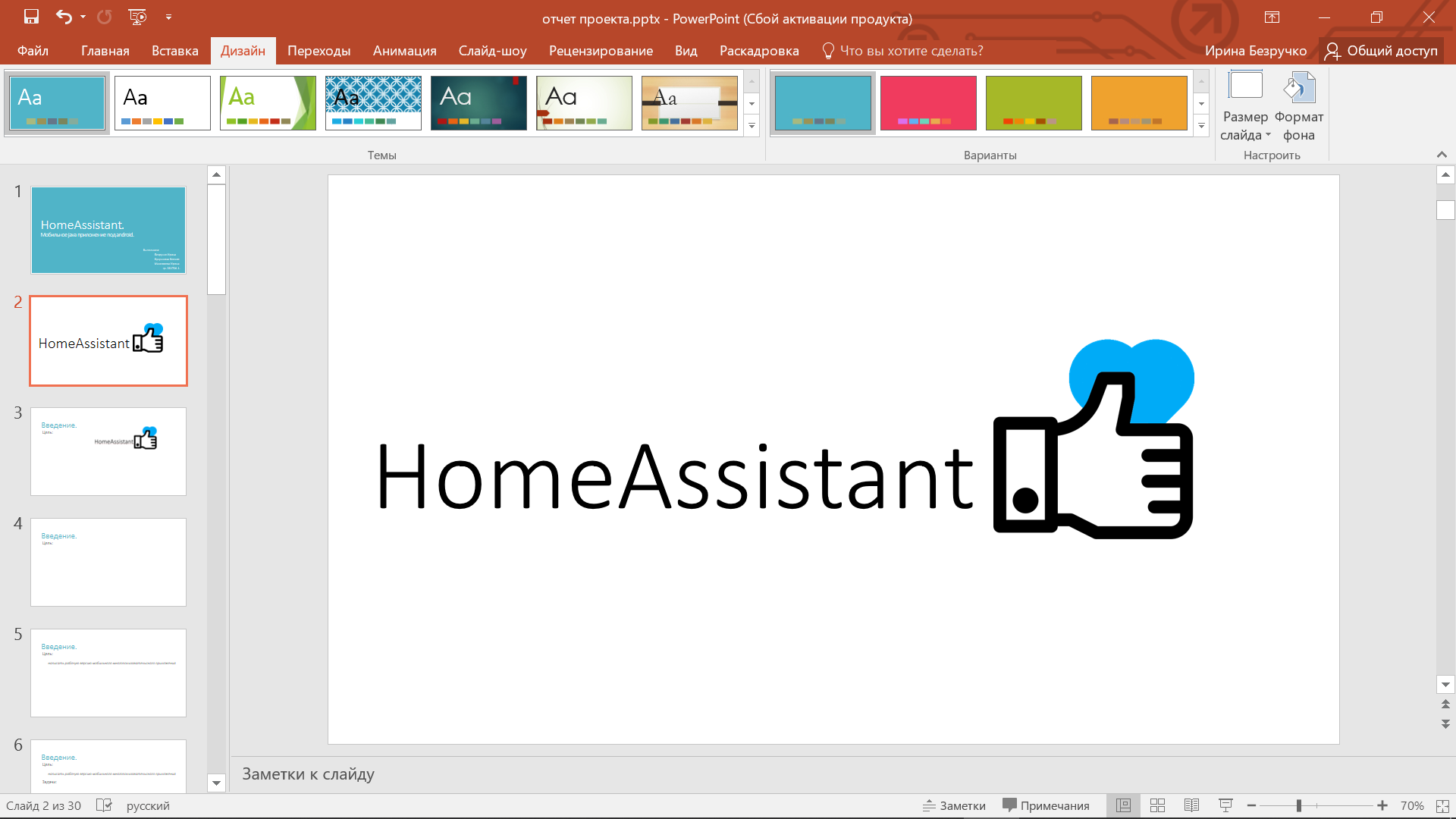 Заключение
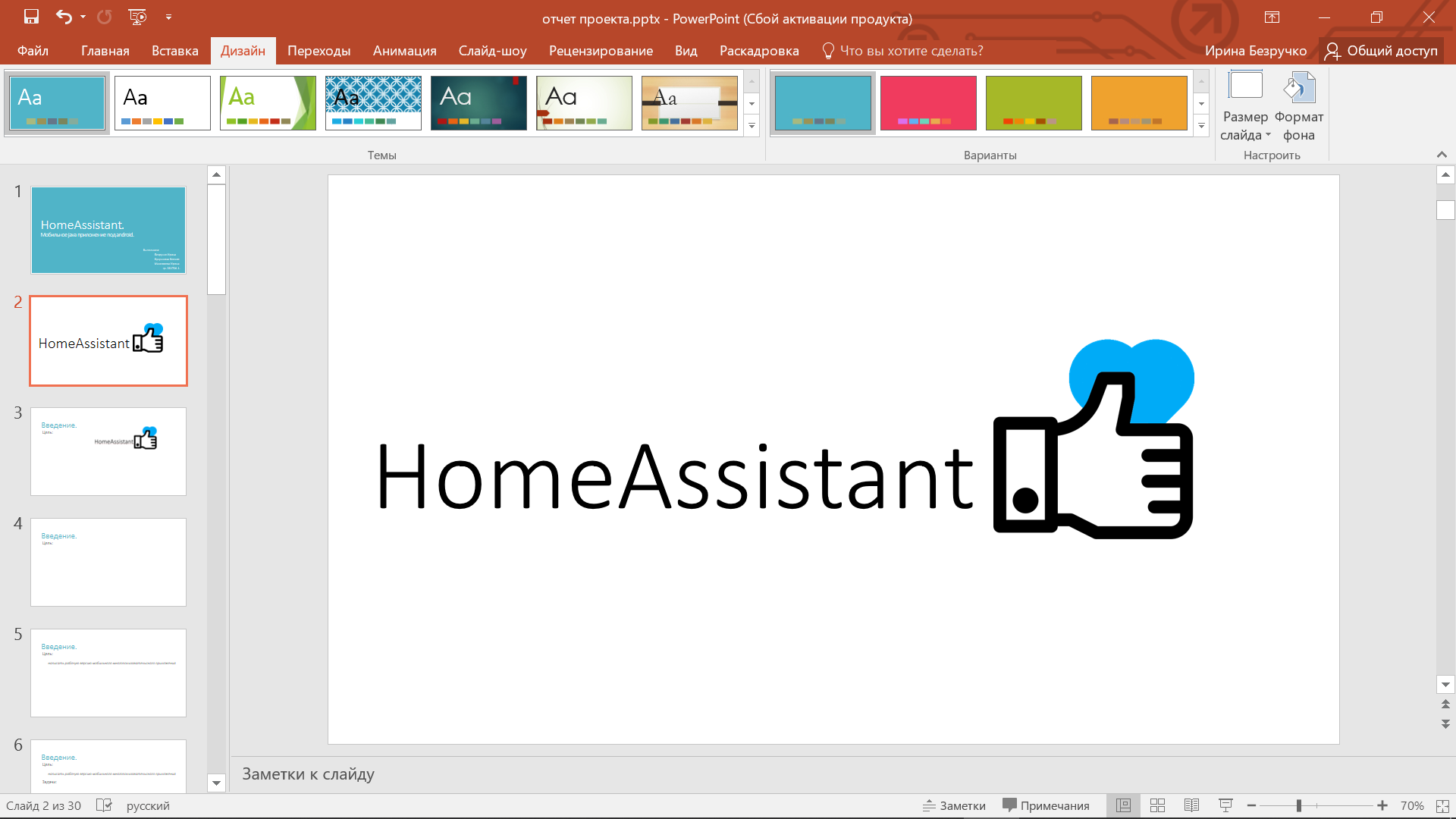 Заключение
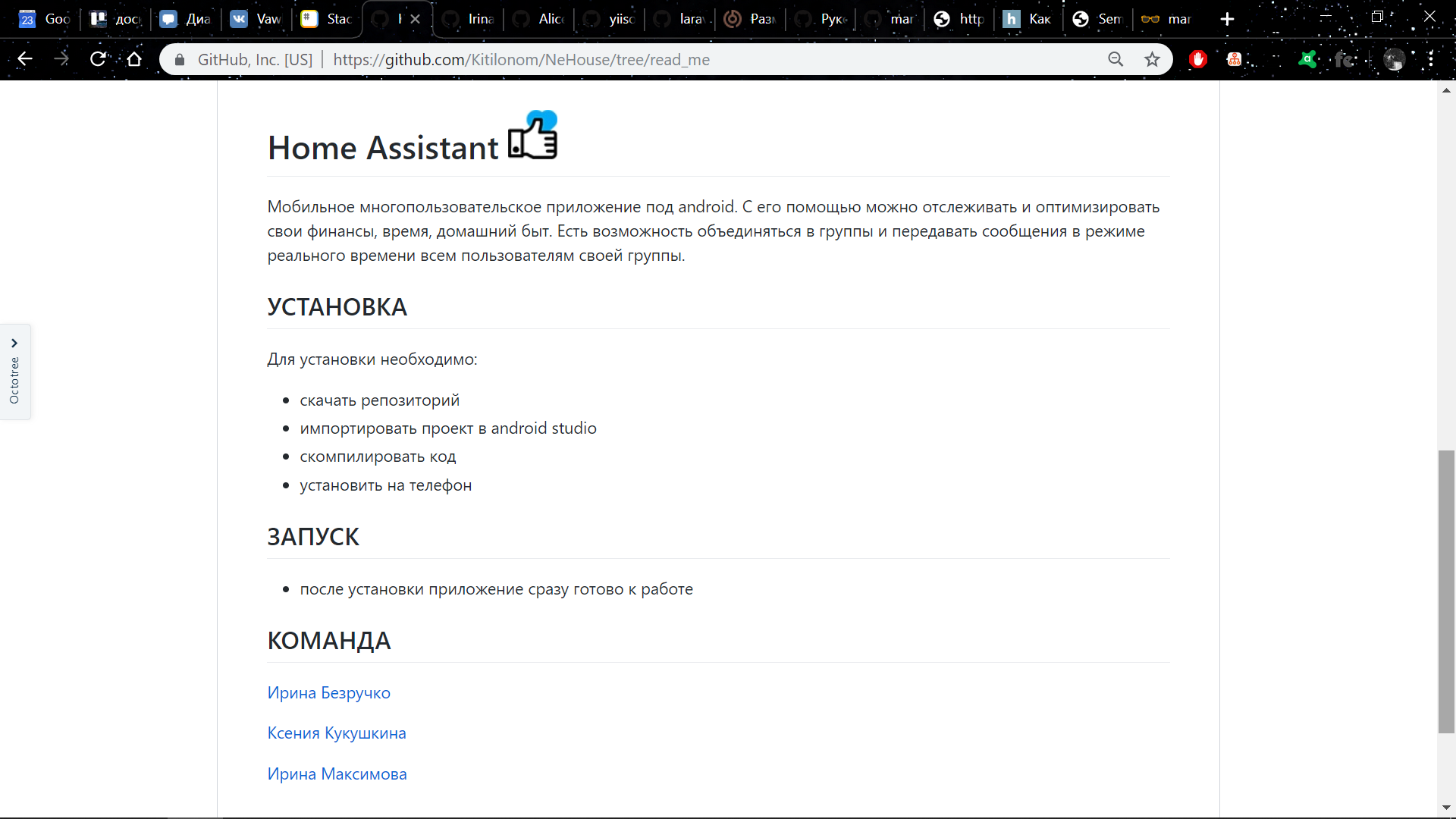 https://github.com/Kitilonom/NeHouse/
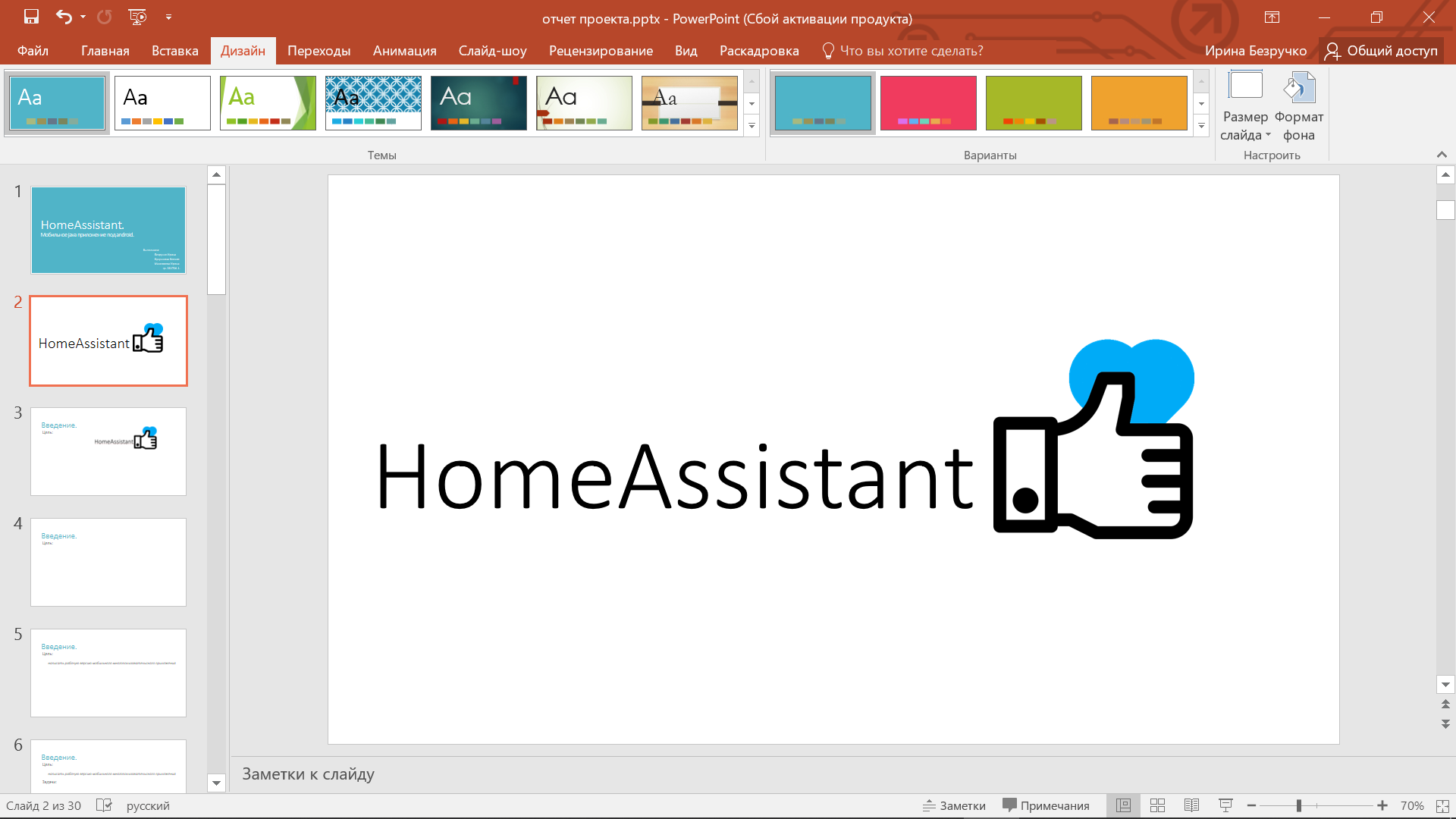 Заключение
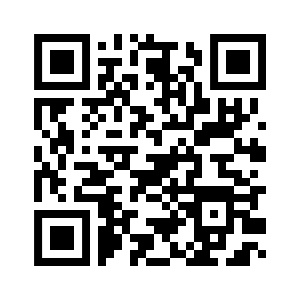 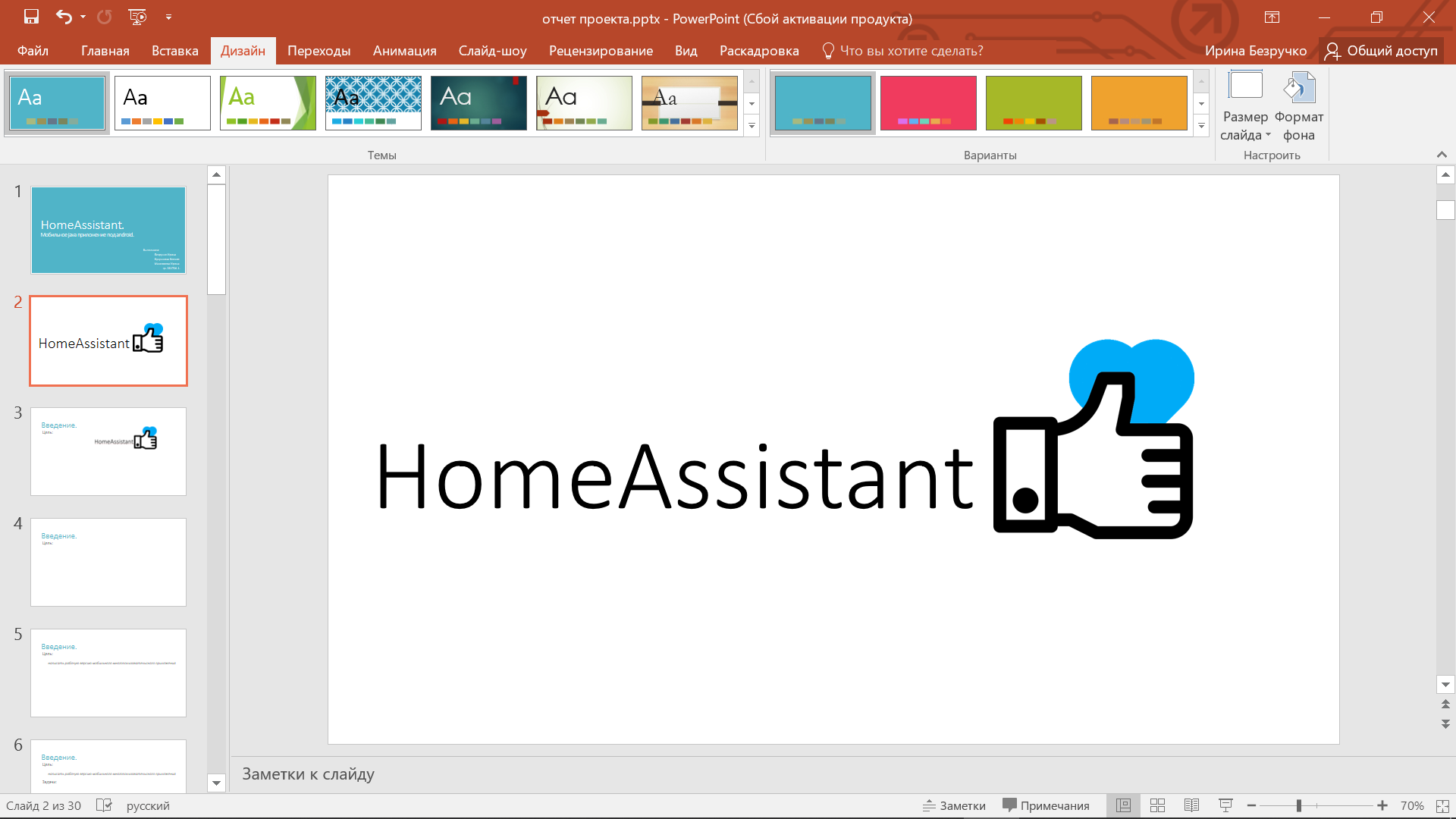